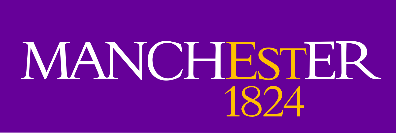 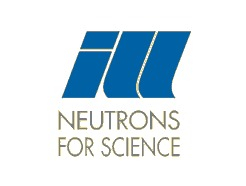 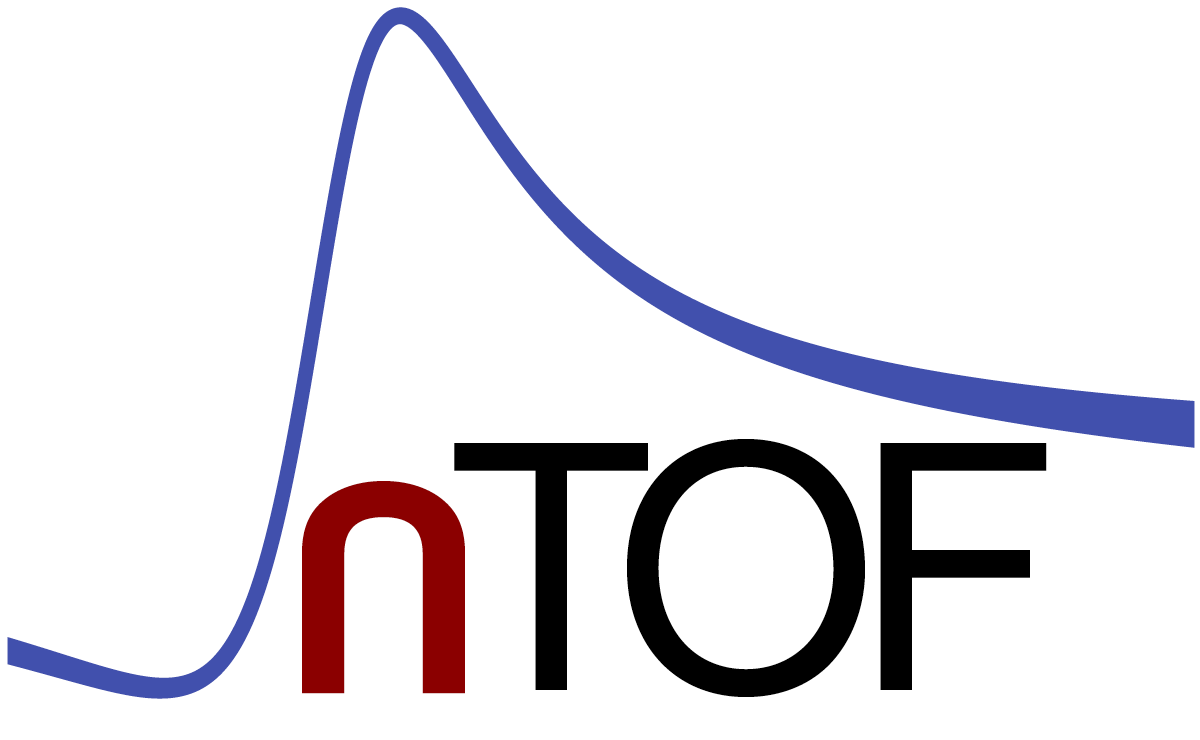 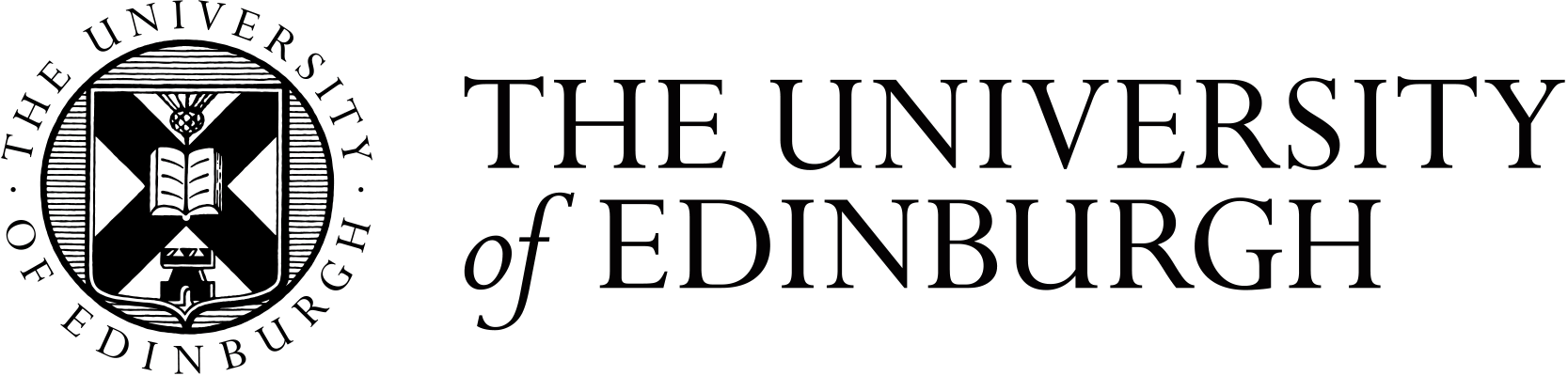 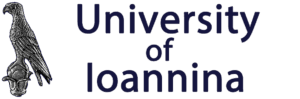 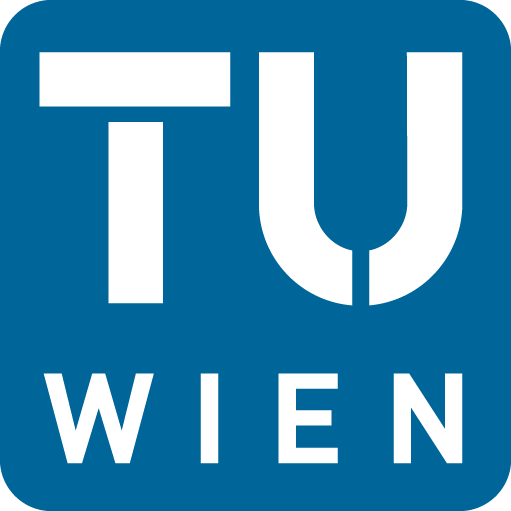 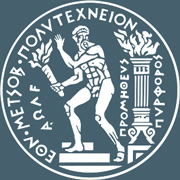 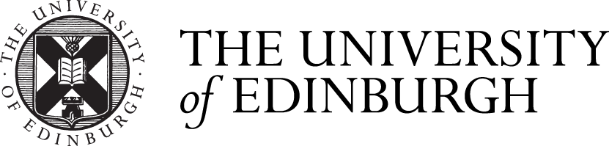 Measurements of Fission Fragment Masses and Proton Numbers at ILL and n_TOF, CERN
N.V. Sosnin1*, A. G. Smith1, T. Wright1, U. Köster2, Z. Eleme3, A. Sekhar1, A. D’Ottavi1, M. Wlodarczyk1, C. Lederer-Woods4, M. Diakaki5, V. Michalopoulou5, N. Patronis3,6, M. Bacak7
1 - University of Manchester, UK
2 - Institut Laue-Langevin, France
3 - University of Ioannina, Greece
4 - University of Edinburgh, UK
5 - National Technical University of Athens, Greece
6 - CERN
7 - TU Wien, Austria
Nikolay Sosnin		                 		                         		IOP 2025        		24 April 2025
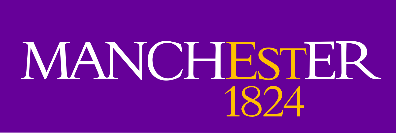 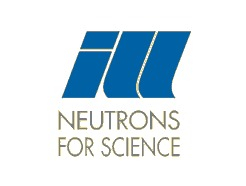 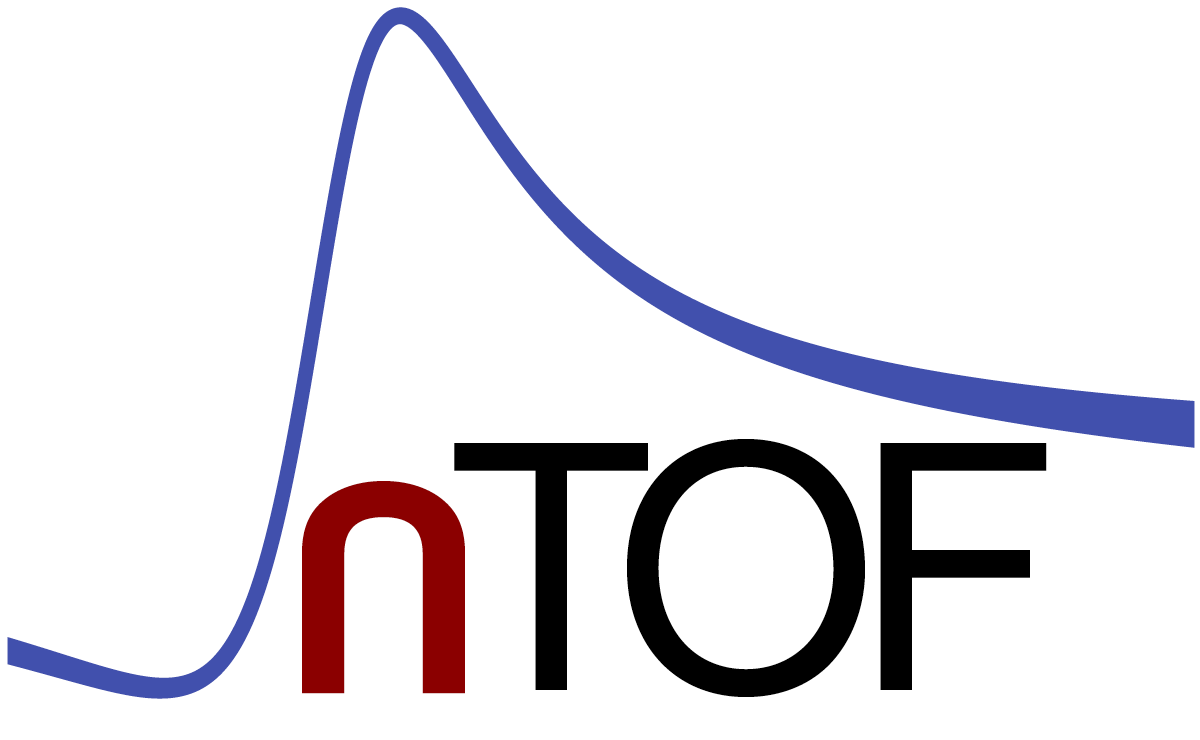 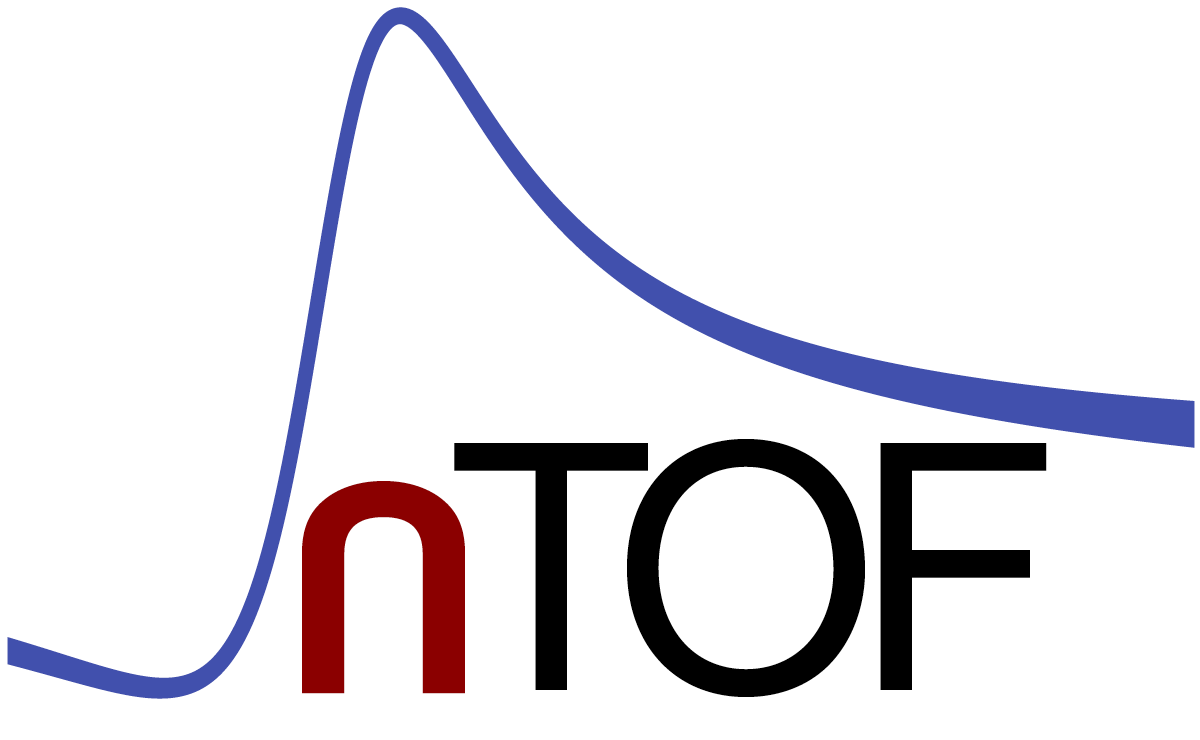 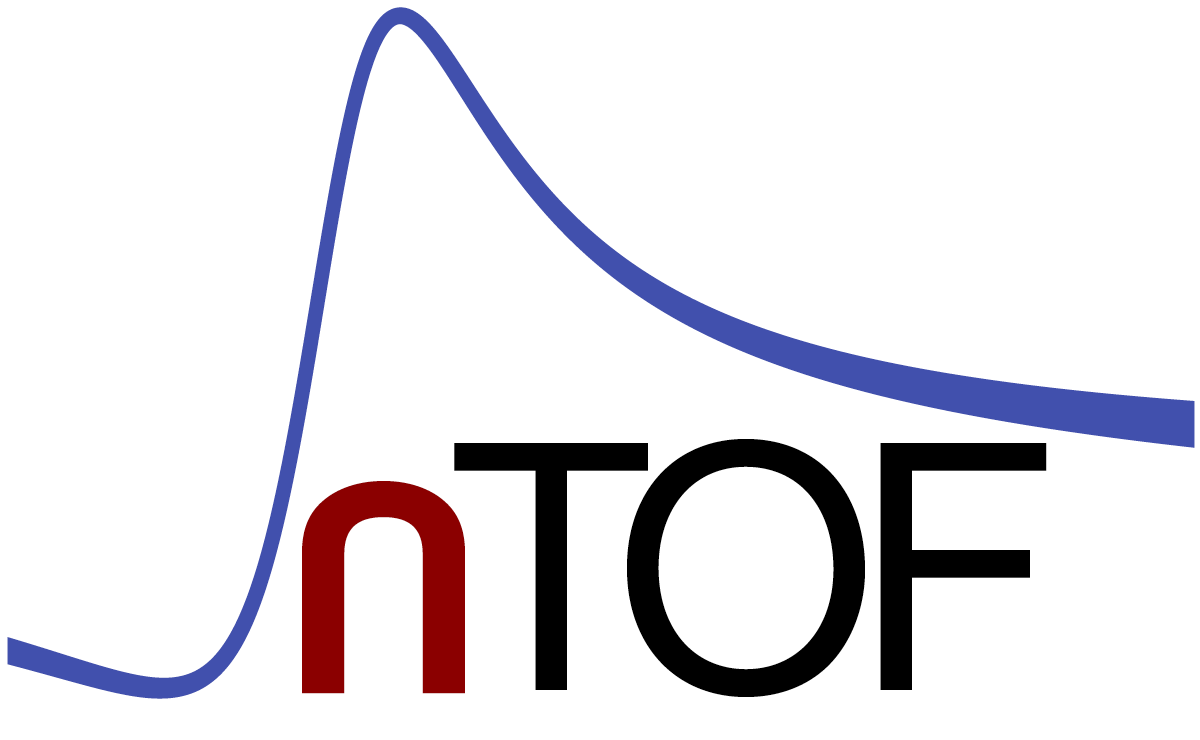 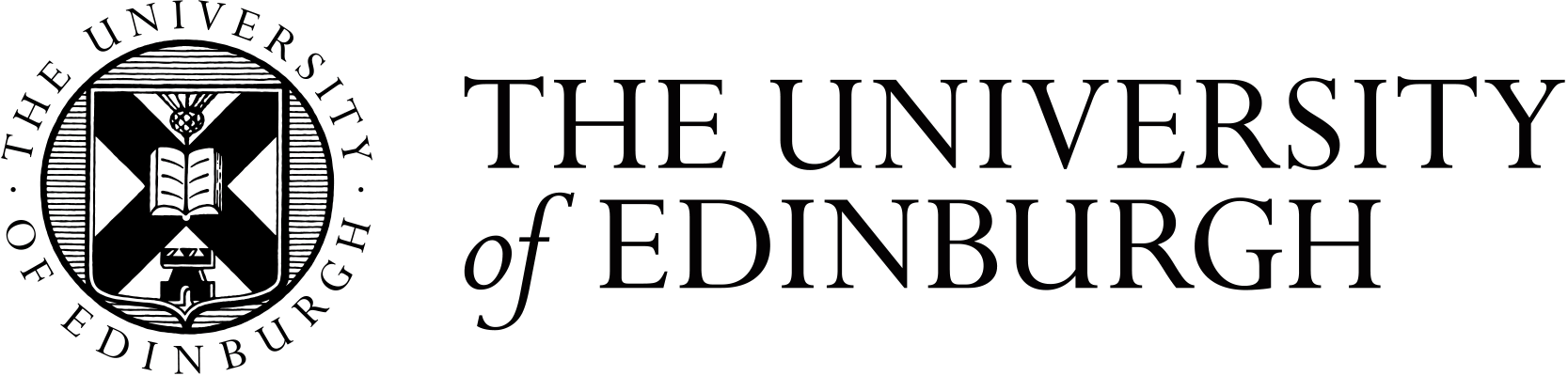 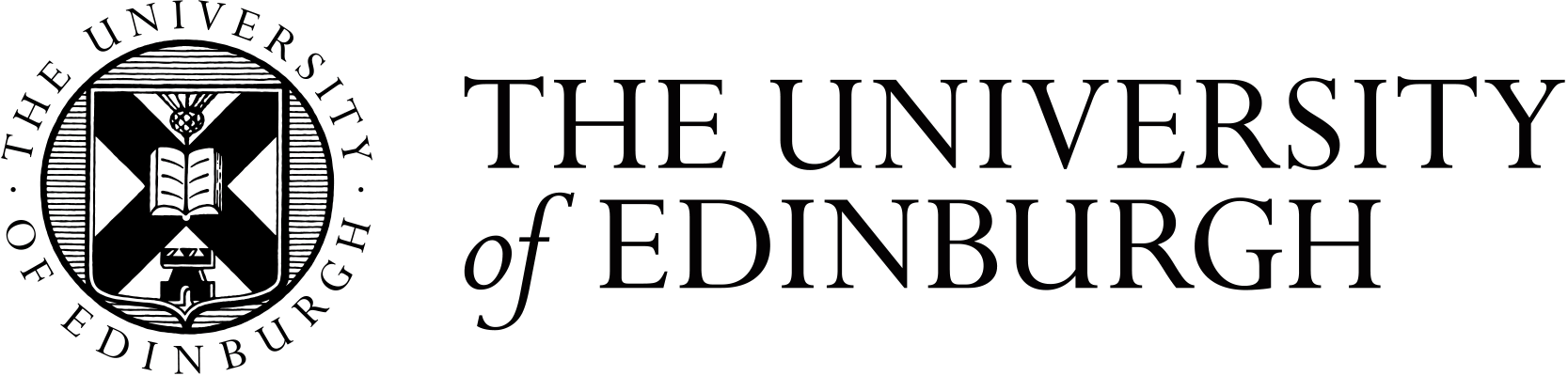 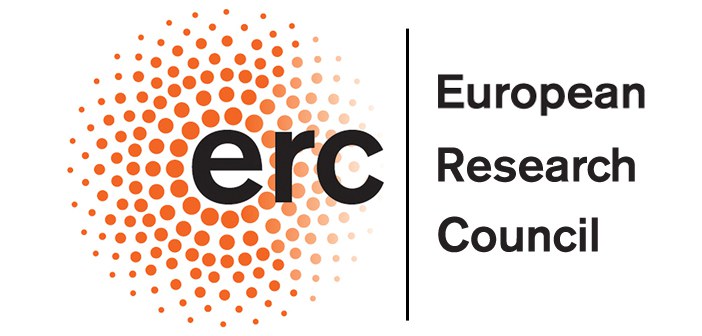 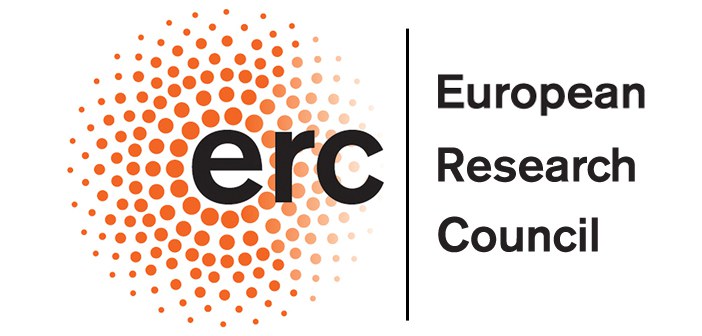 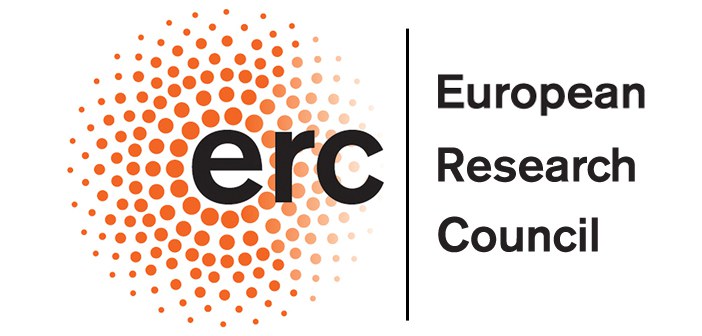 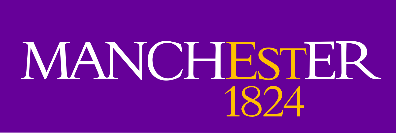 Structure
Nuclear Fission  
Bragg Detectors and Fragment Measurements
Institut Laue Langevin
n_TOF
Conclusion
Nikolay Sosnin		                 		                         		IOP 2025        		24 April 2025
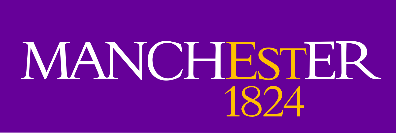 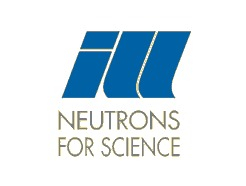 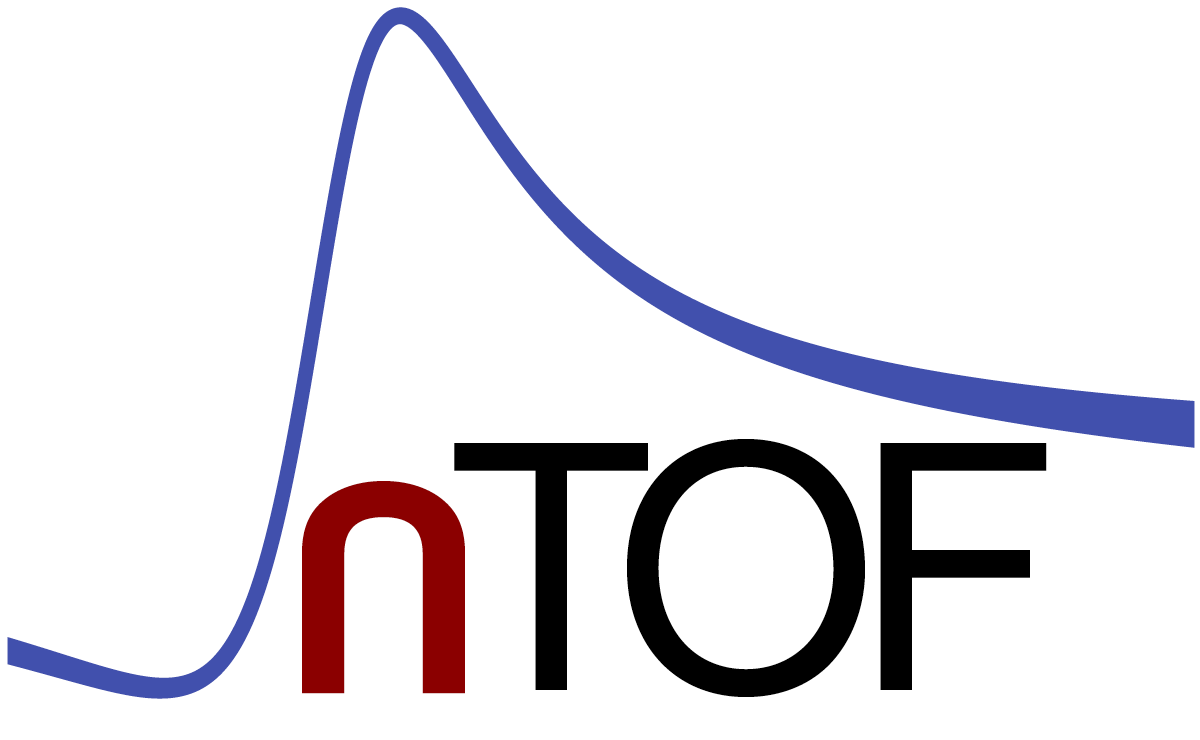 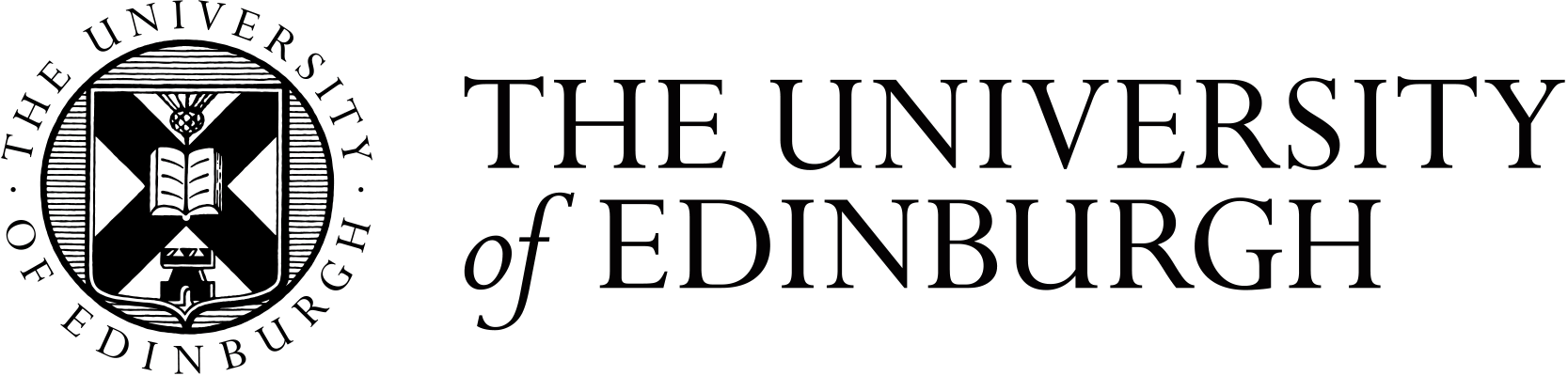 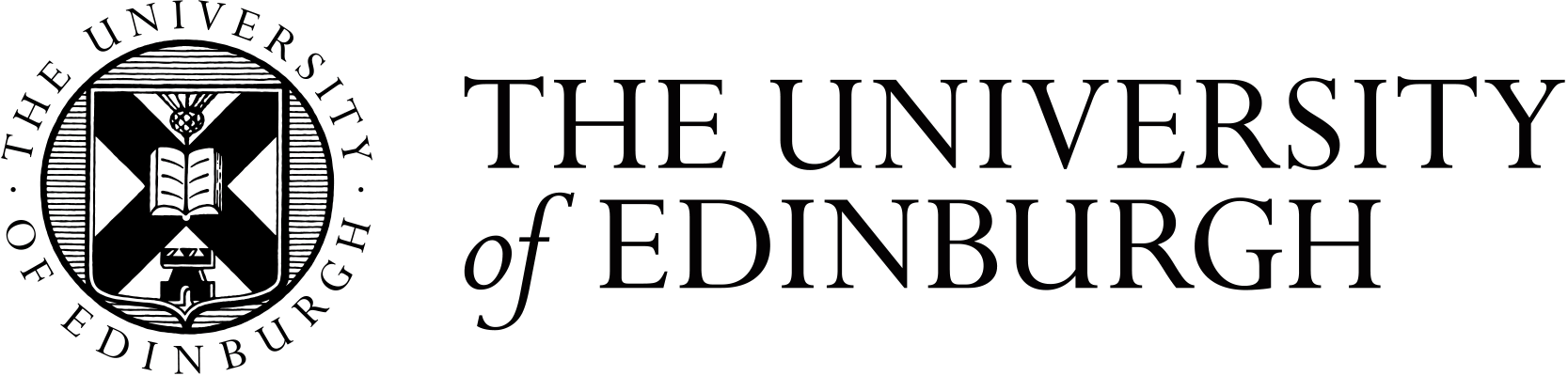 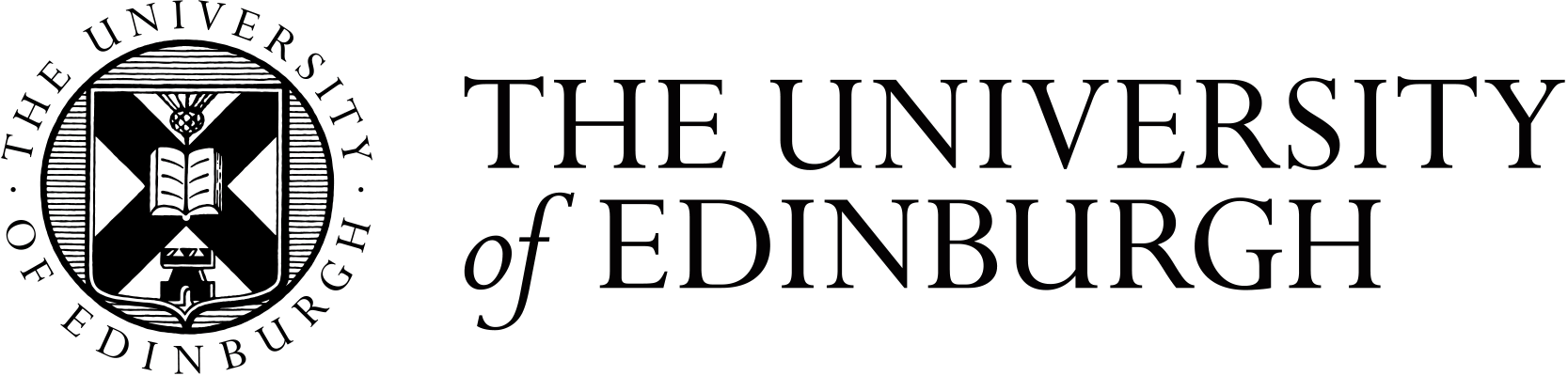 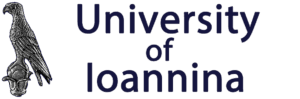 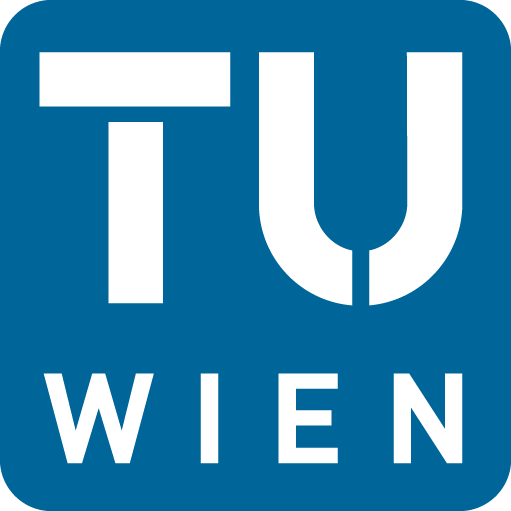 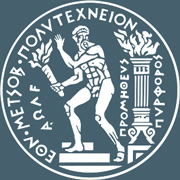 Nuclear Fission
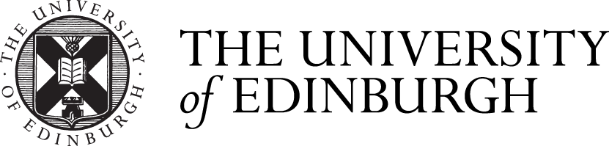 Binary fission mostly produces FF with different mass
Double-magic Z=50 N=82 (132Sn) shell closure very strong and defines the heavier fragment
Left-over matter forms a lighter fragment
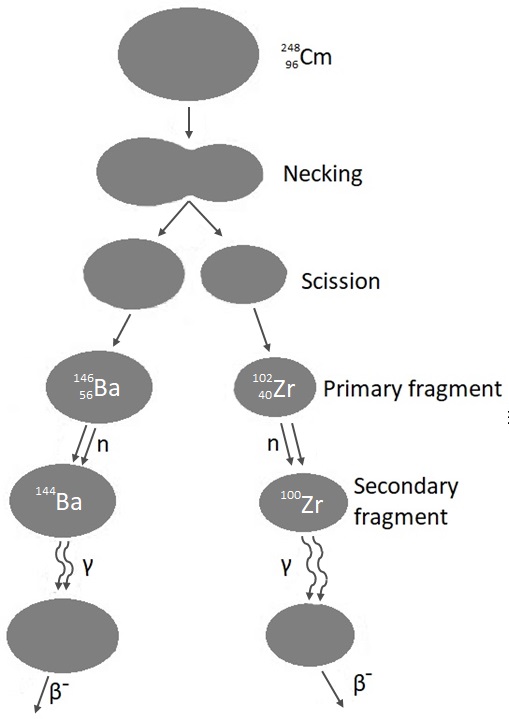 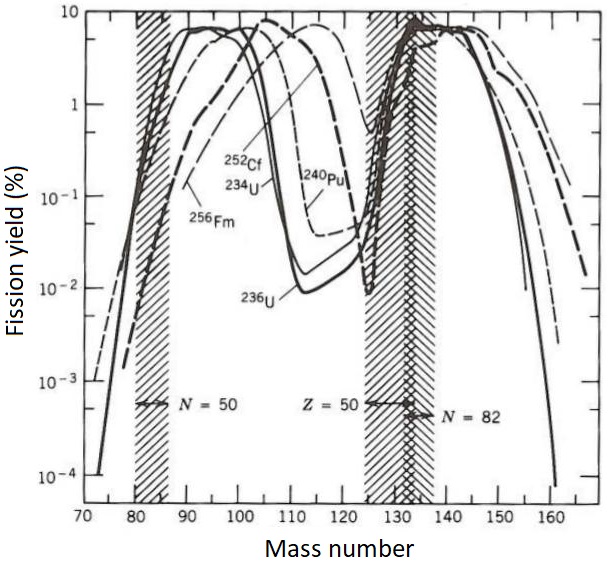 I. Ahmad and W.R. Phillips, Reports on Progress in Physics 58, 1417 (1995).
K.F. Flynn et al., Phys. Rev. C 5, 1725 (1972).
Nikolay Sosnin		                 		                         		77Se(n,𝛾) Measurement		                 		                         		25 Nov 2021
Nikolay Sosnin		                 		                         		IOP 2025        		24 April 2025
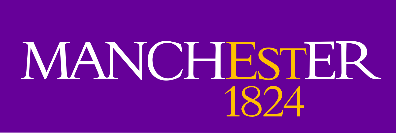 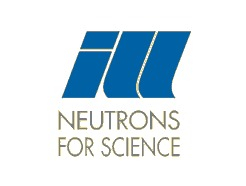 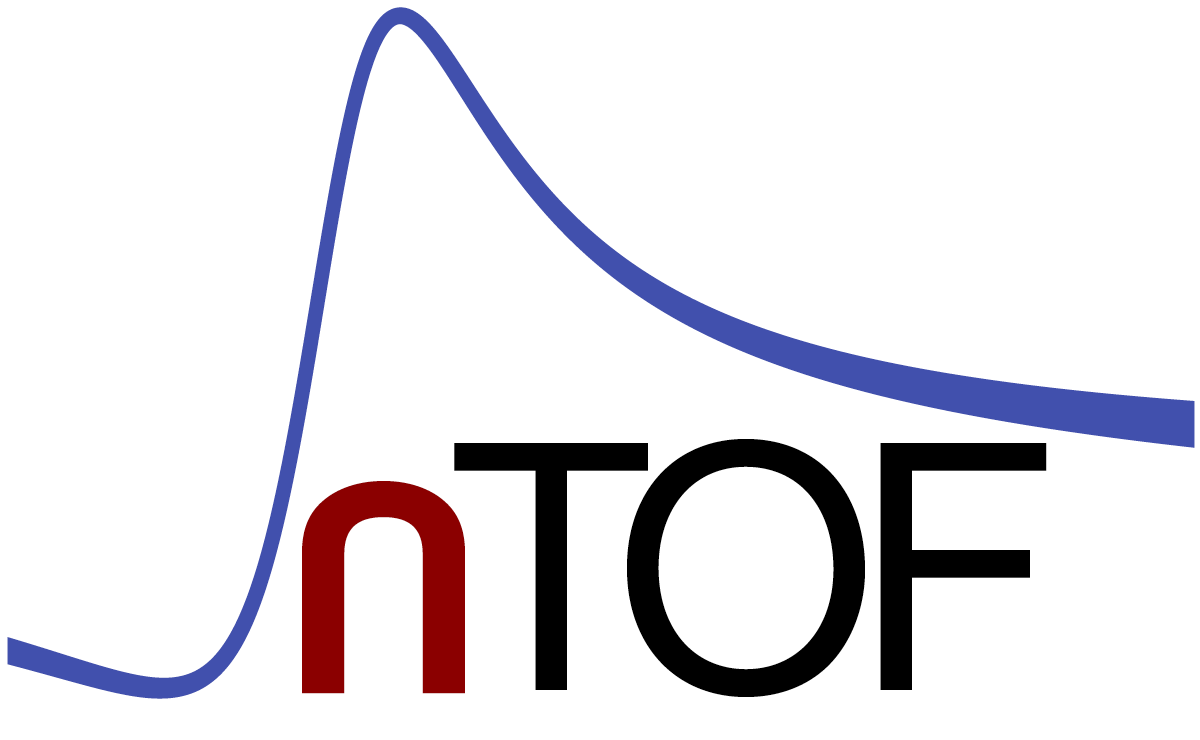 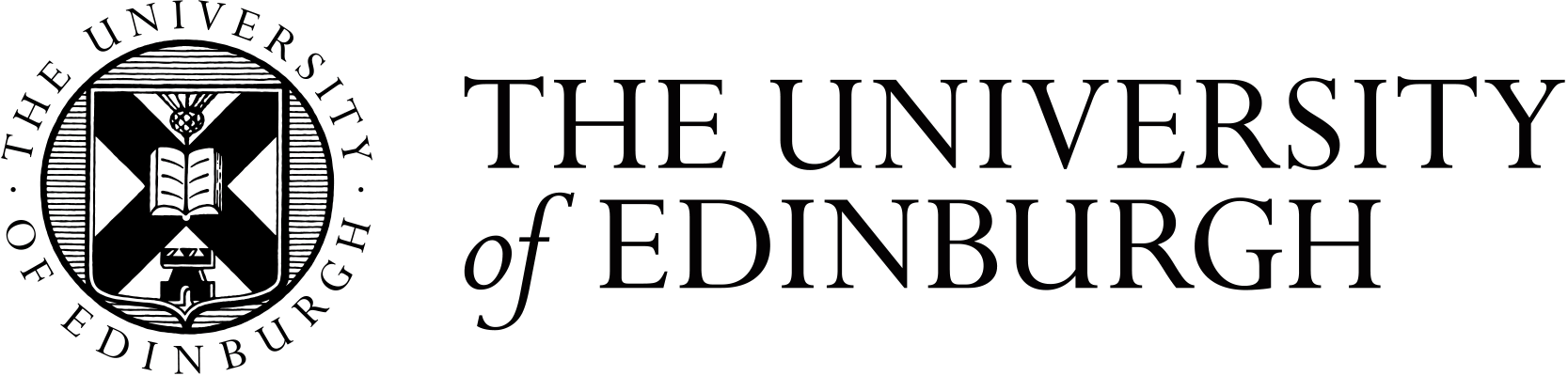 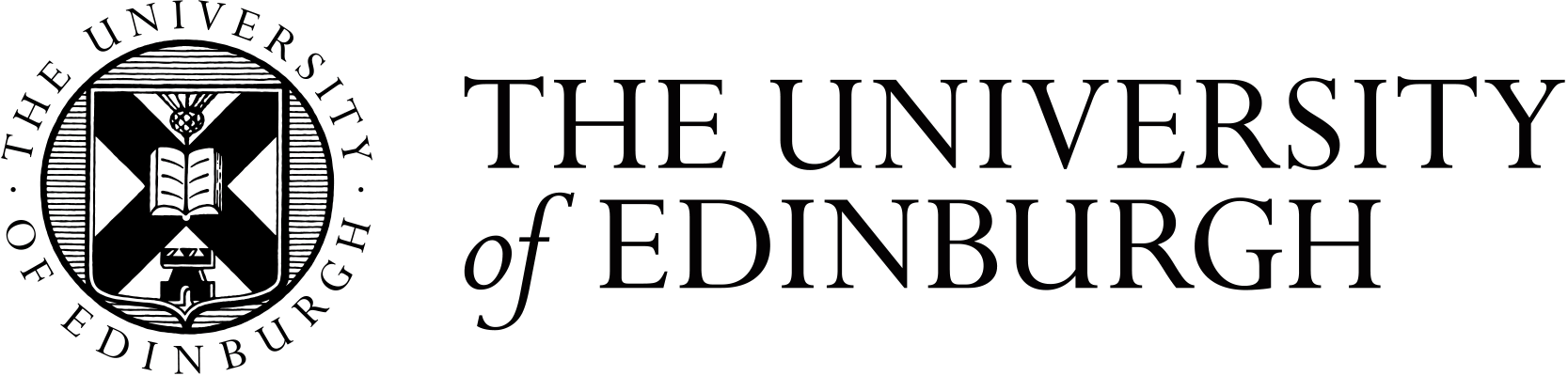 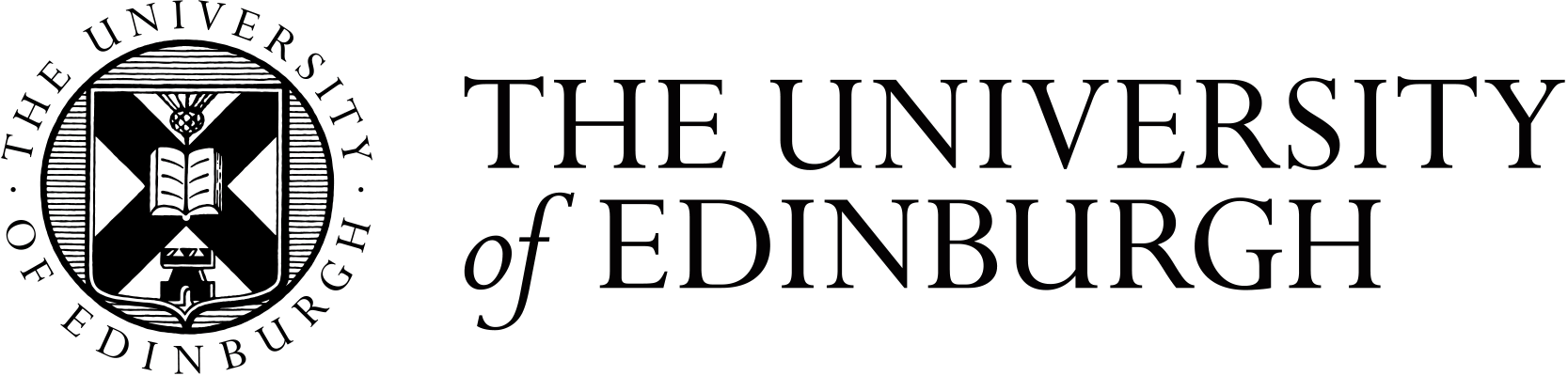 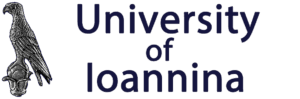 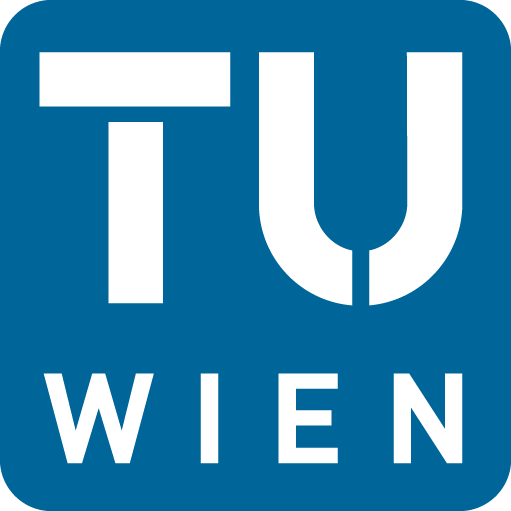 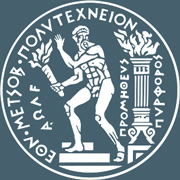 Fission Experiments
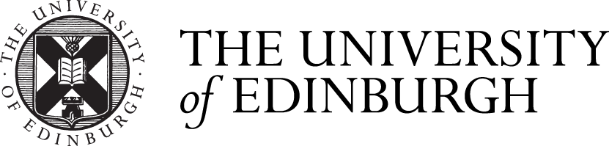 STEFF (Manchester, UK)
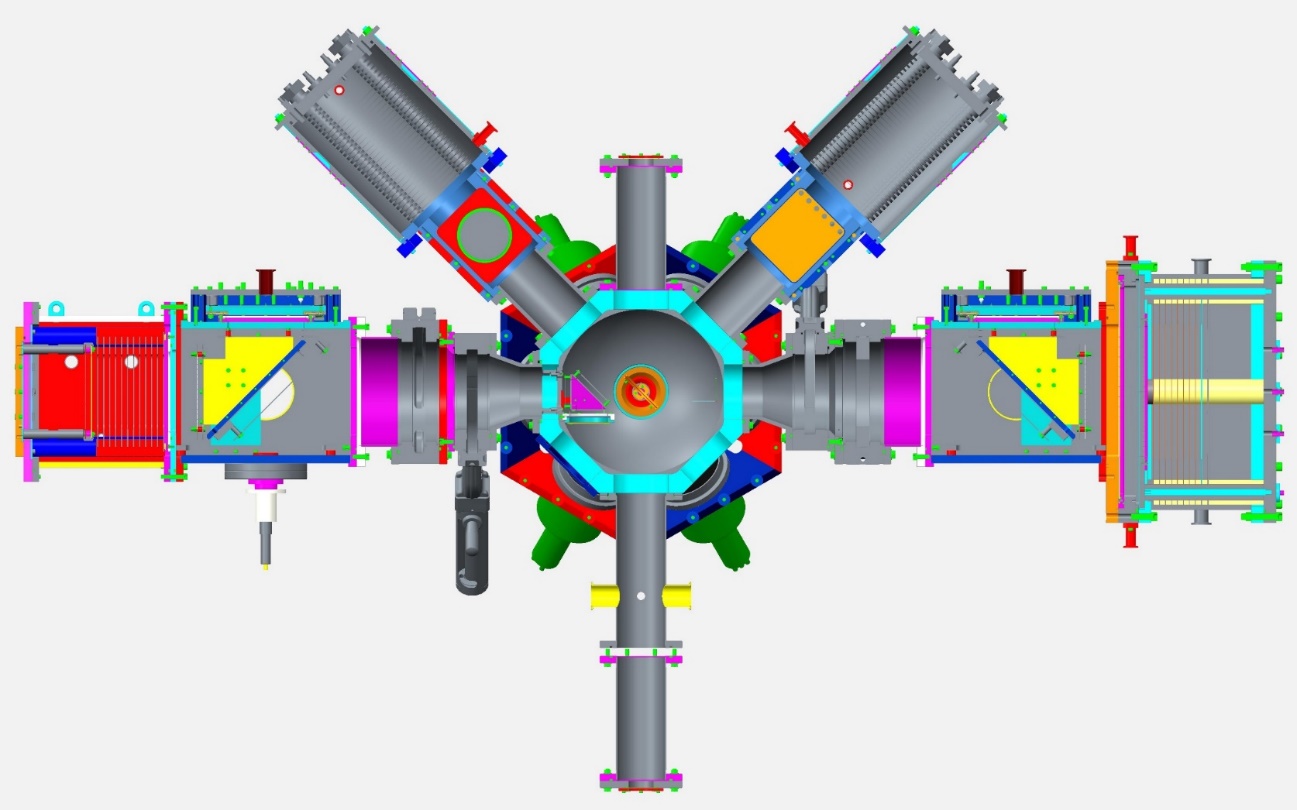 USEFUL OBSERVABLES
FF A,N,Z, KE    → Frequently use Bragg Detectors
Prompt neutron/gamma energies, multiplicities, angular distributions
Typically, correlated measurements of fission observables needed, requiring large arrays
BD
BD
BD
BD
SPIDER (Los Alamos, USA)
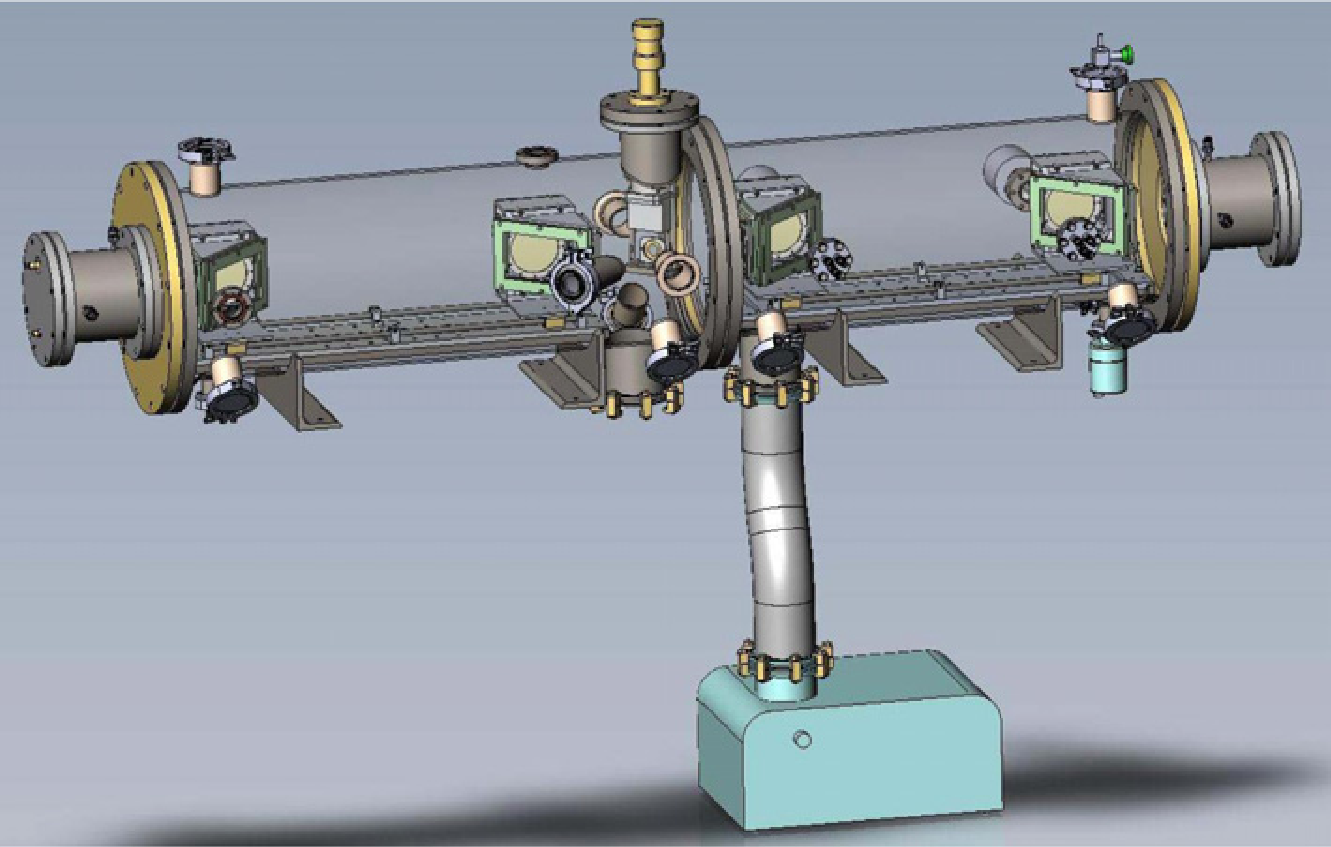 BD
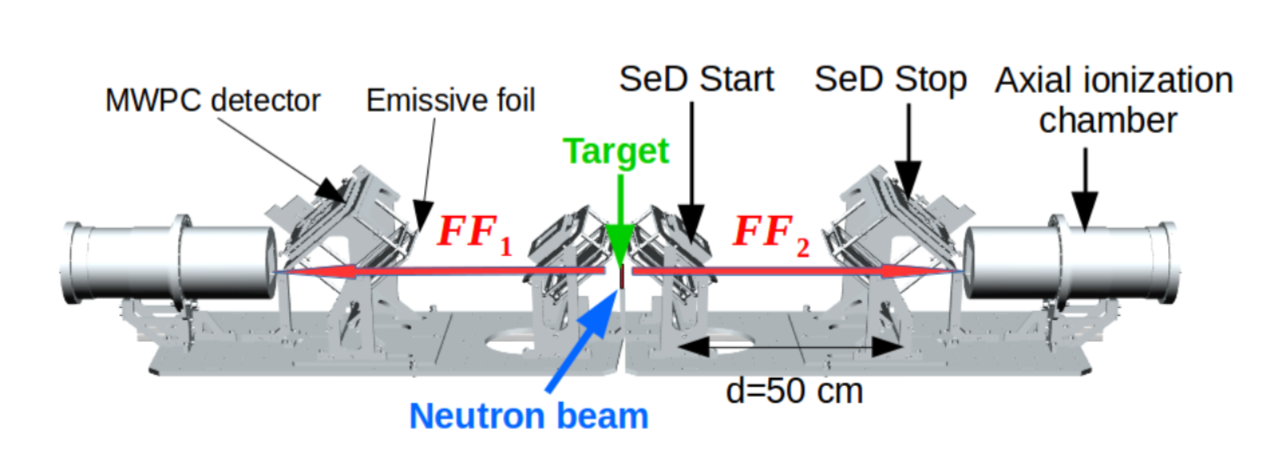 BD
BD
BD
FALSTAFF (CEA, France)
Nikolay Sosnin		                 		                         		IOP 2025        		24 April 2025
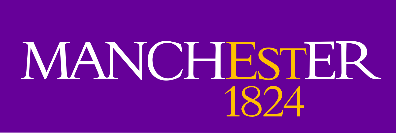 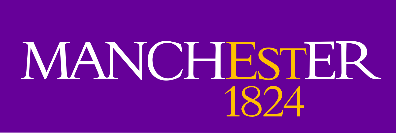 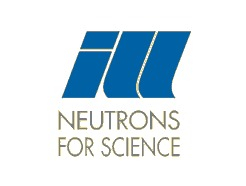 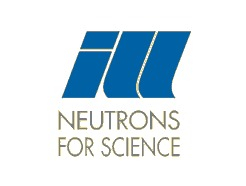 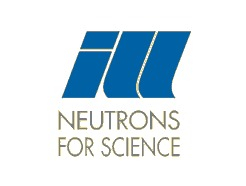 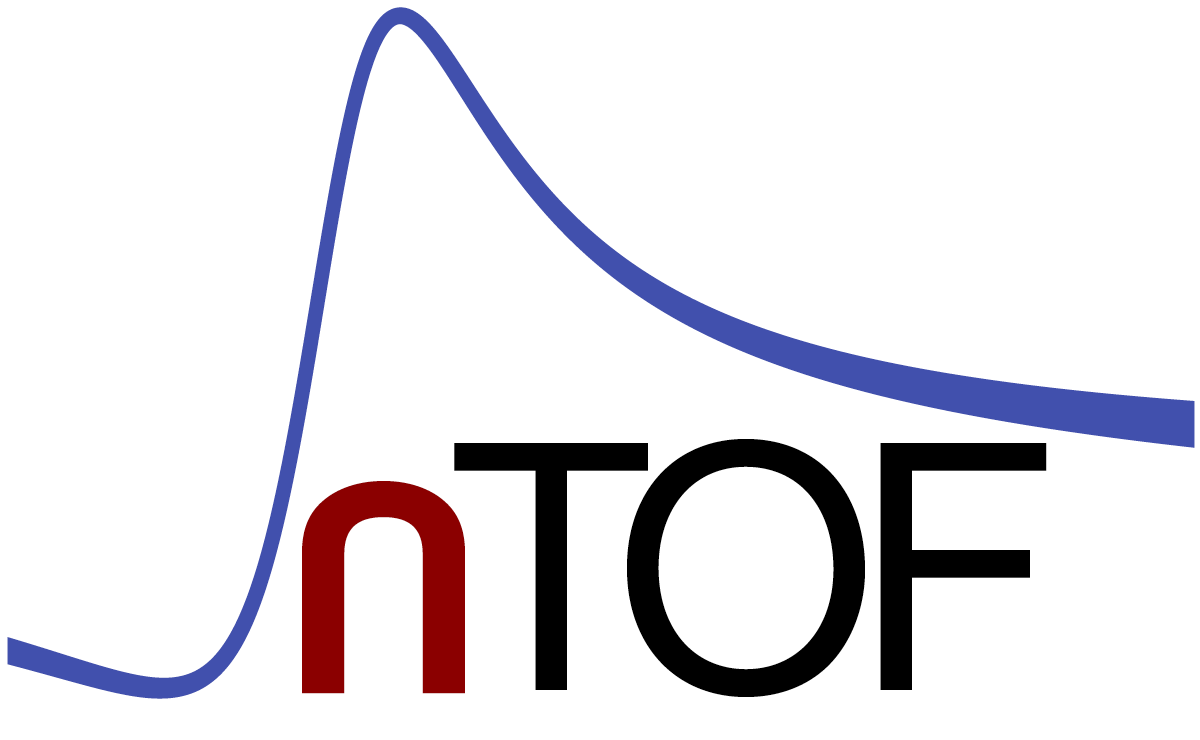 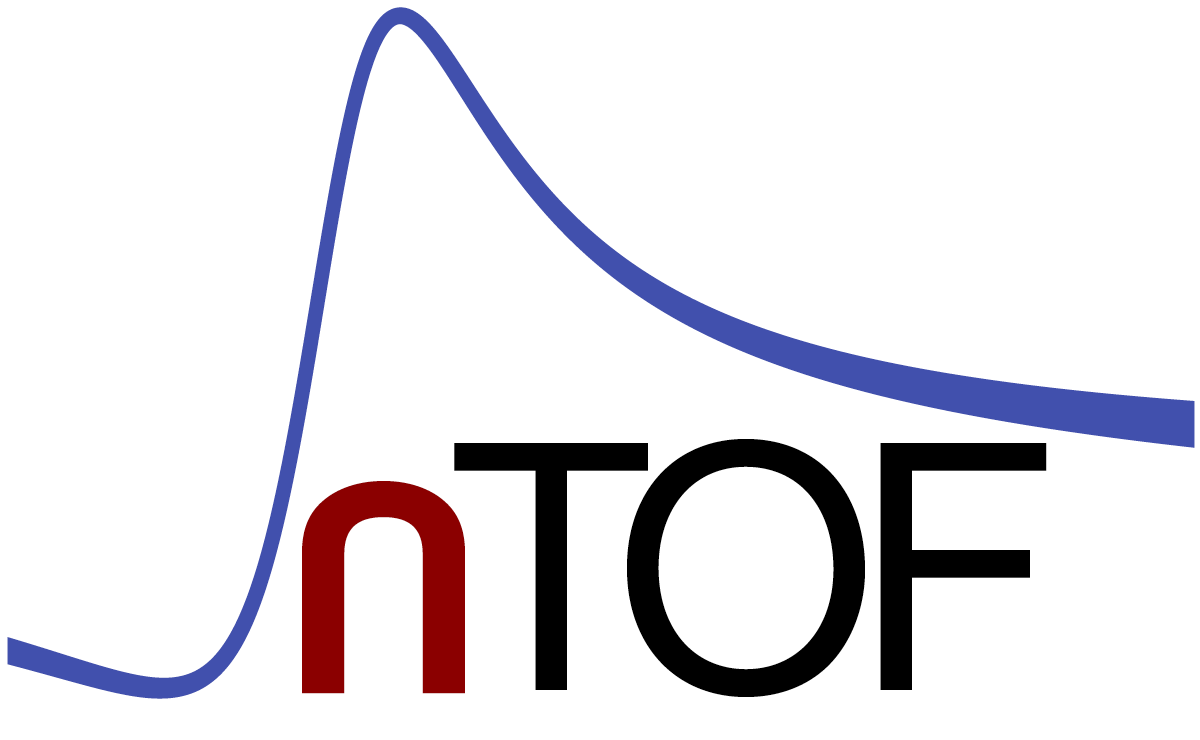 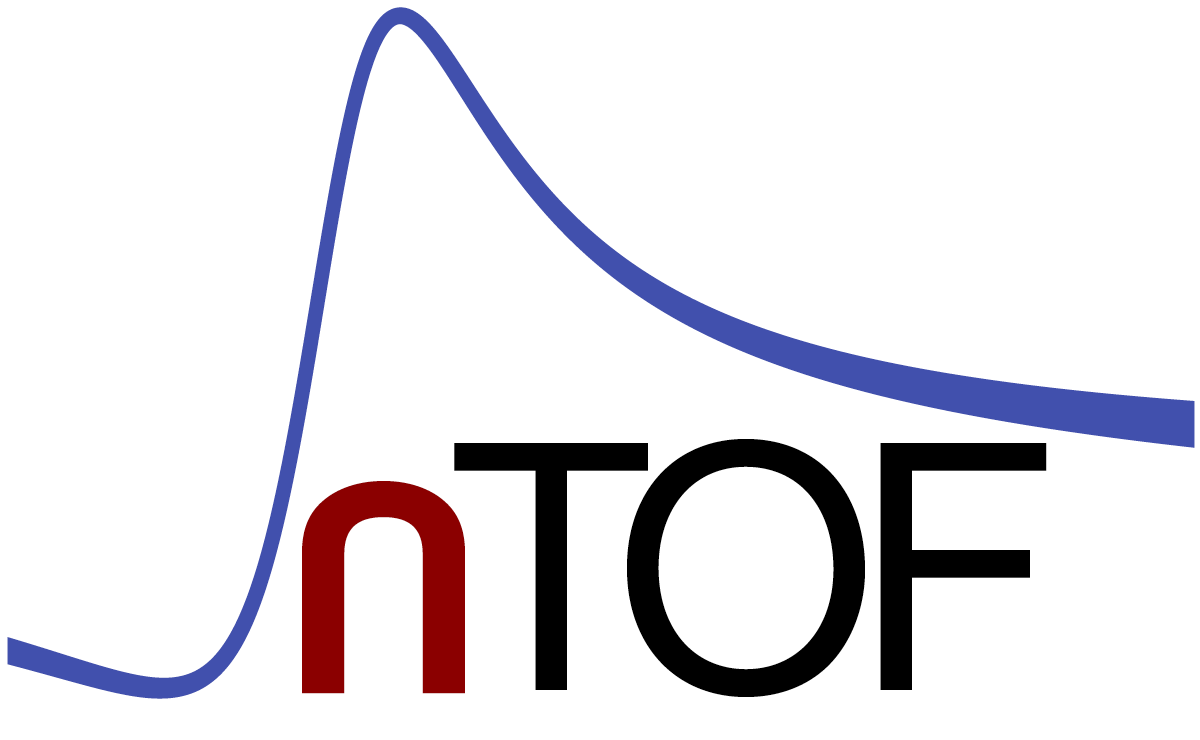 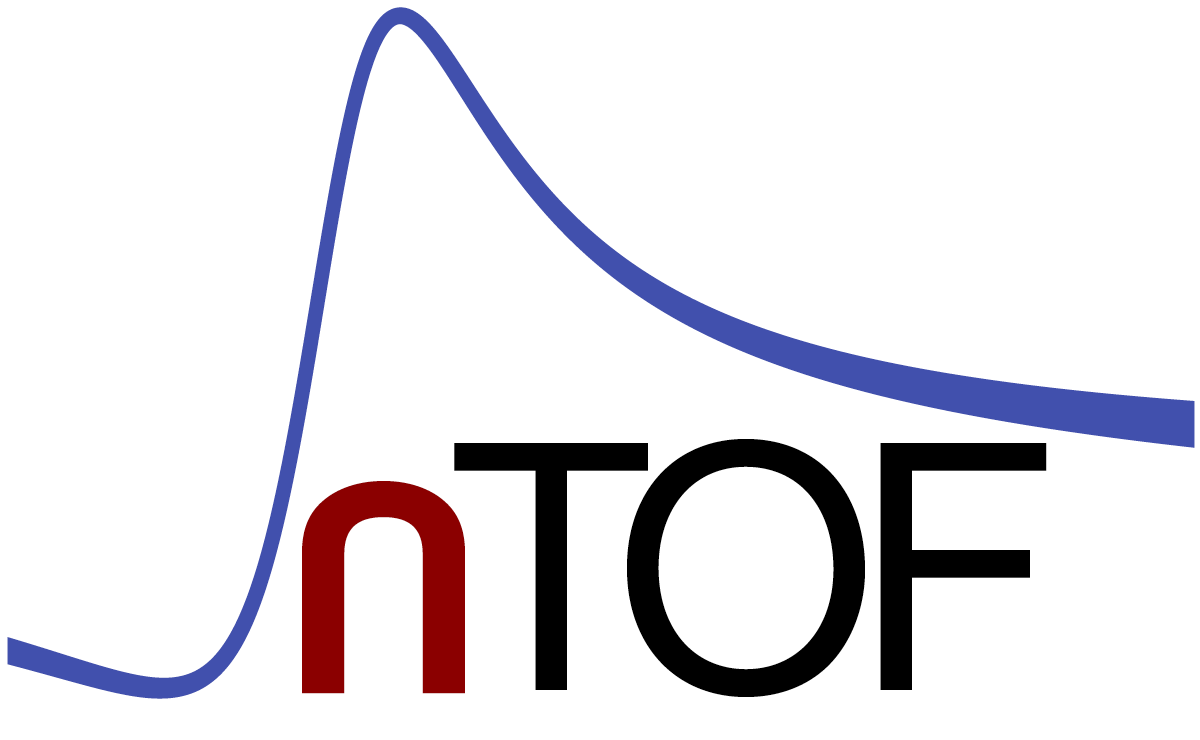 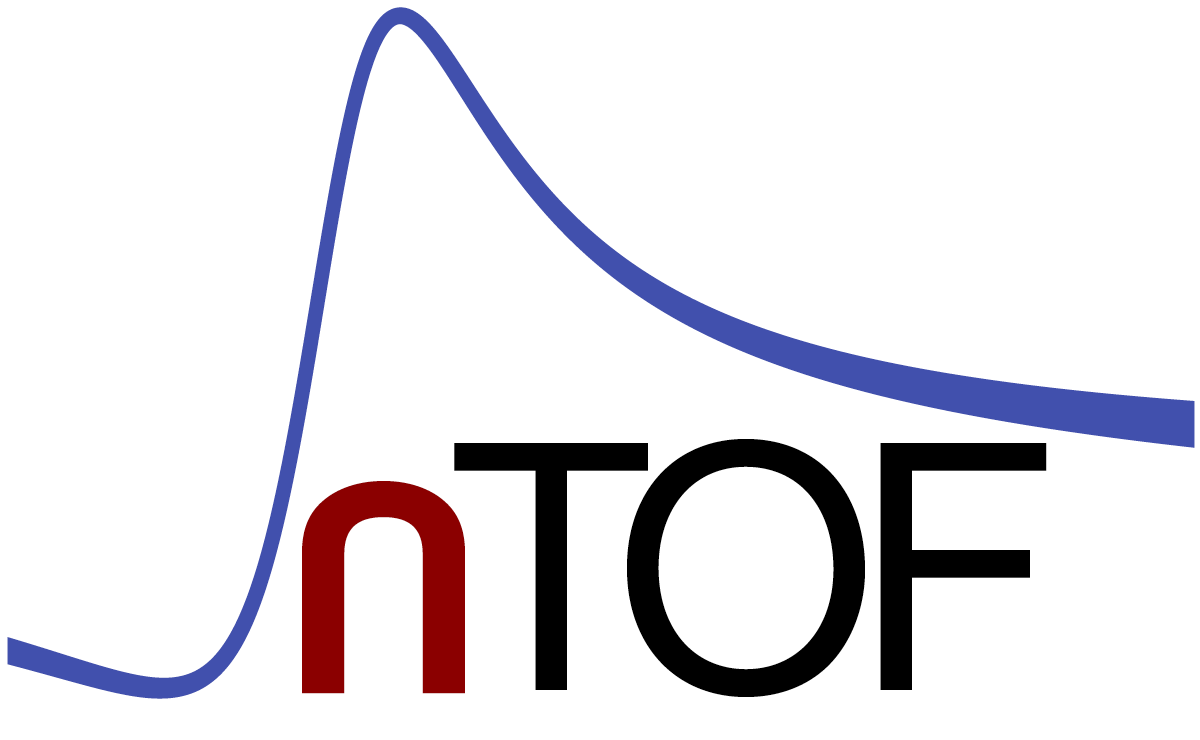 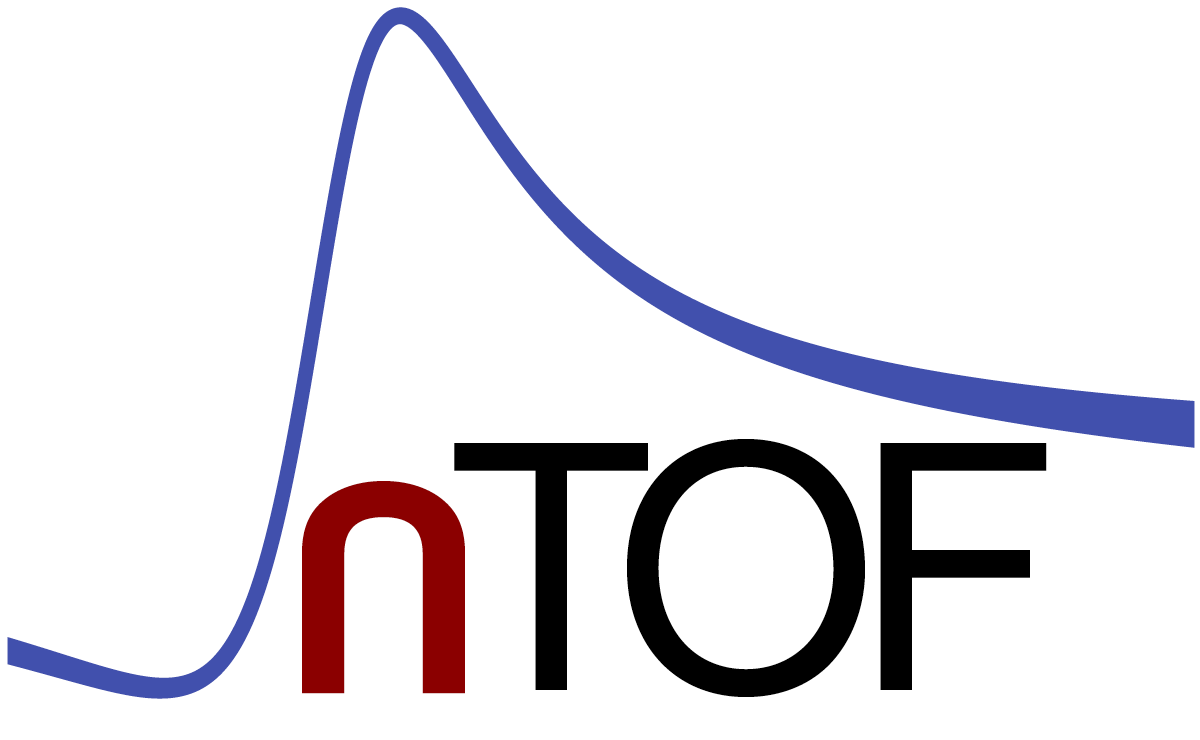 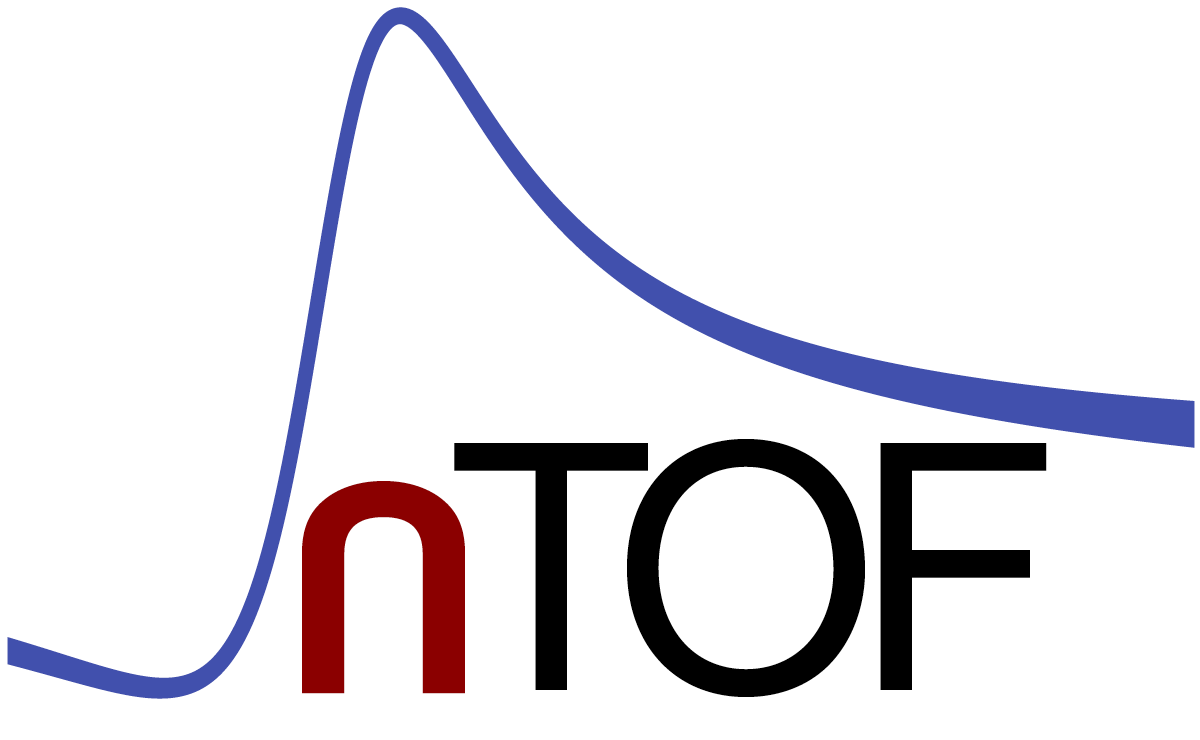 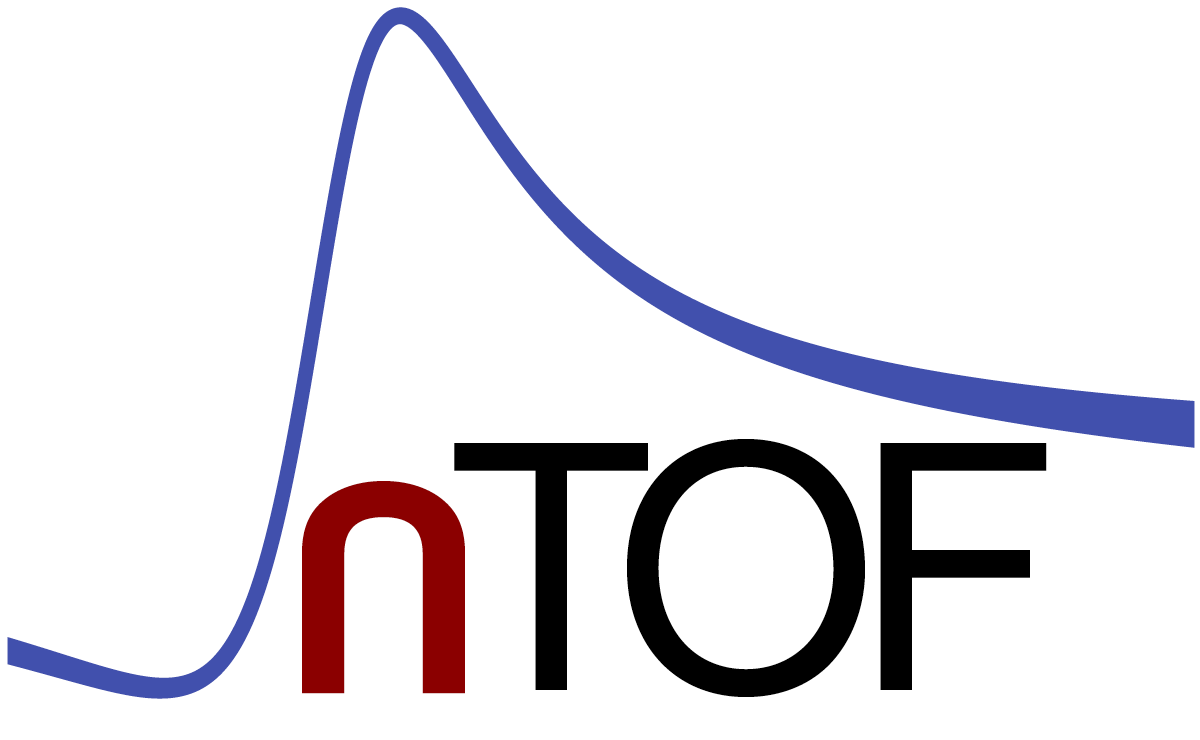 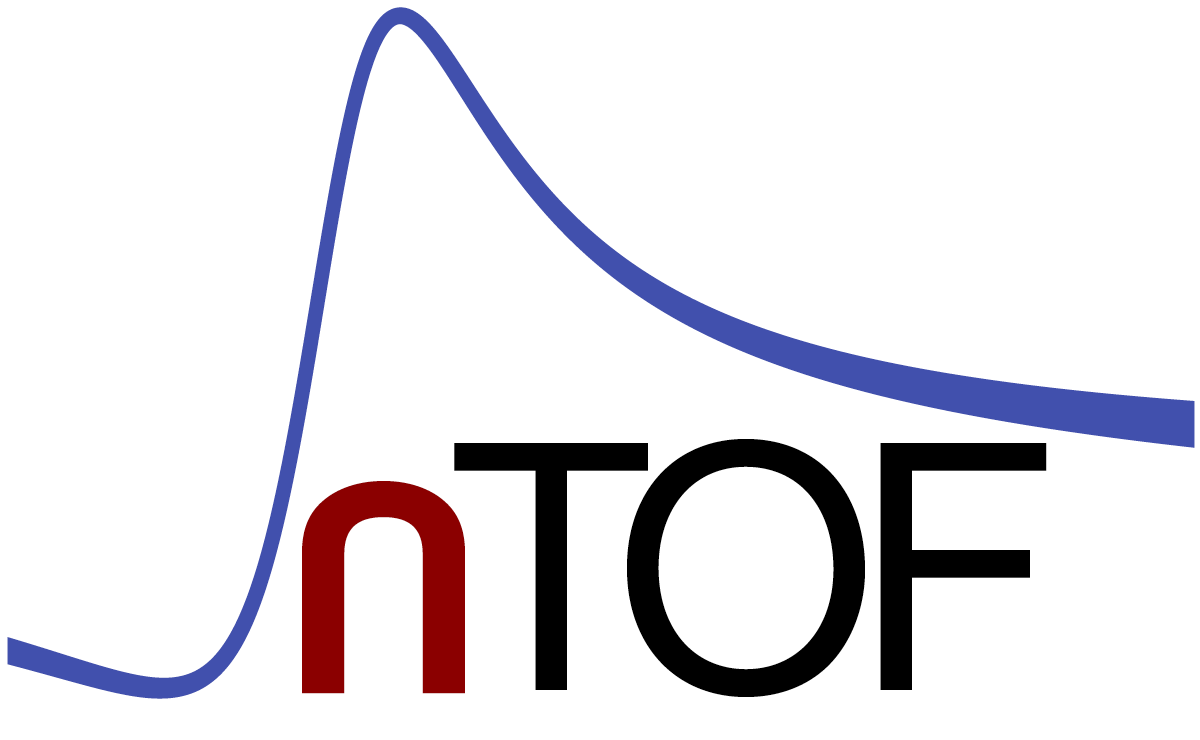 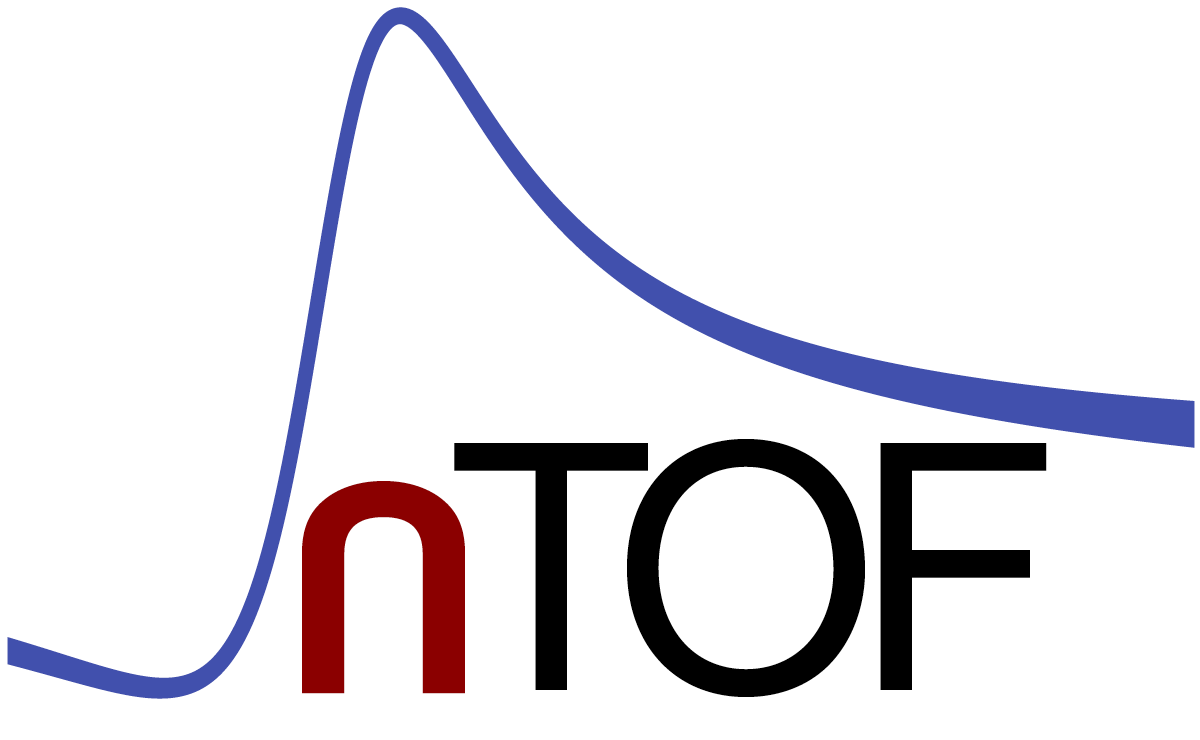 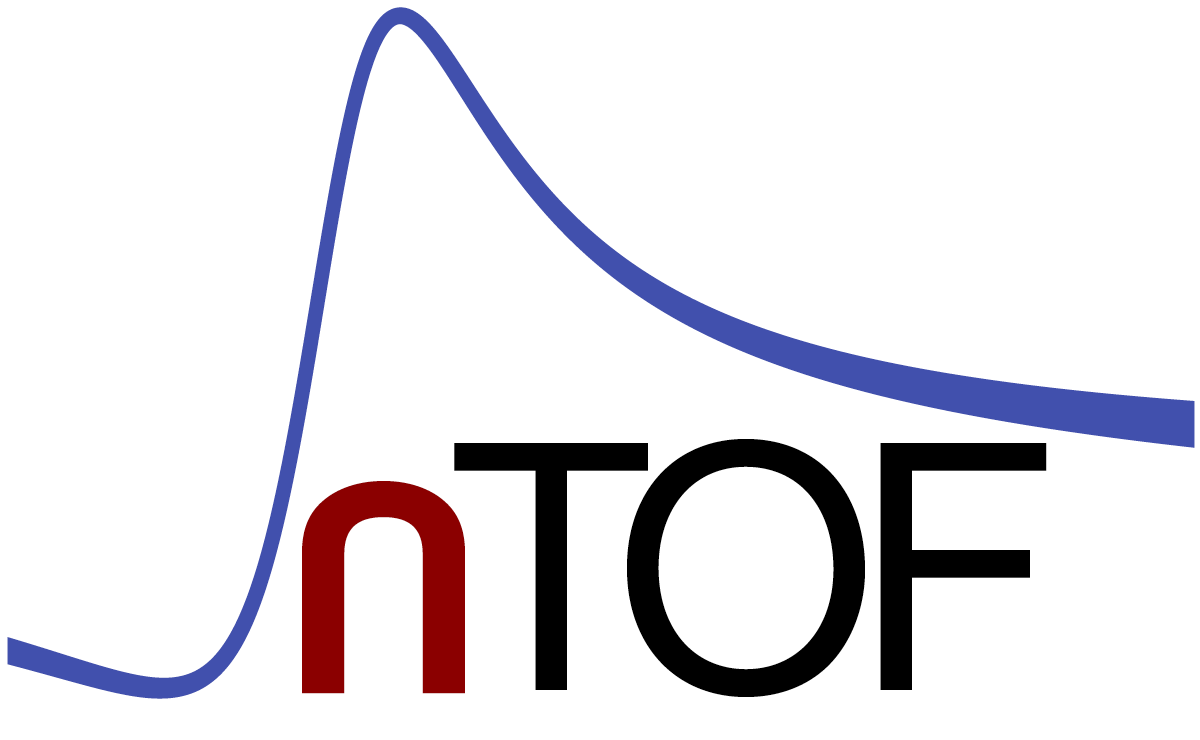 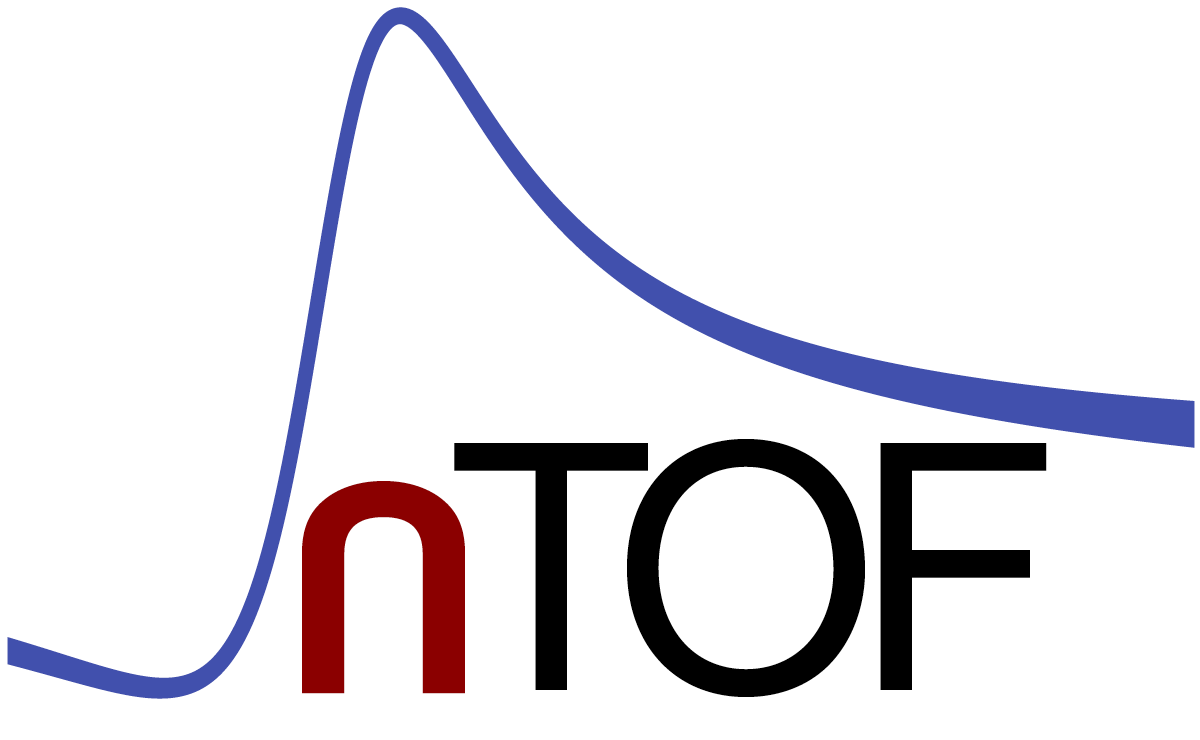 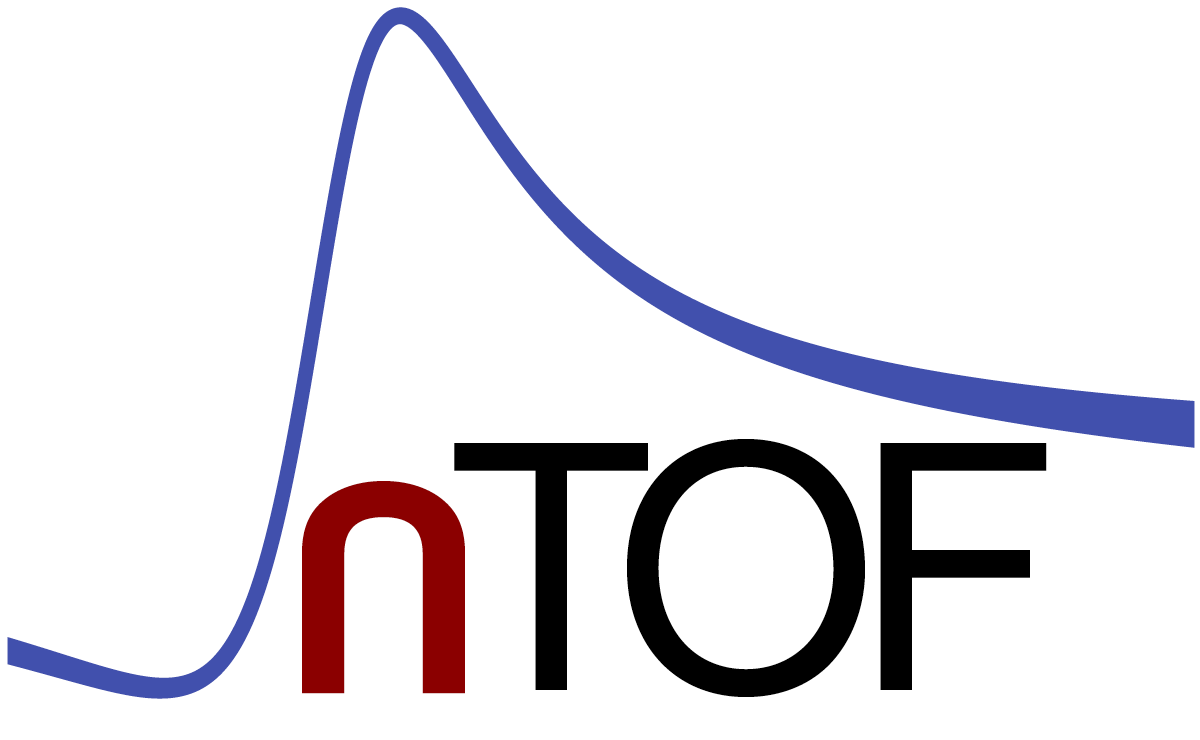 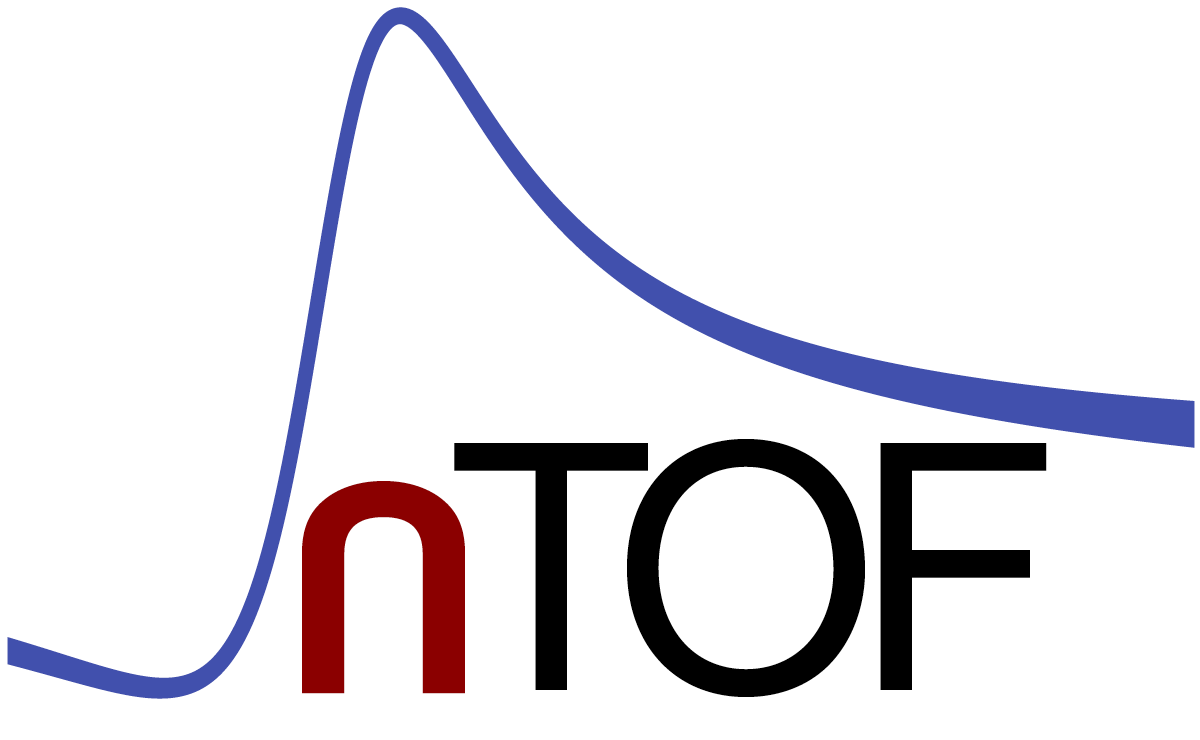 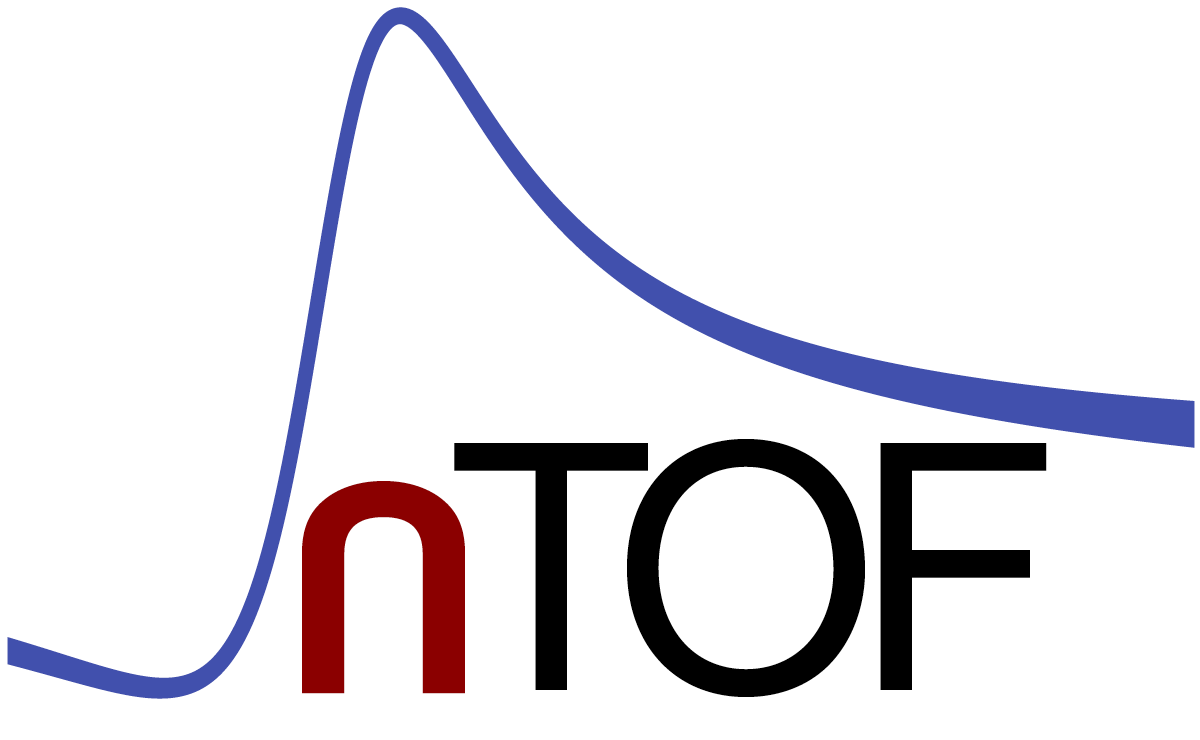 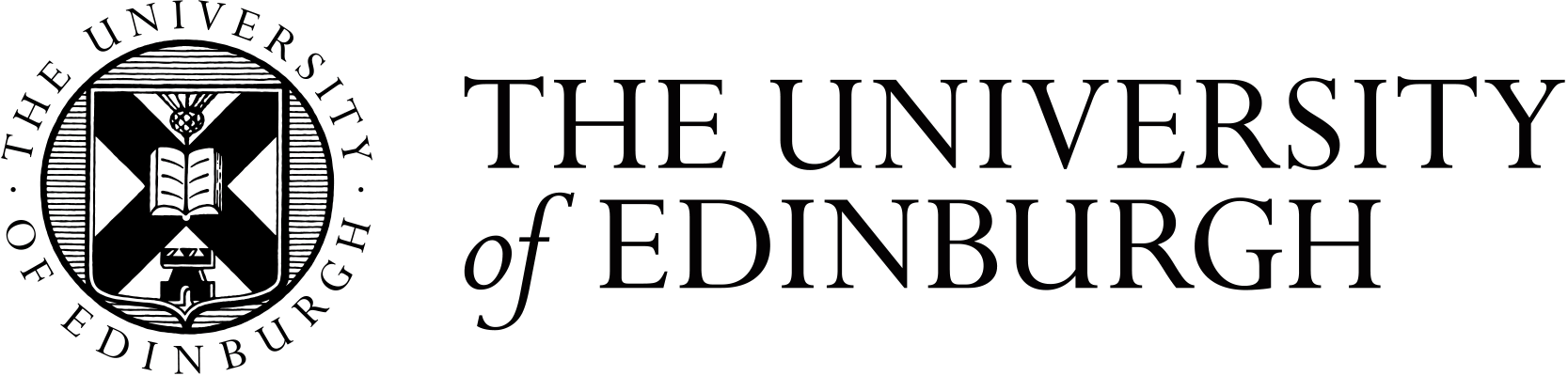 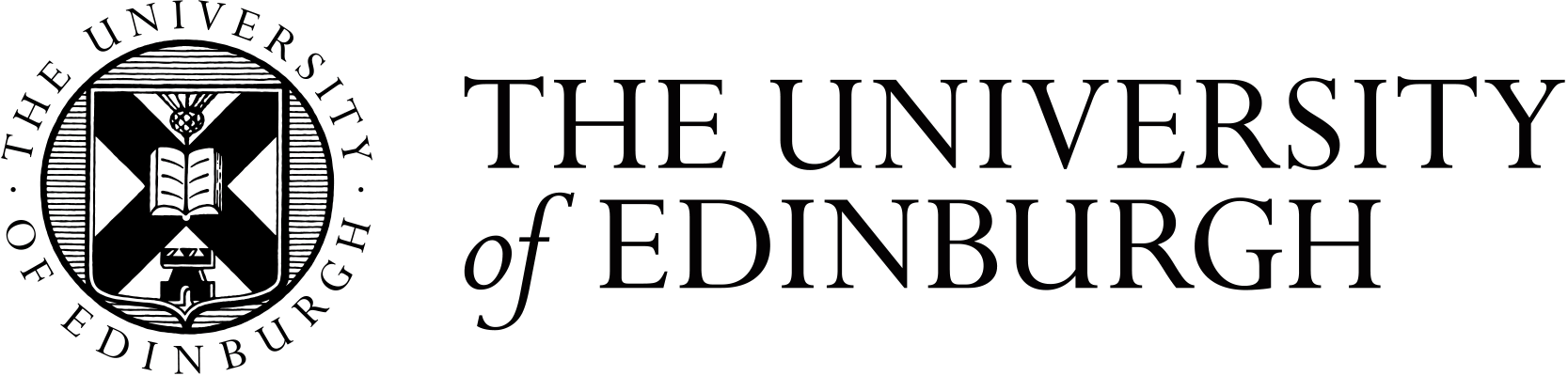 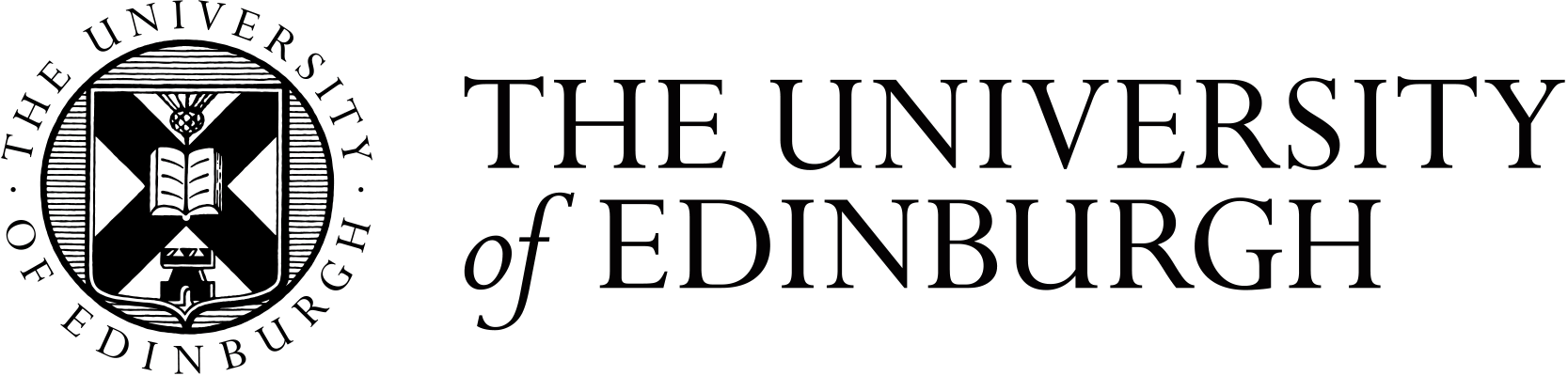 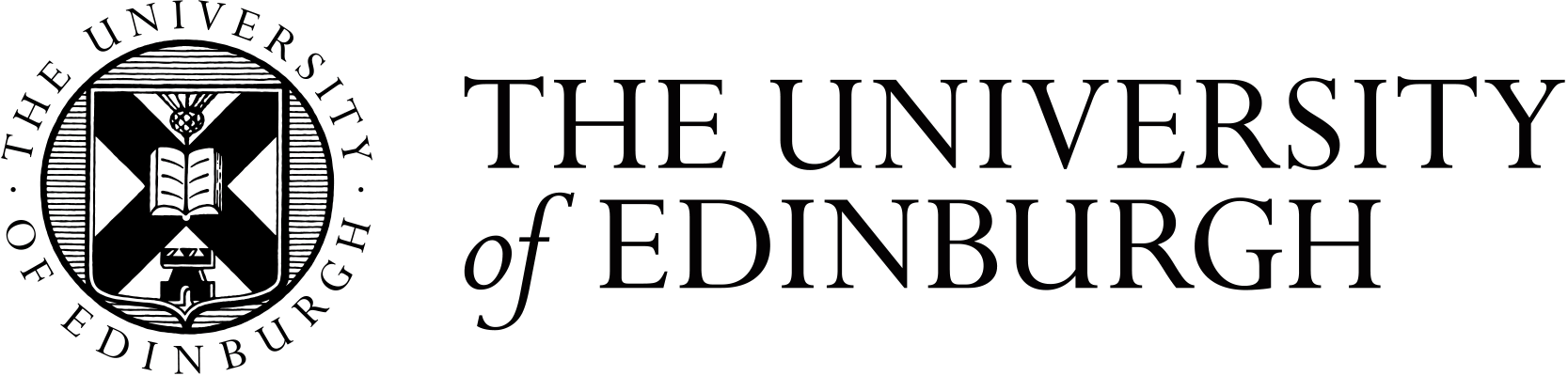 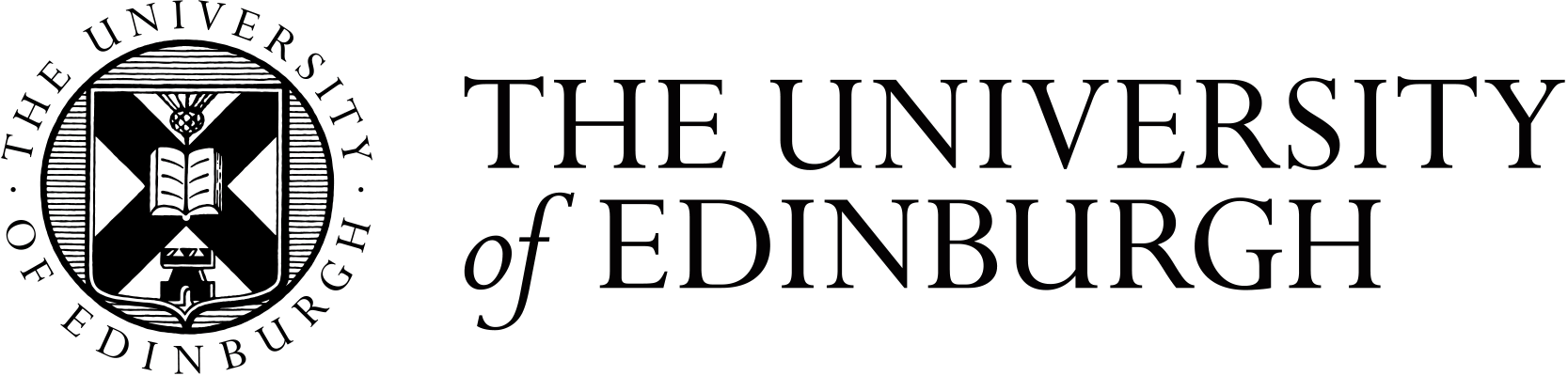 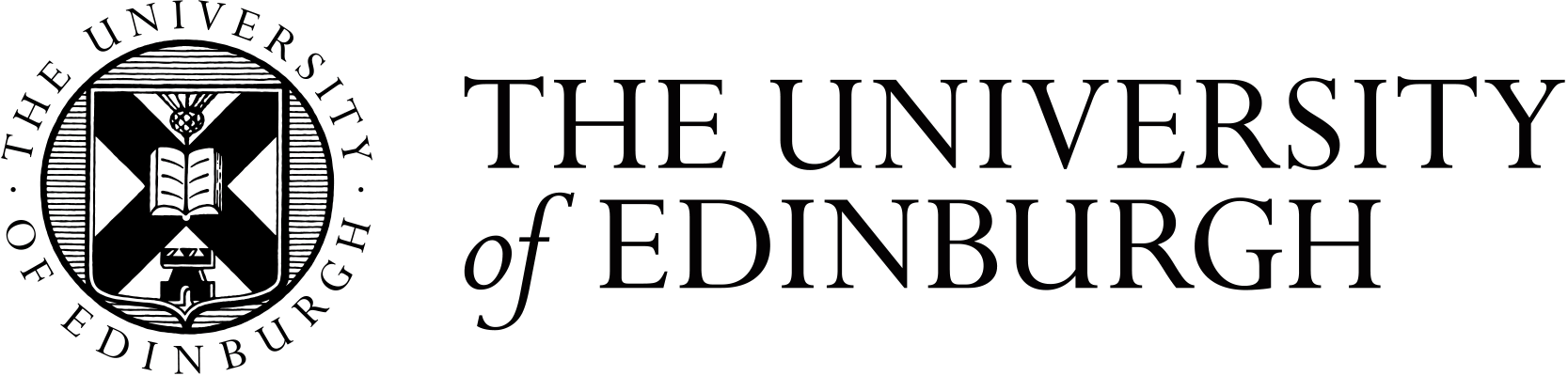 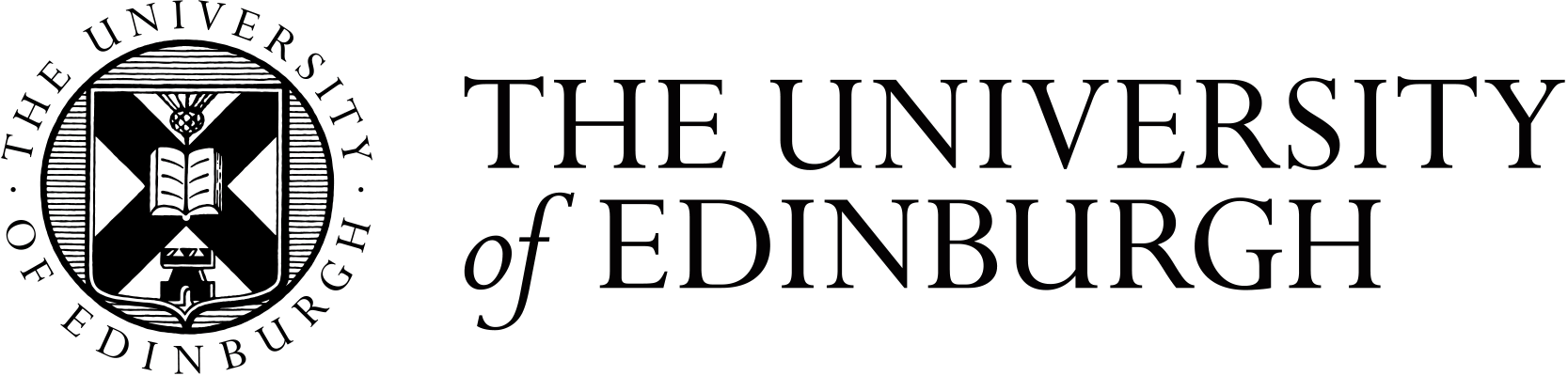 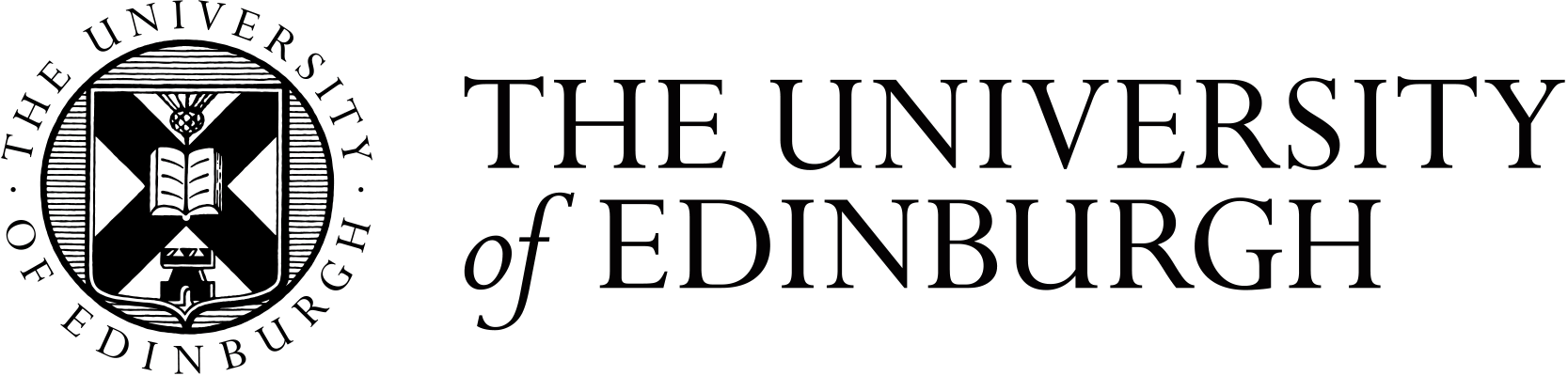 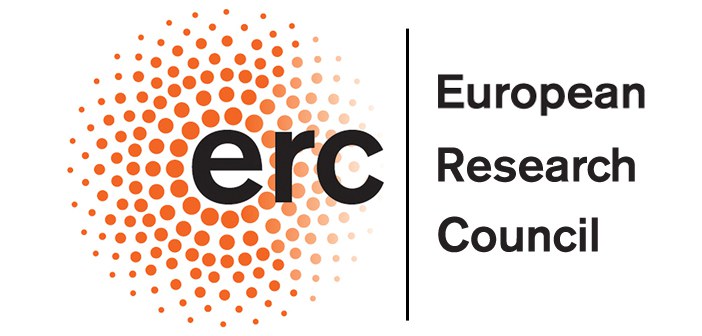 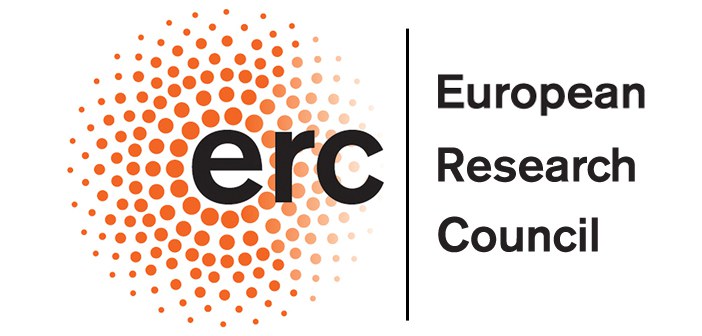 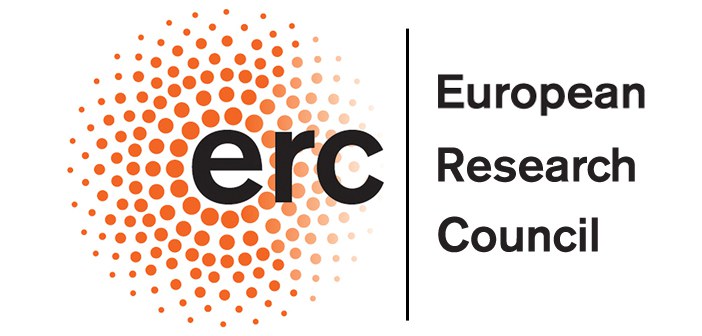 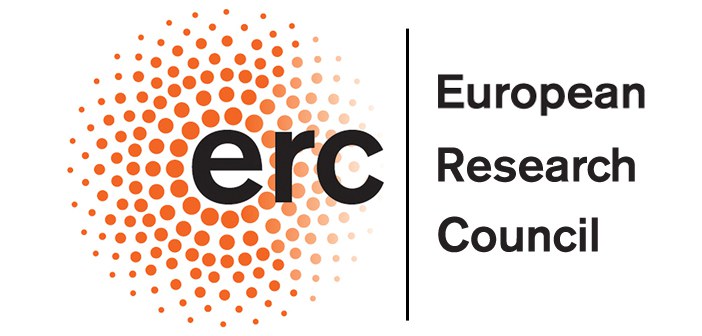 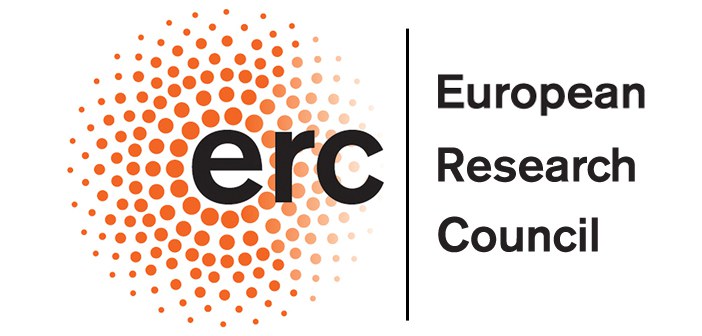 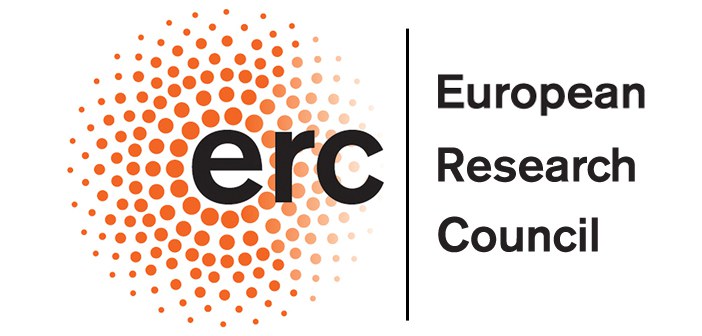 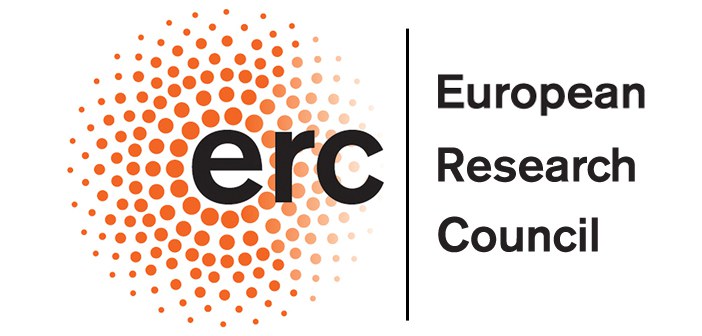 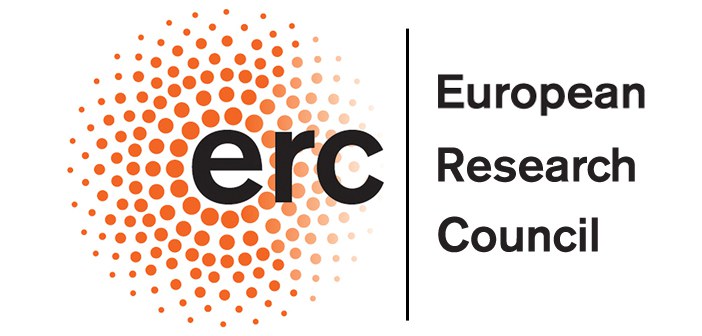 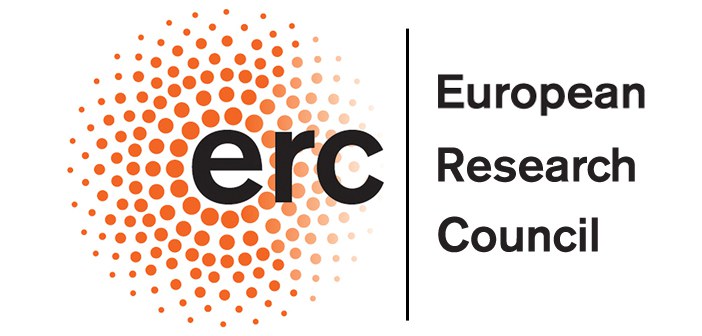 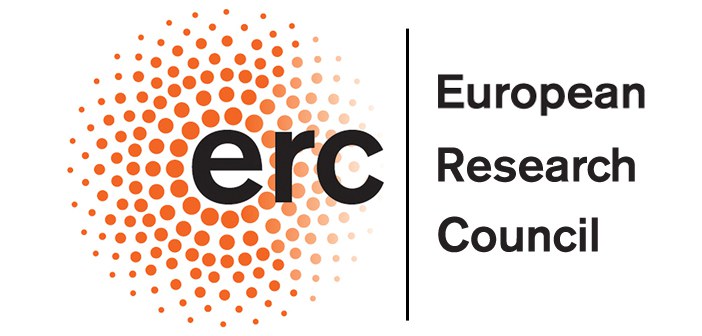 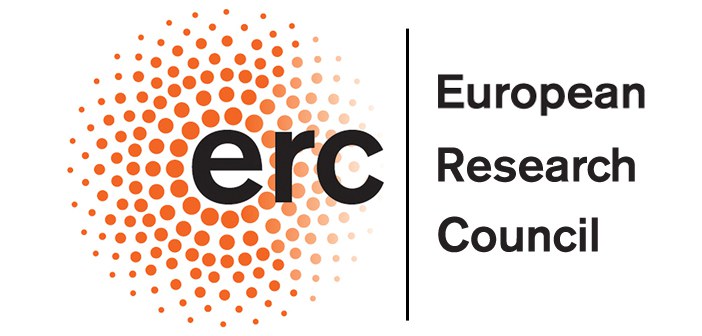 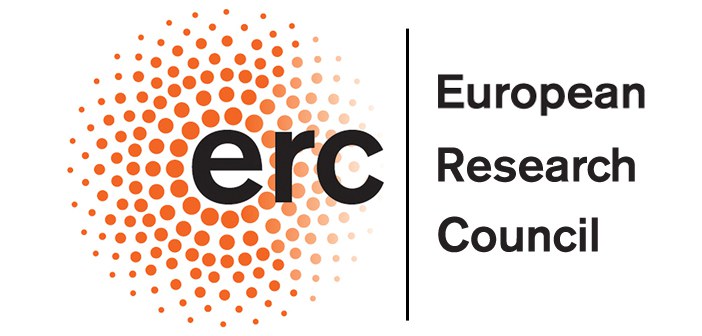 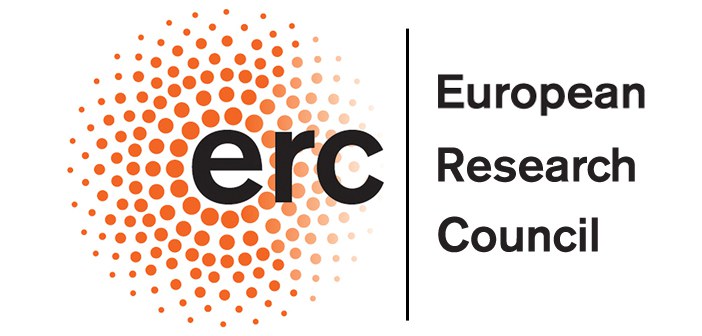 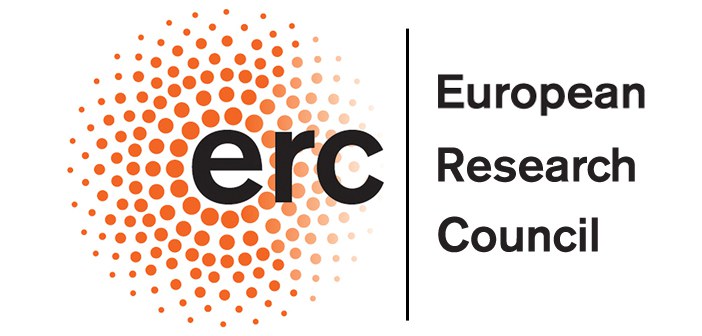 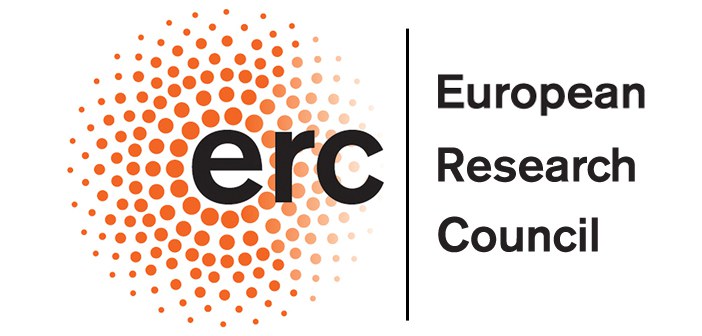 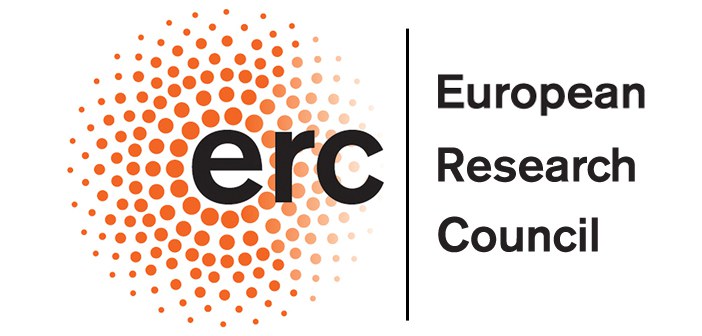 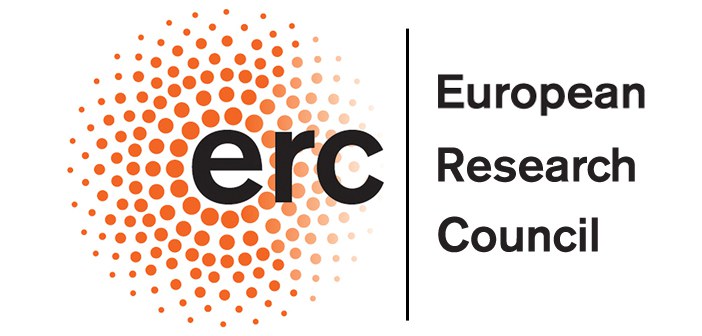 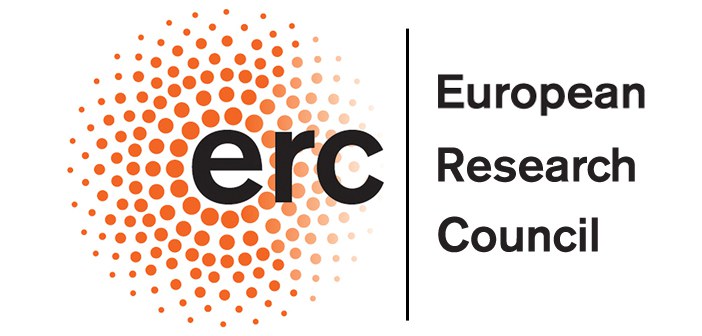 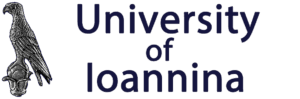 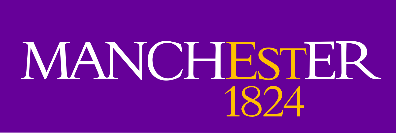 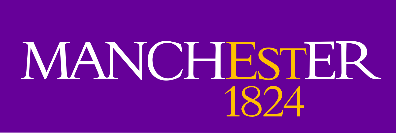 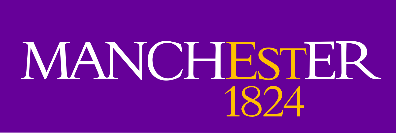 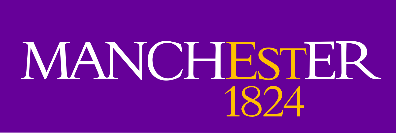 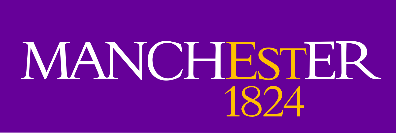 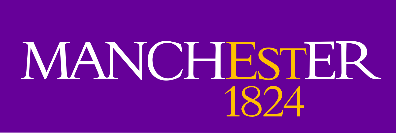 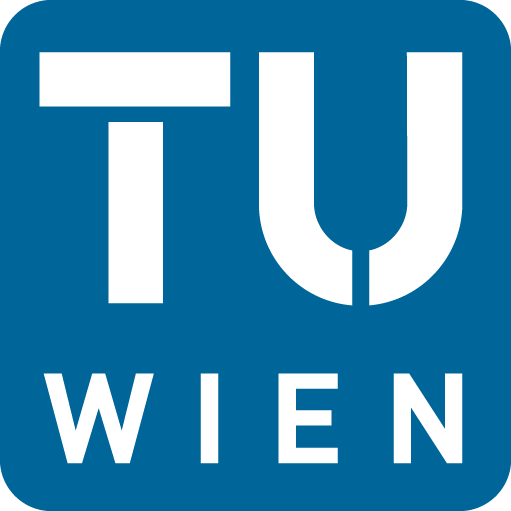 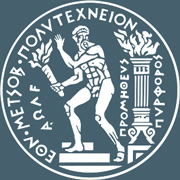 Bragg Detectors and Fragment Measurements
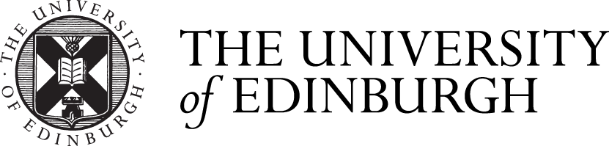 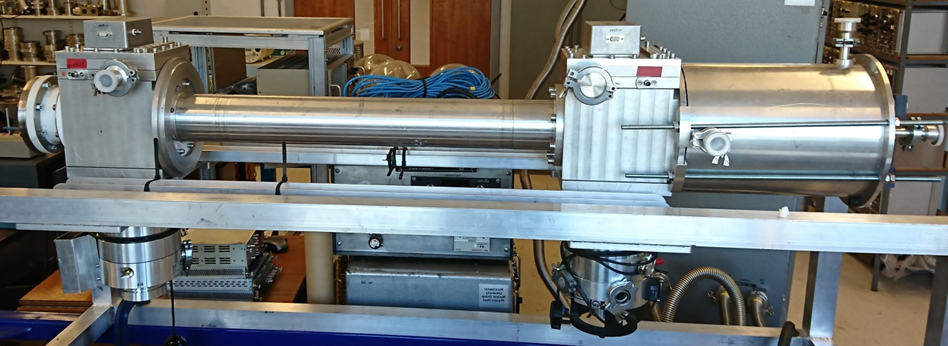 Bragg Detector
gas
FF
Anode
Grid
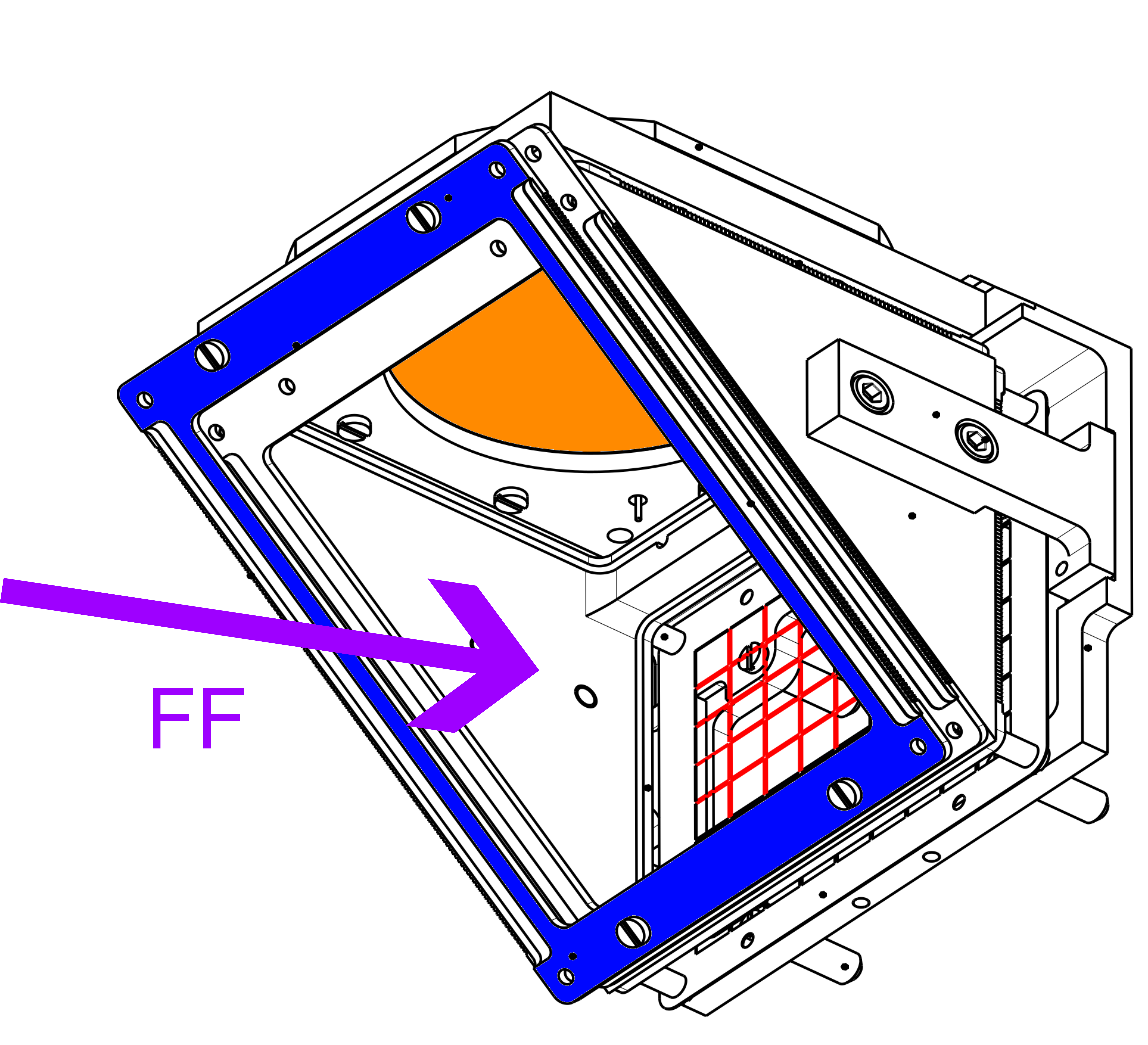 Bragg detector is a coaxial ionization chamber
Typical gasses CF4, argon, isobutane (iC4H10)
Kinetic energy resolution 0.5 MeV
Grid ensures linear response, blocks +ve ions
1-meter flightpath
~100 nm formvar+Al foils
700 ps TOF resolution
Nikolay Sosnin		                 		                         		IOP 2025        		24 April 2025
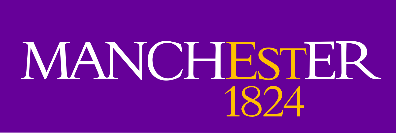 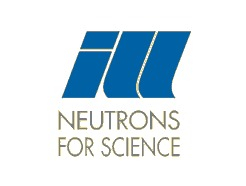 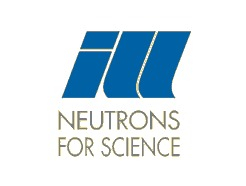 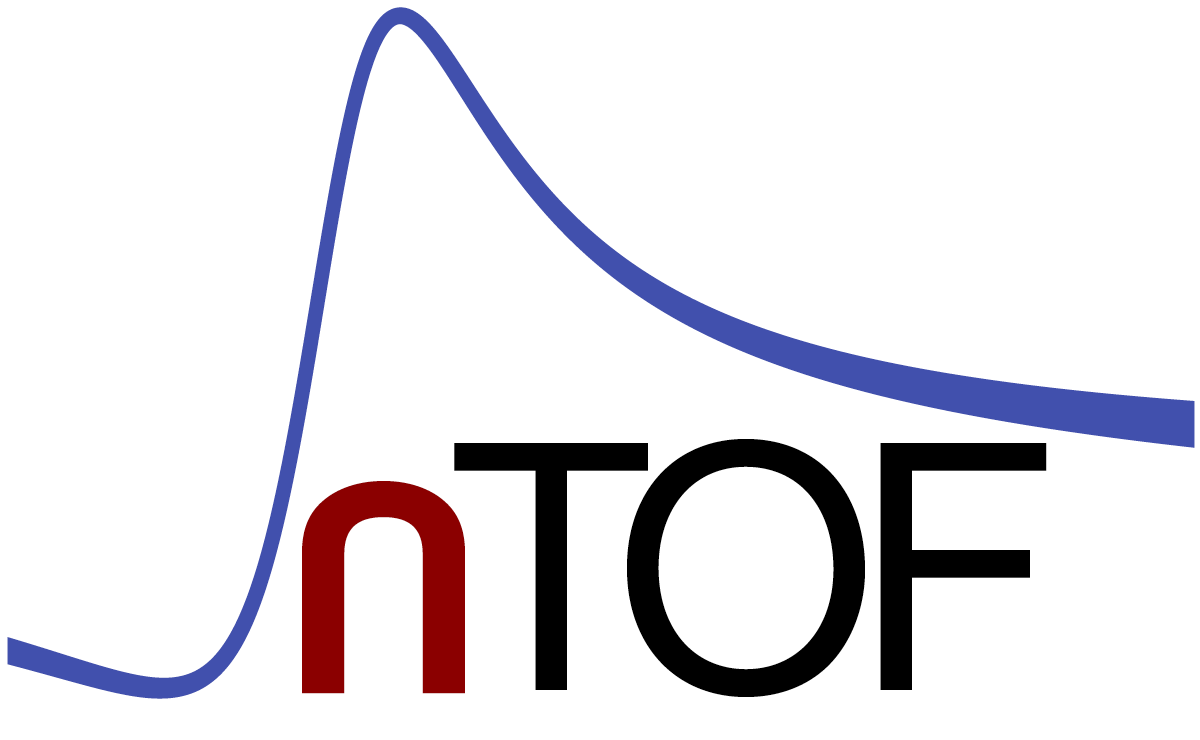 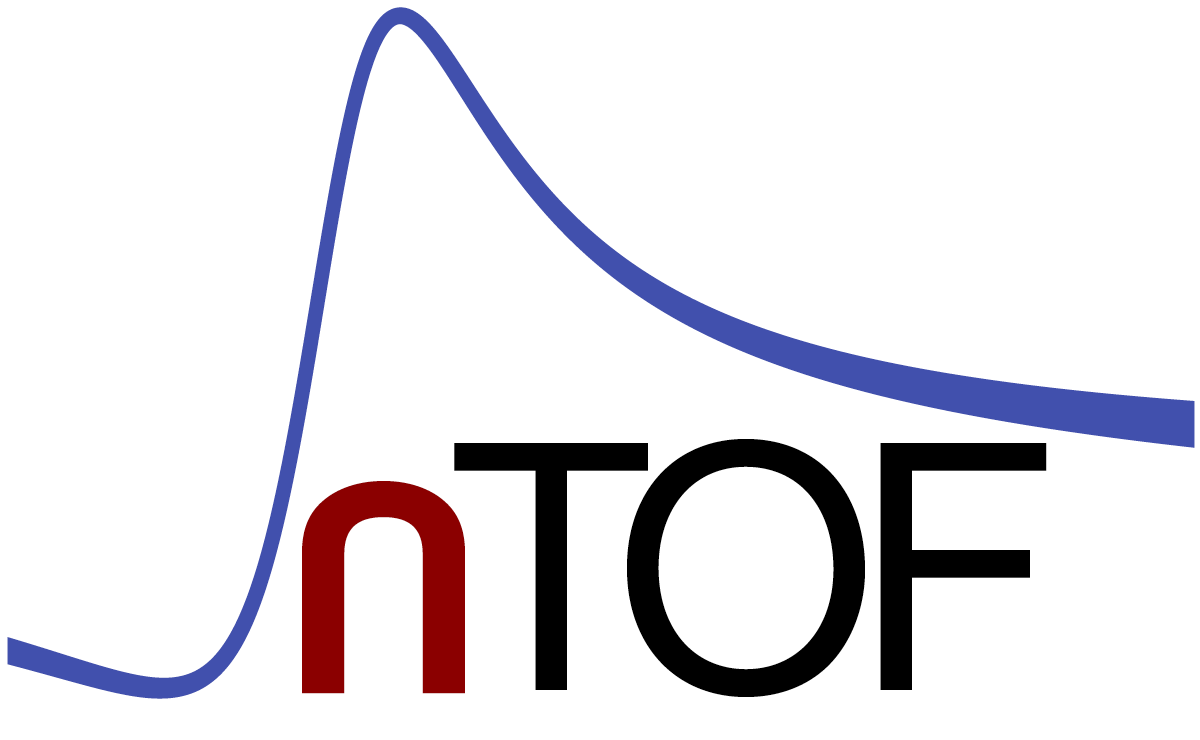 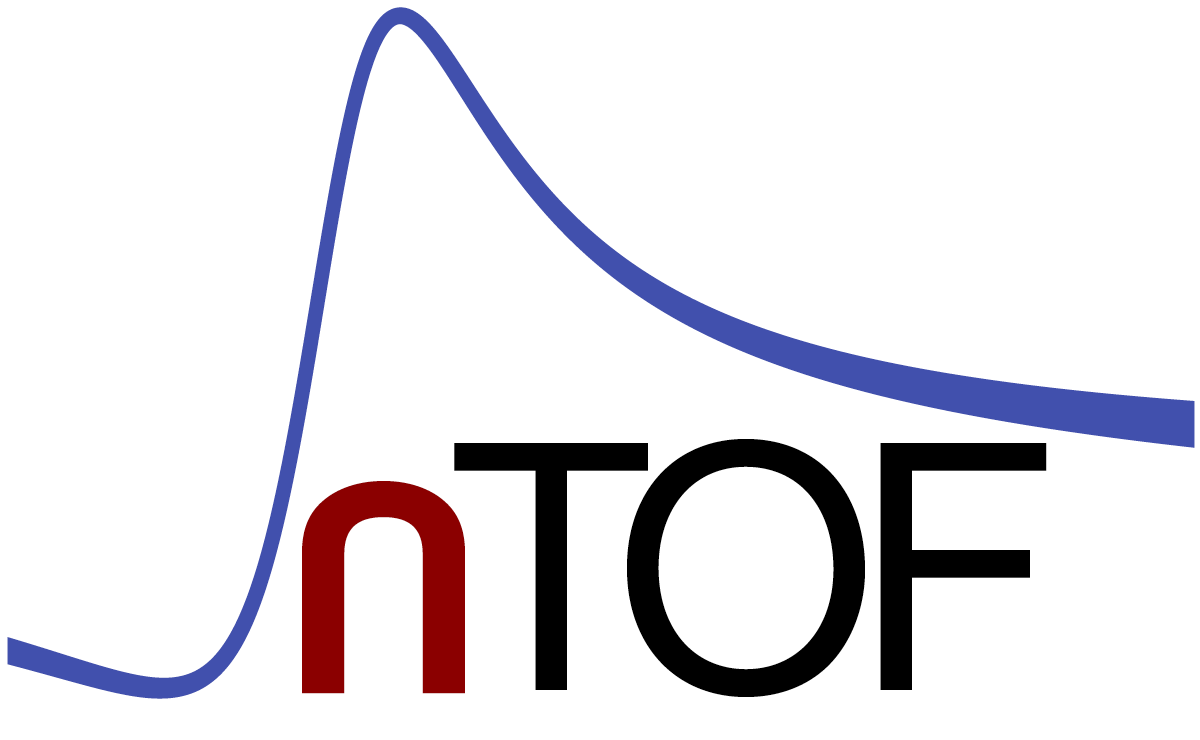 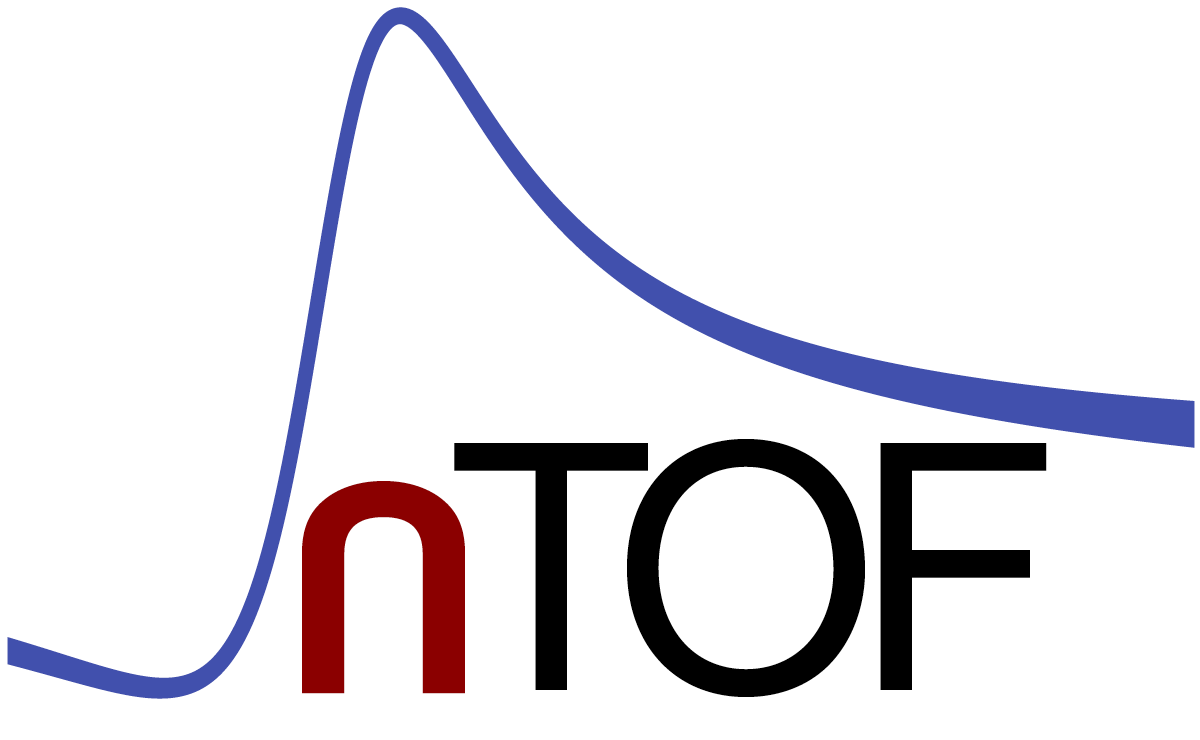 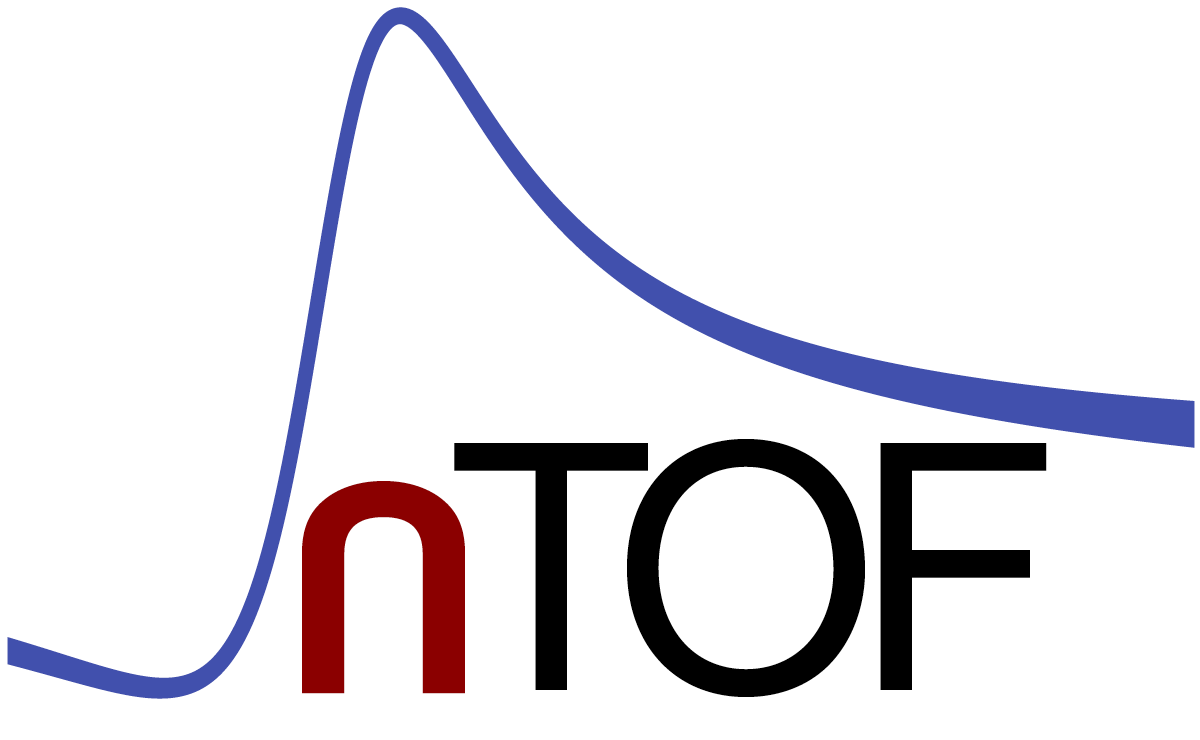 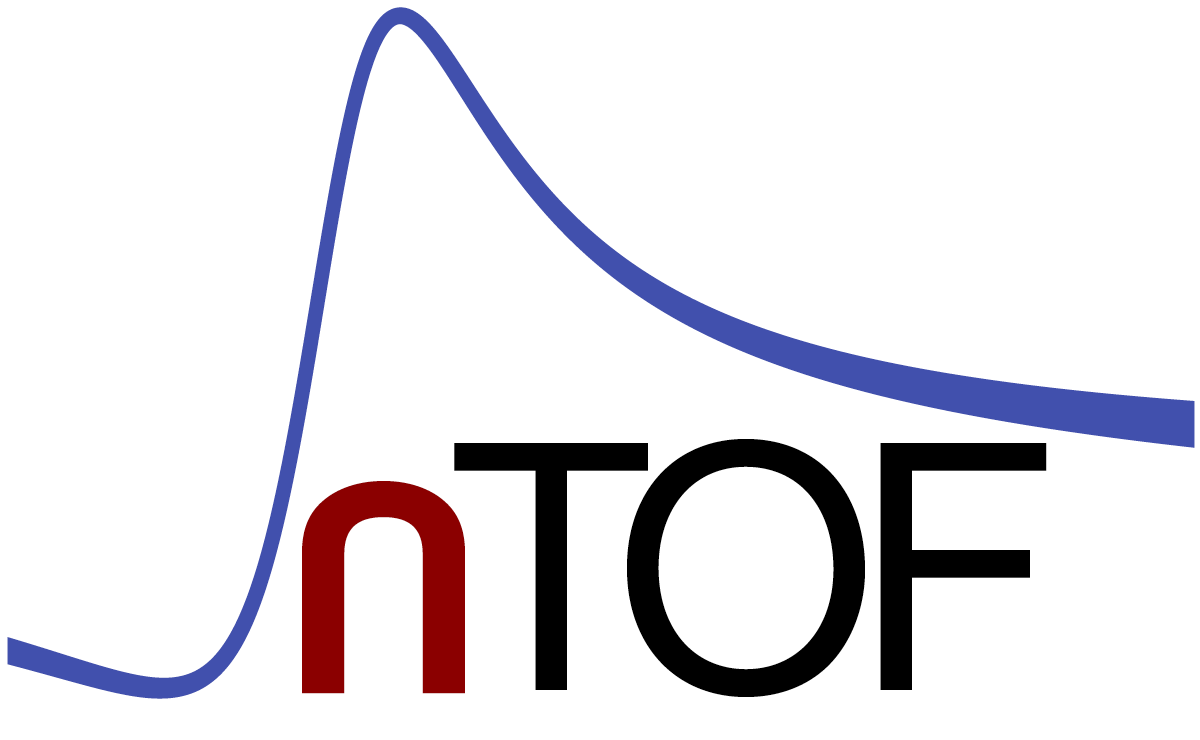 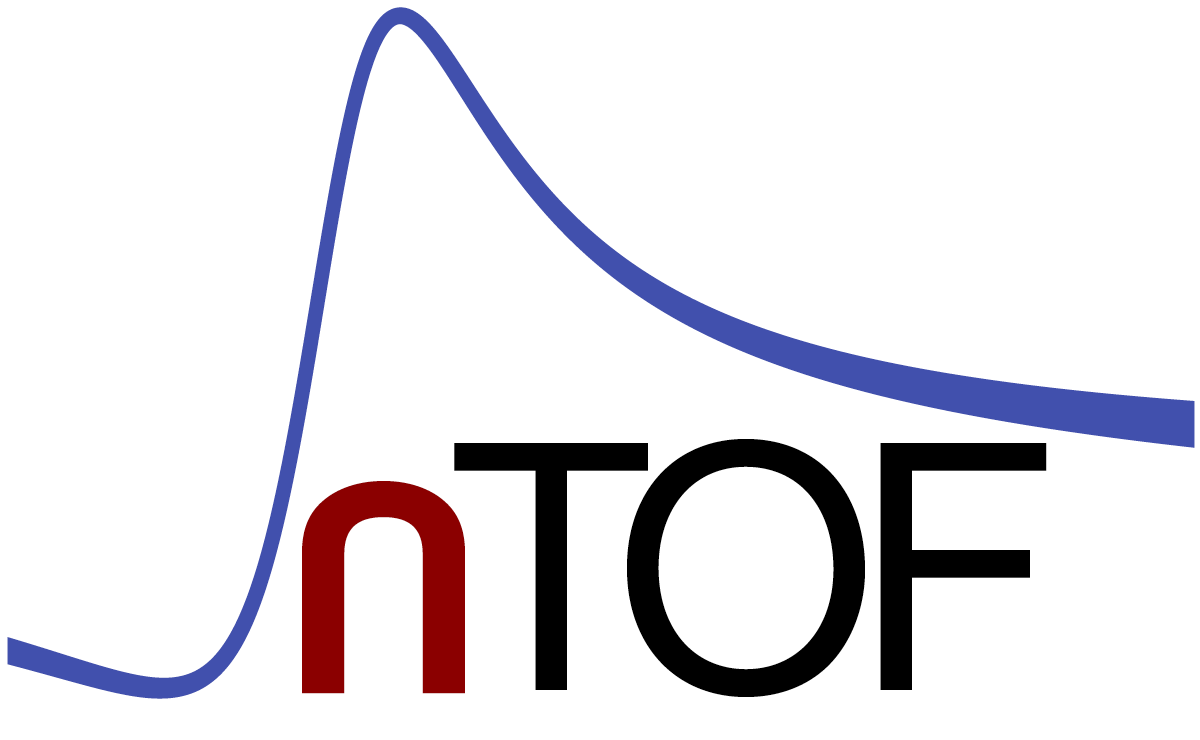 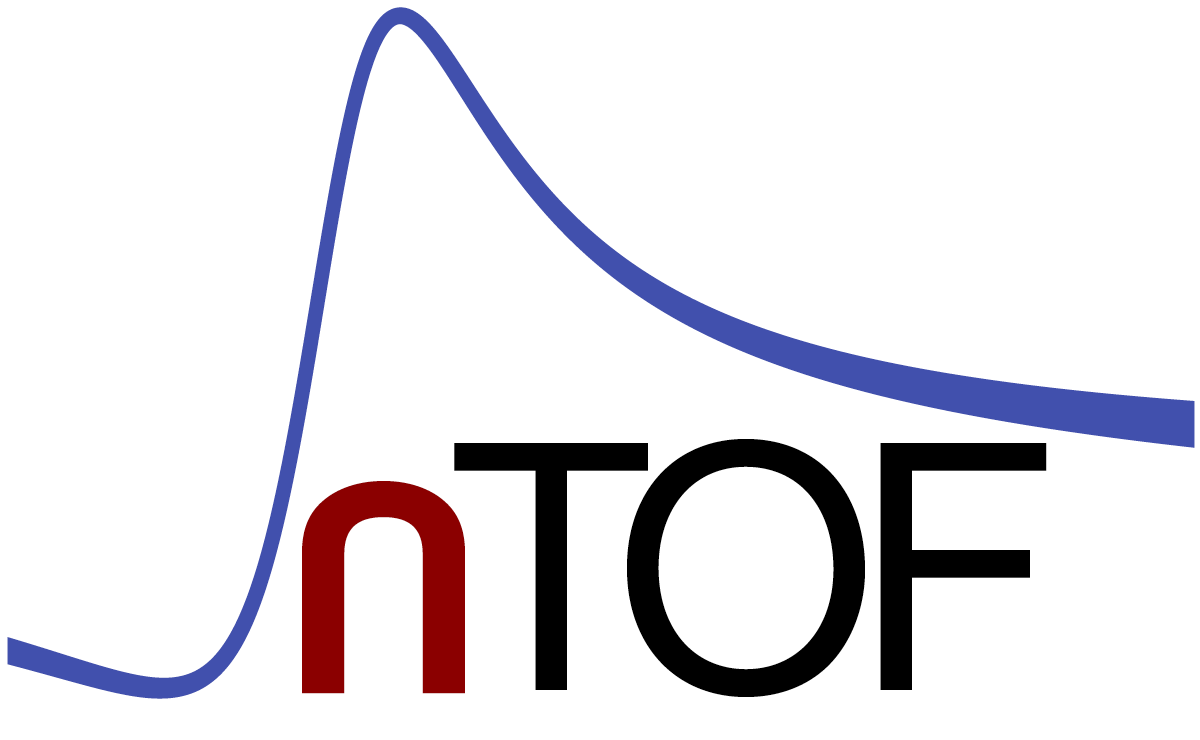 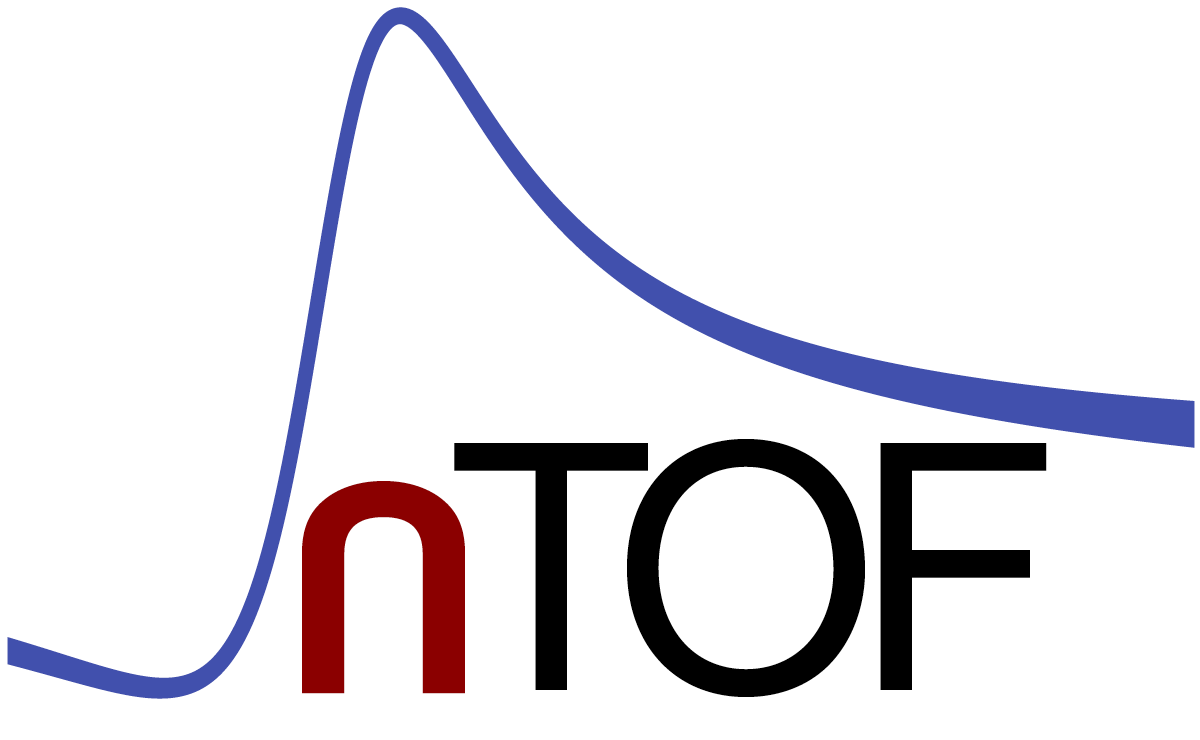 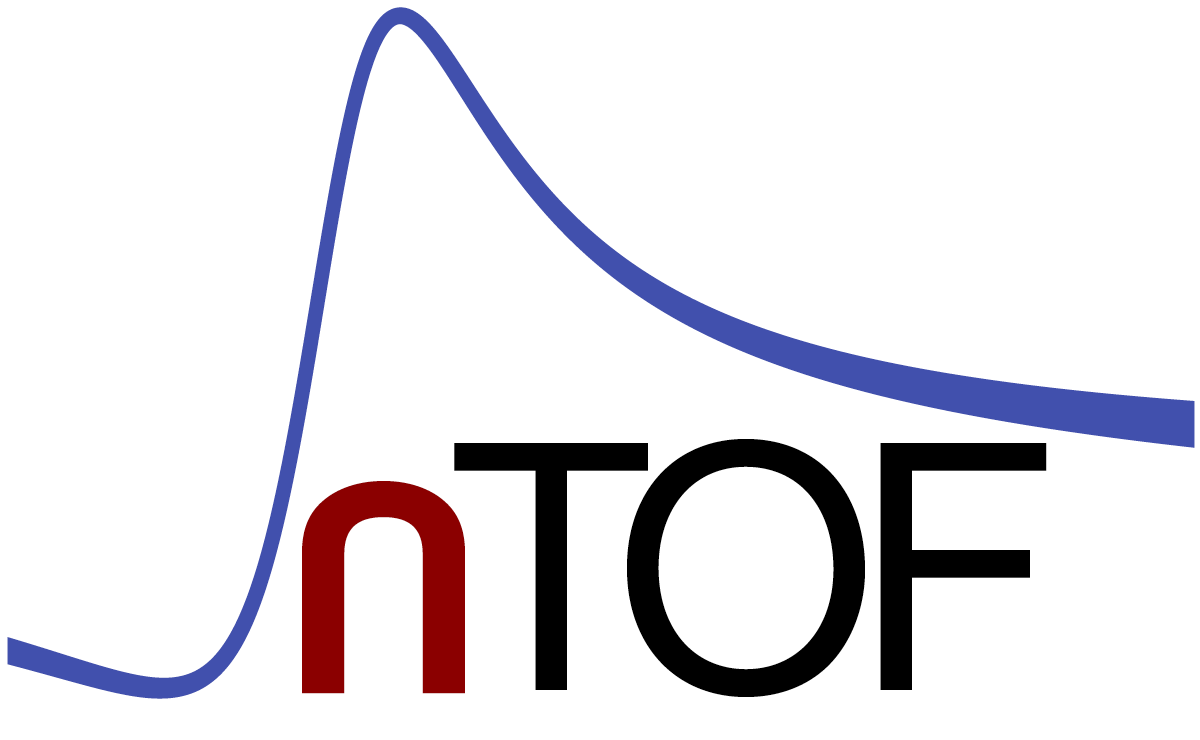 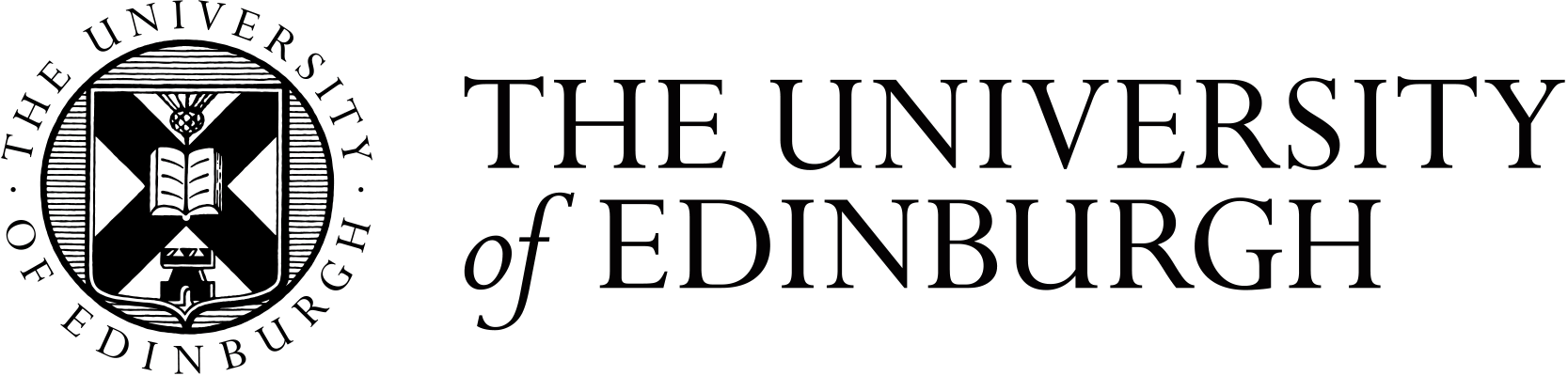 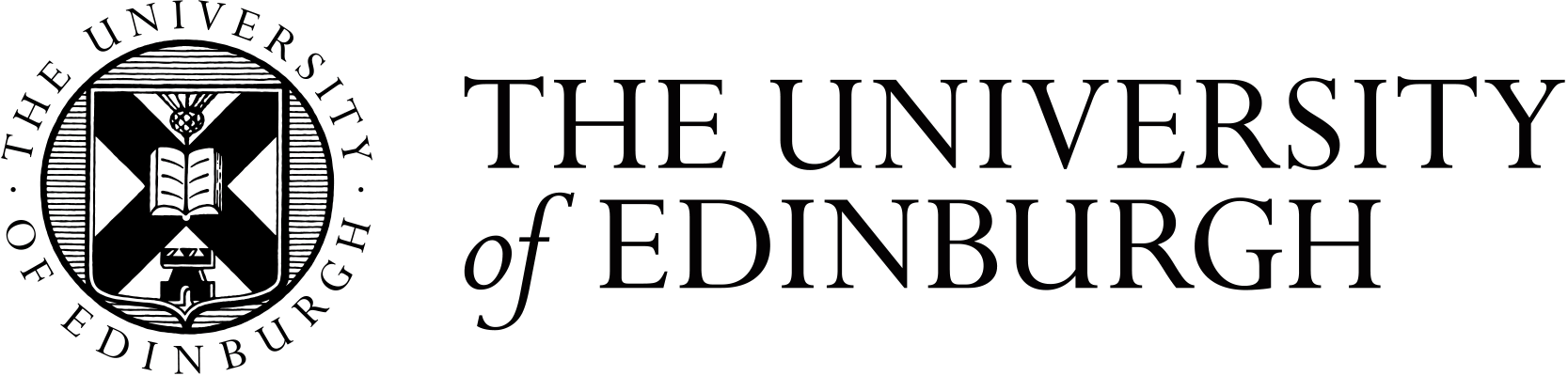 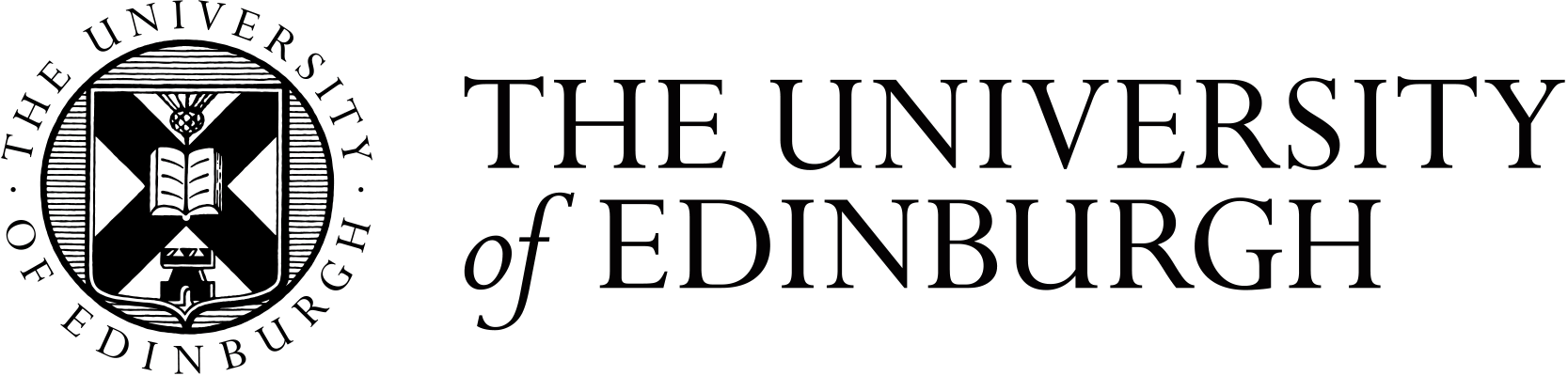 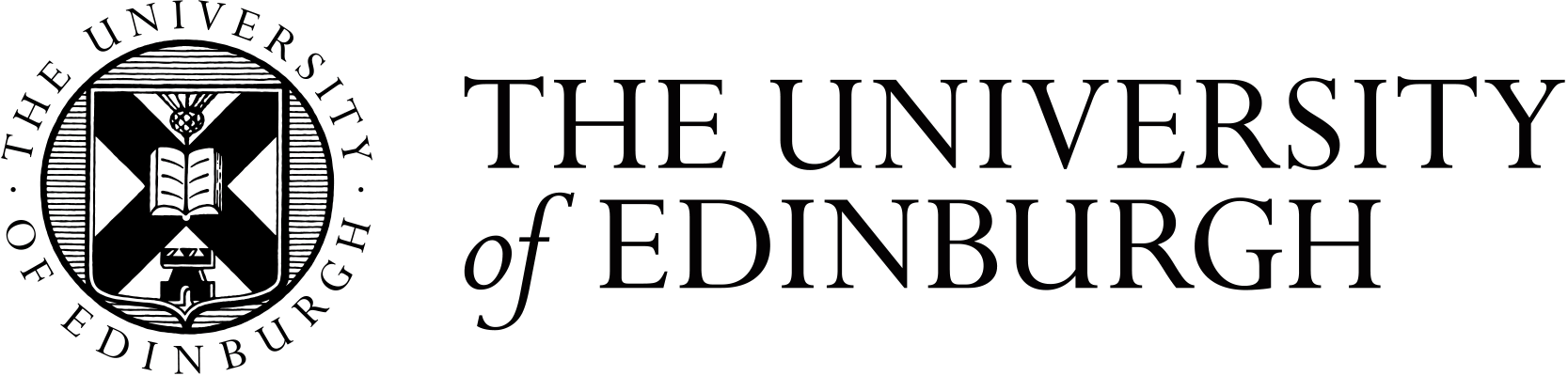 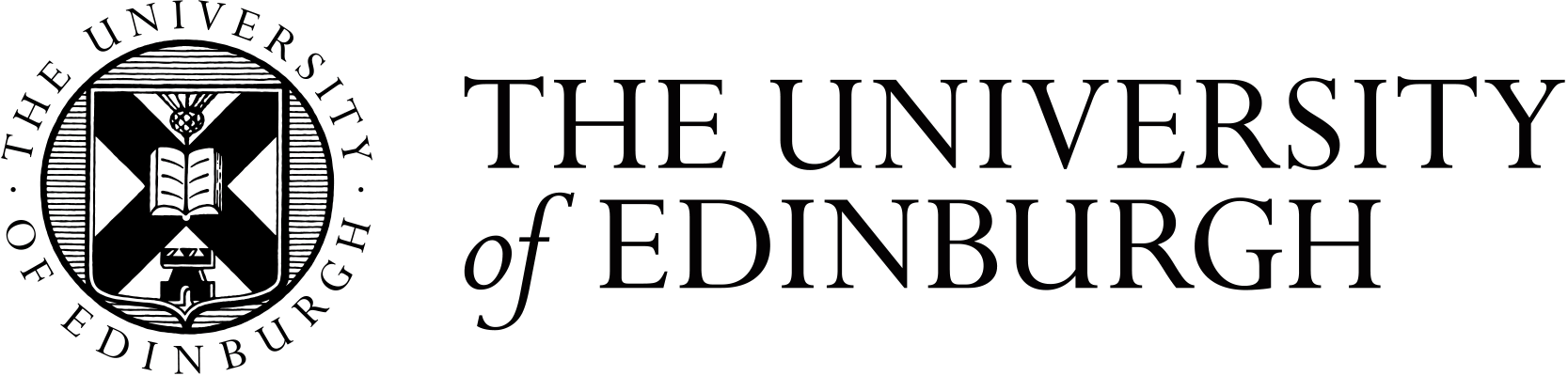 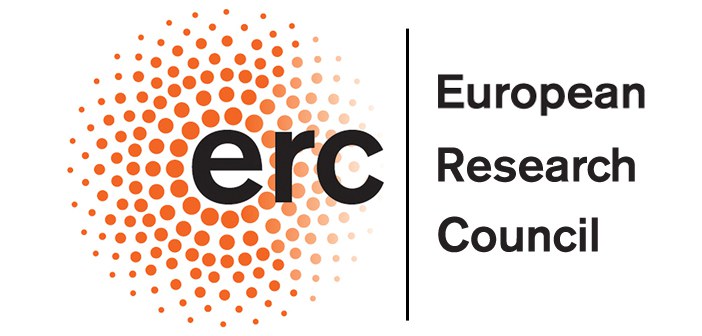 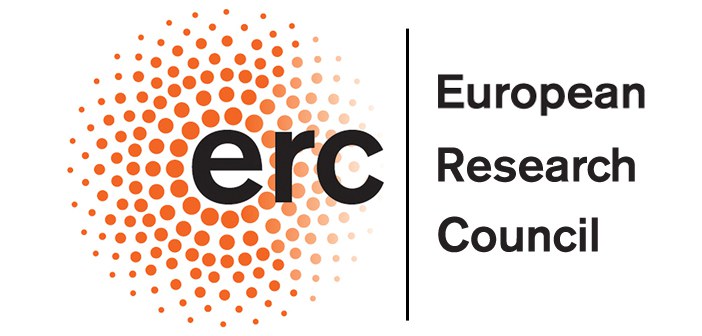 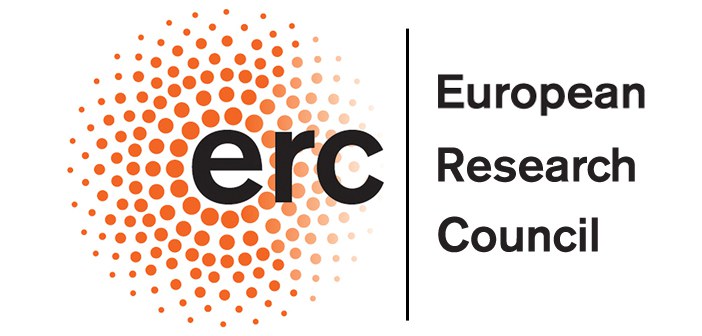 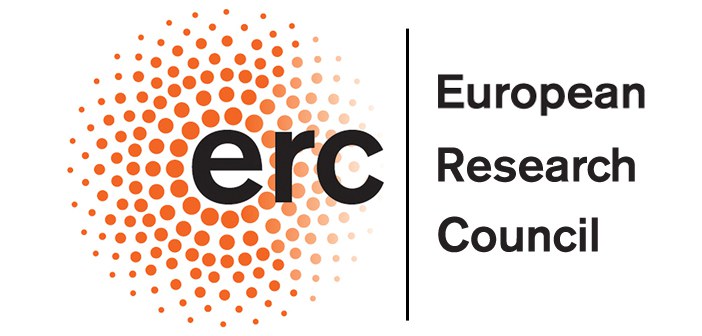 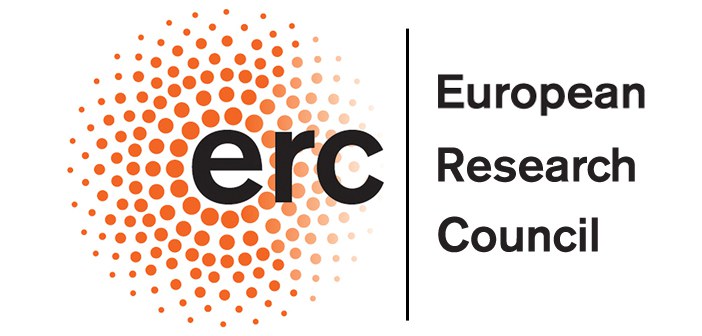 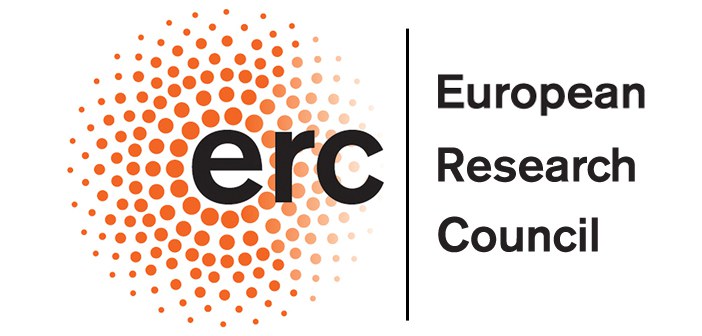 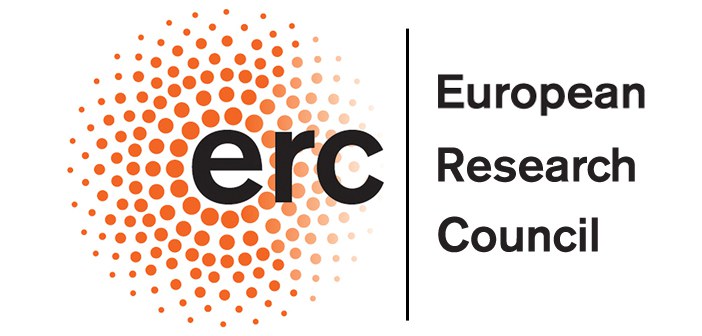 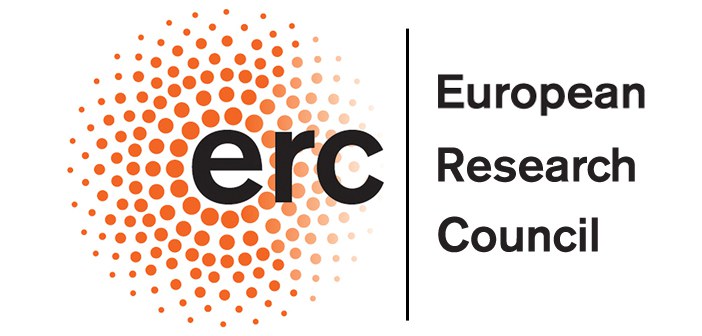 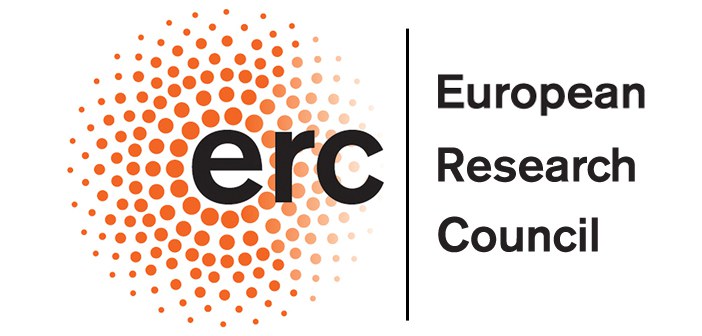 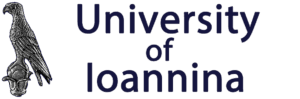 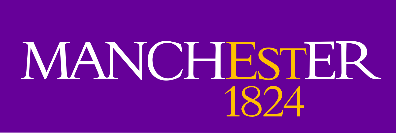 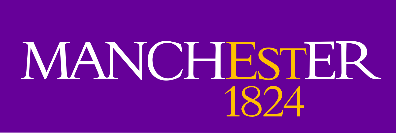 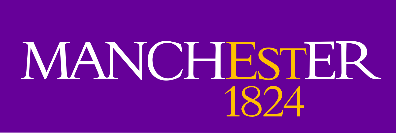 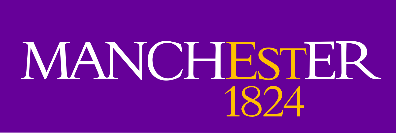 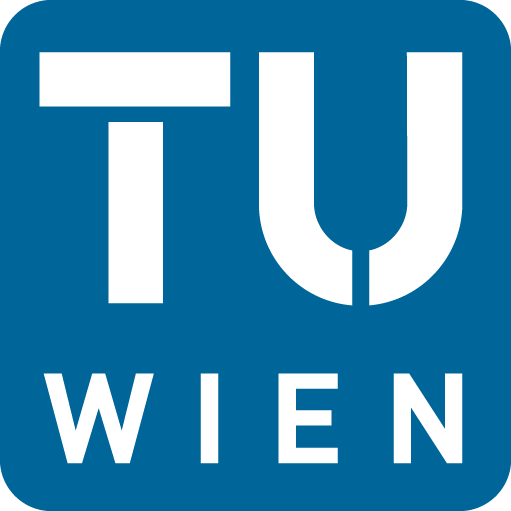 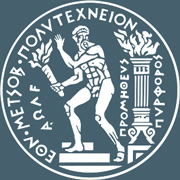 FiFI at Lohengrin
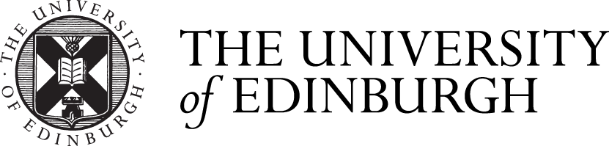 Fission Fragment Identification (FiFI) arm used at Lohengrin for two weeks measurement in June 2021
239Pu target
Lohengrin separates by A/q and E/q 
Aim is investigating ionization signal traces for any variations correlated to fragment Z
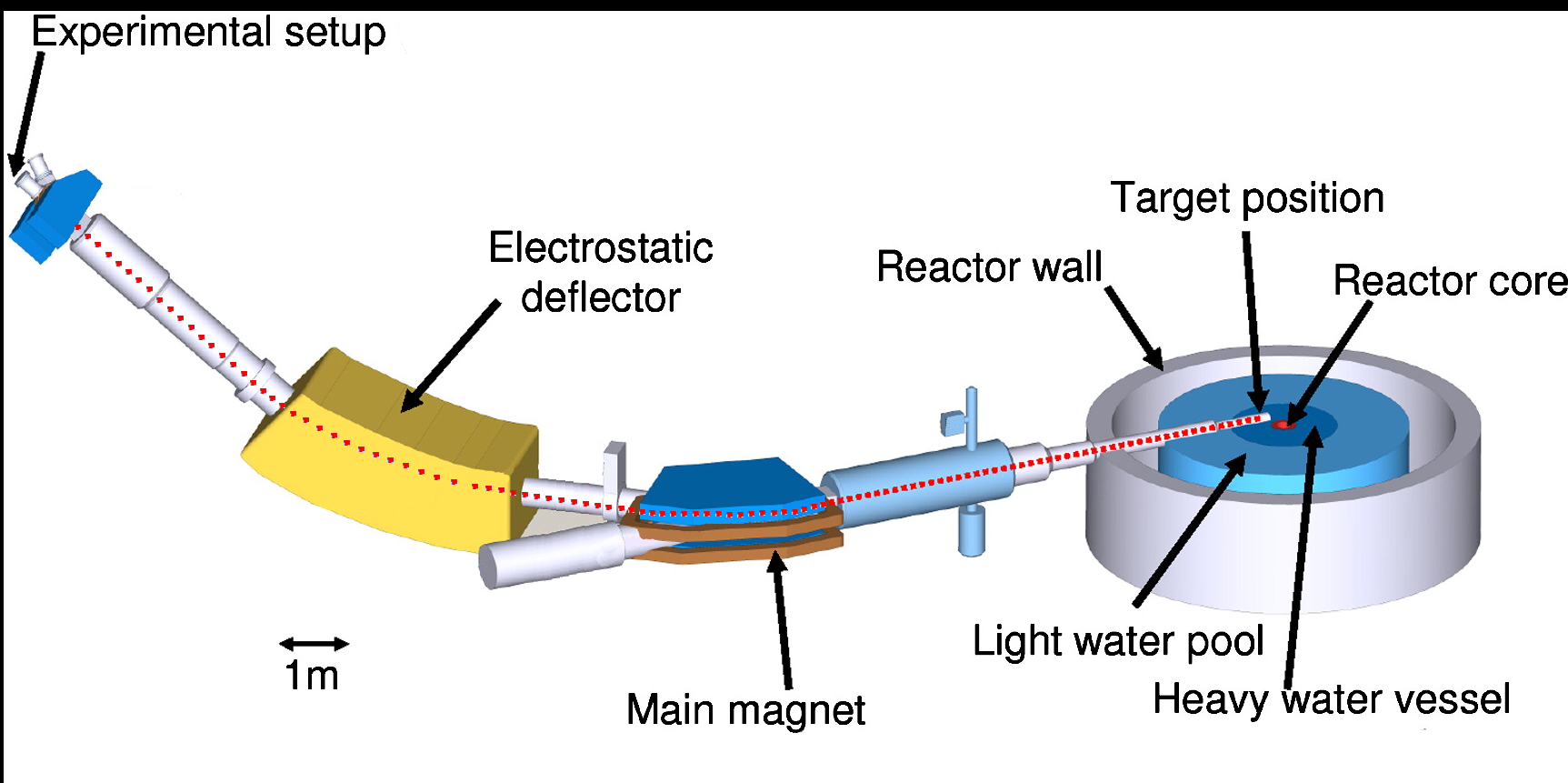 Nikolay Sosnin		                 		                         		77Se(n,𝛾) Measurement		                 		                         		25 Nov 2021
Nikolay Sosnin		                 		                         		IOP 2025        		24 April 2025
Nikolay Sosnin		                 		                         		Fission Studies		                 		                         		23 May 2022
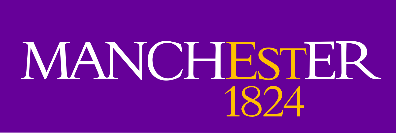 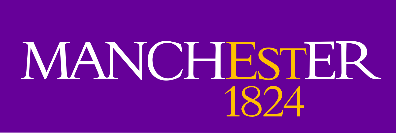 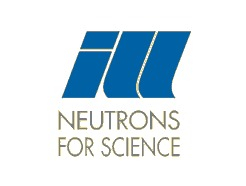 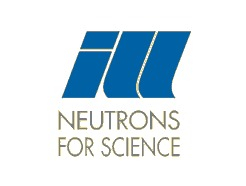 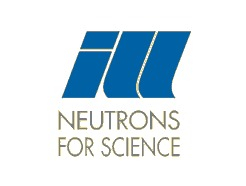 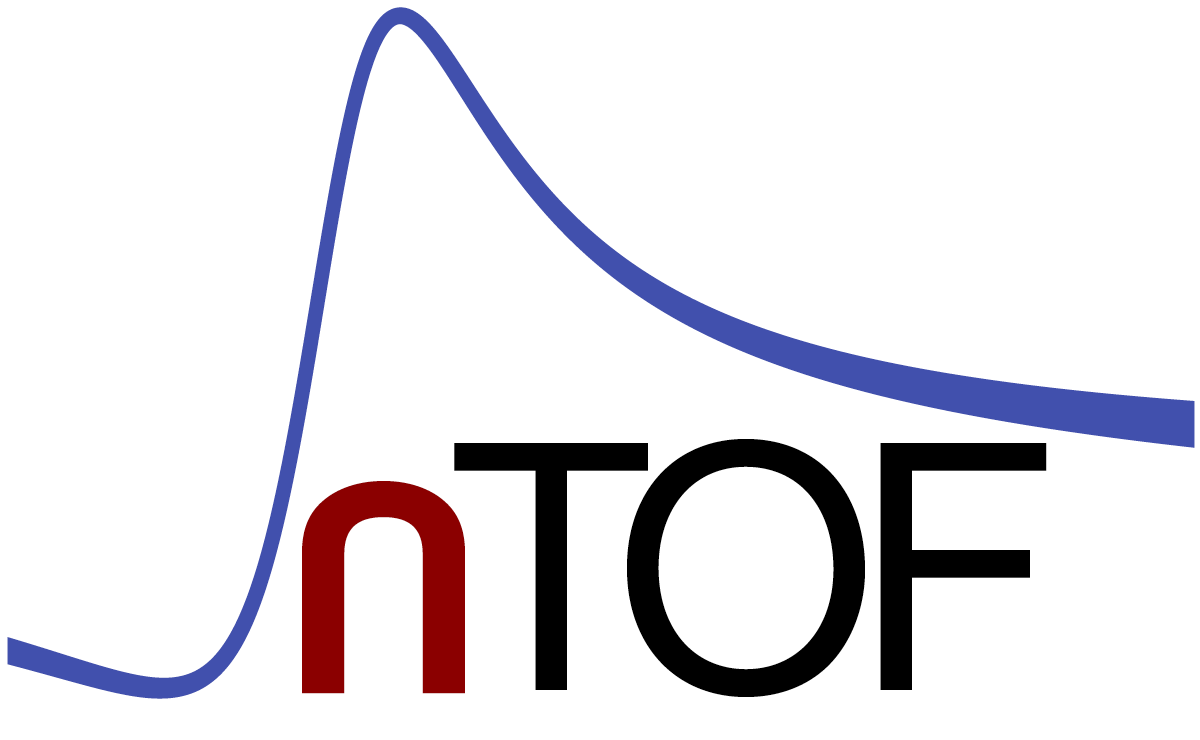 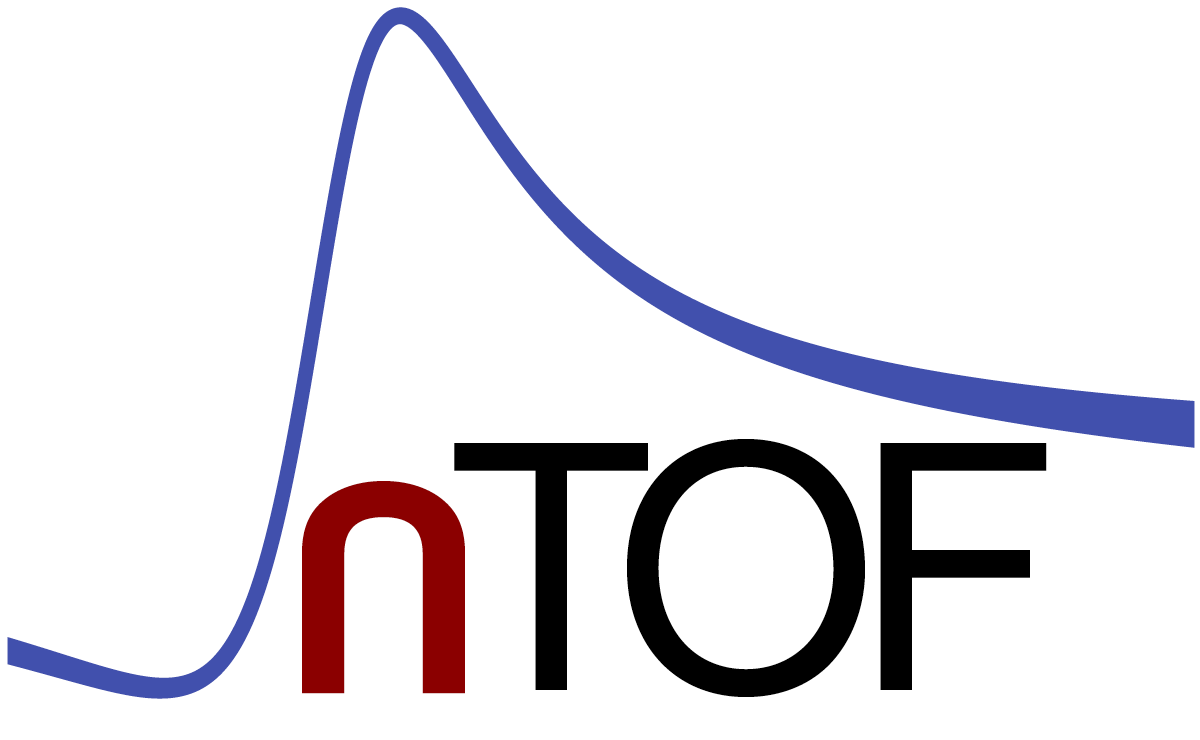 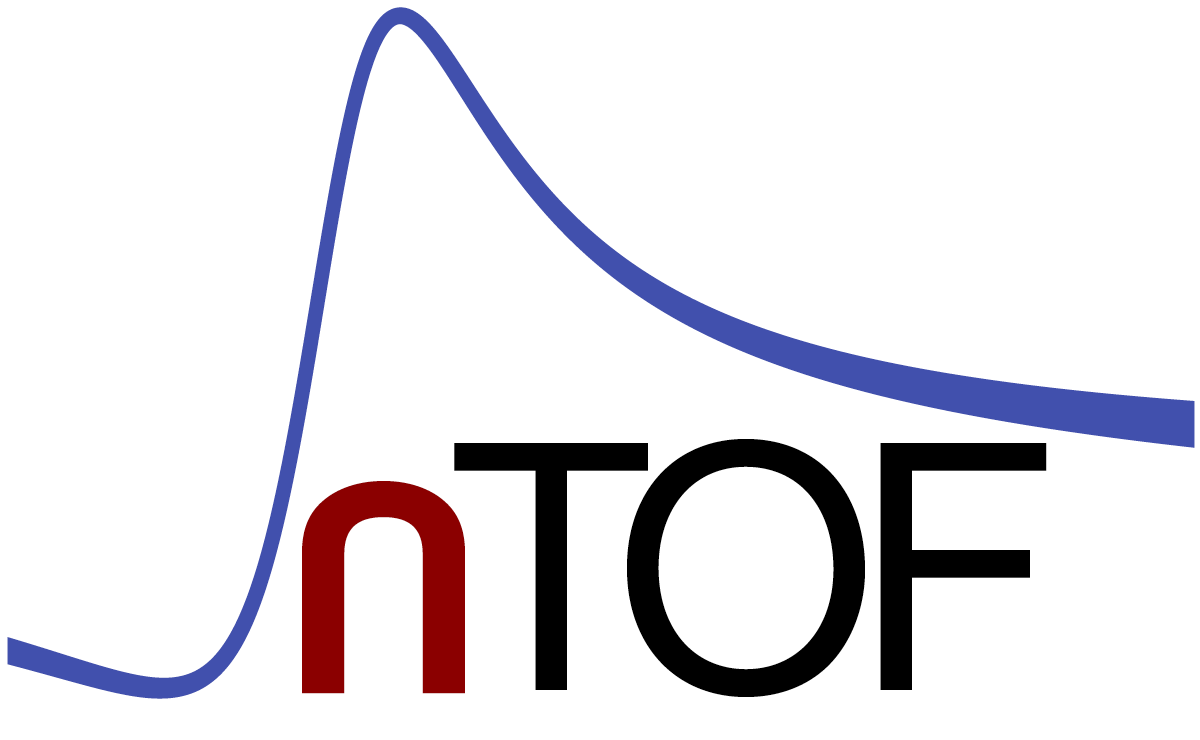 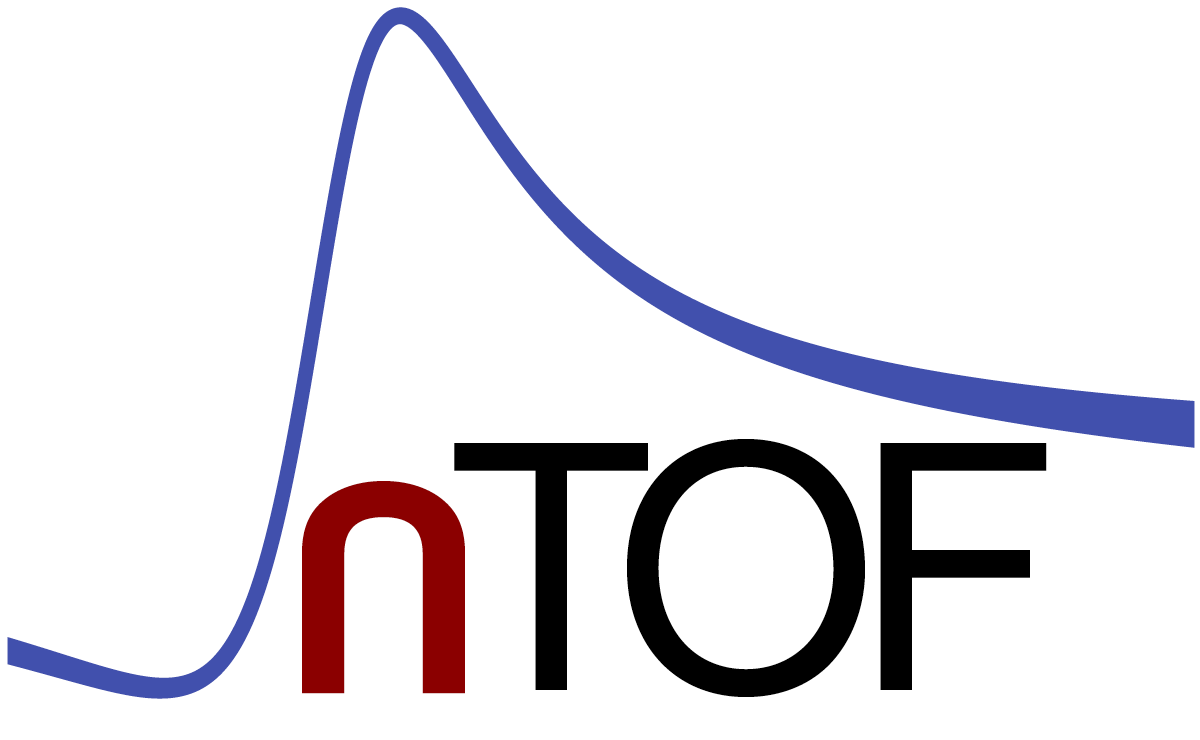 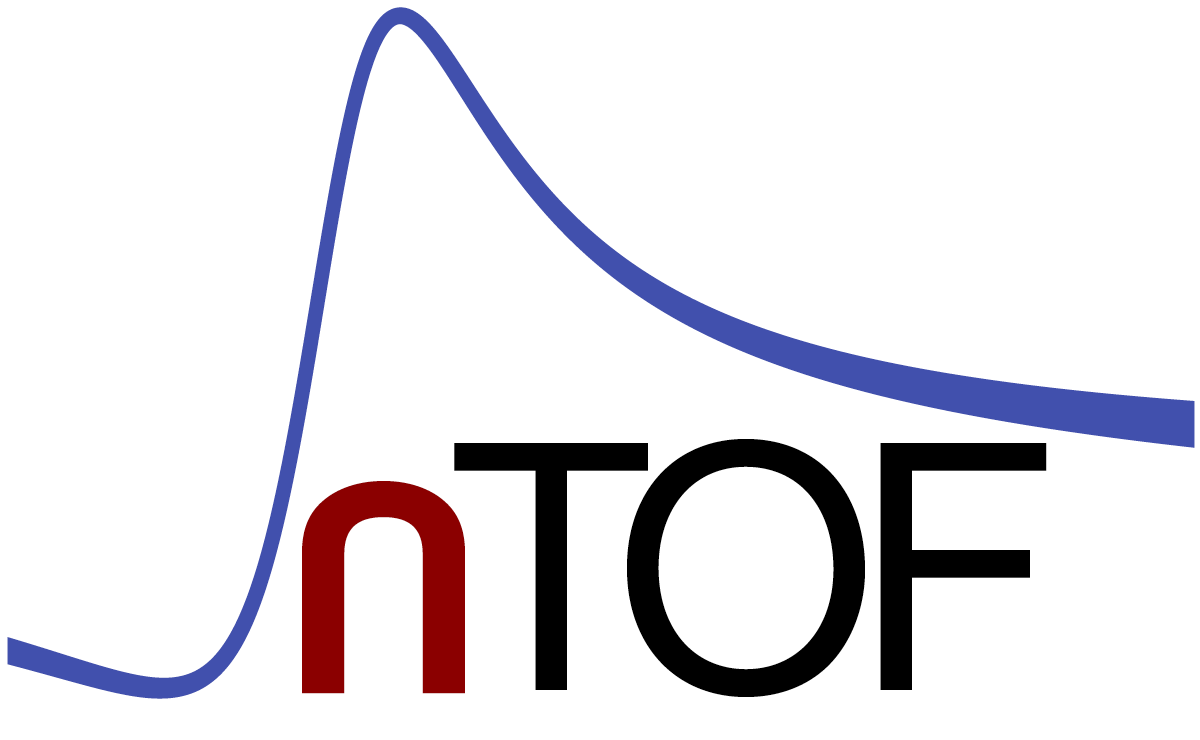 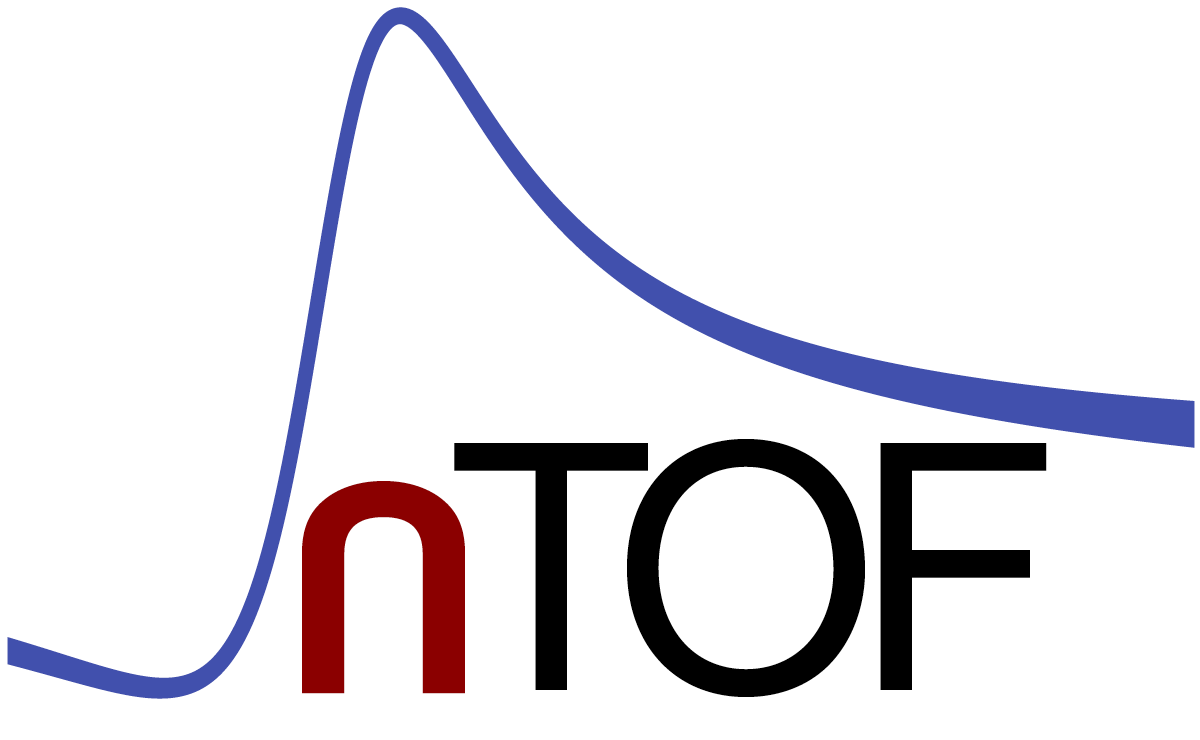 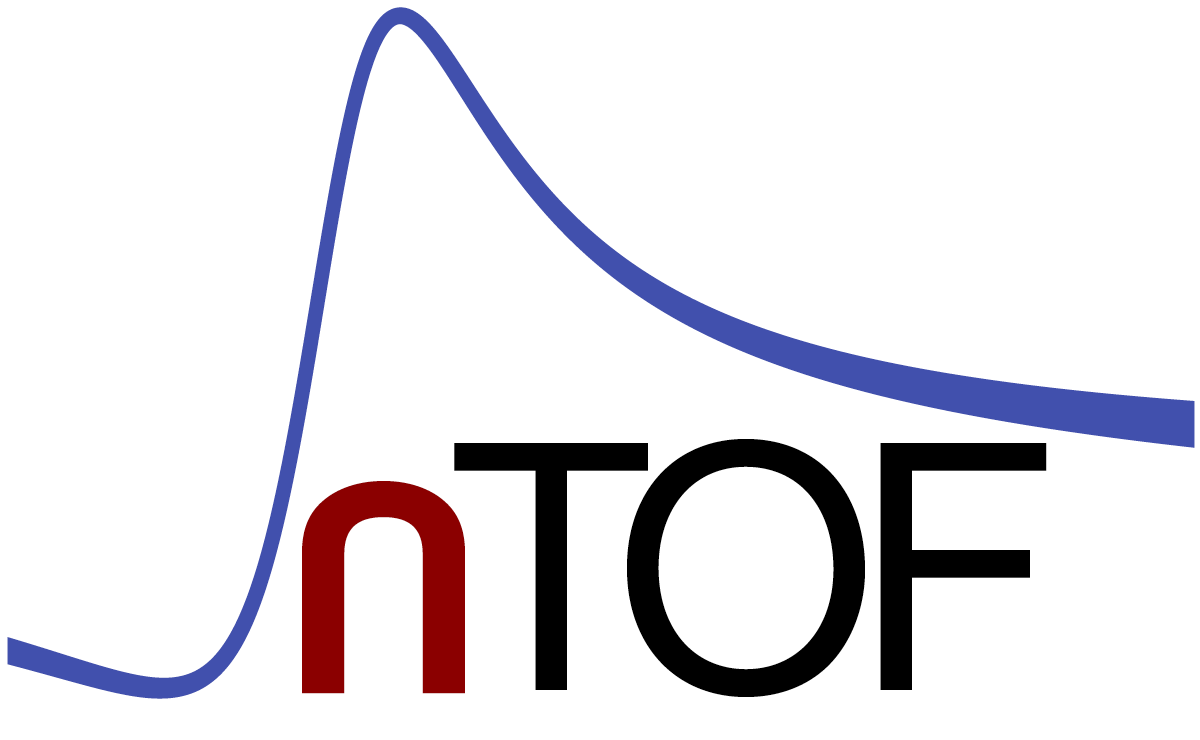 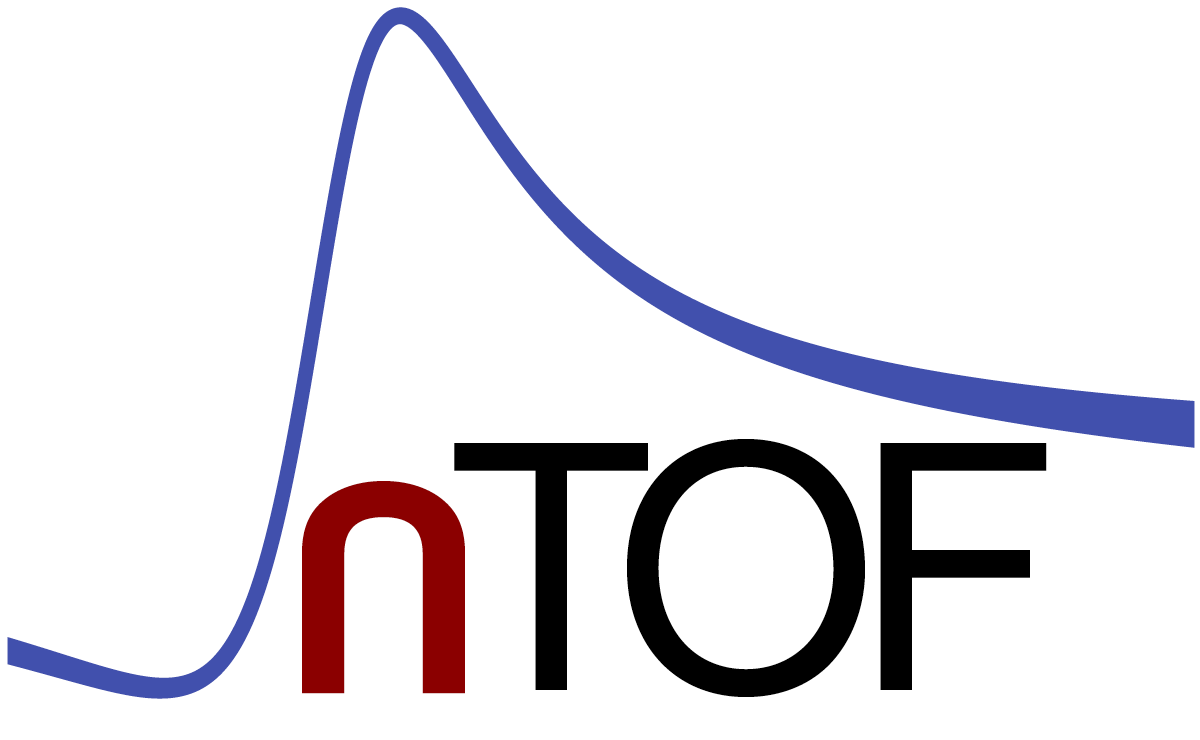 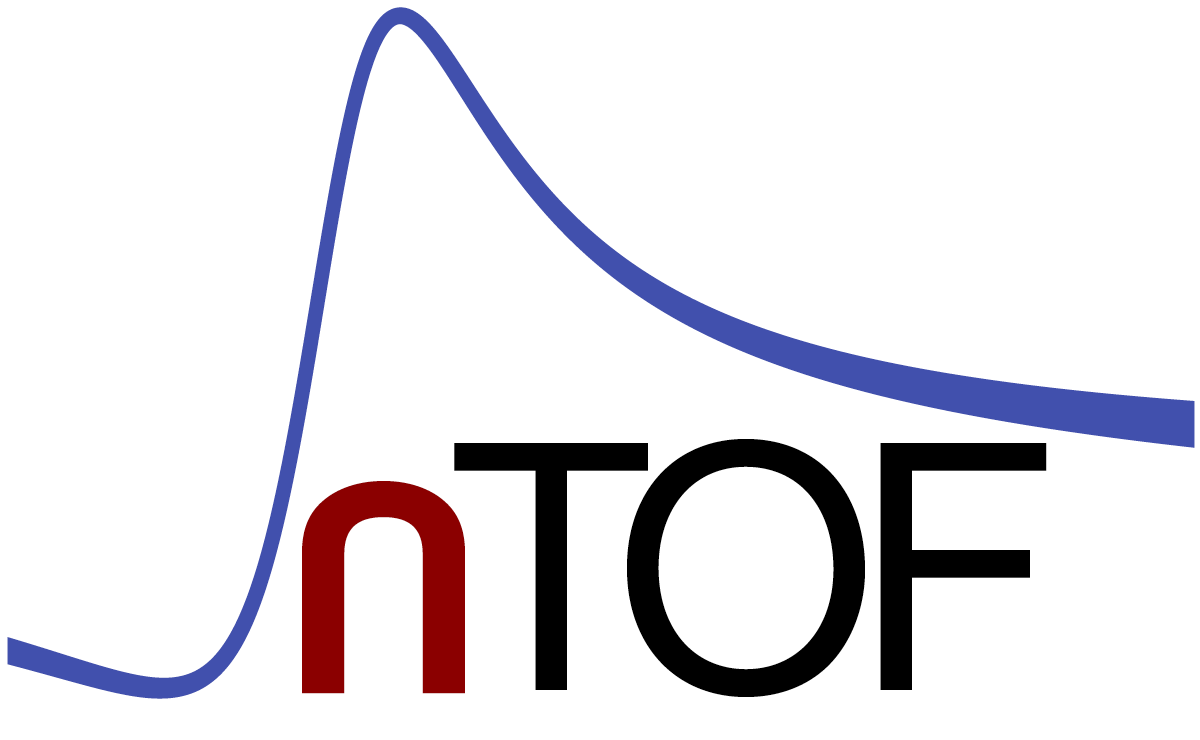 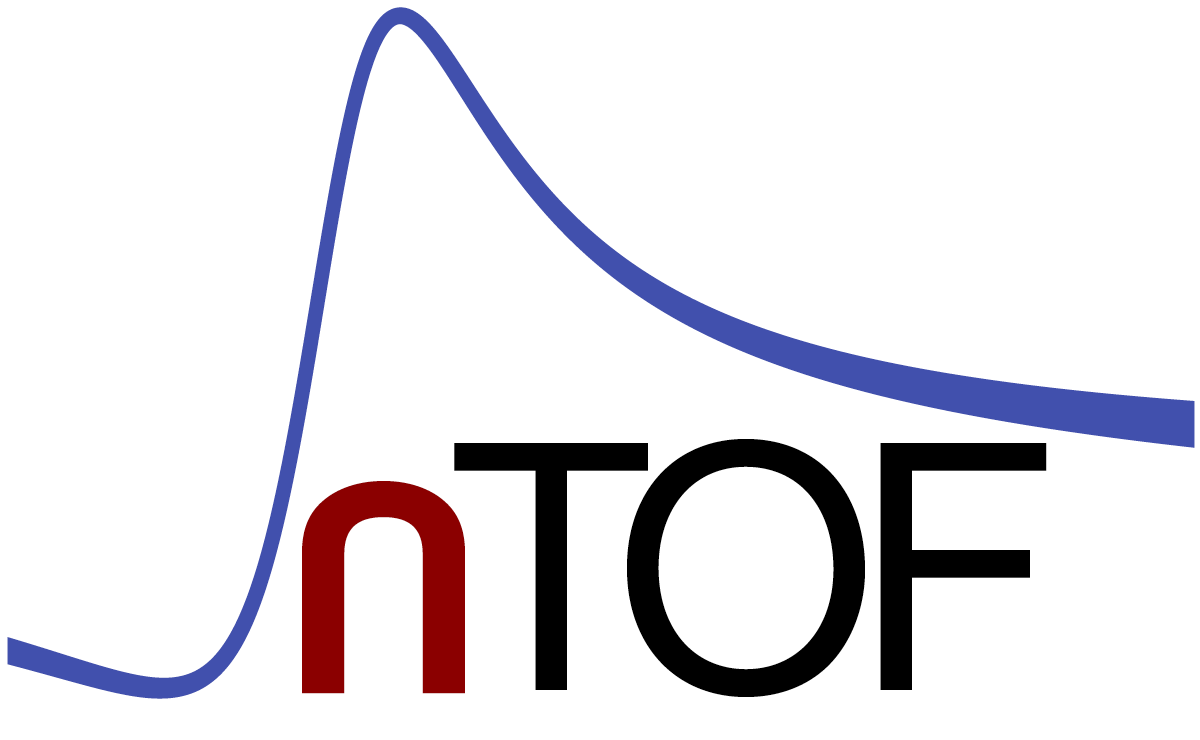 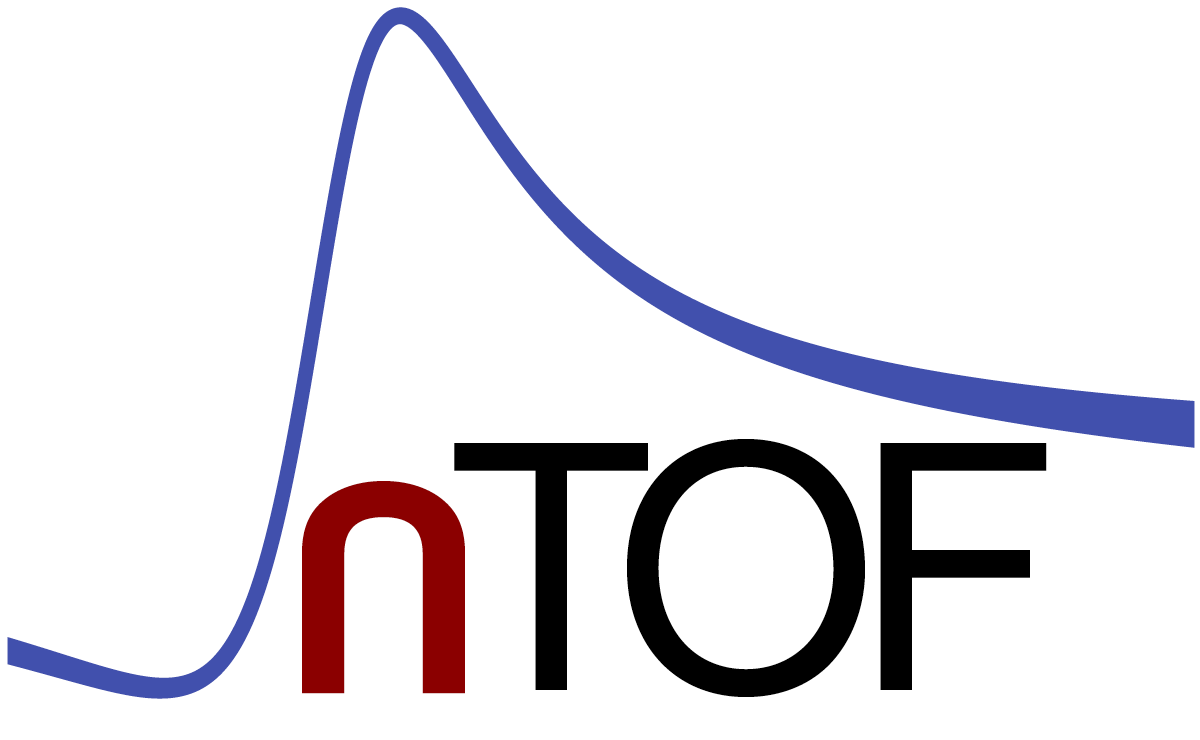 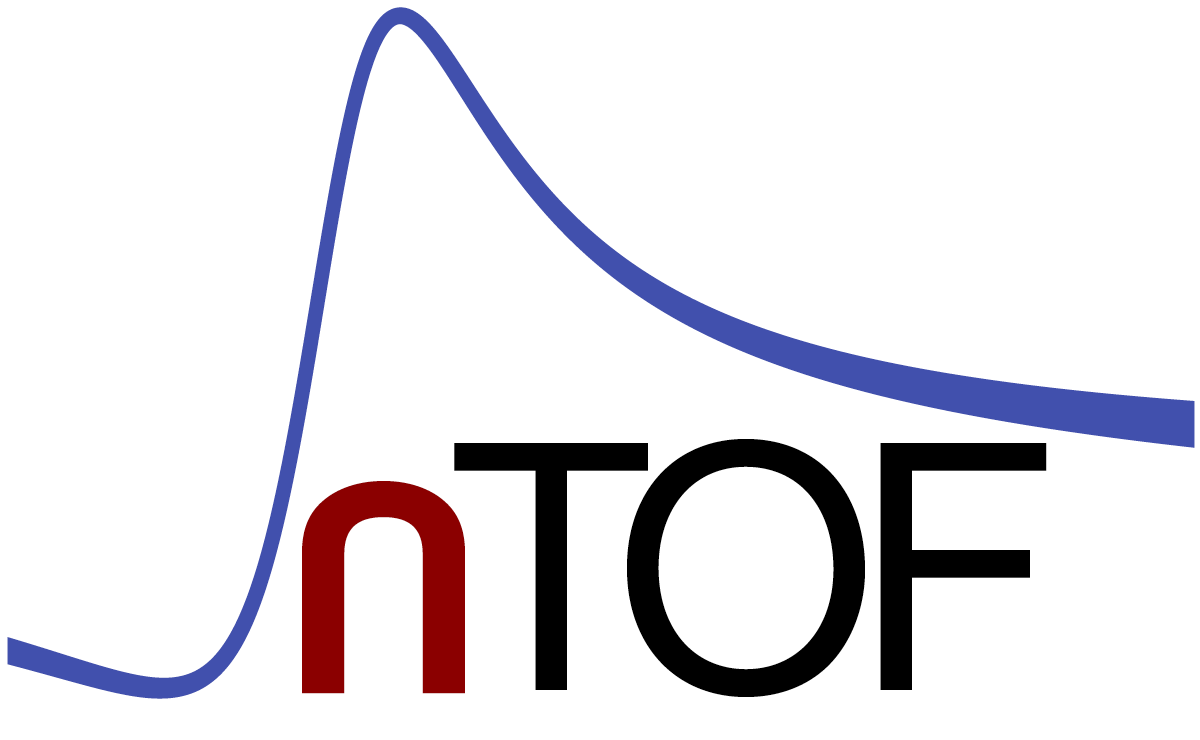 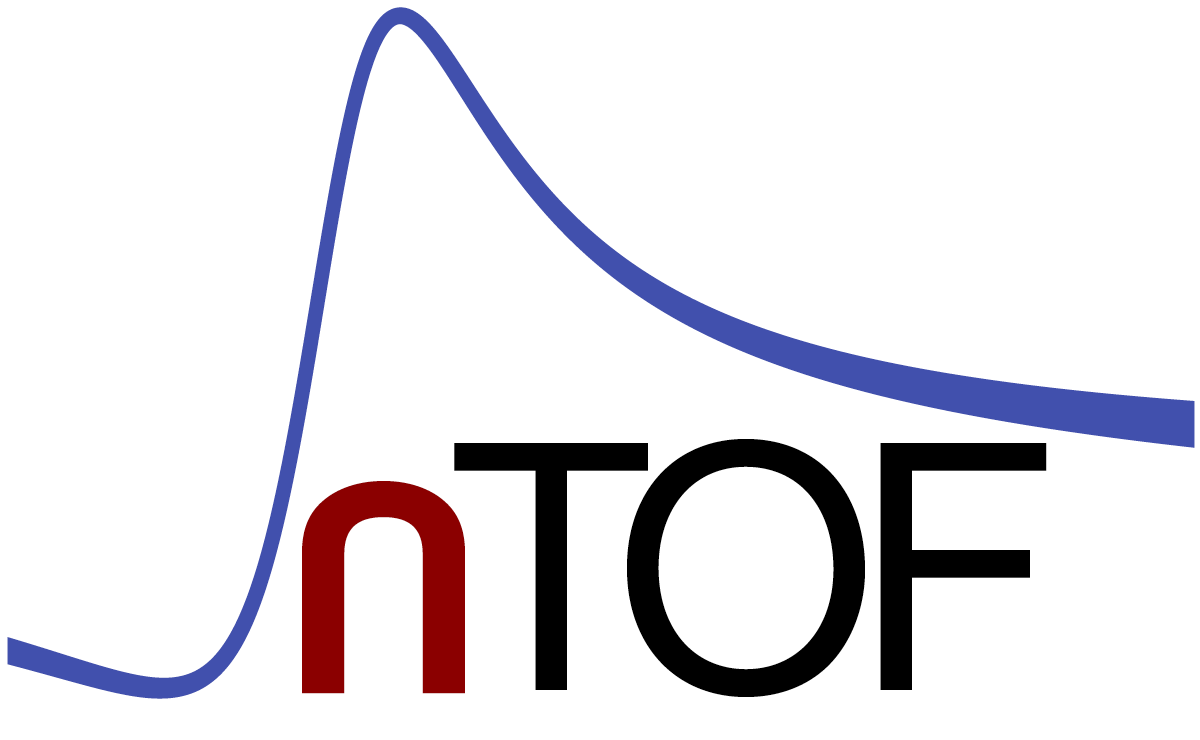 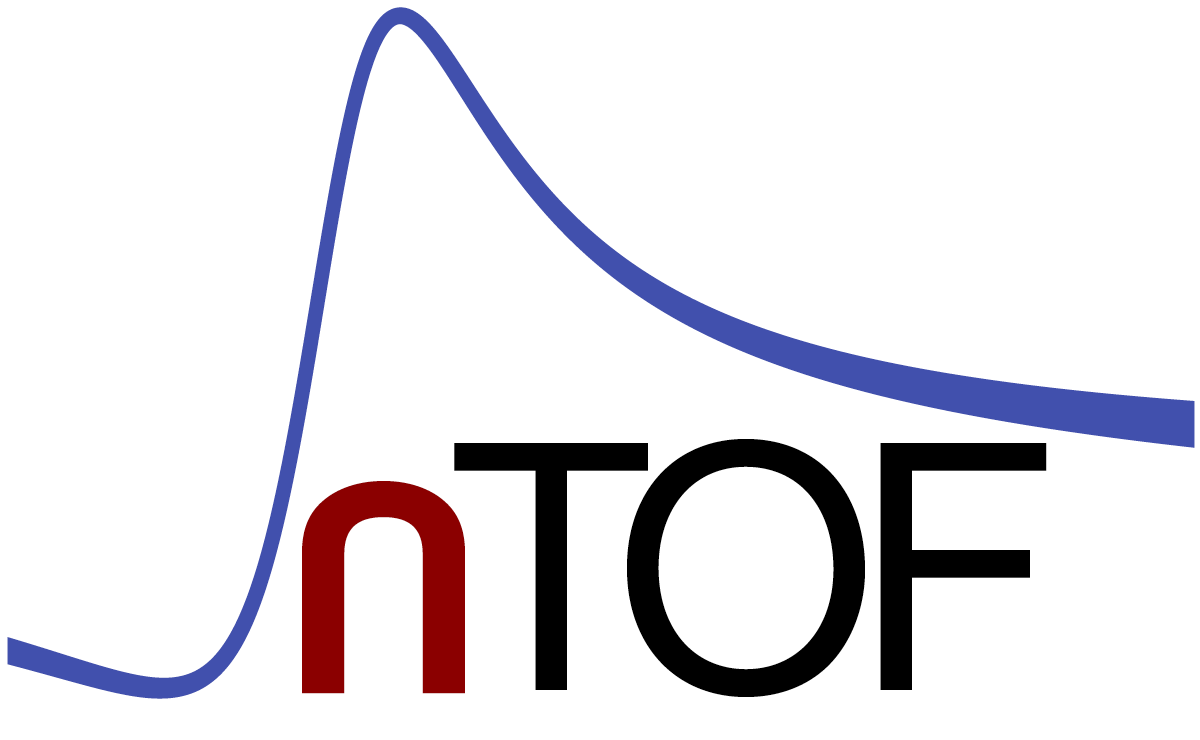 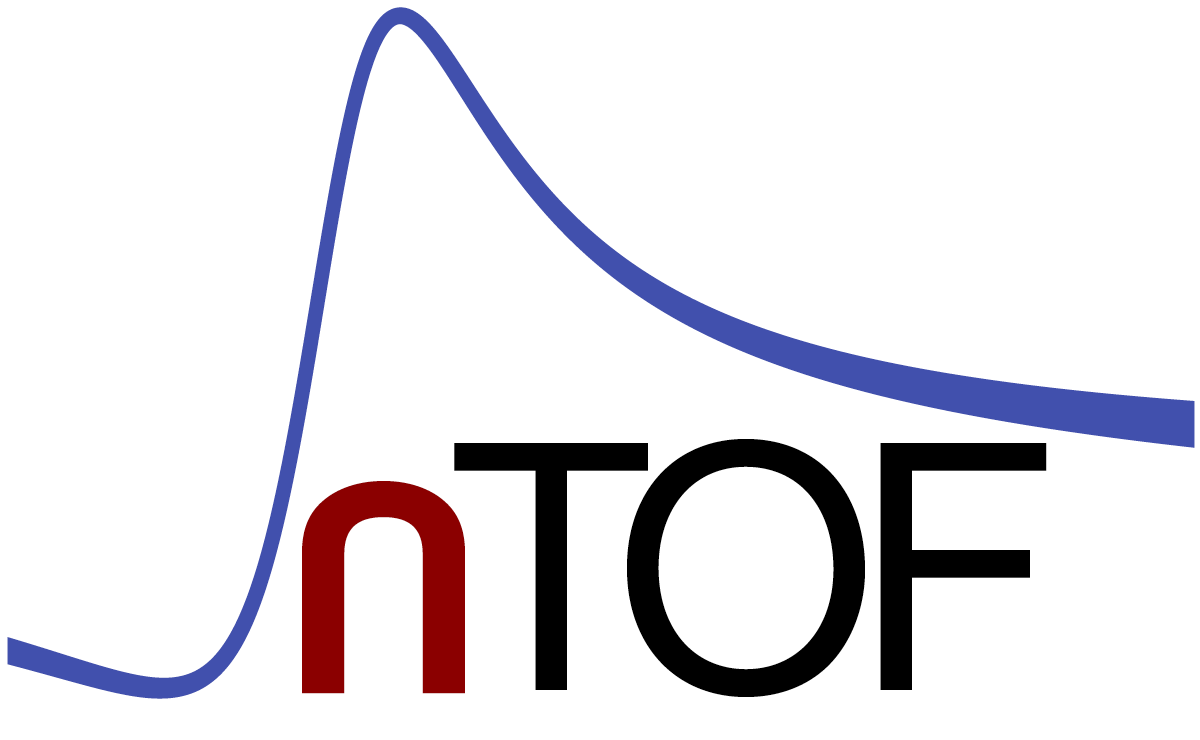 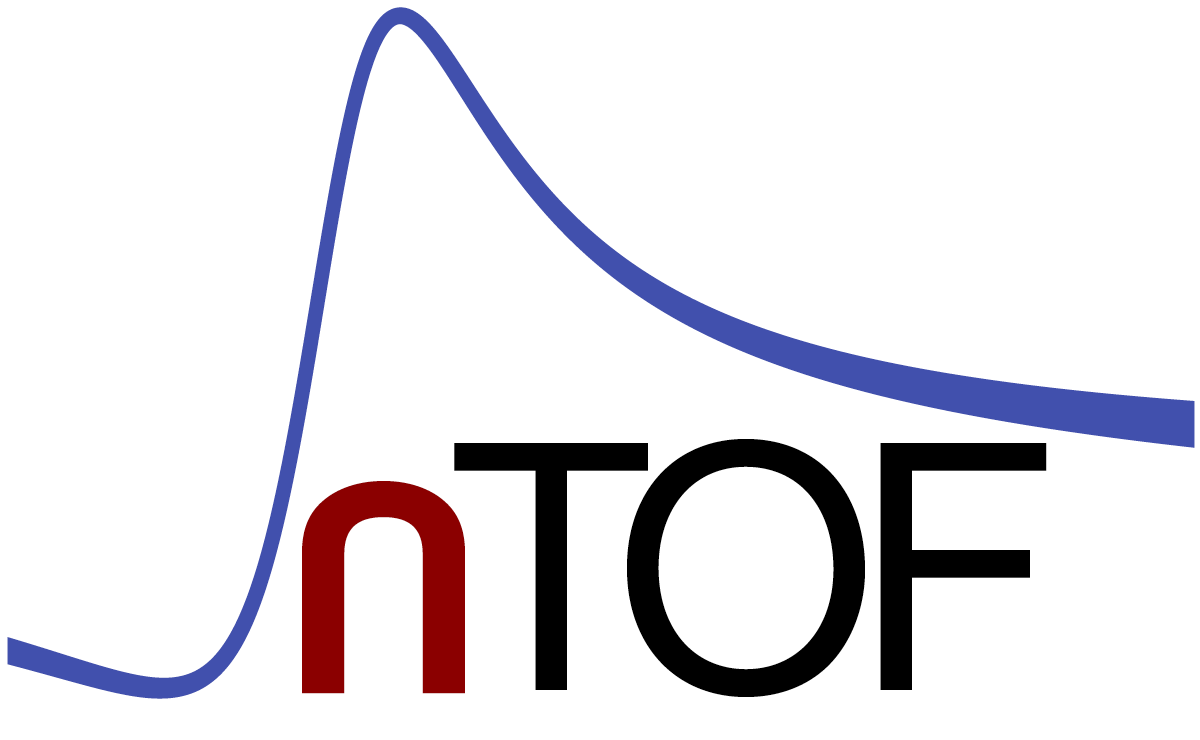 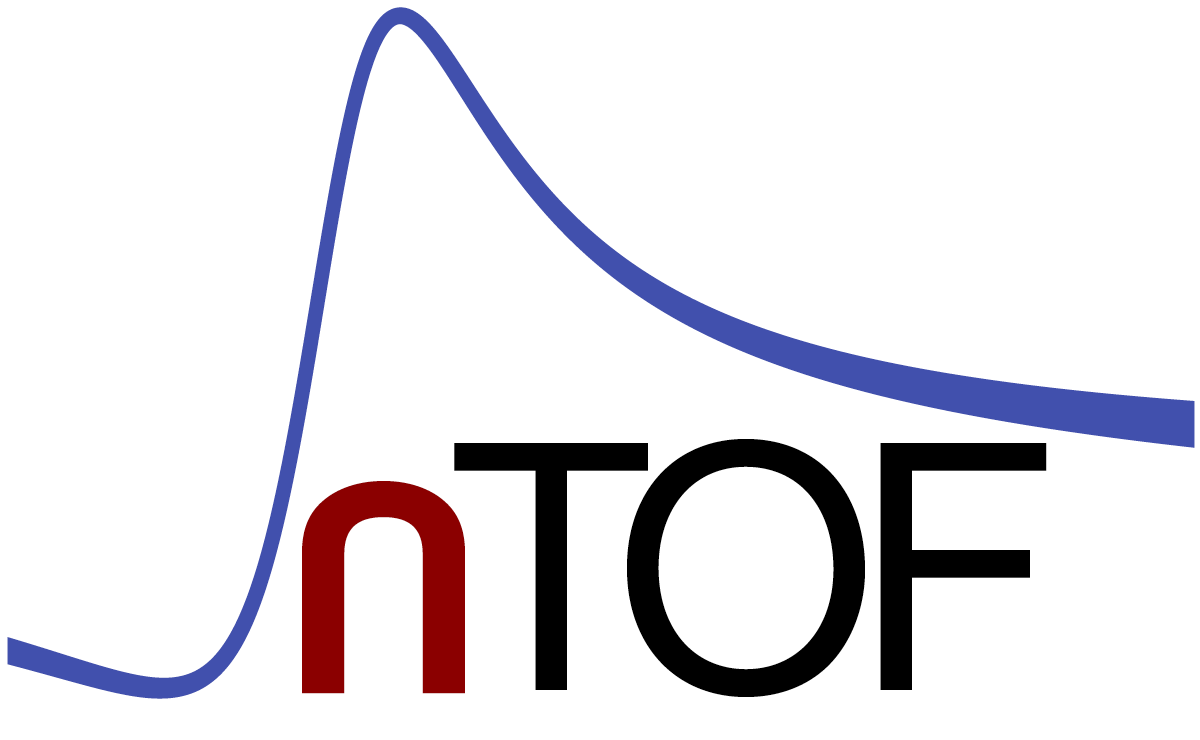 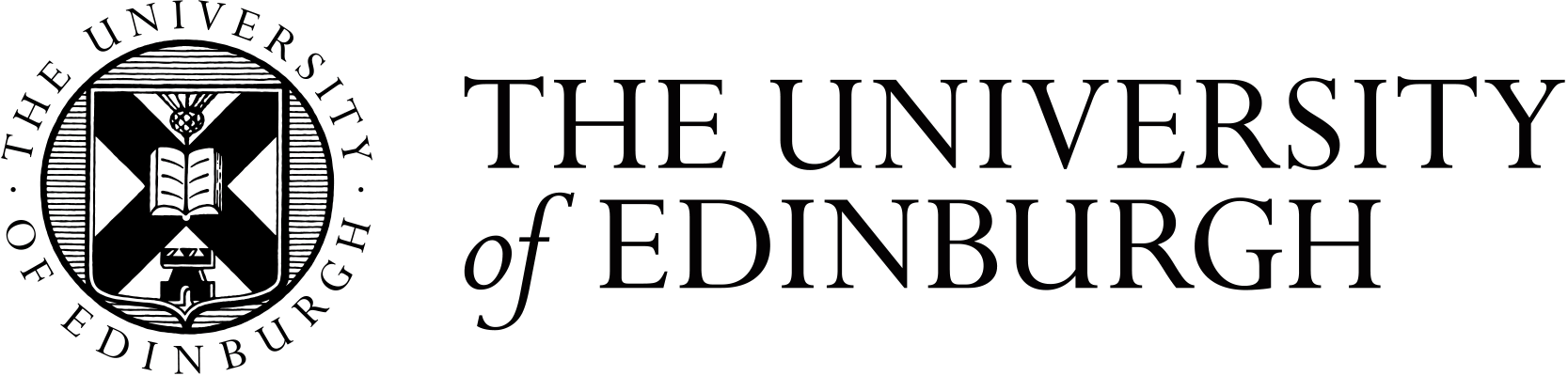 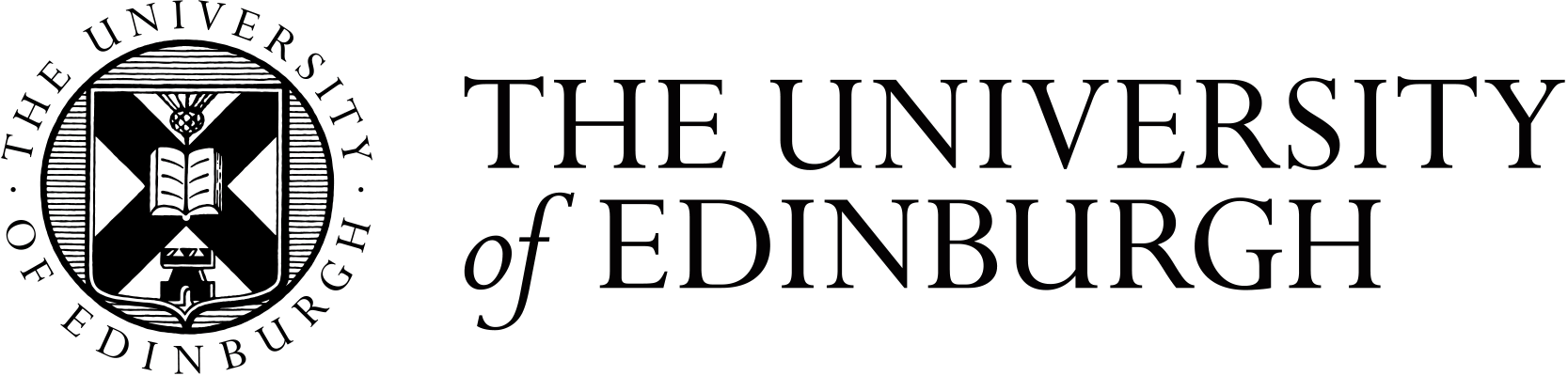 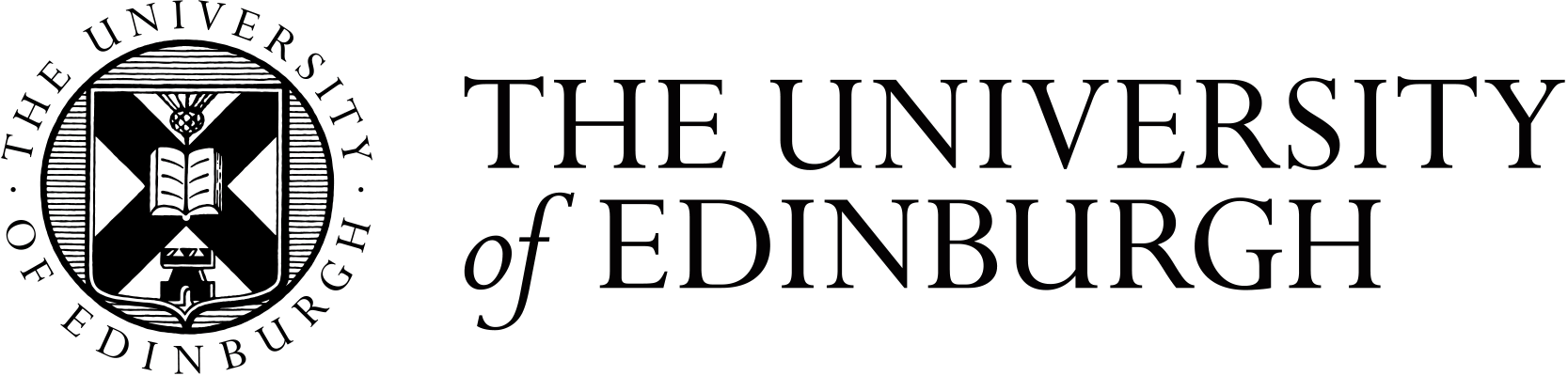 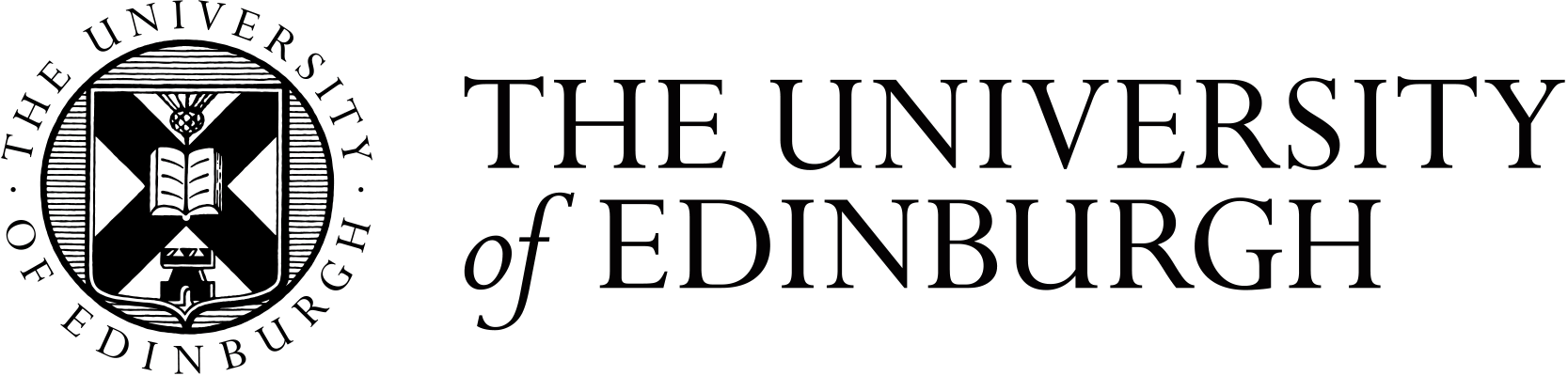 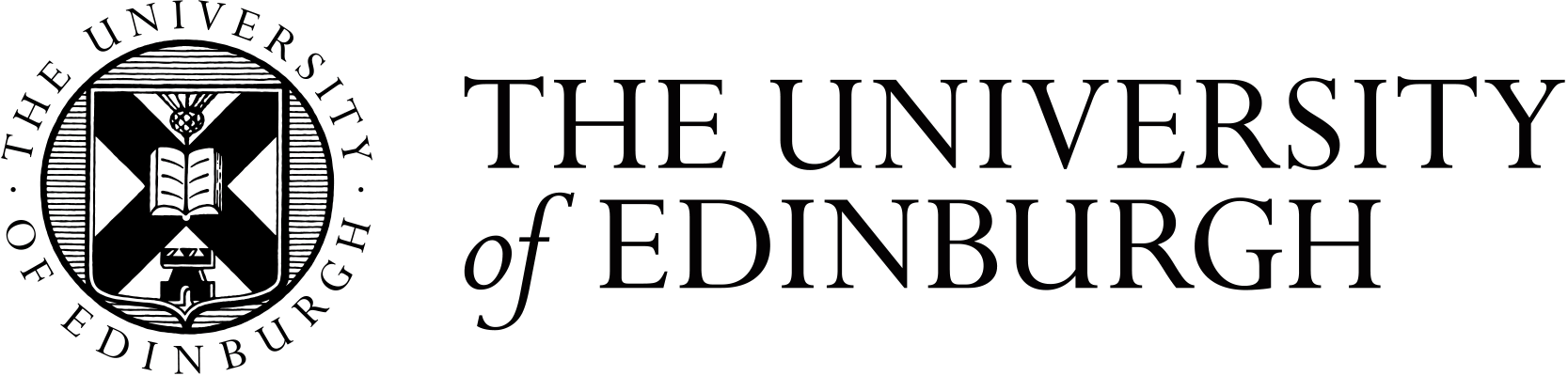 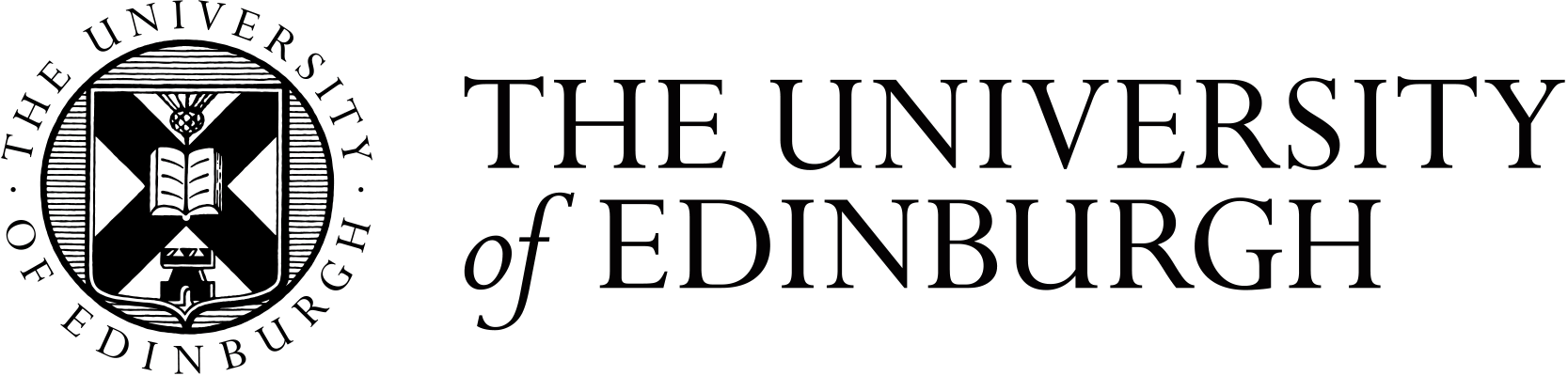 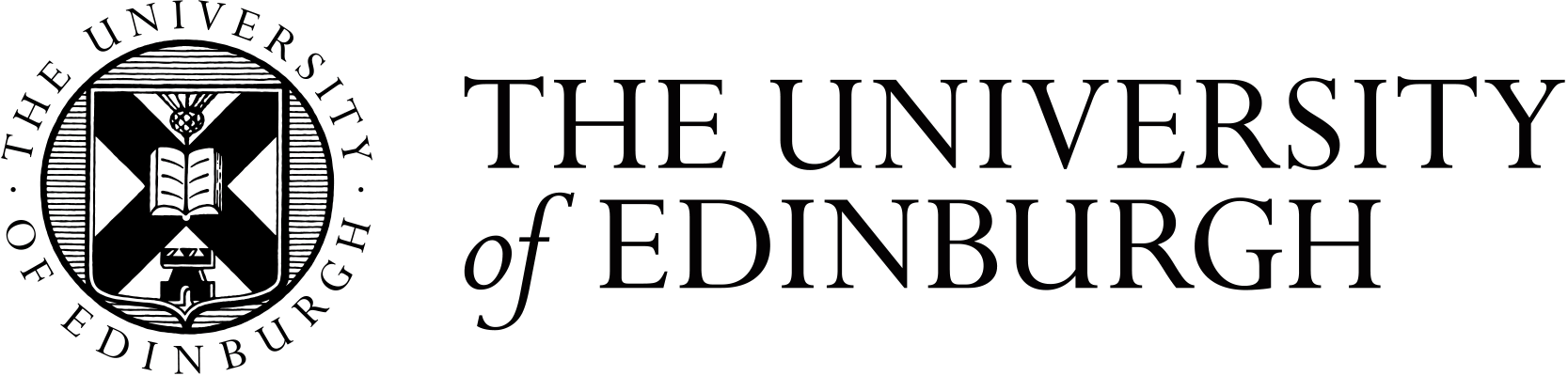 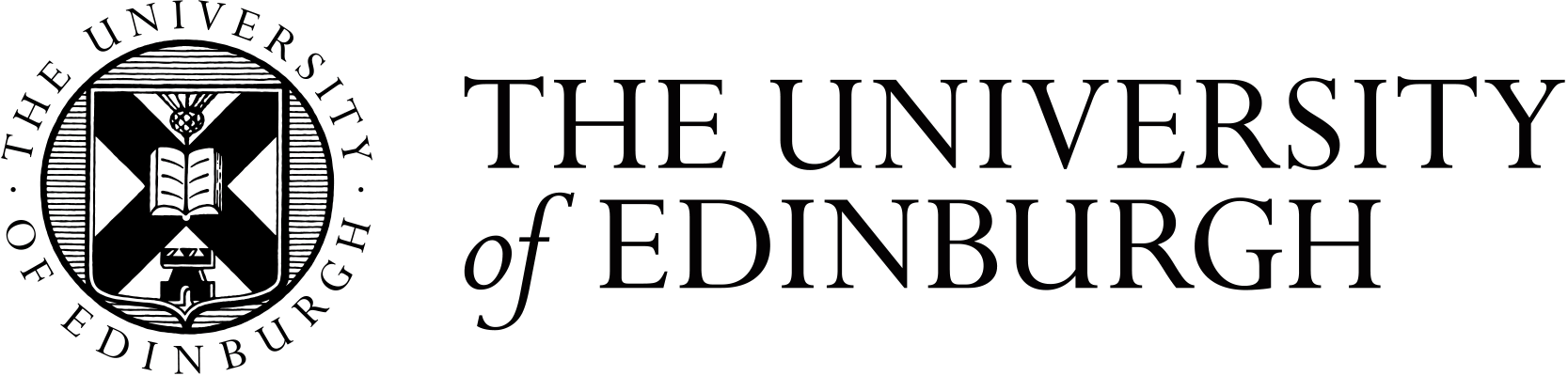 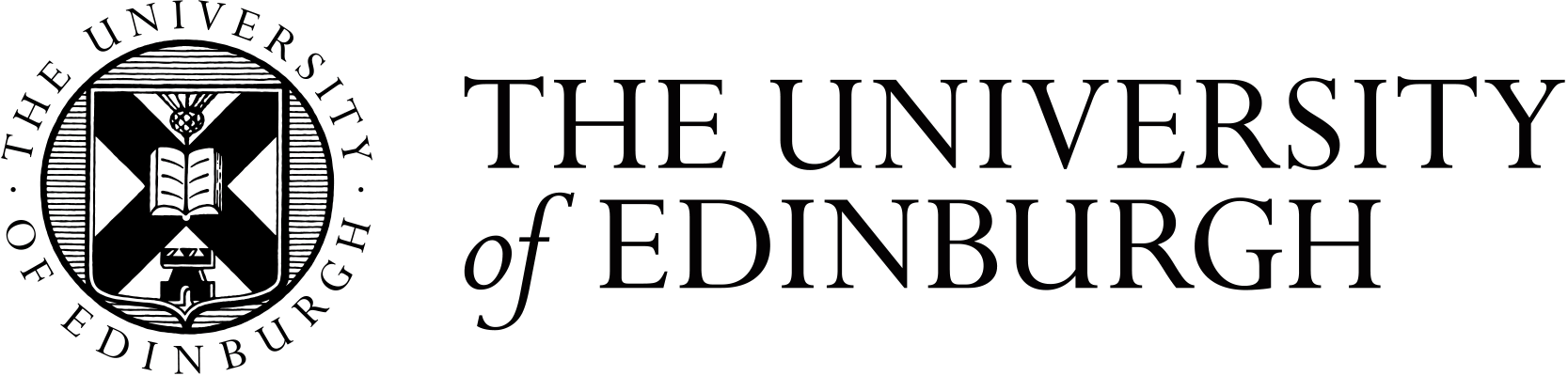 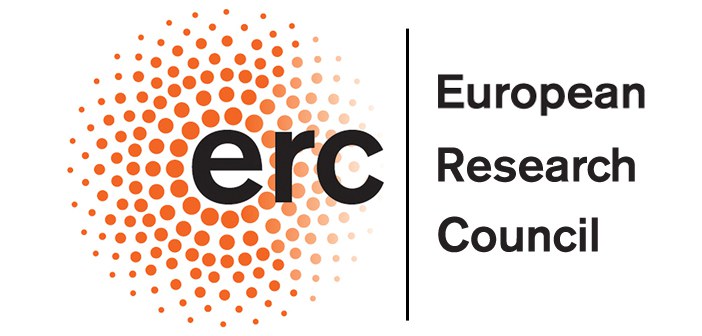 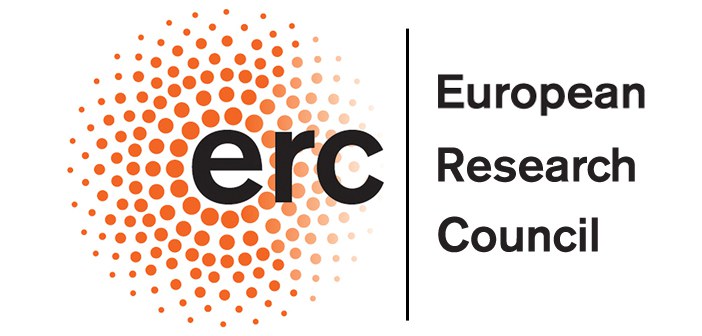 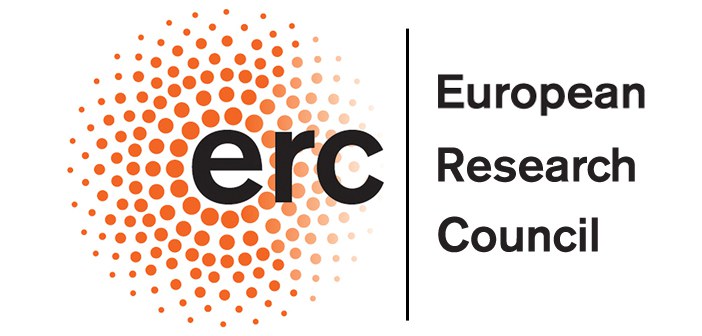 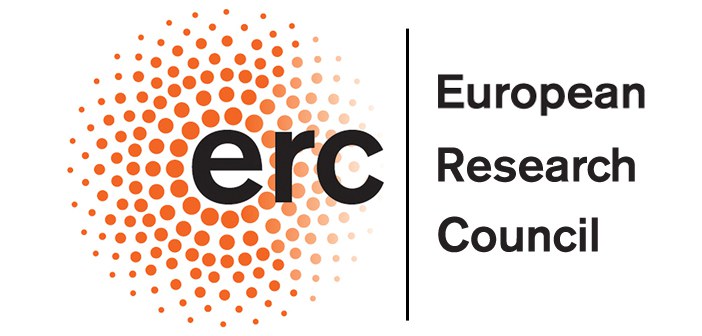 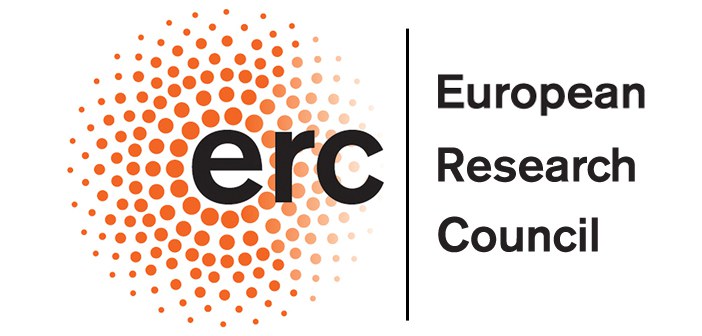 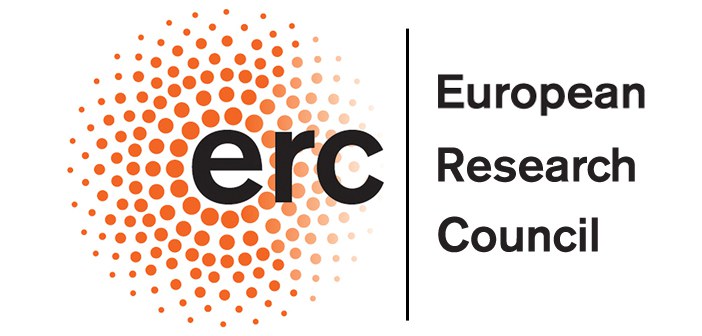 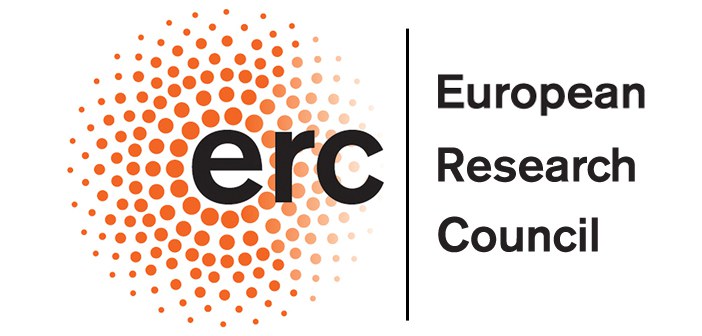 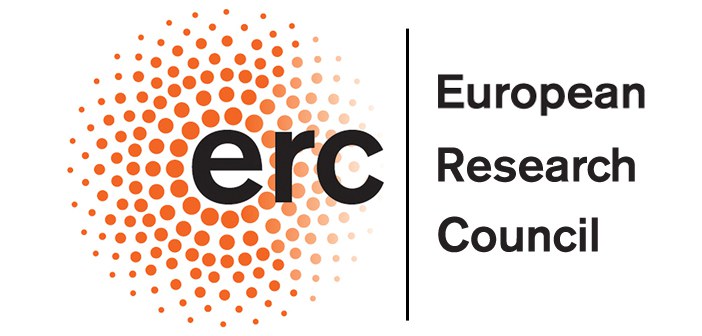 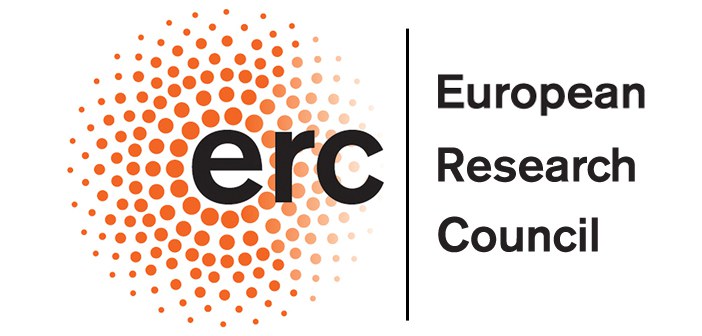 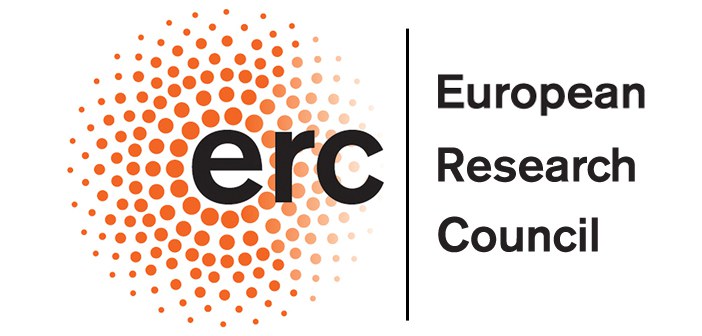 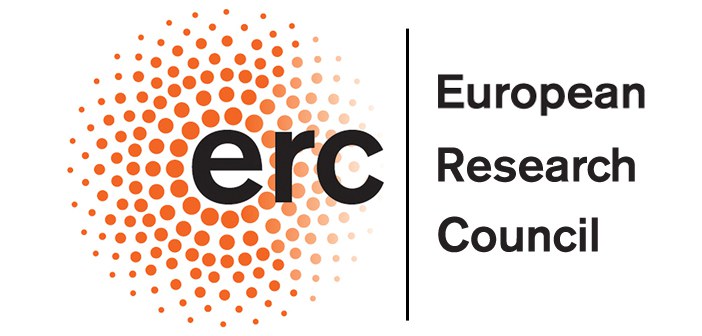 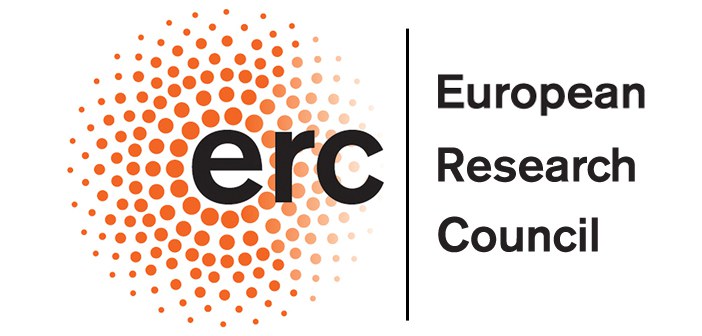 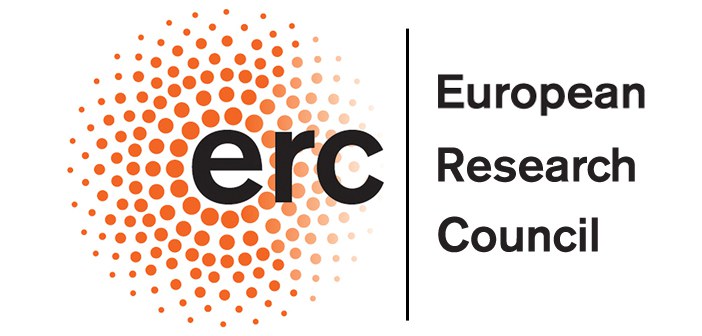 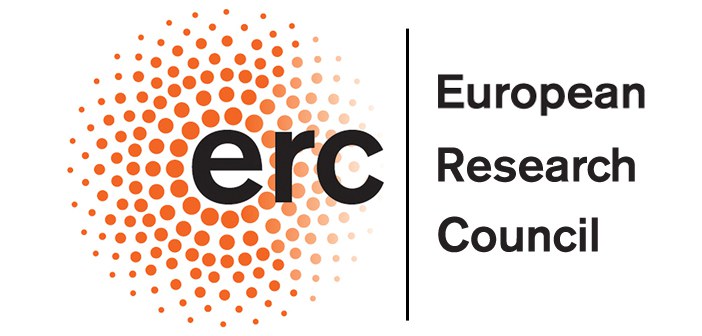 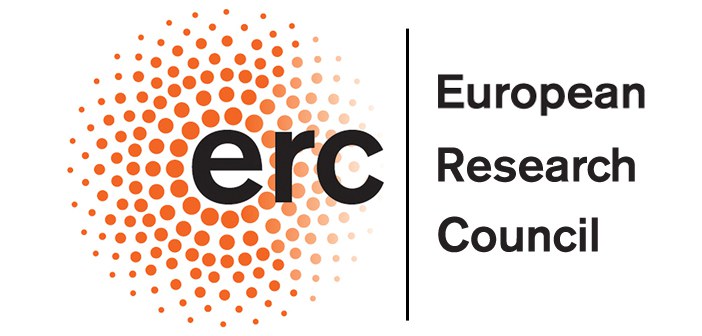 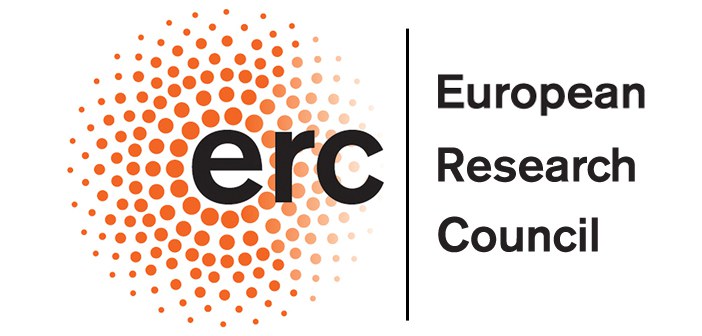 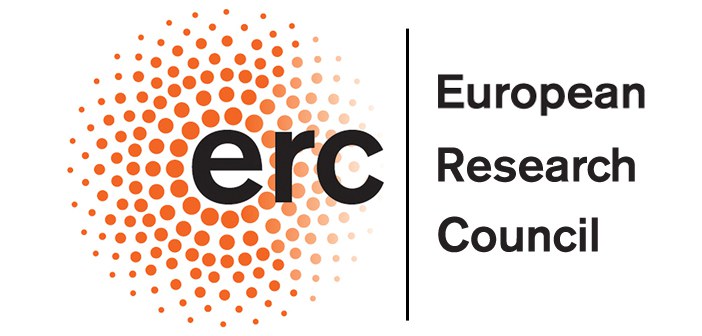 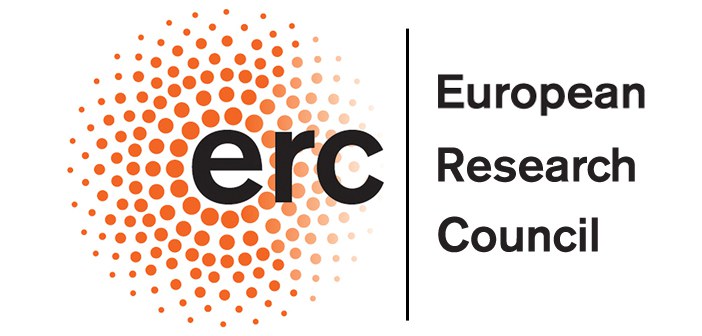 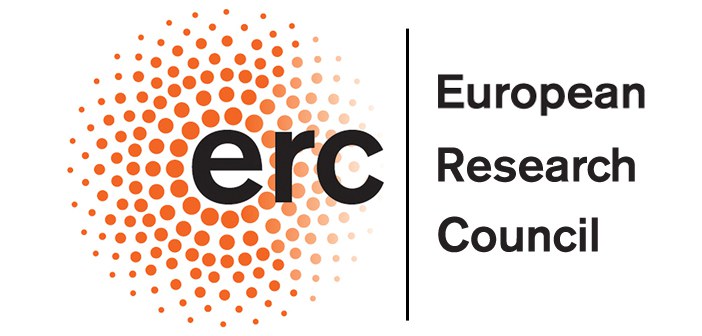 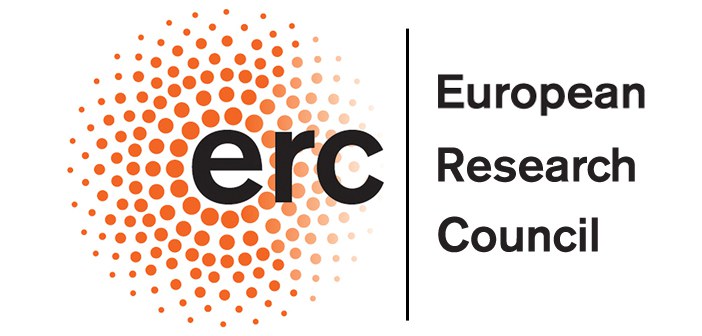 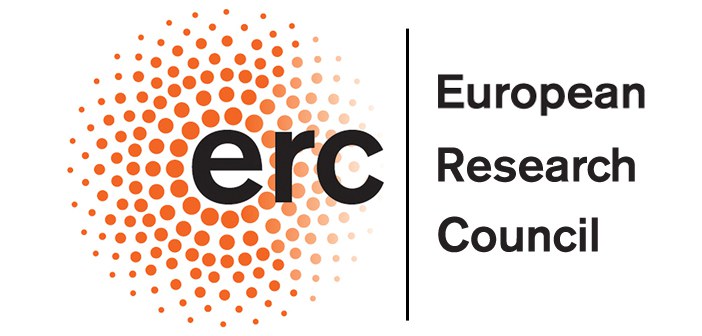 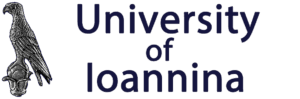 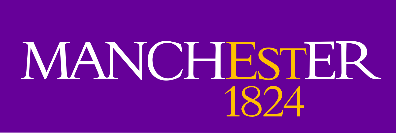 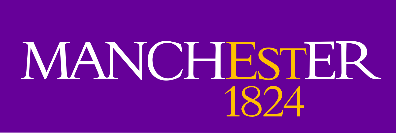 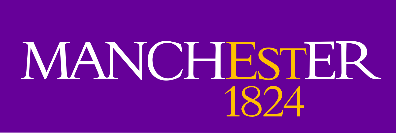 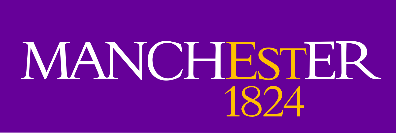 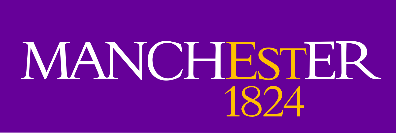 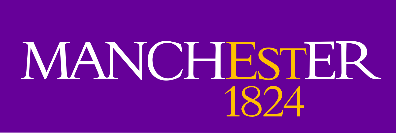 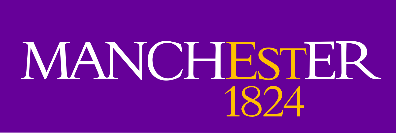 A Little Preview of Results
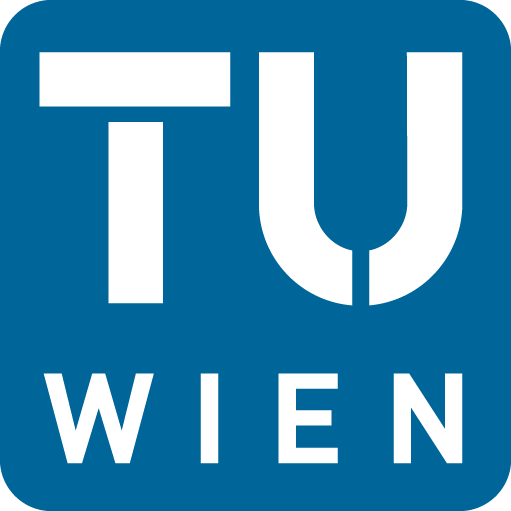 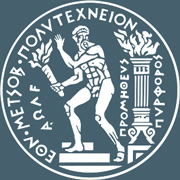 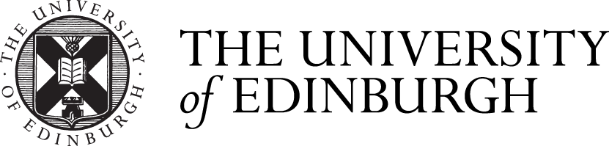 Lohengrin separates by A/q and E/q
For each q state of all FF produced in target, only one mass and energy will satisfy both ratios
Each peak corresponds to a single ionic charge state
Each mass contains a mix of Z
All FF have the same velocity
Bias Z yield with q gate
Beam setting: A/q = 5, E/q = 4.5
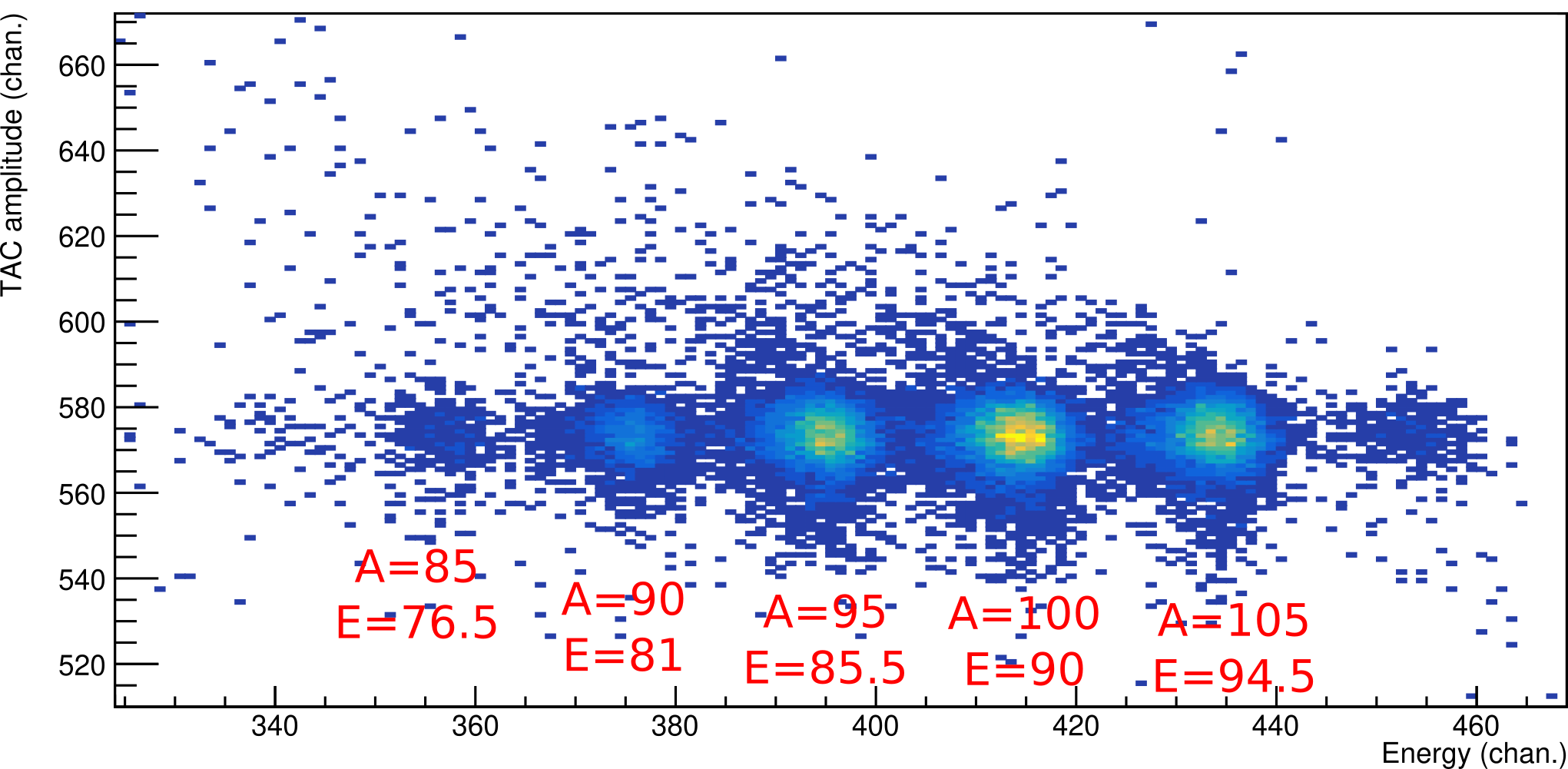 TOF (chan.)
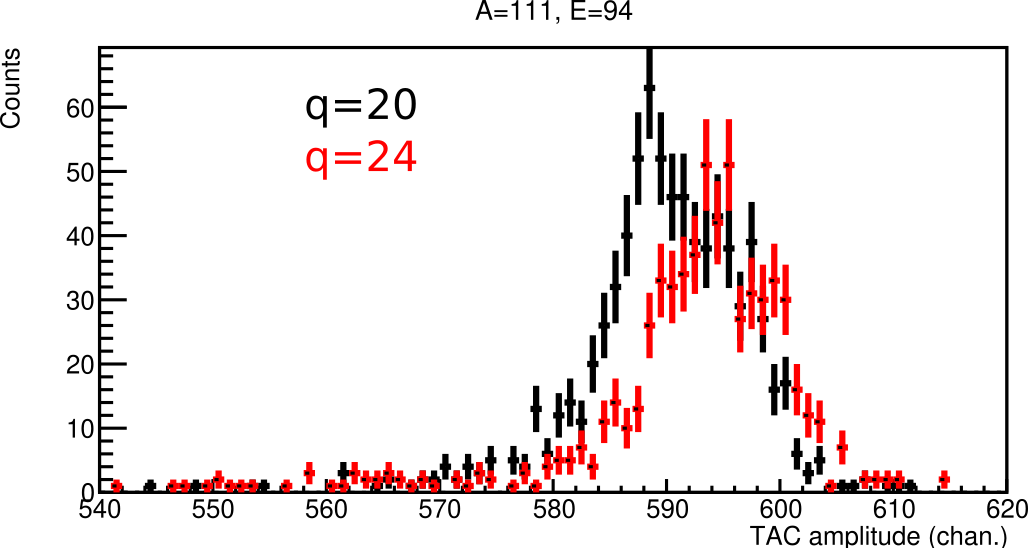 KE (arb.)
TOF (chan.)
Nikolay Sosnin		                 		                         		77Se(n,𝛾) Measurement		                 		                         		25 Nov 2021
Nikolay Sosnin		                 		                         		IOP 2025        		24 April 2025
Nikolay Sosnin		                 		                         		Fission Studies		                 		                         		23 May 2022
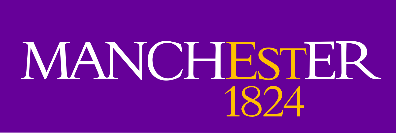 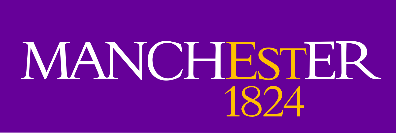 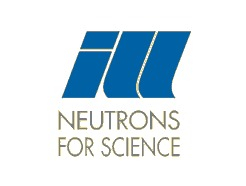 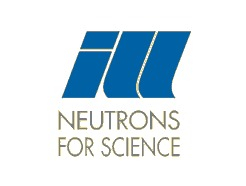 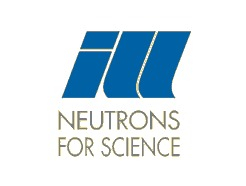 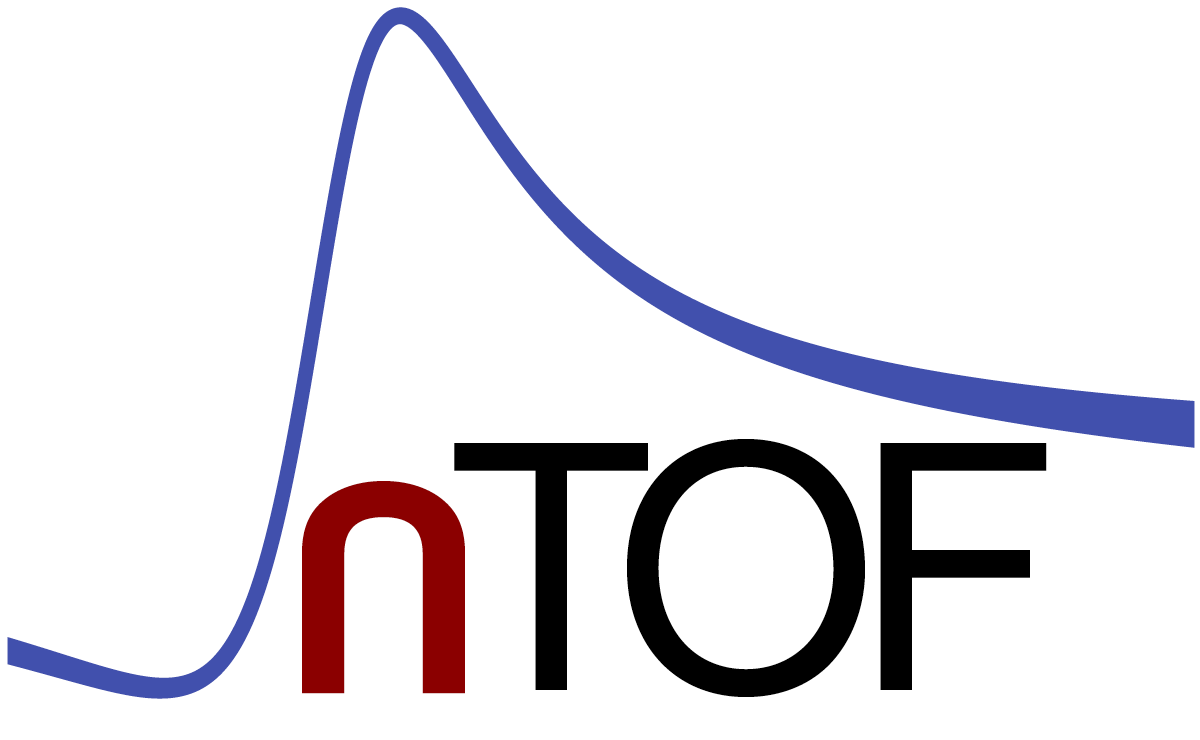 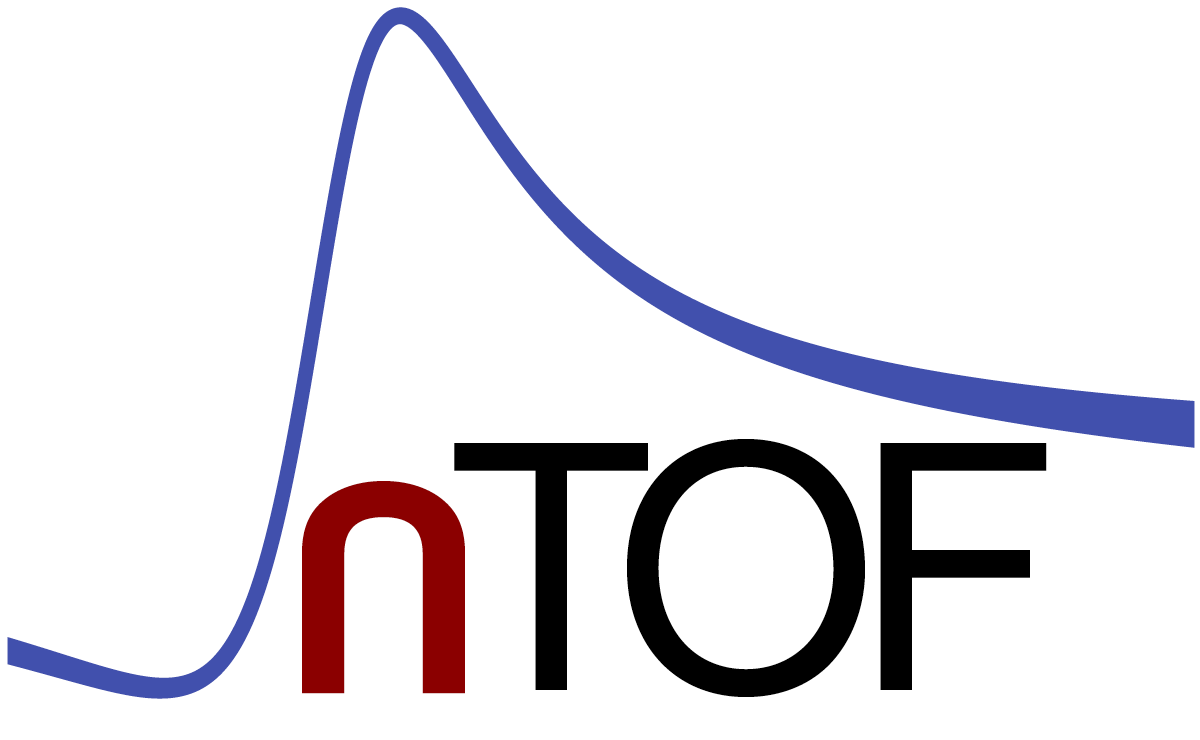 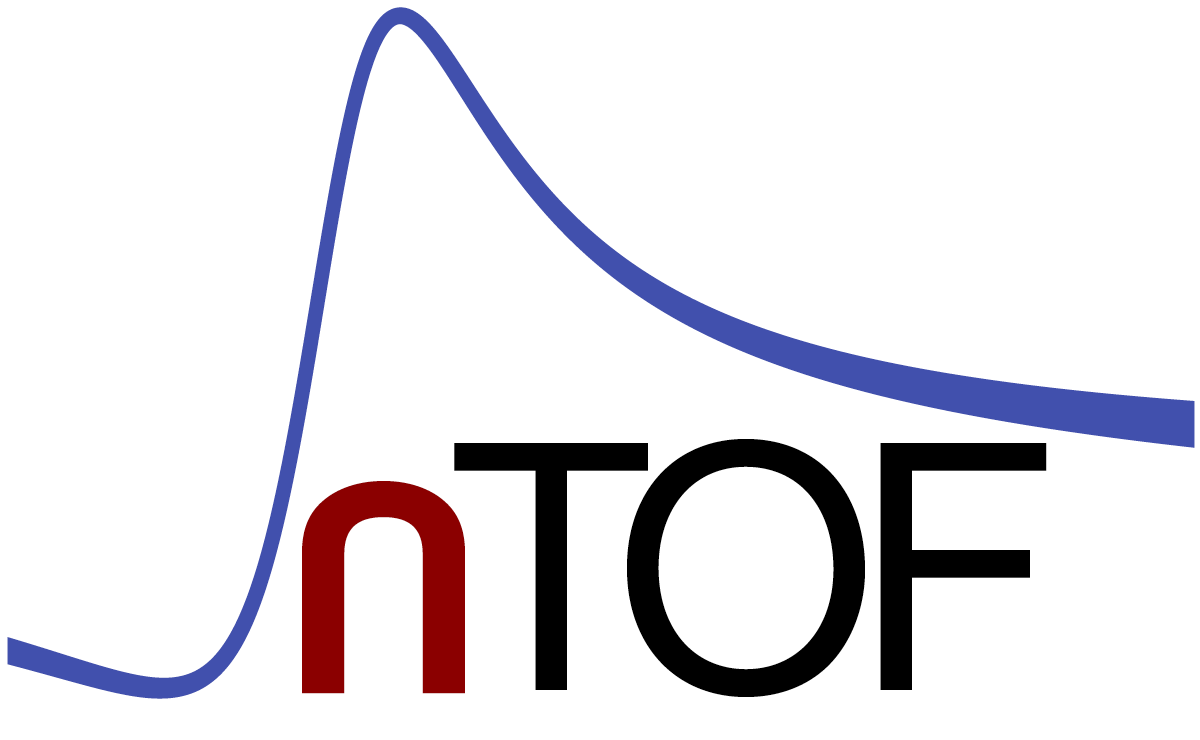 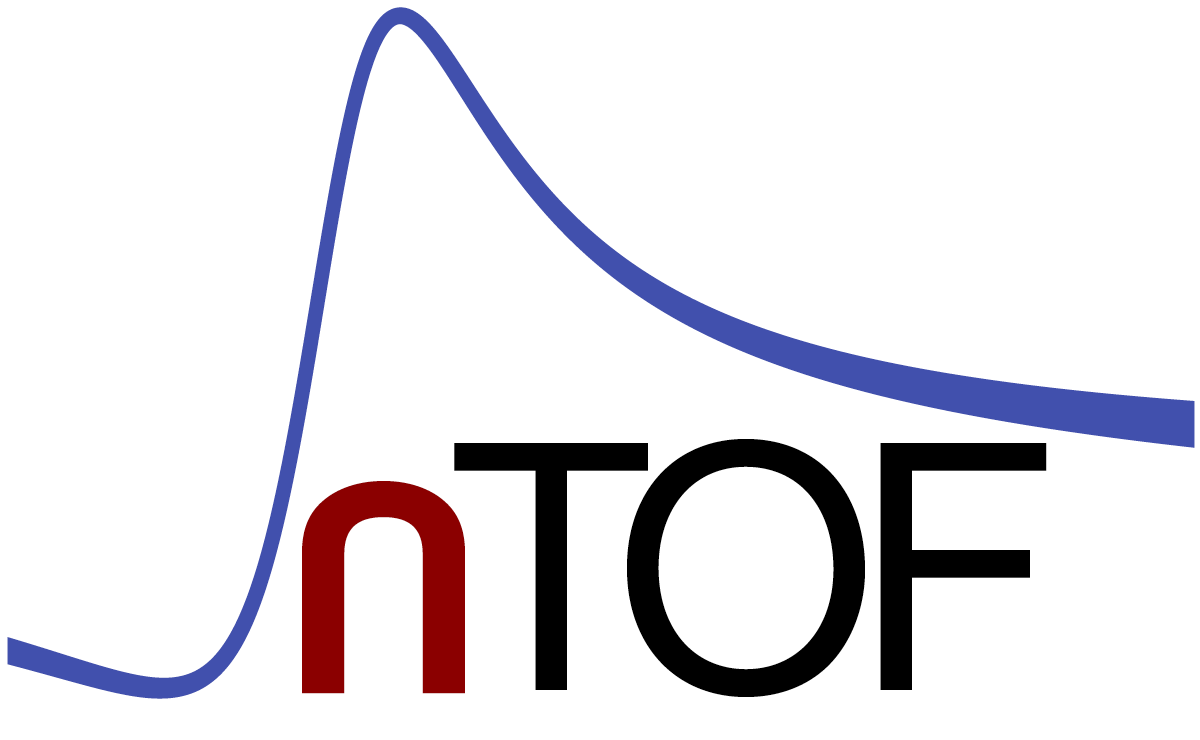 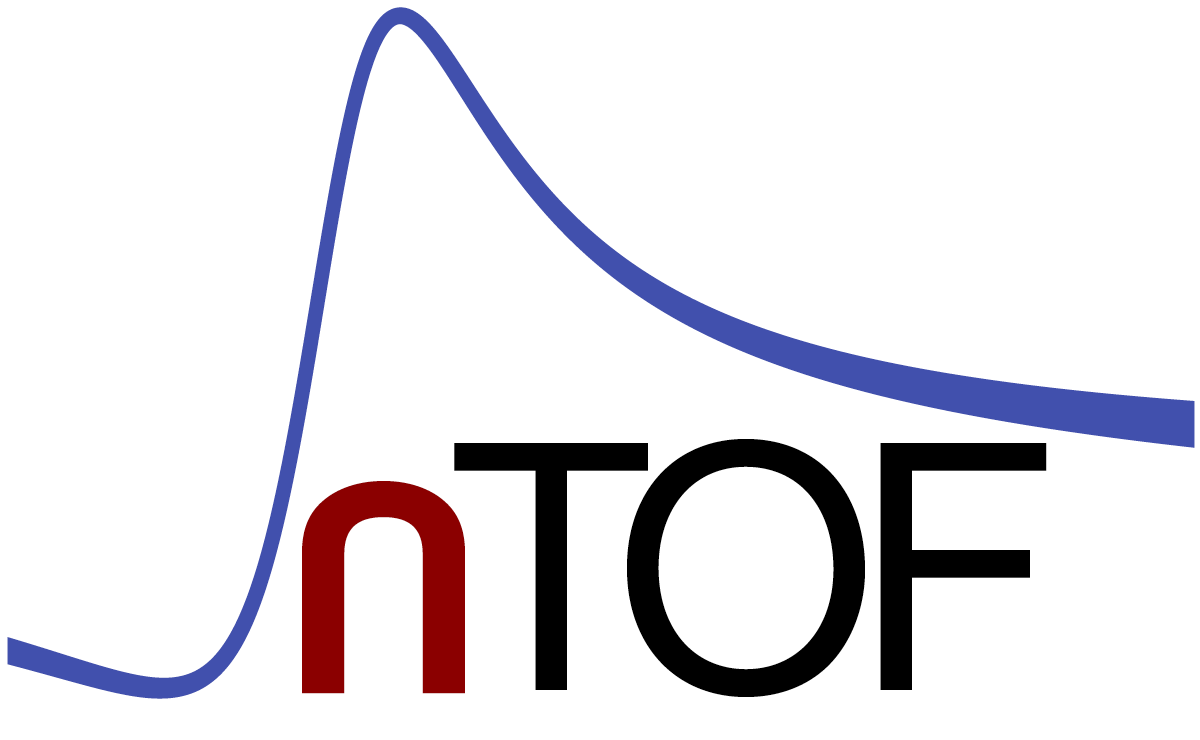 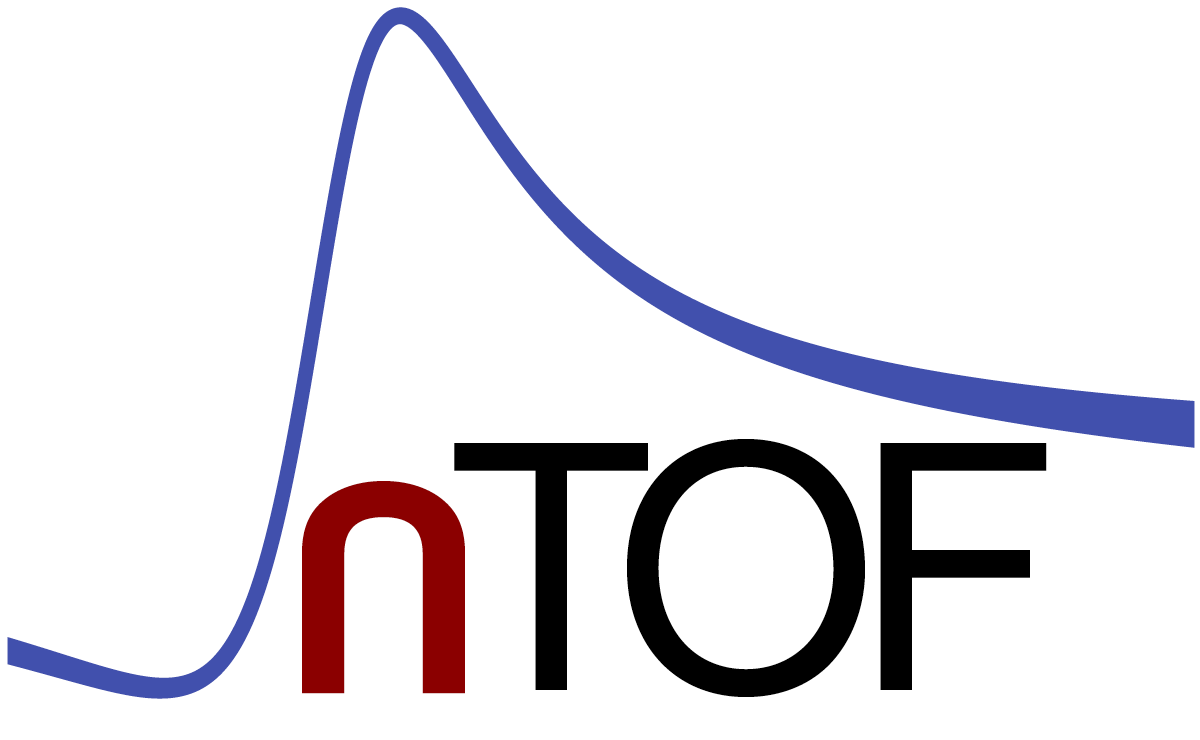 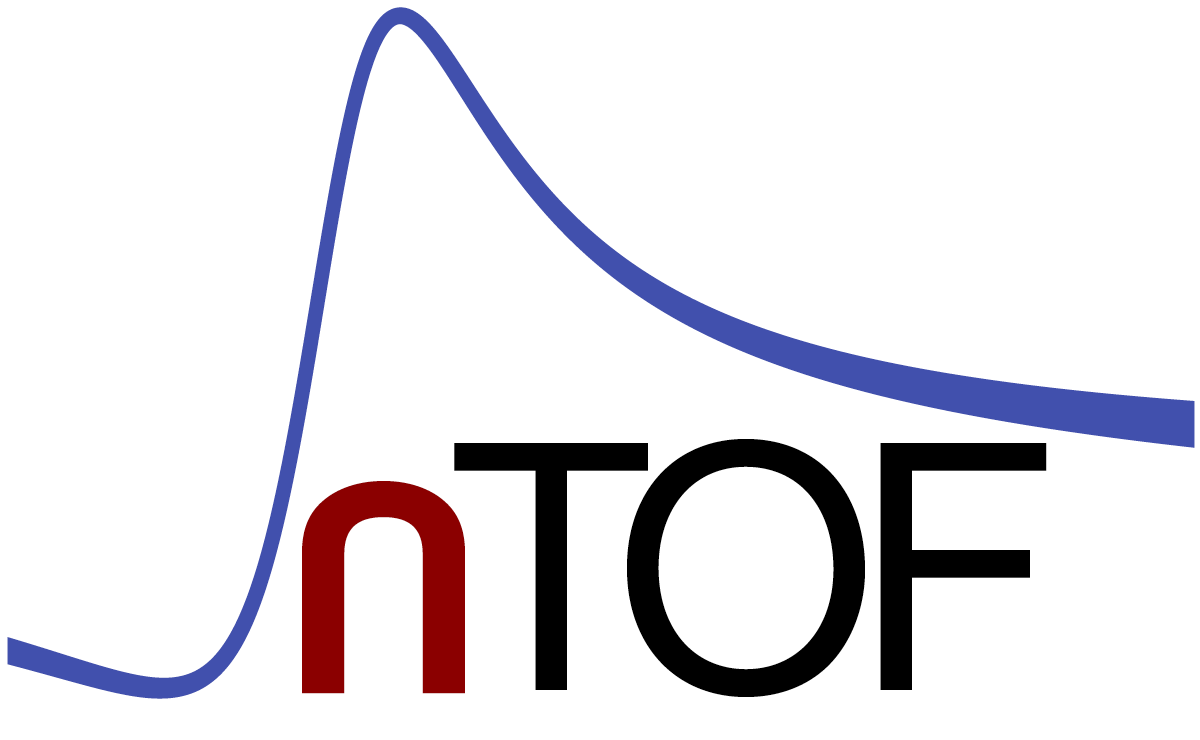 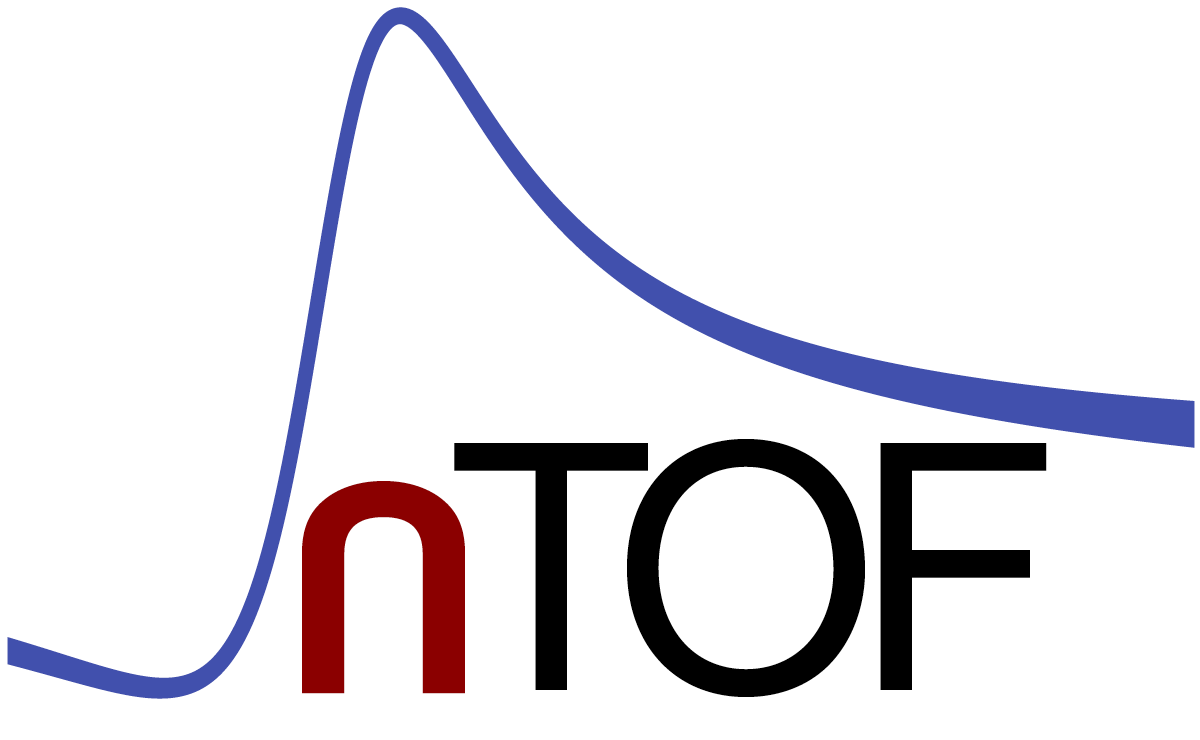 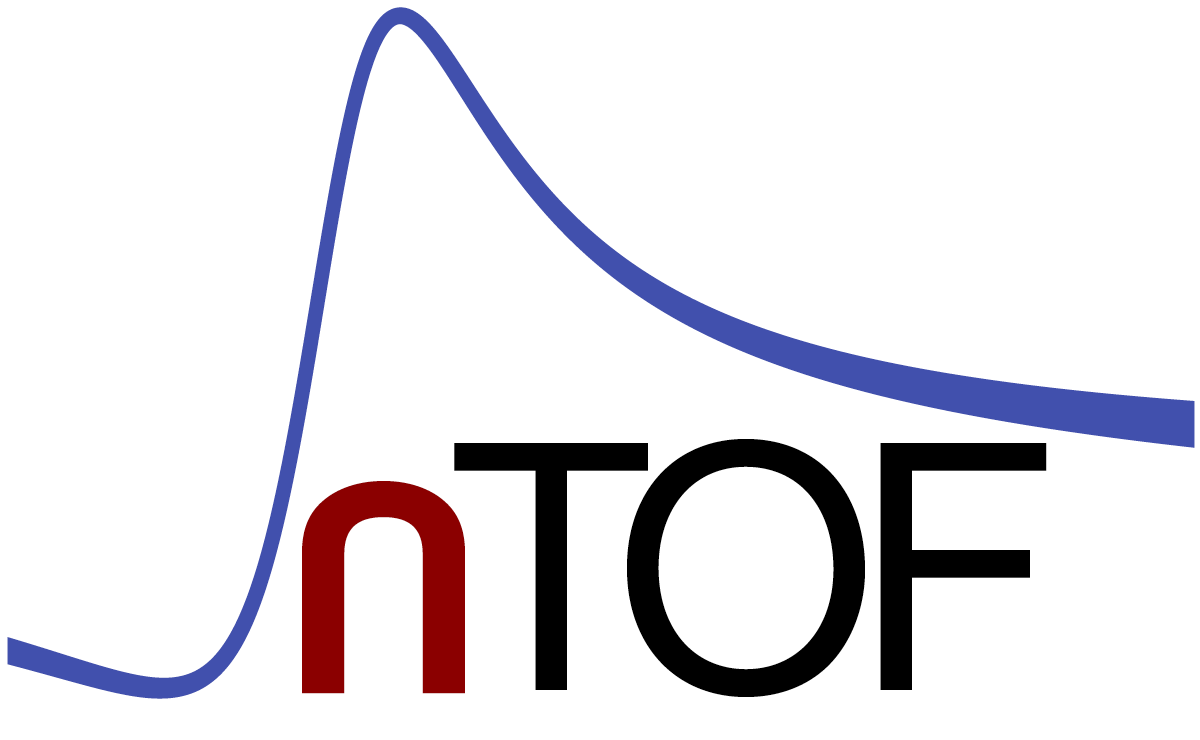 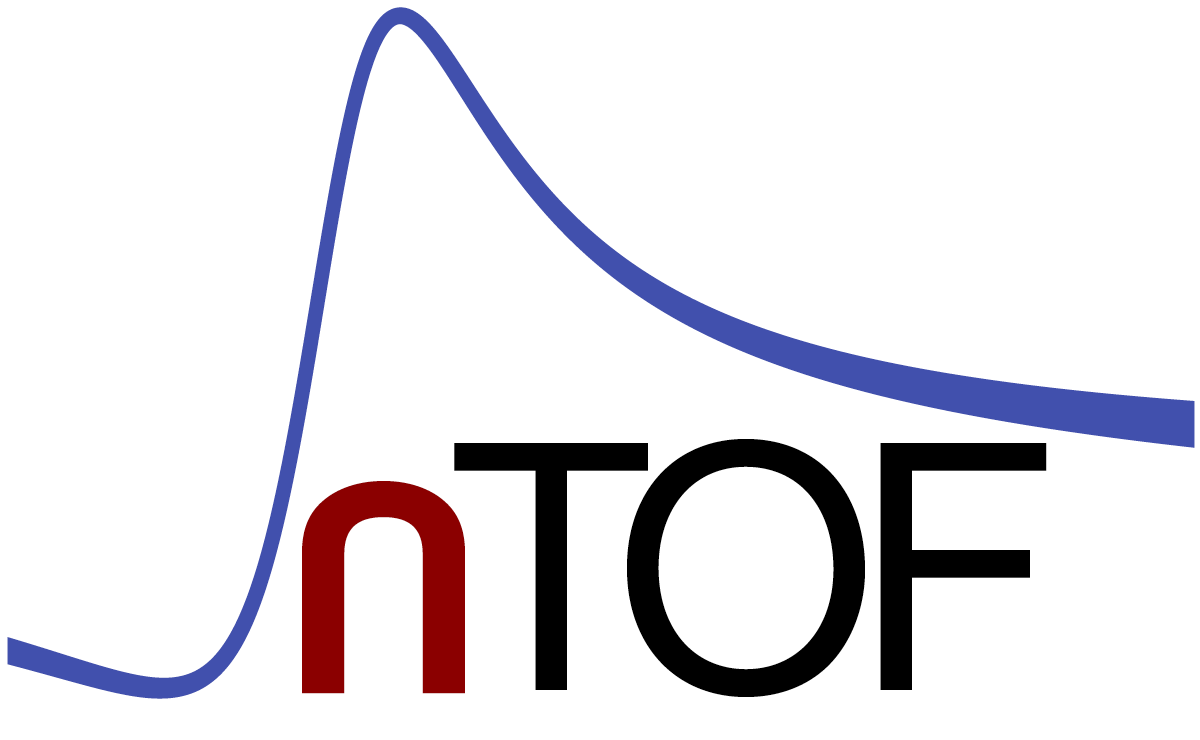 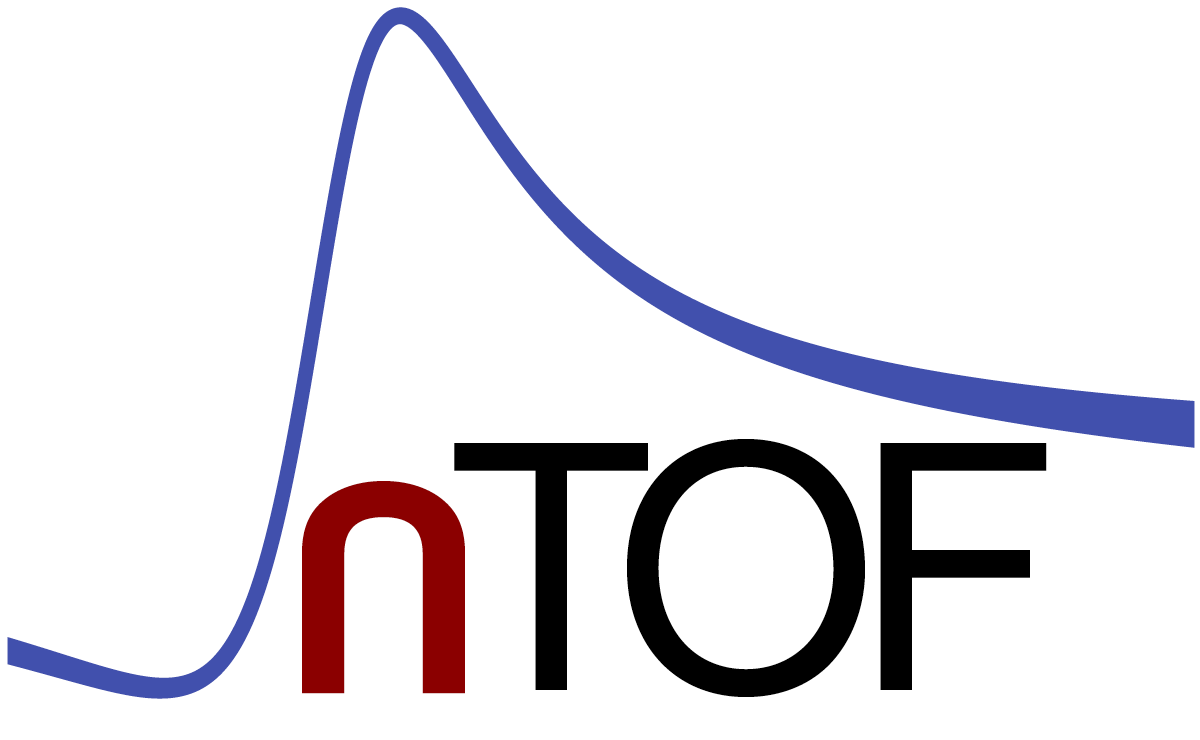 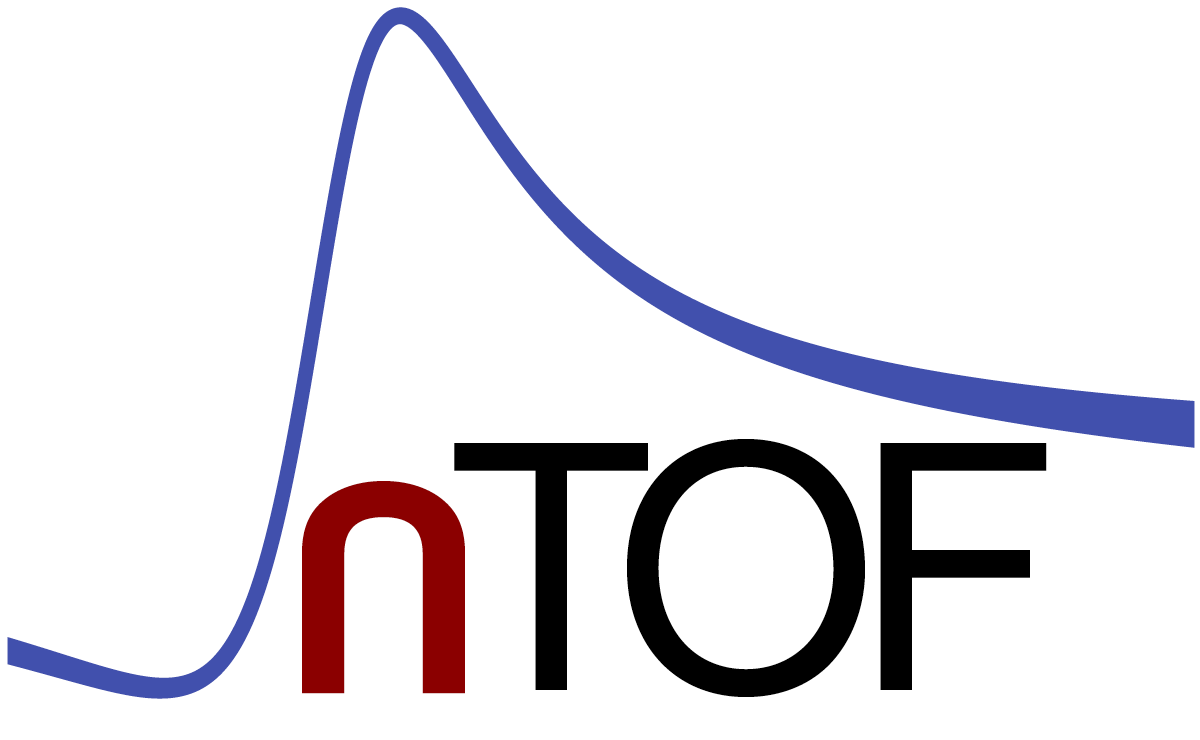 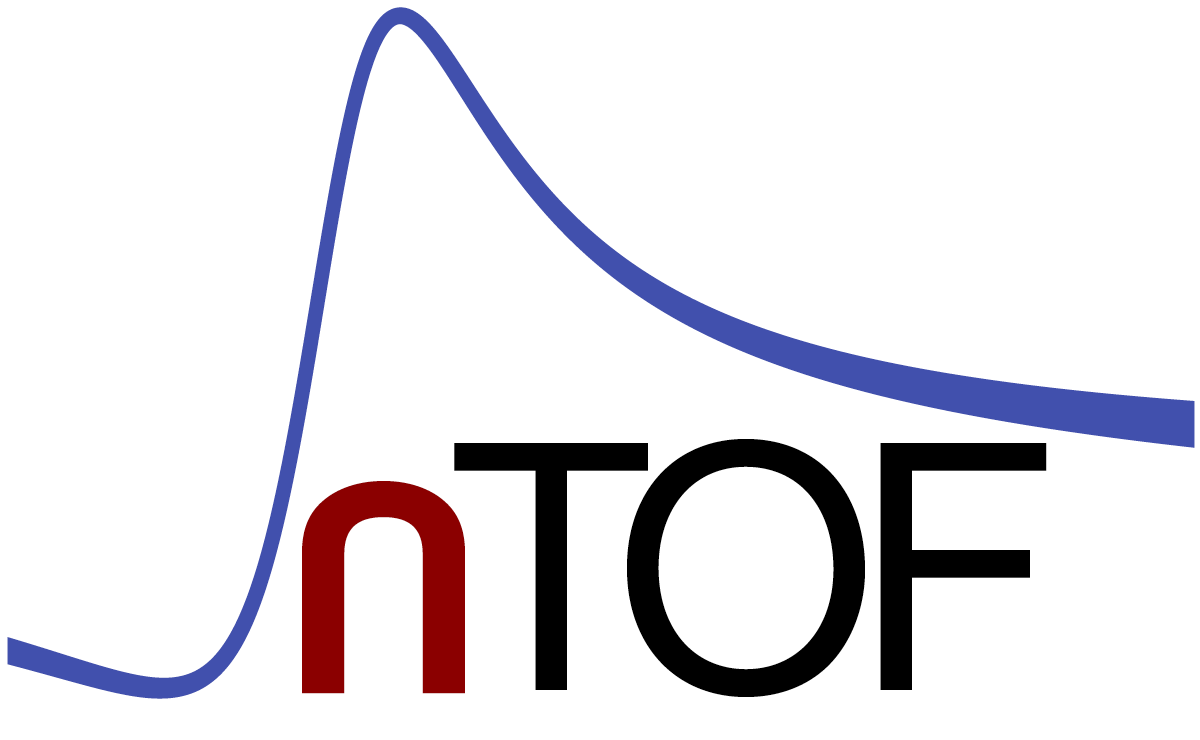 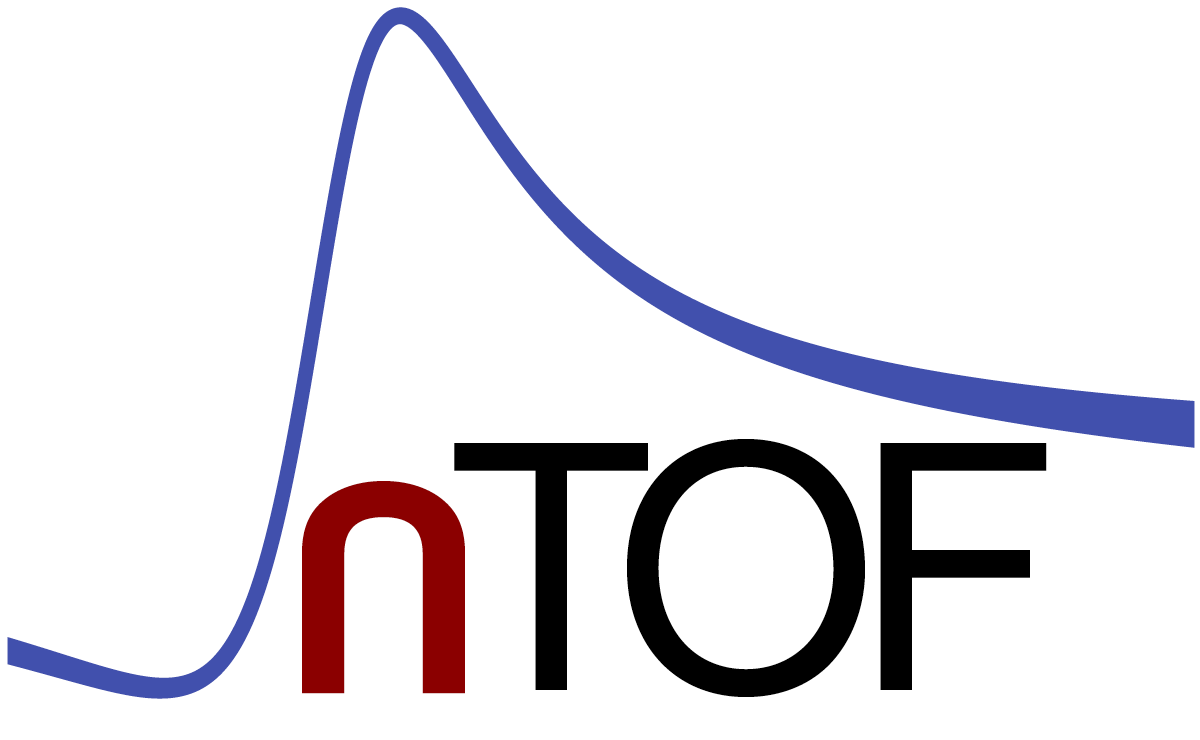 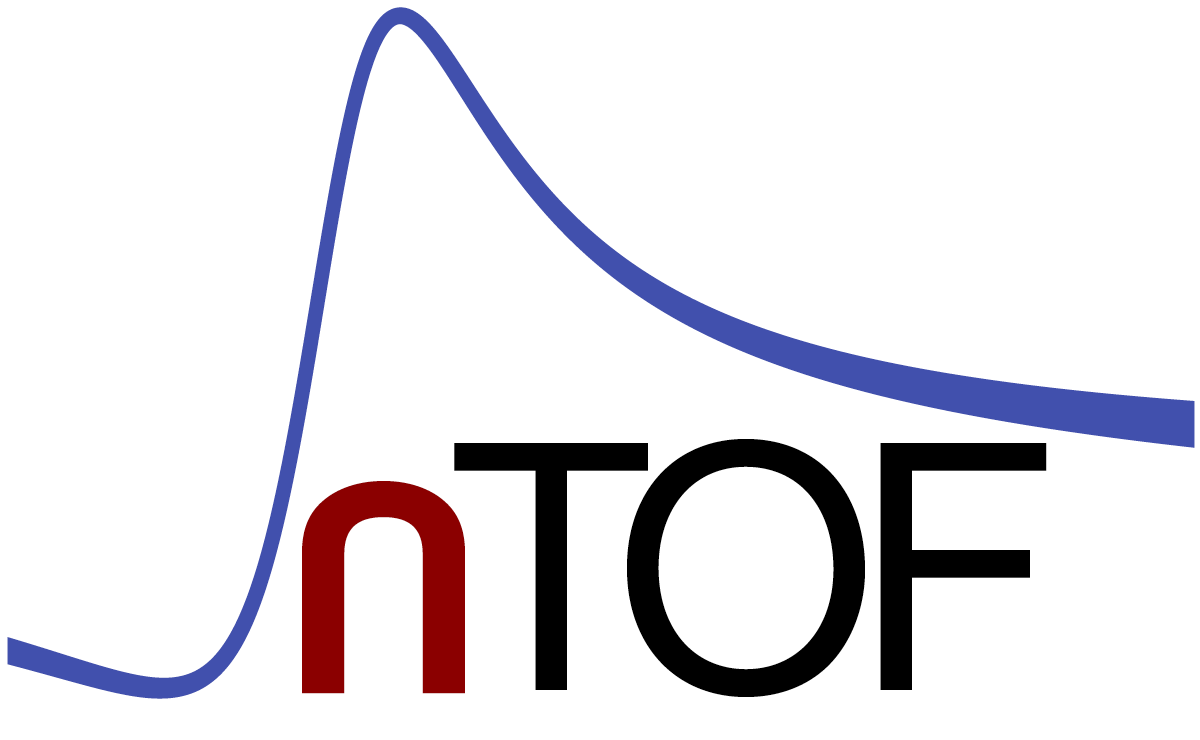 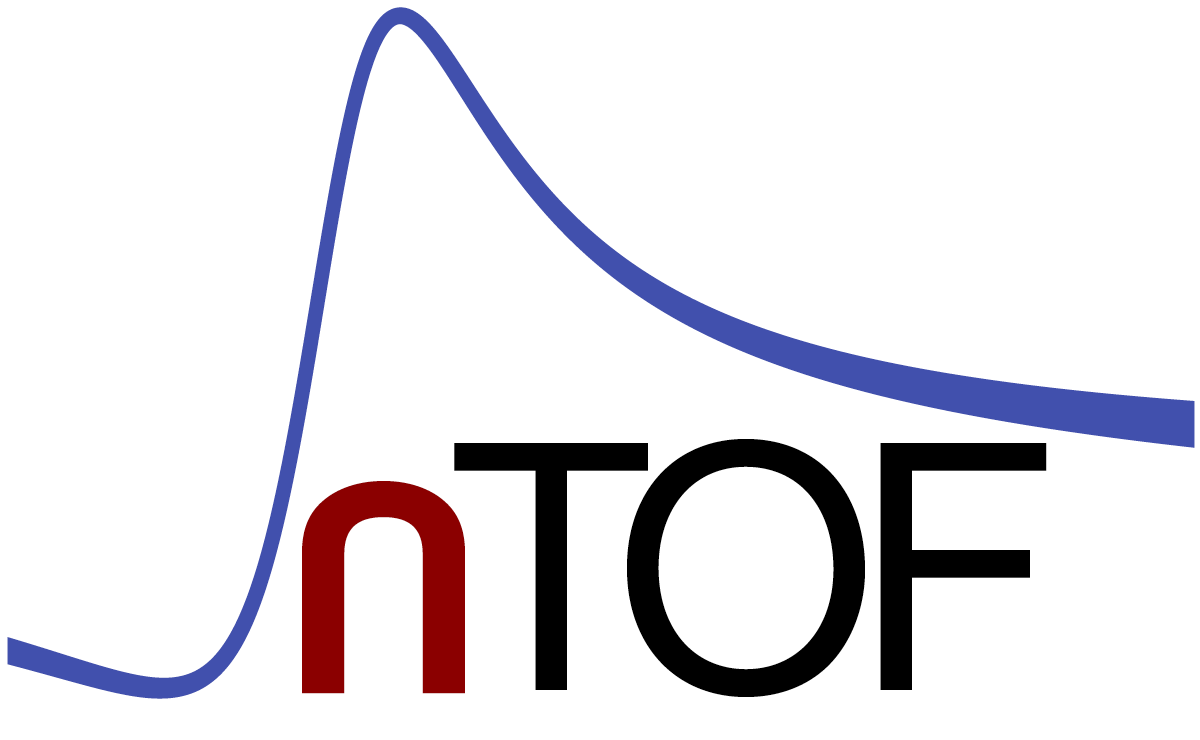 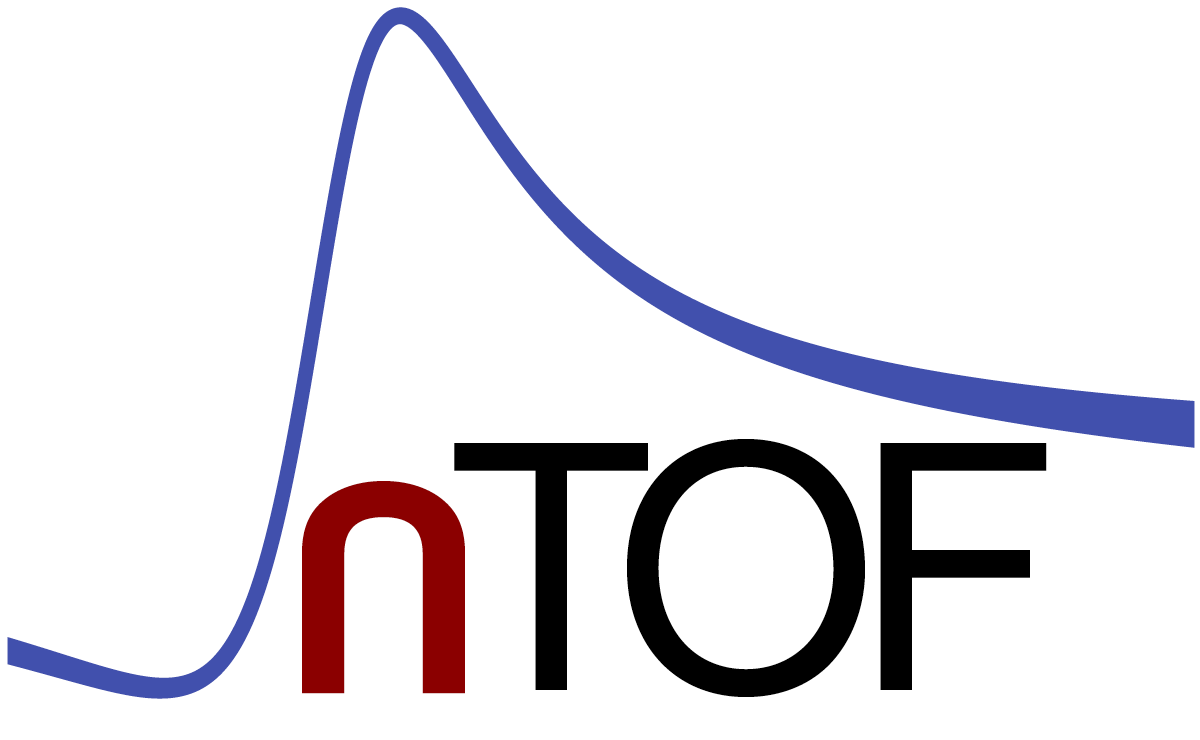 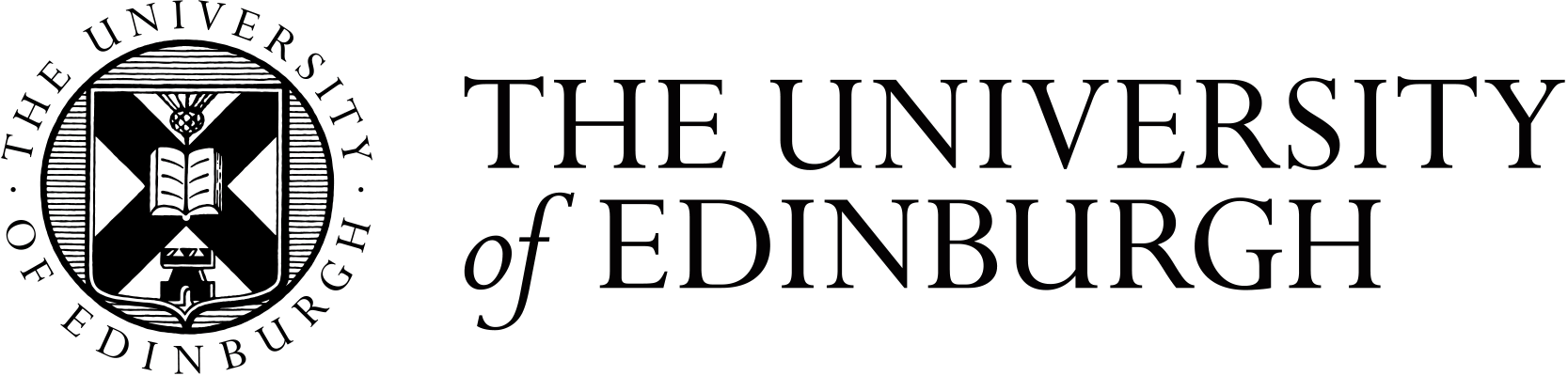 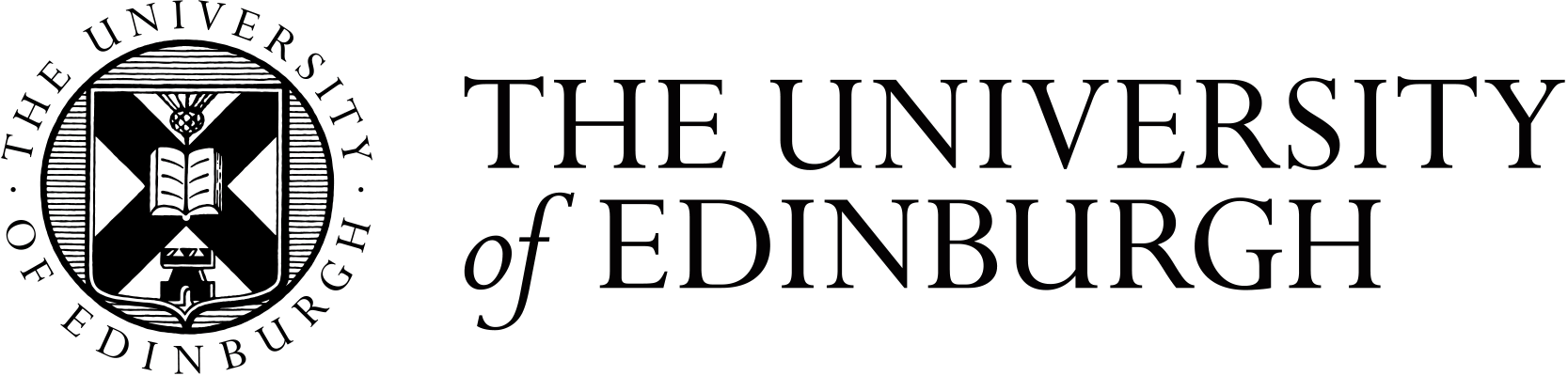 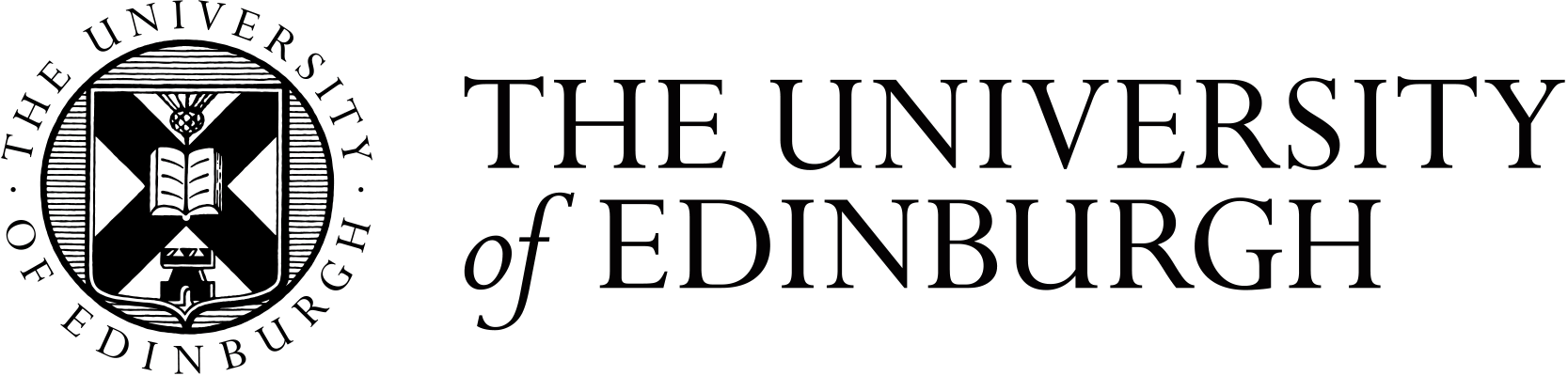 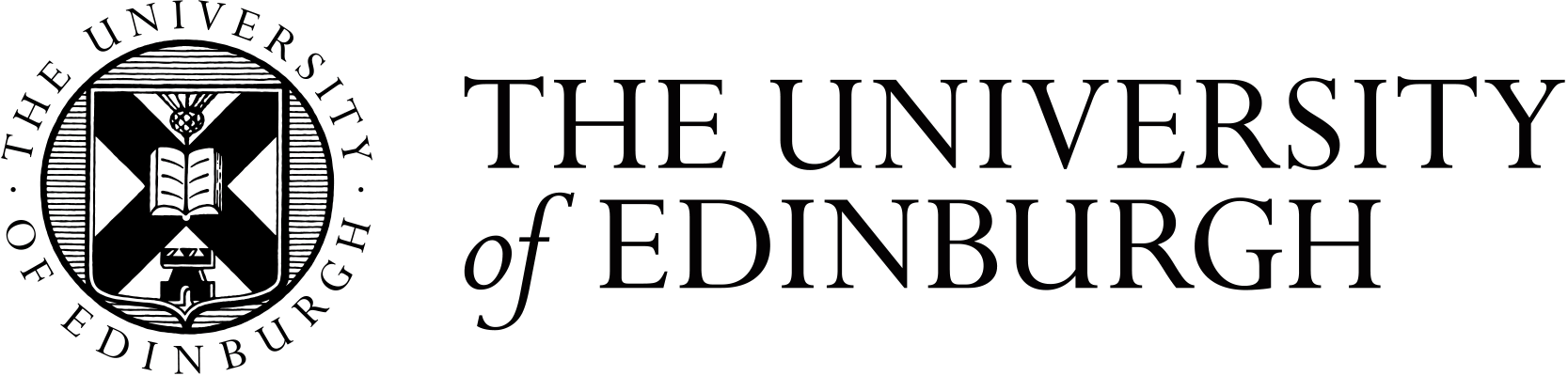 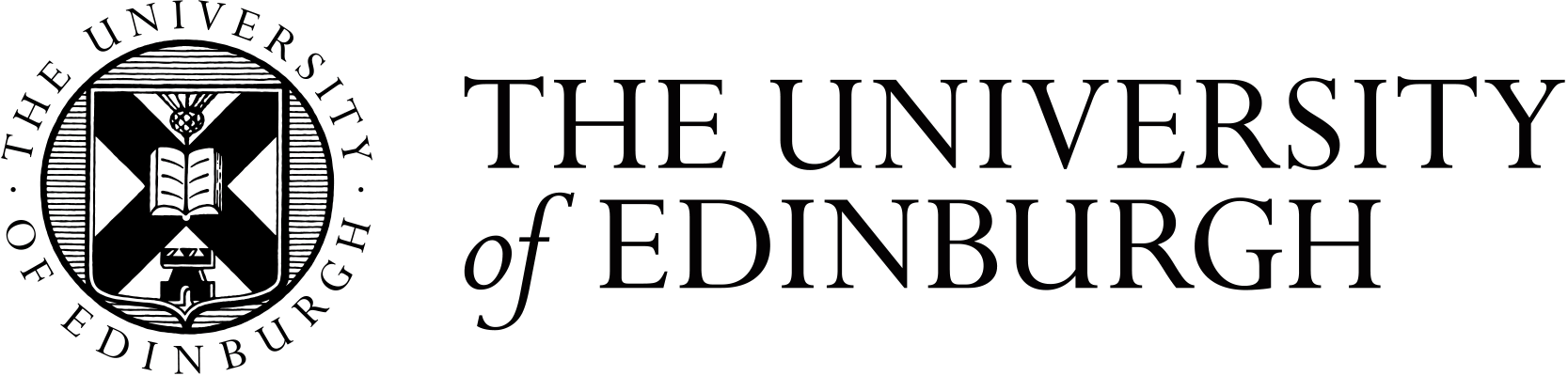 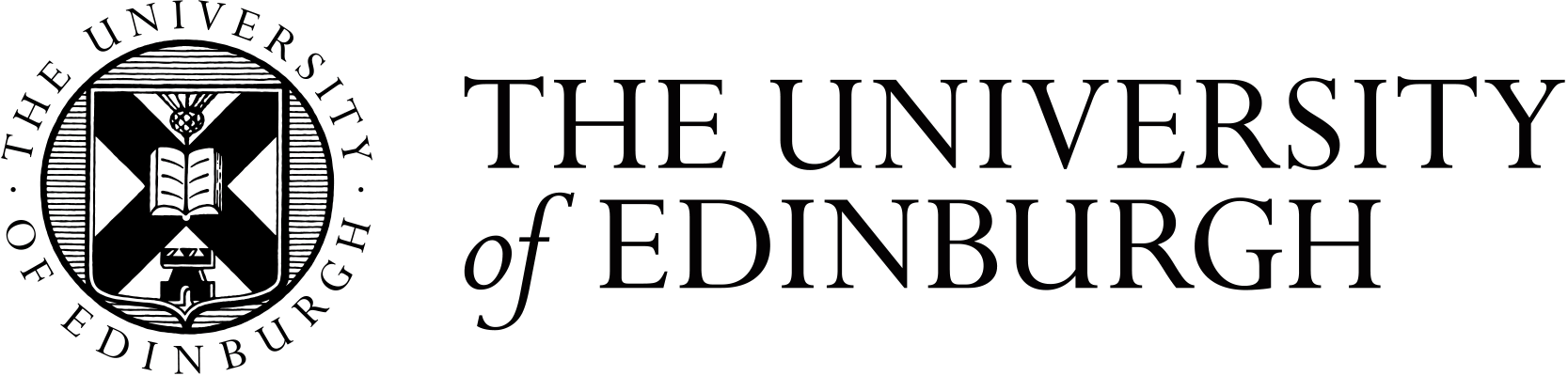 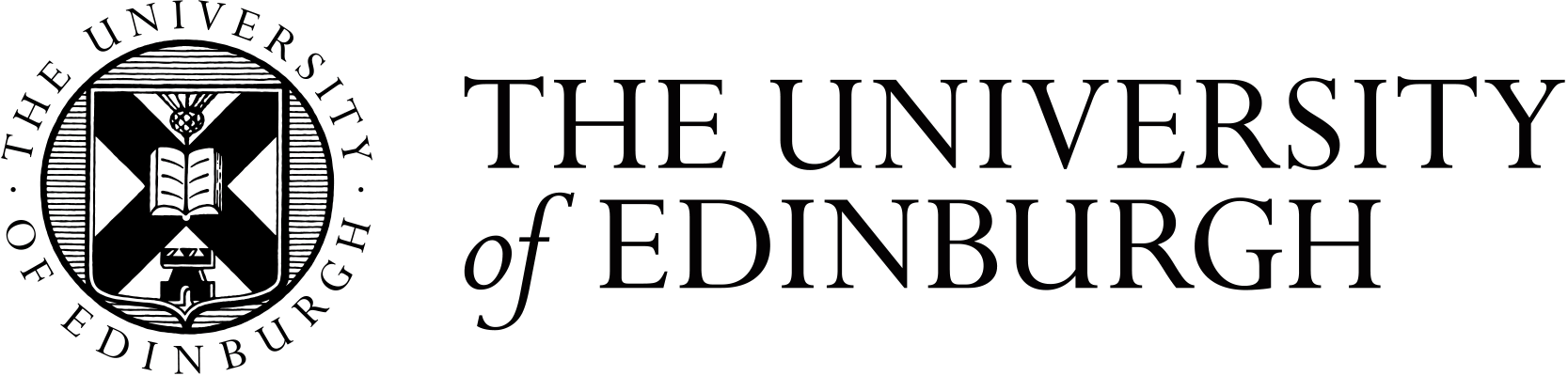 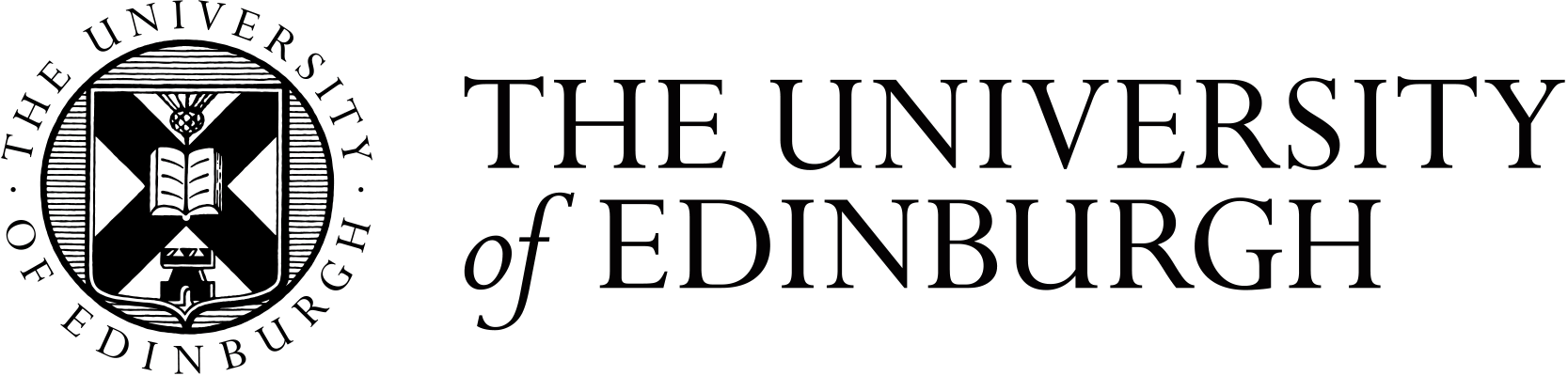 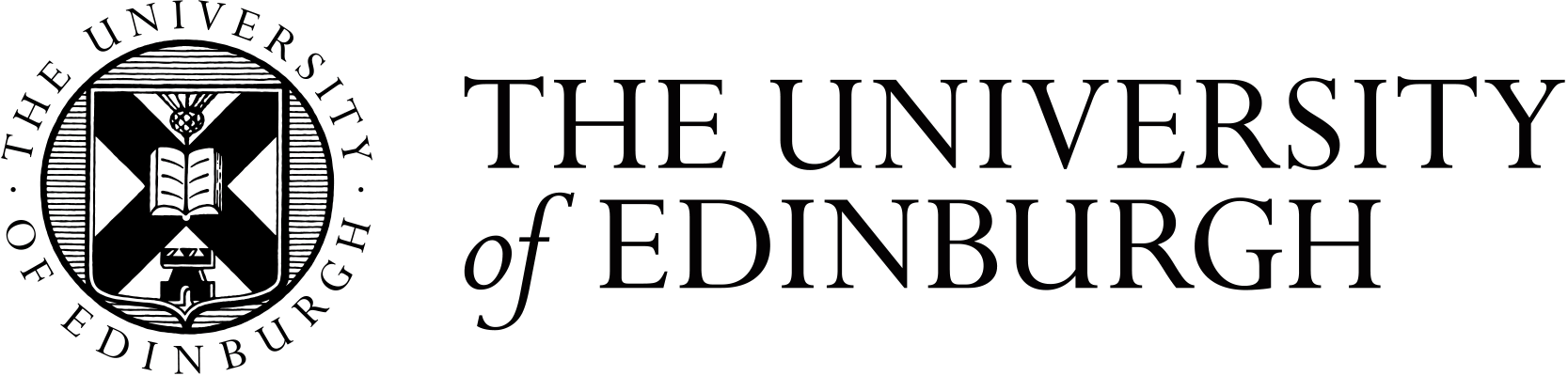 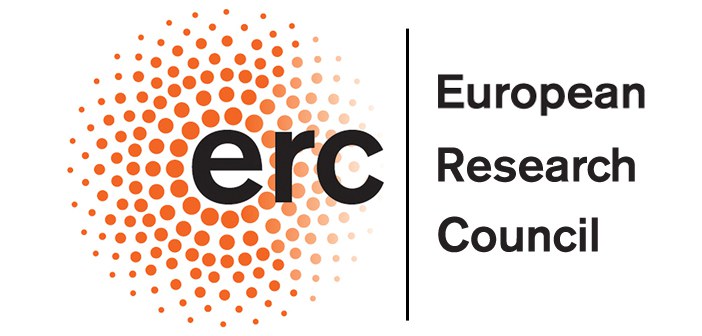 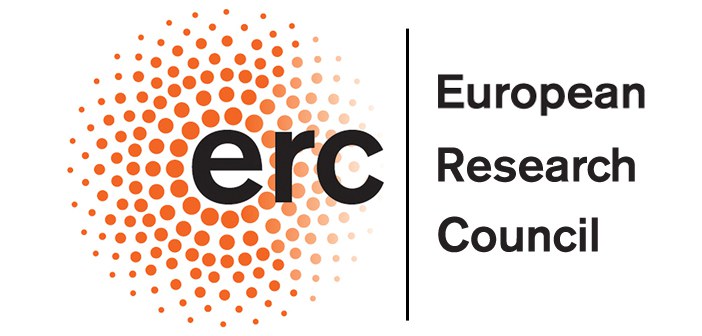 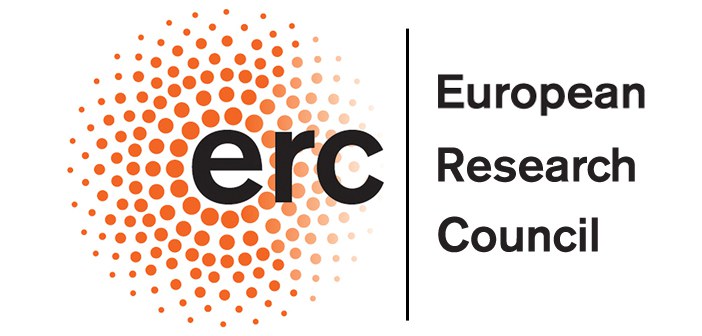 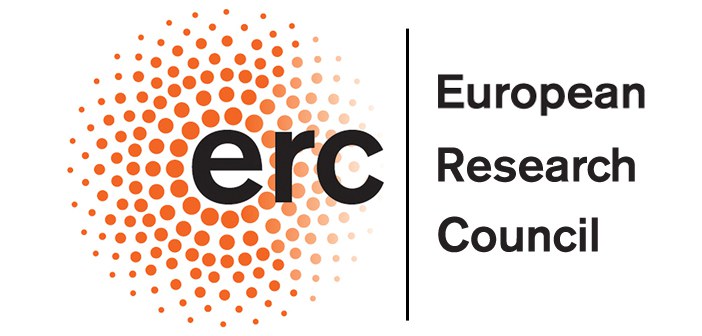 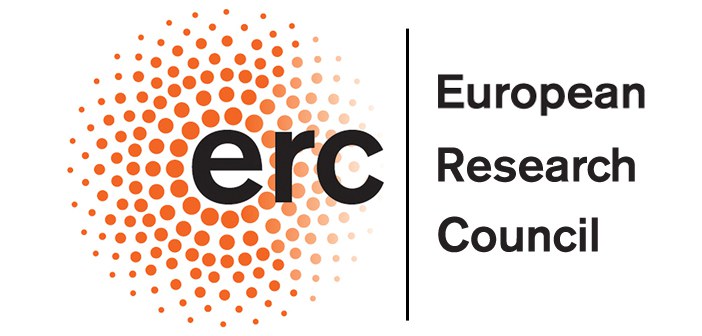 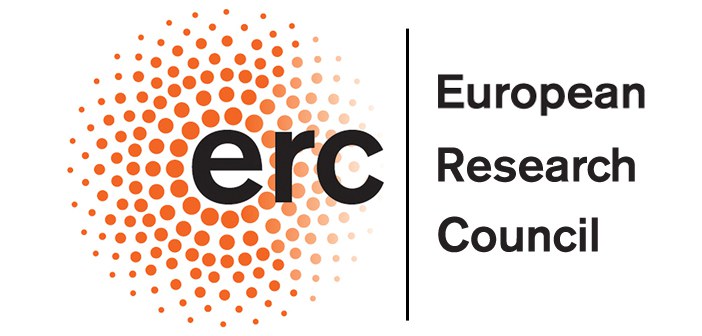 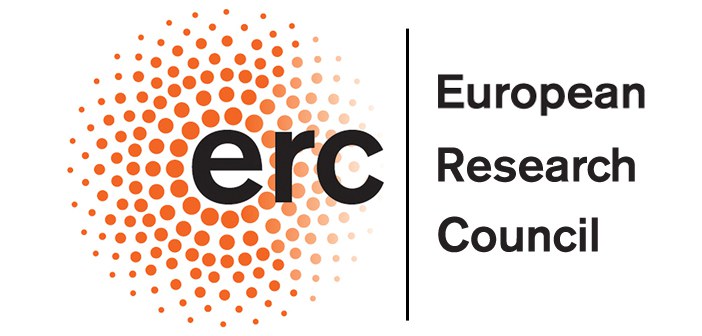 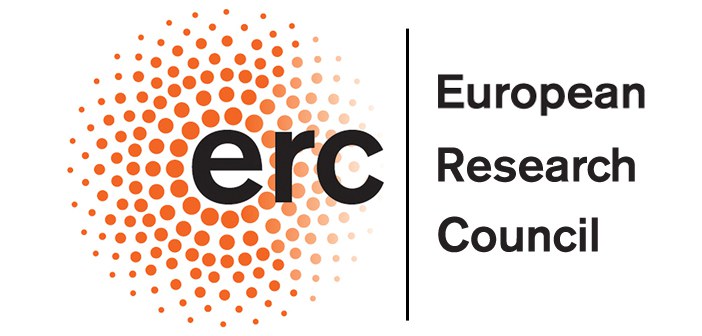 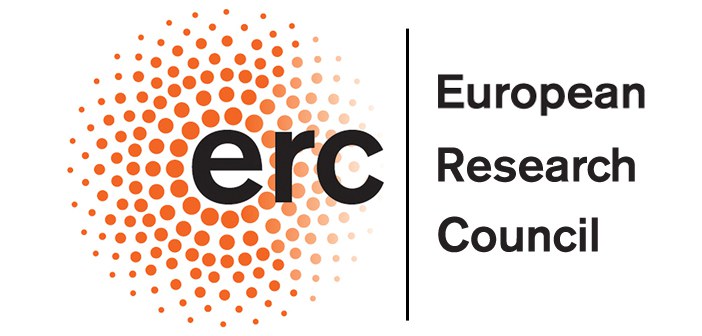 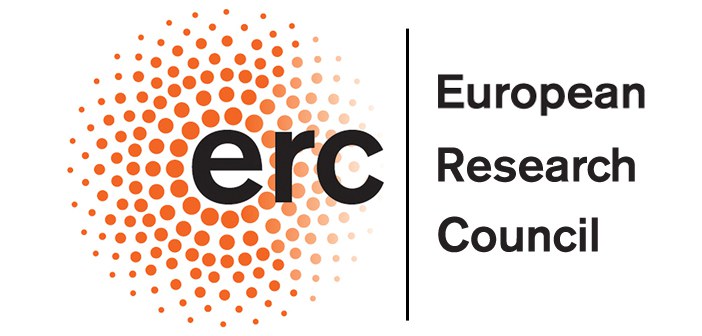 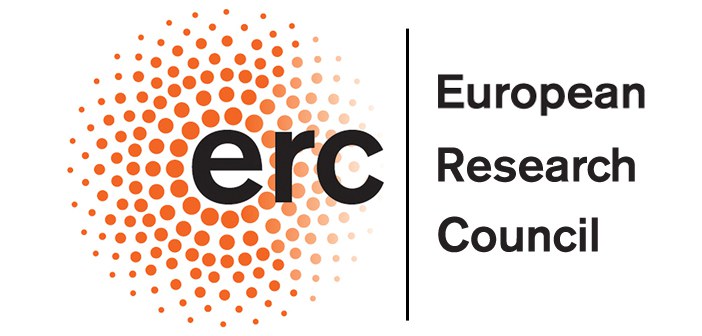 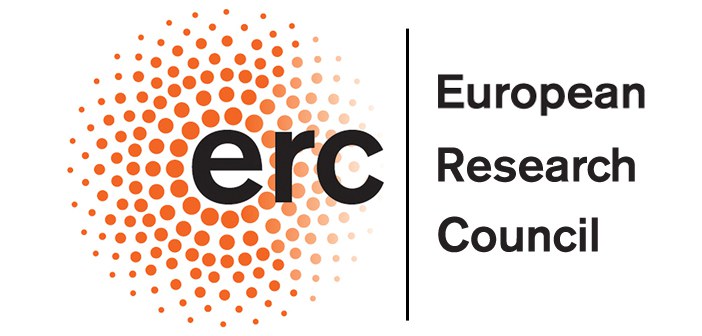 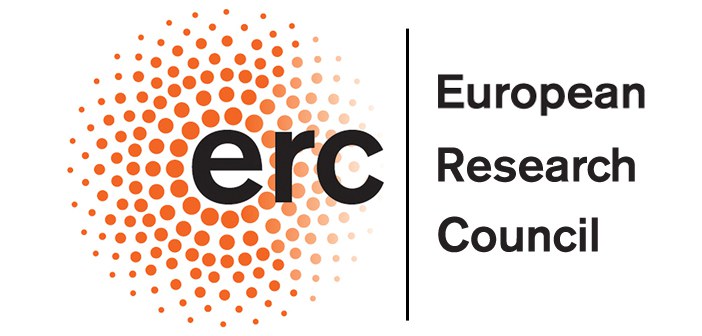 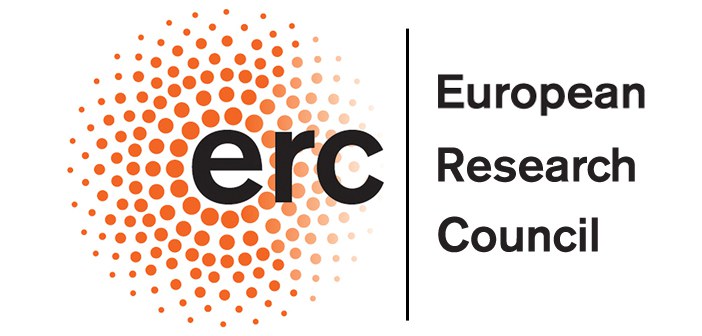 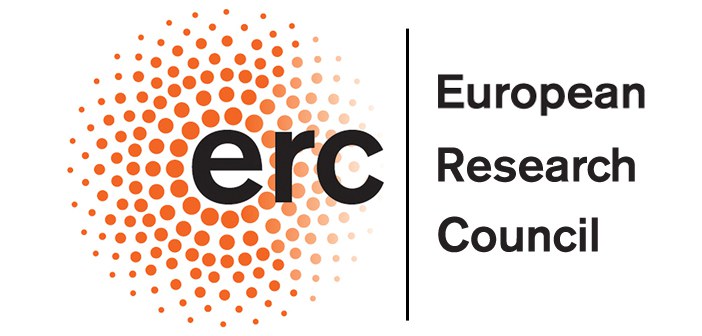 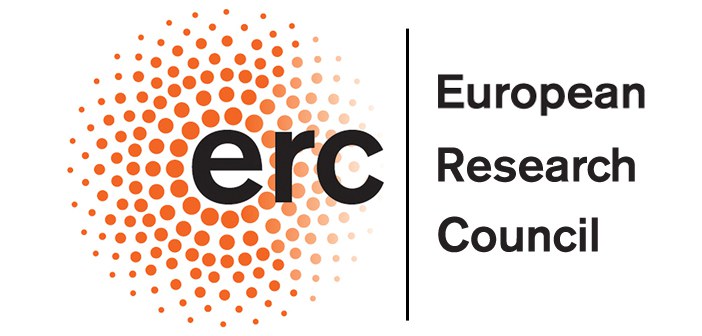 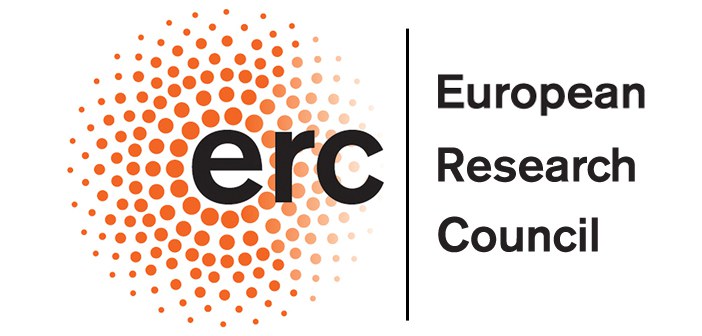 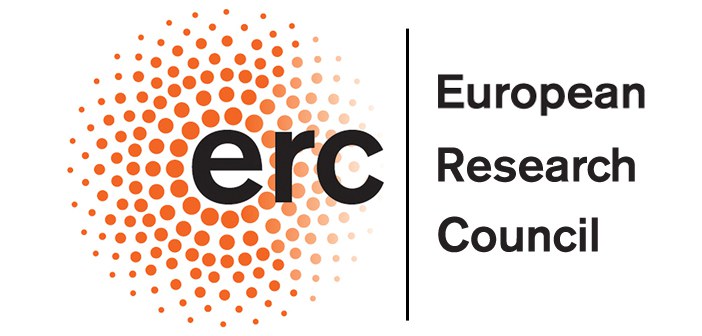 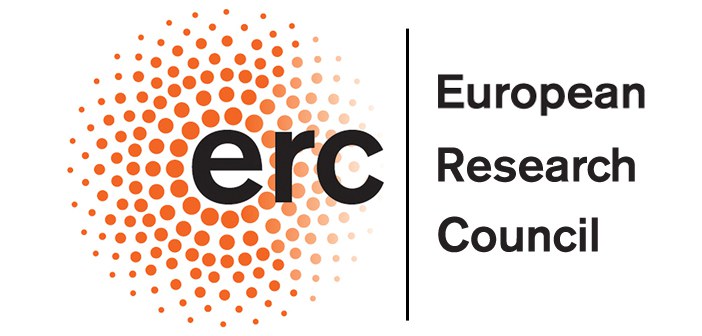 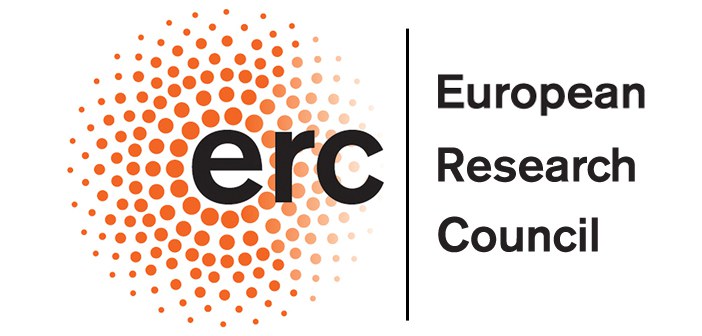 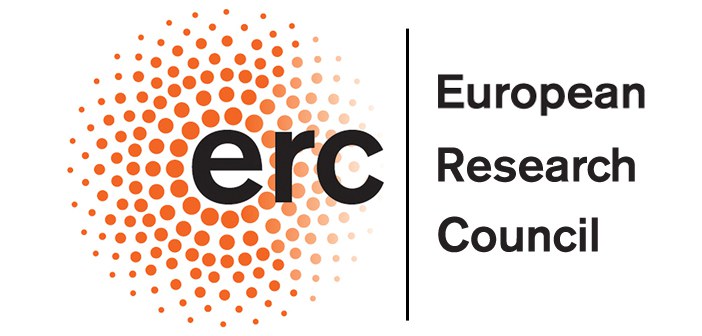 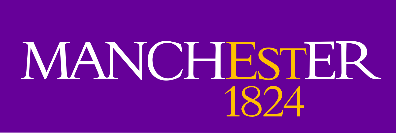 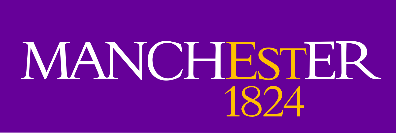 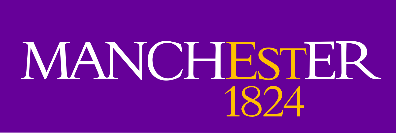 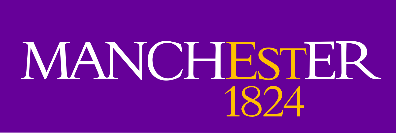 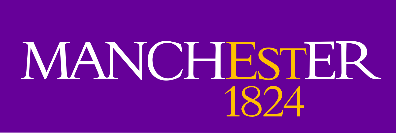 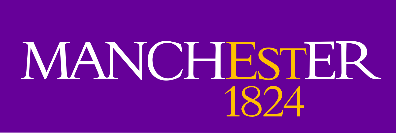 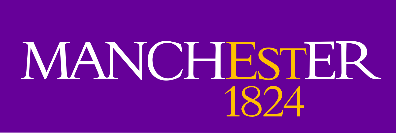 Bragg detector
n_TOF, CERN
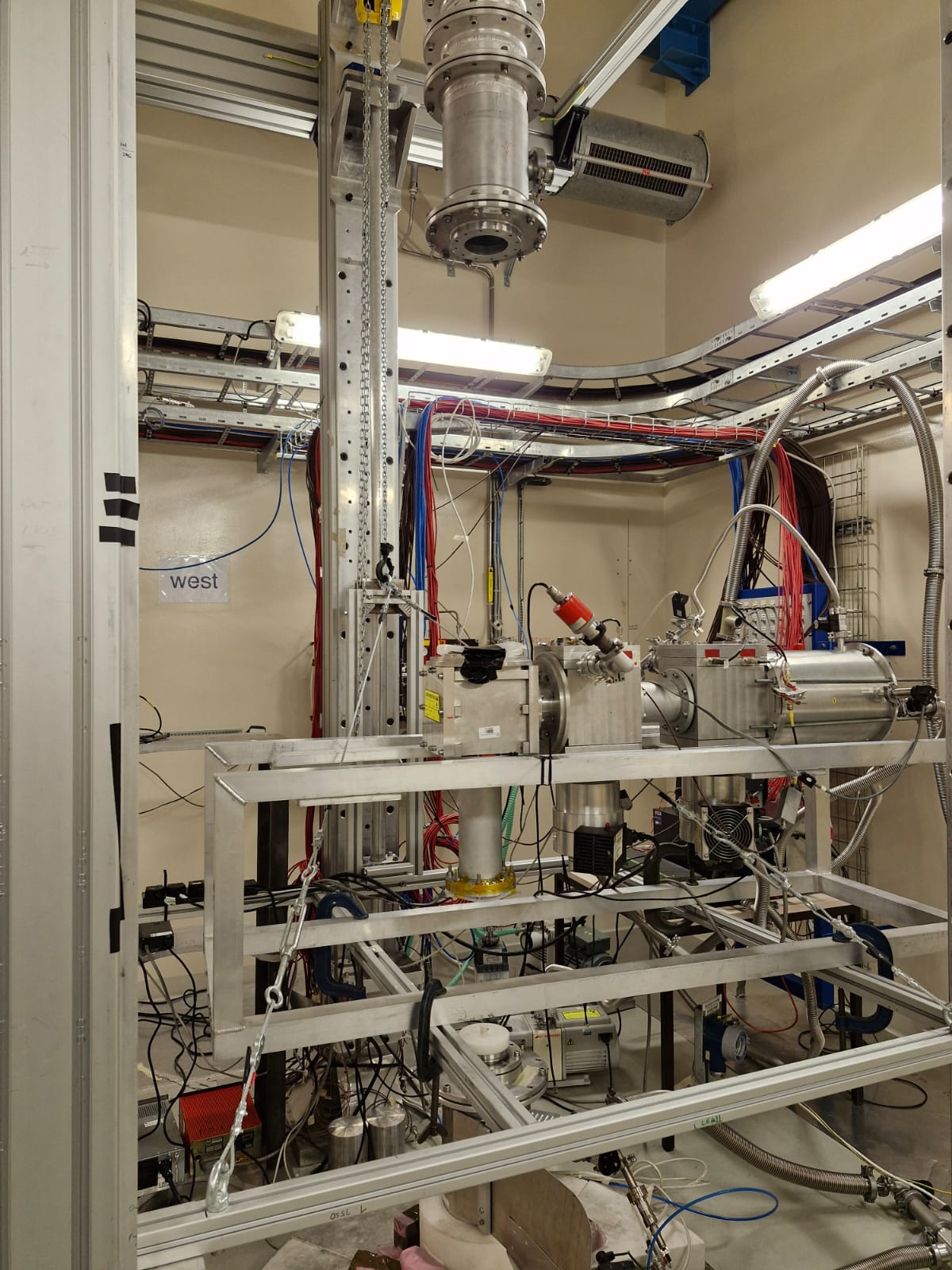 0.8% geometric efficiency → Need high flux at EAR2
Higher gamma flash
2 beam collimators: ⌀6cm and ⌀2cm
FiFI TOF section shortened from 1 m to 0.5 m to improve statistics
Use ⌀6cm 235U target for testing
Use fast neutrons (0.5-10 MeV) to measure fission mass yields
Plans for 243Am and 230Th for nuclear waste in fast reactors and thorium fuel cycle
Neutrons
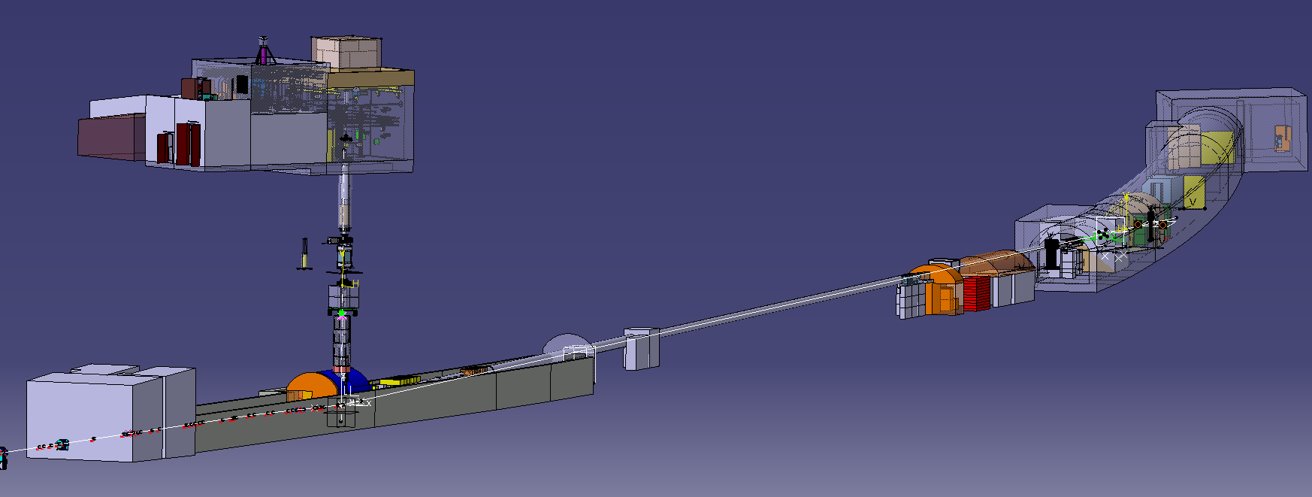 EAR2
EAR1
Timing detectors
20 m beamline
235U
185 m beamline
Nikolay Sosnin		                 		                         		IOP 2025        		24 April 2025
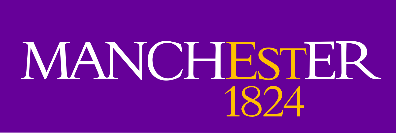 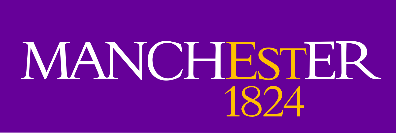 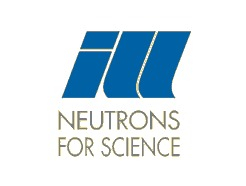 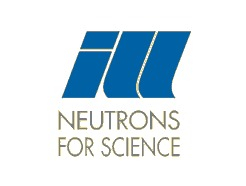 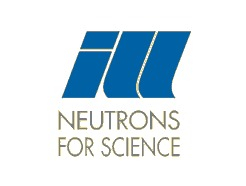 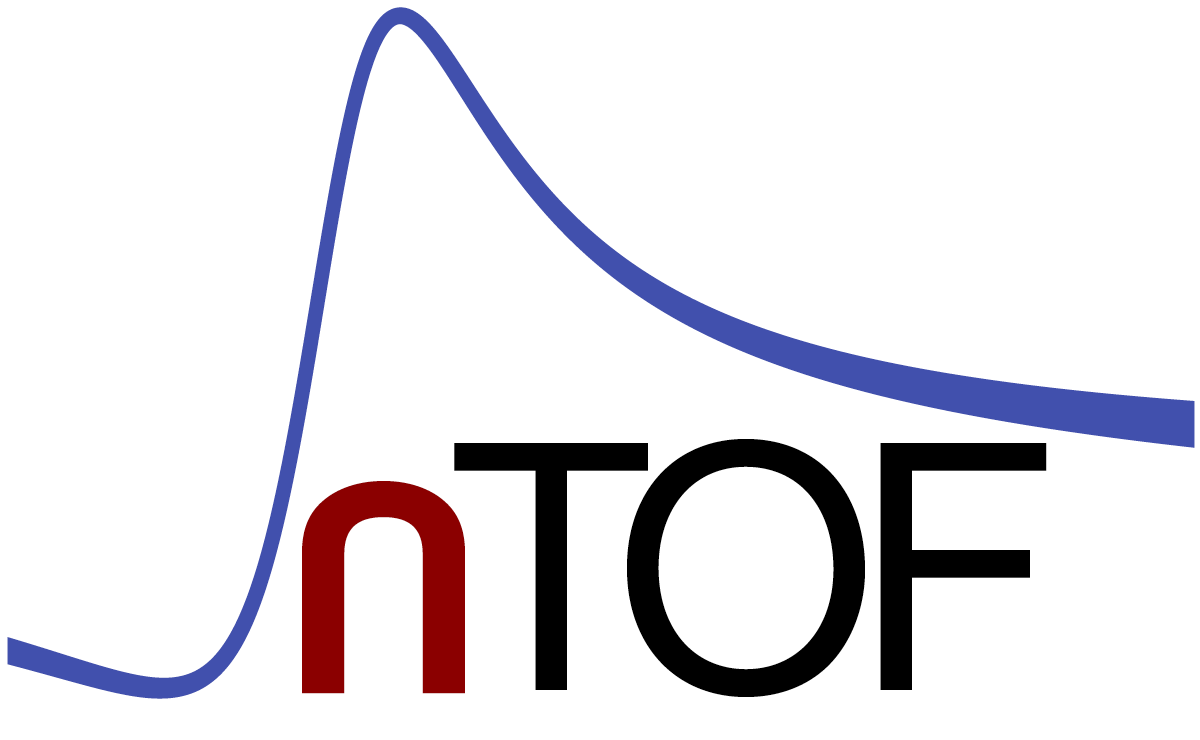 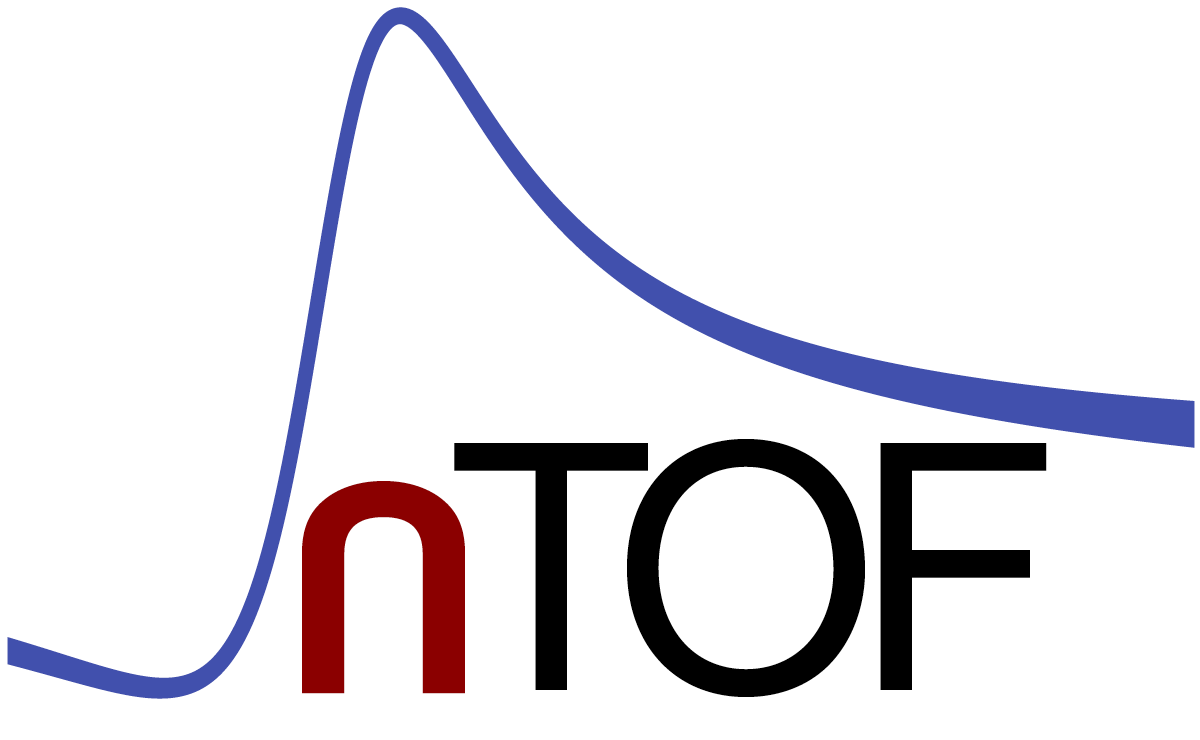 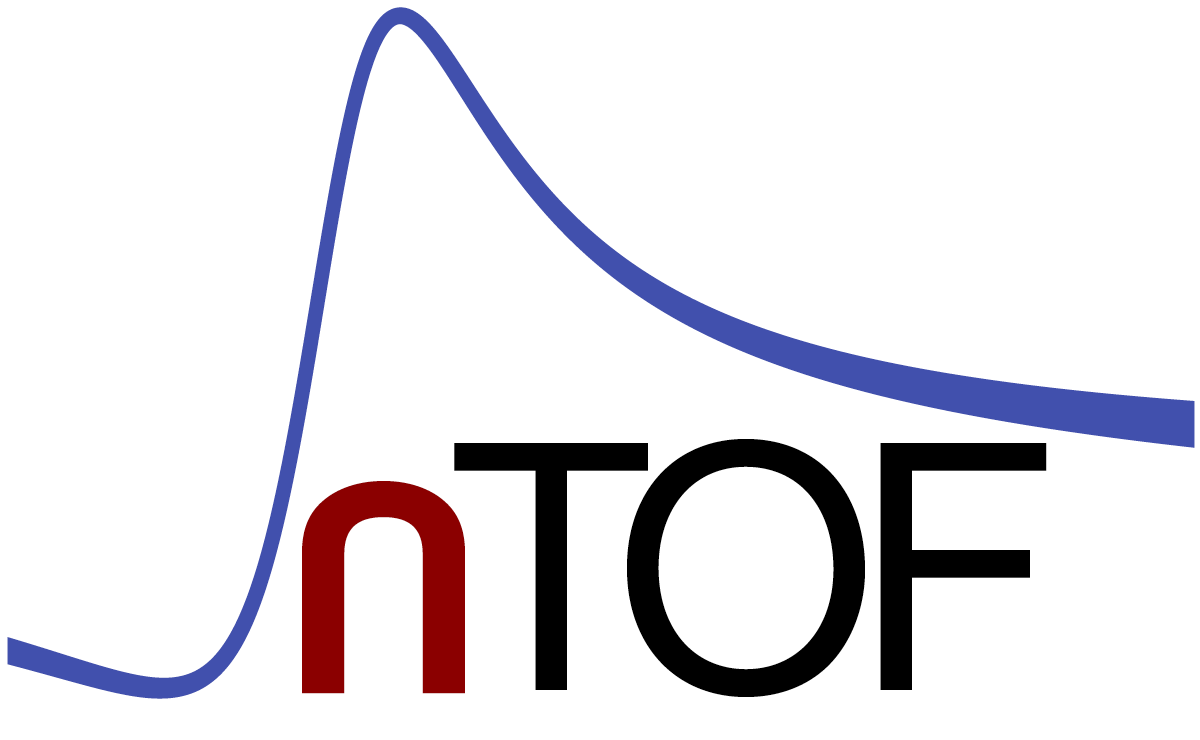 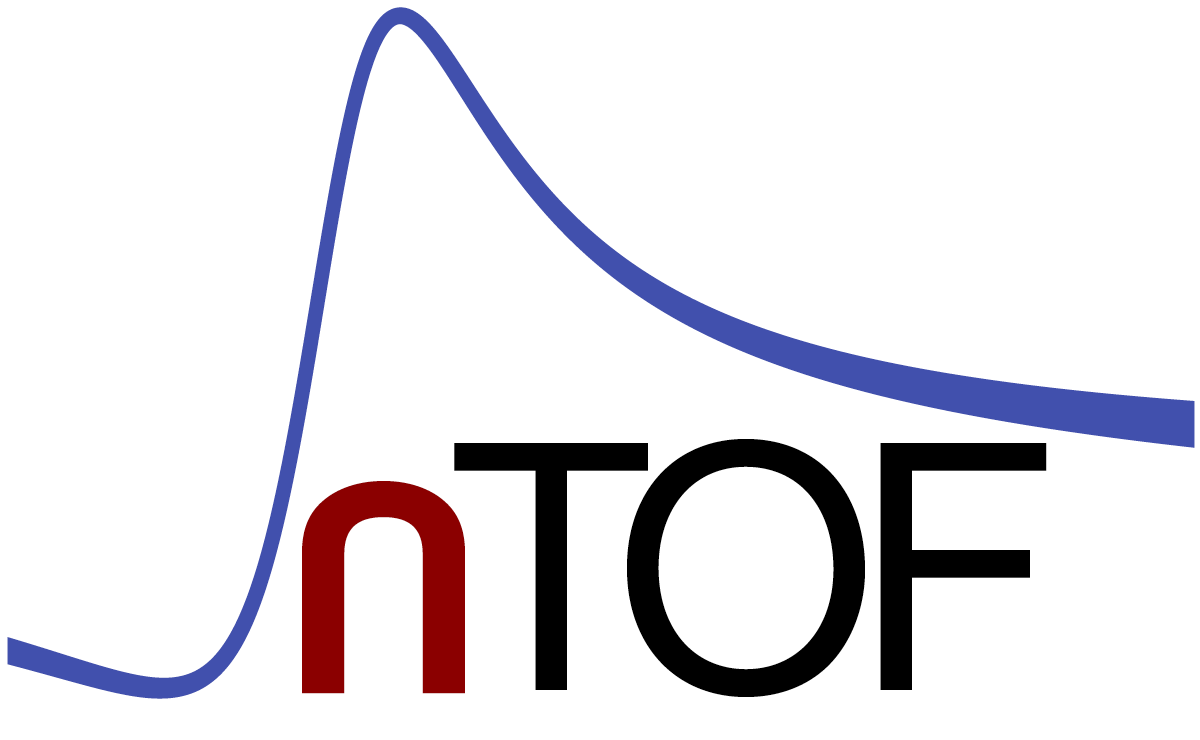 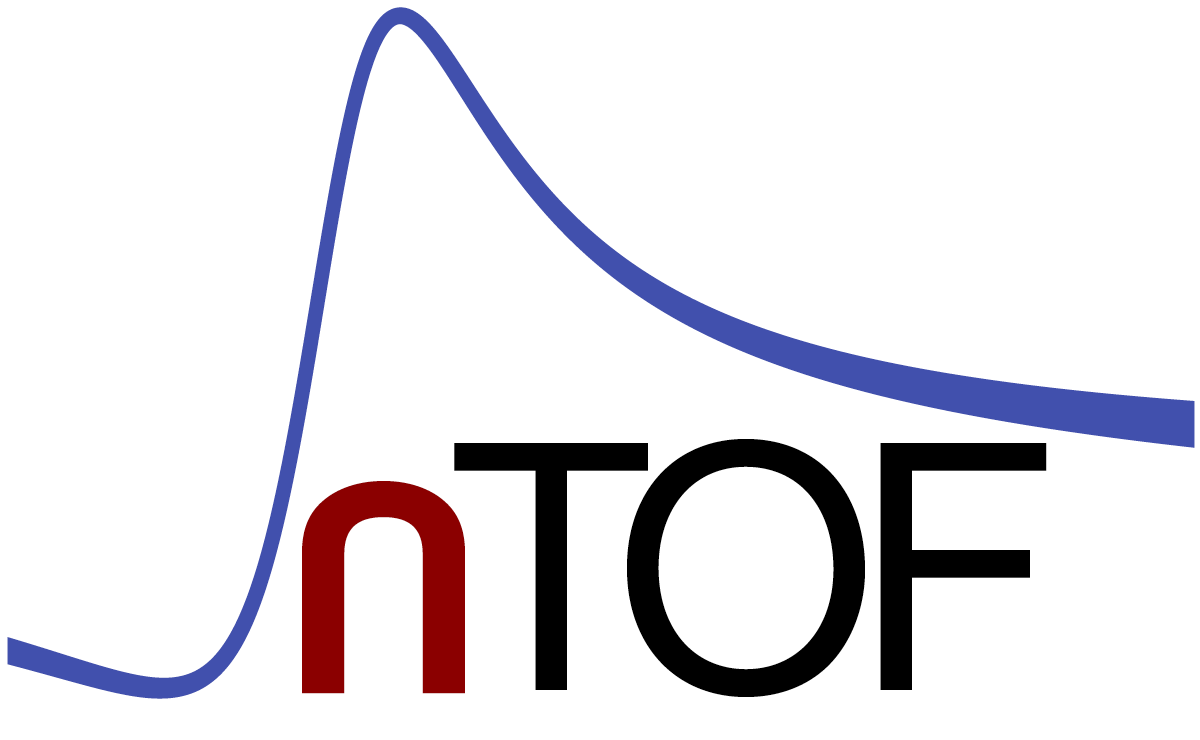 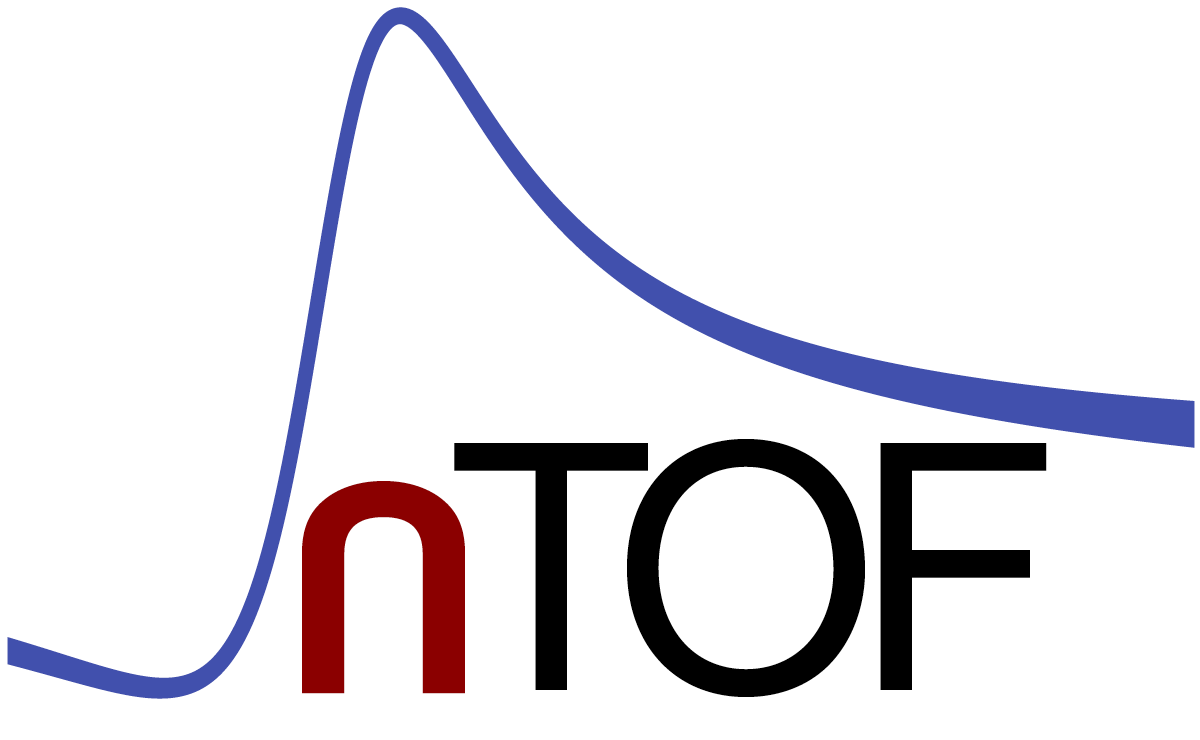 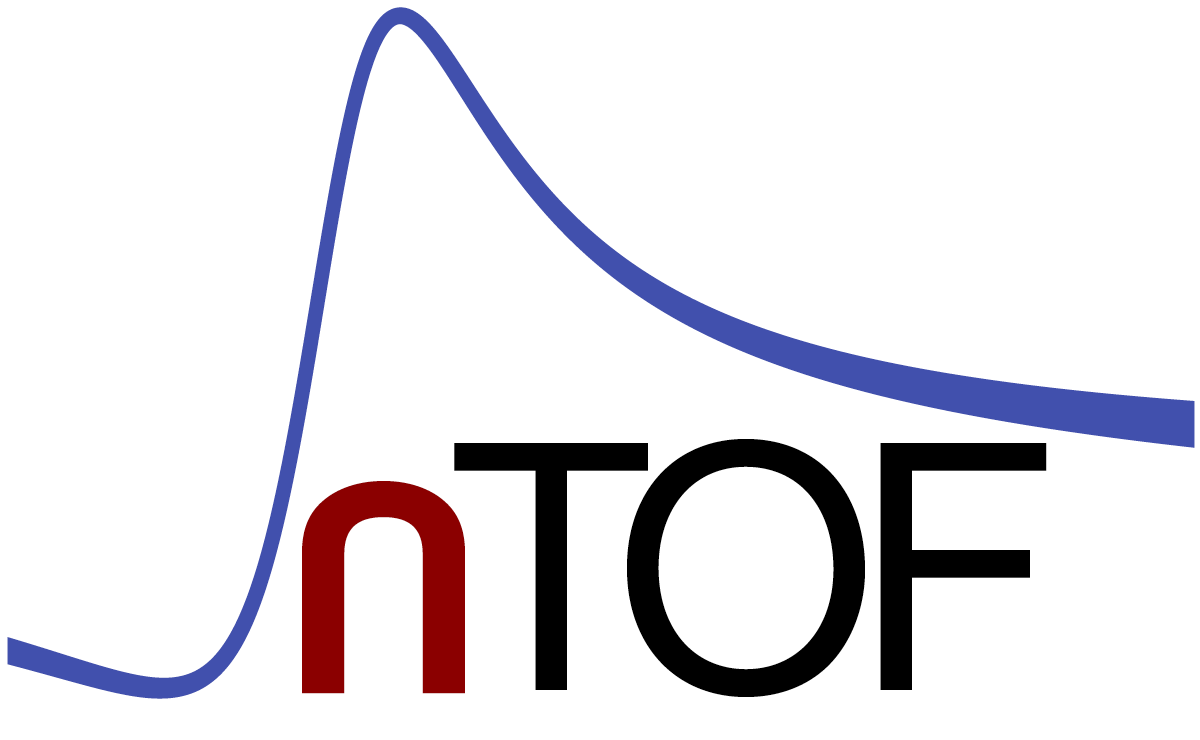 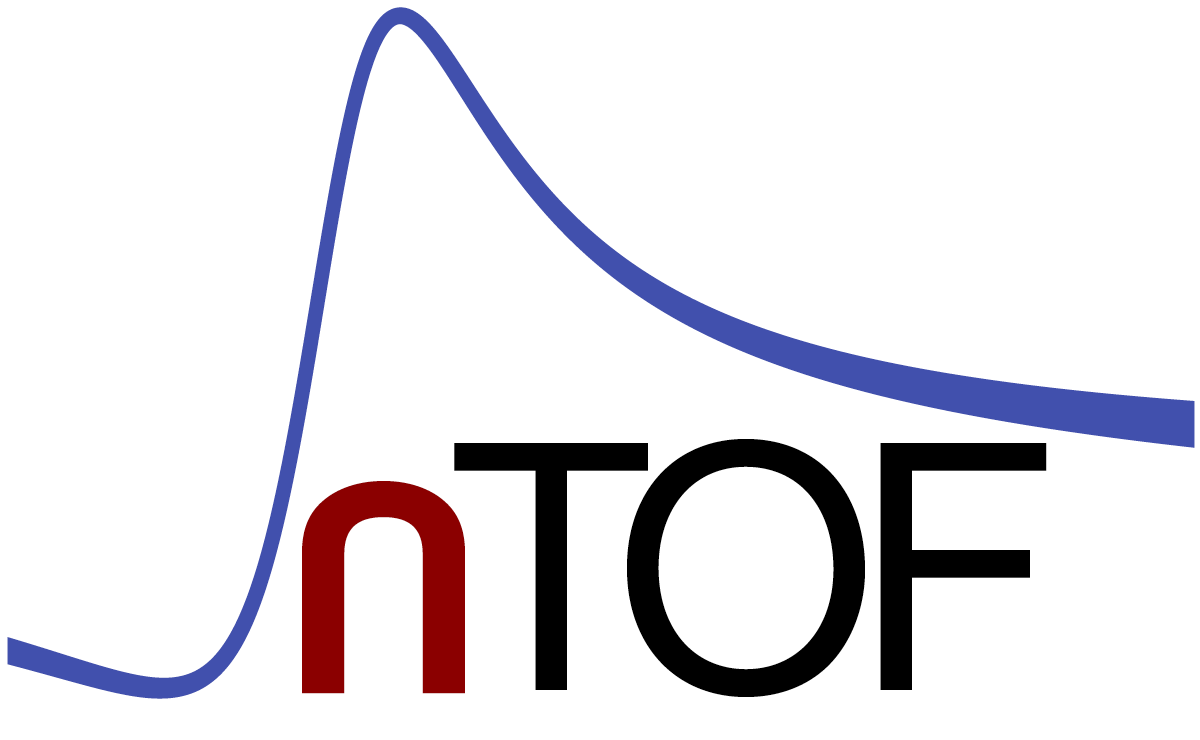 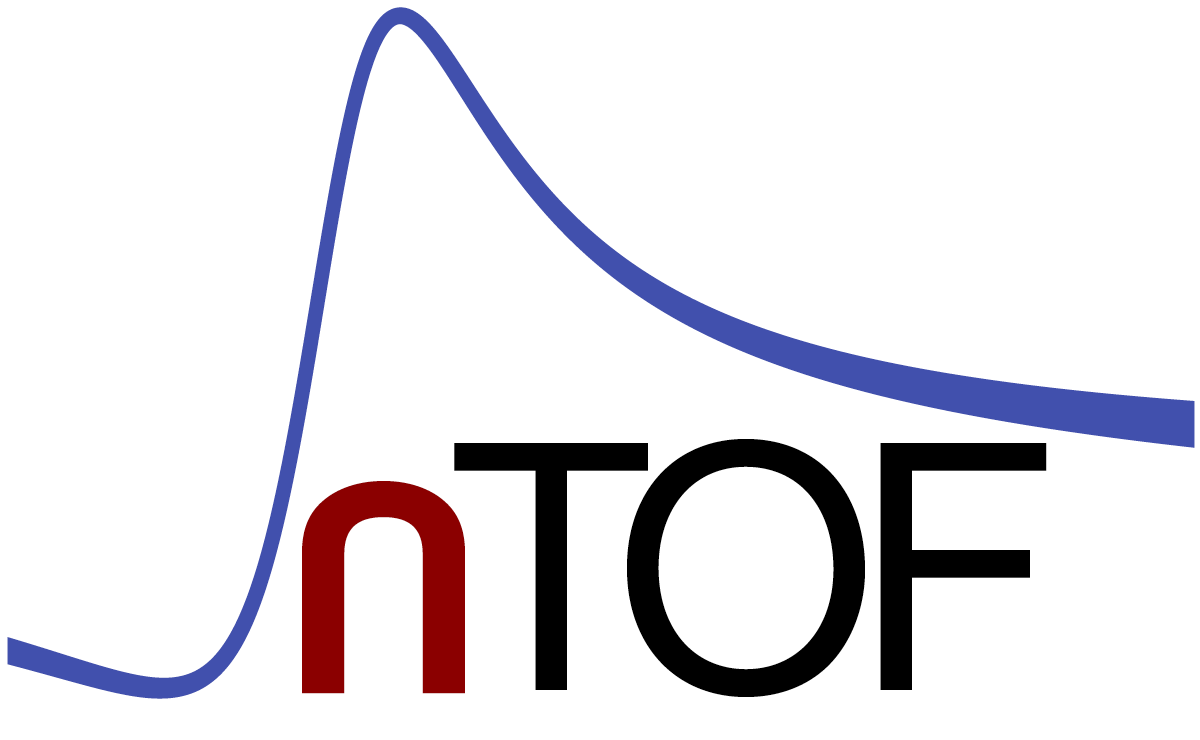 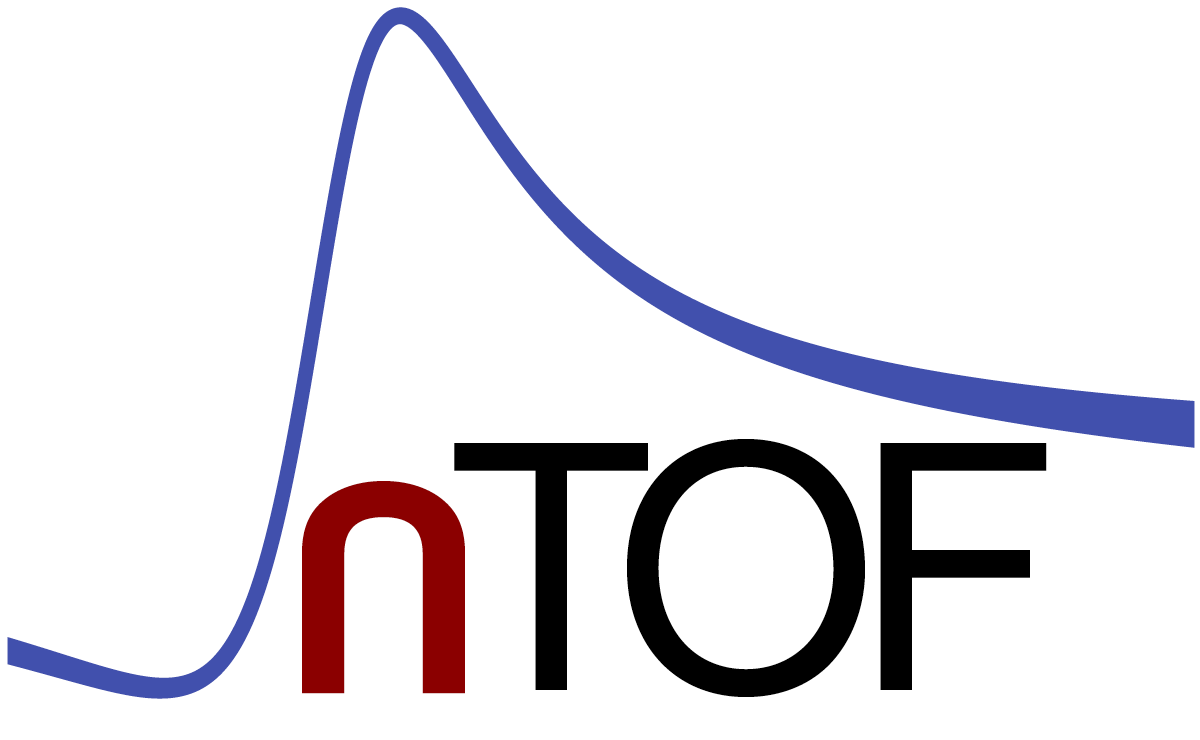 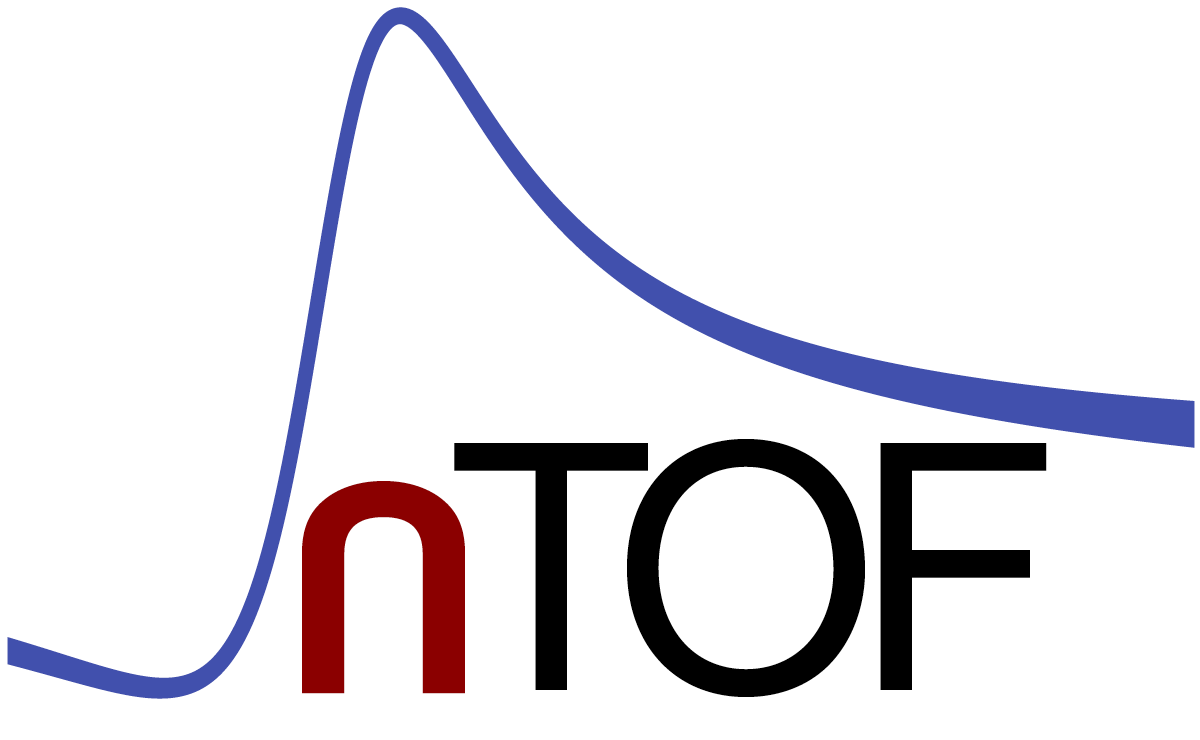 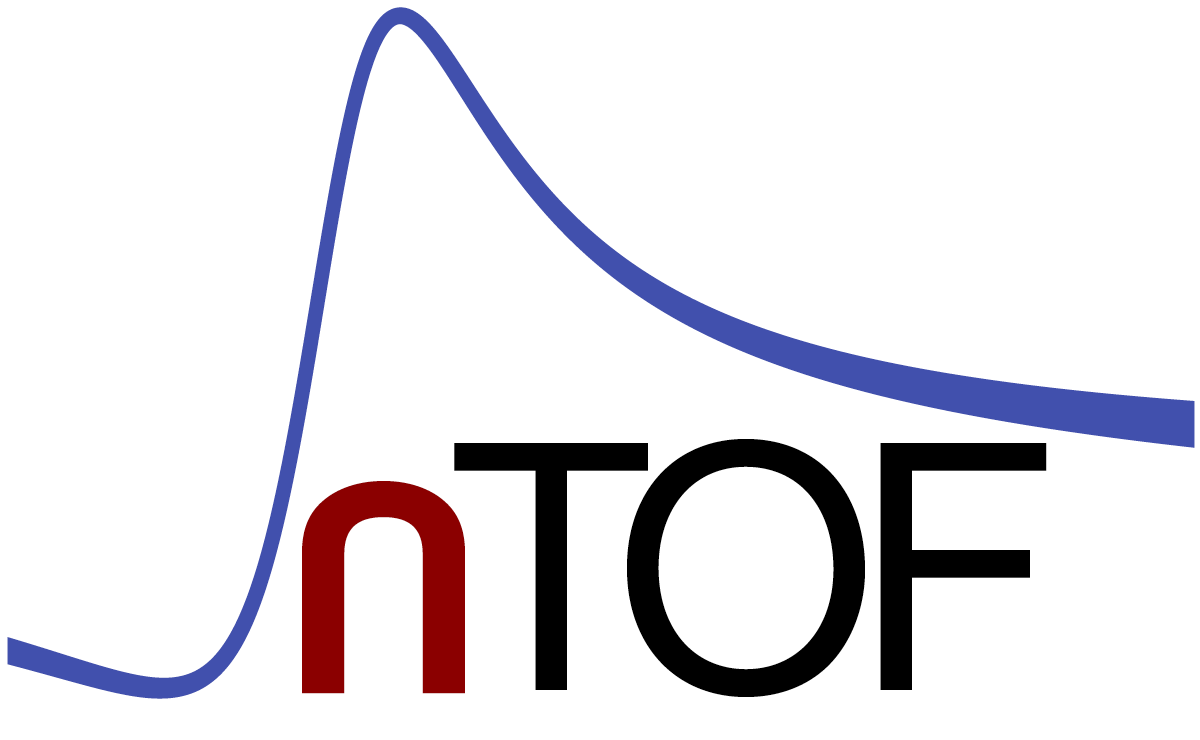 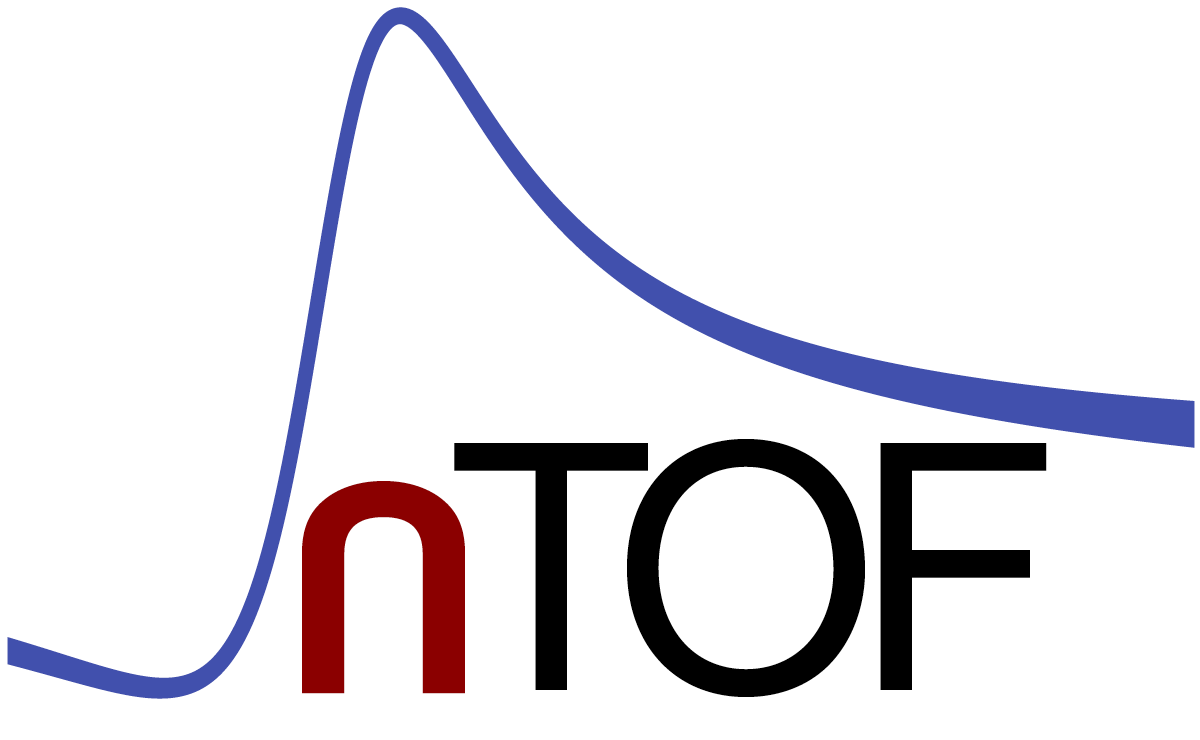 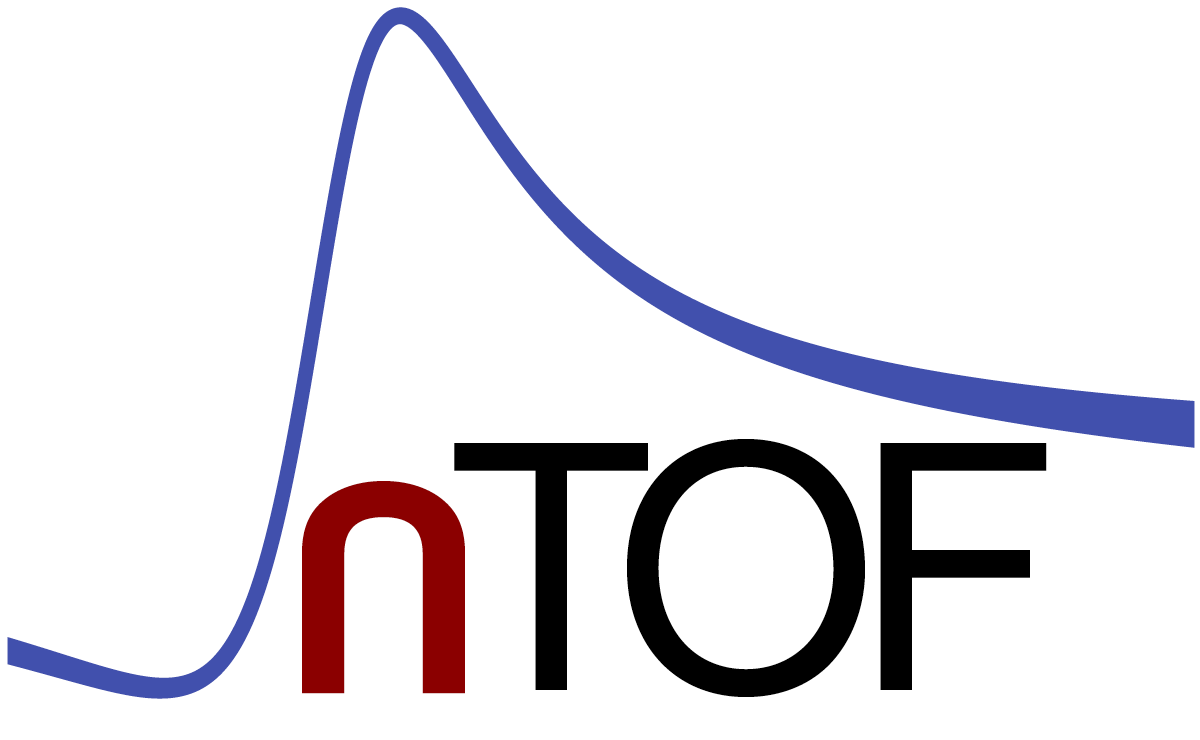 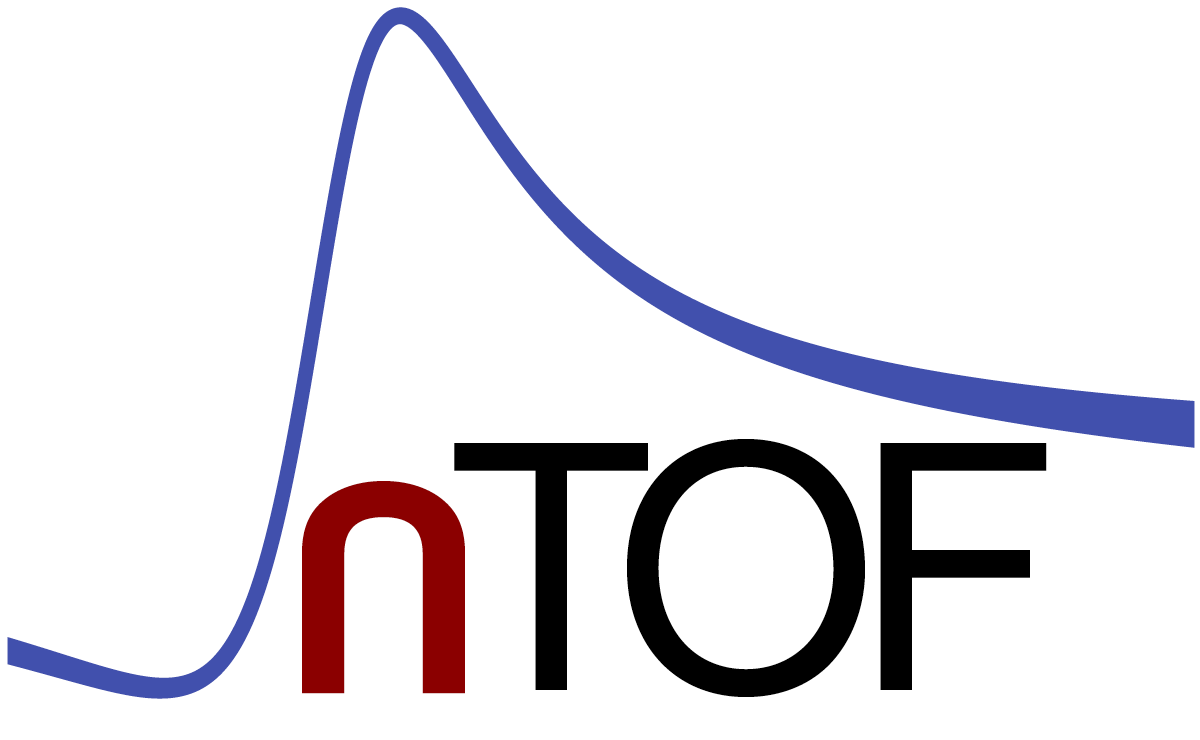 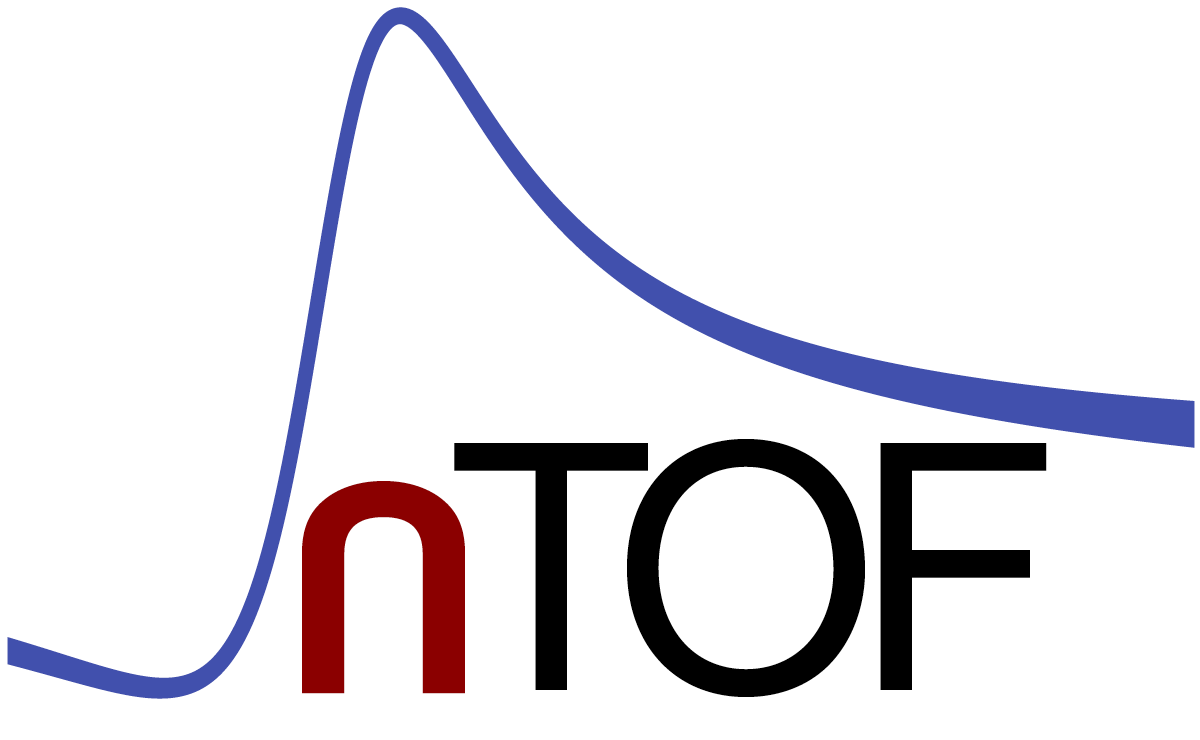 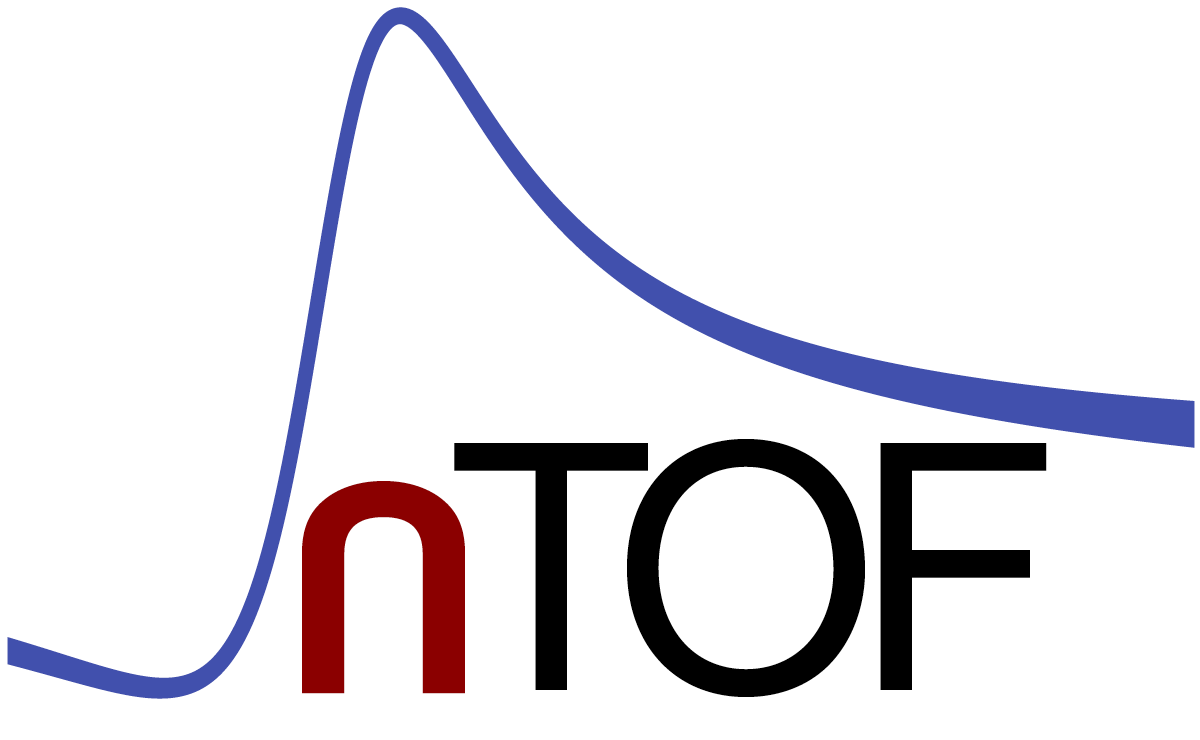 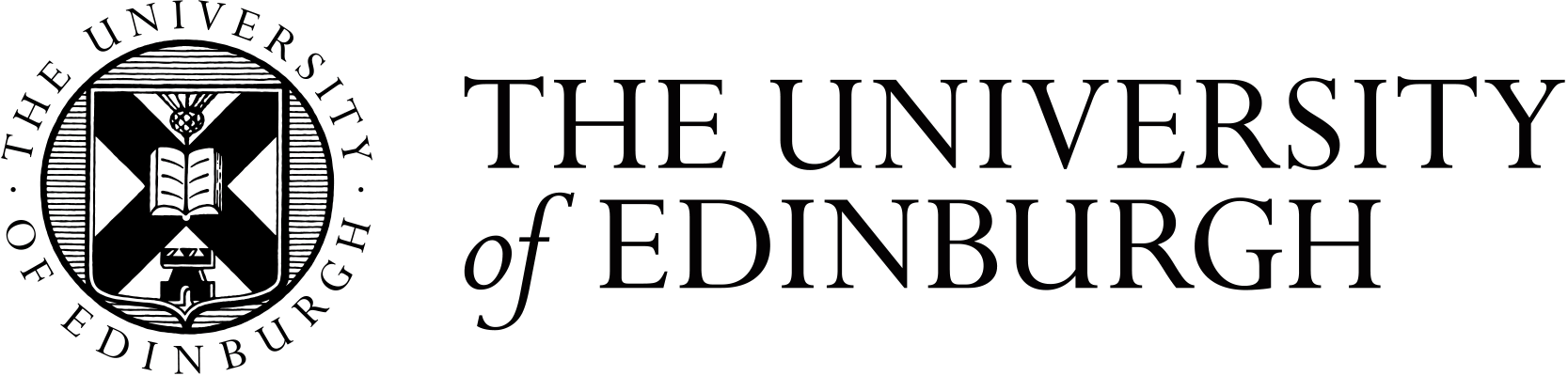 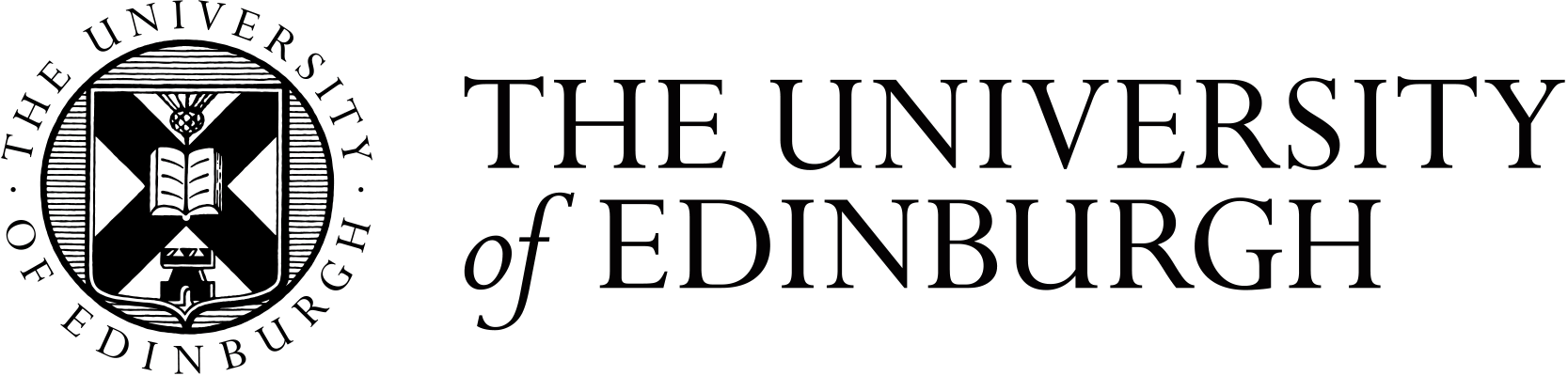 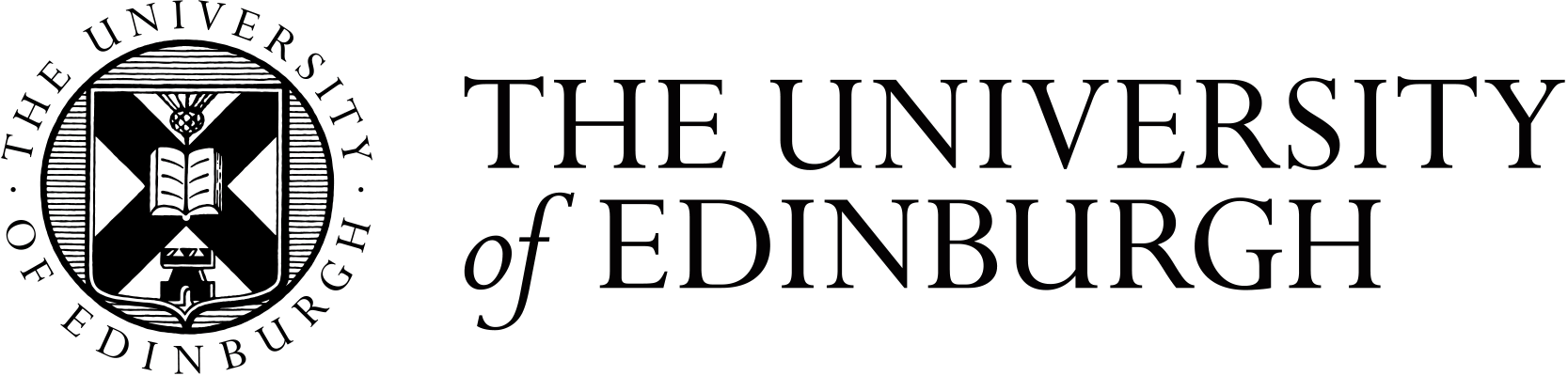 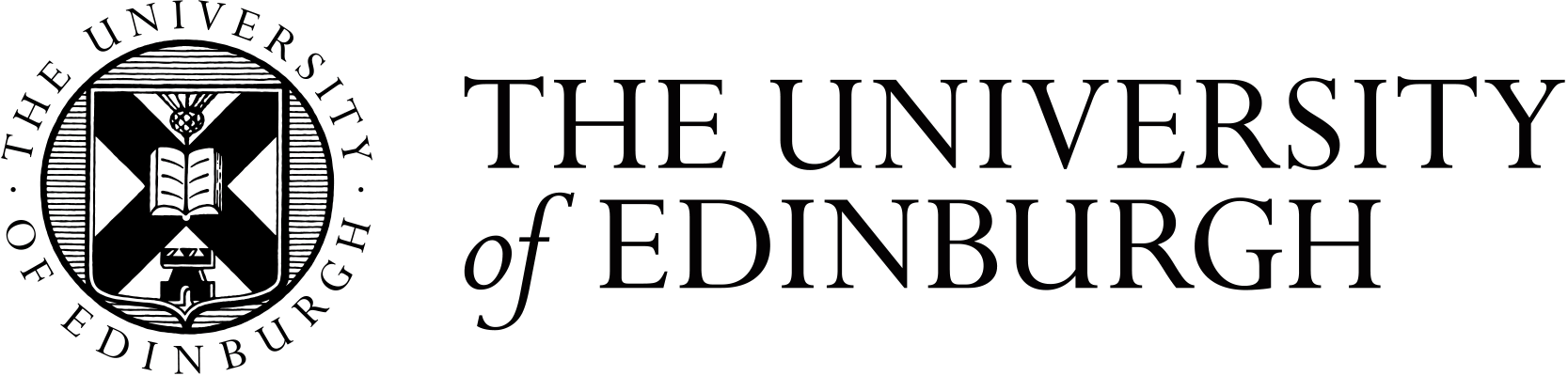 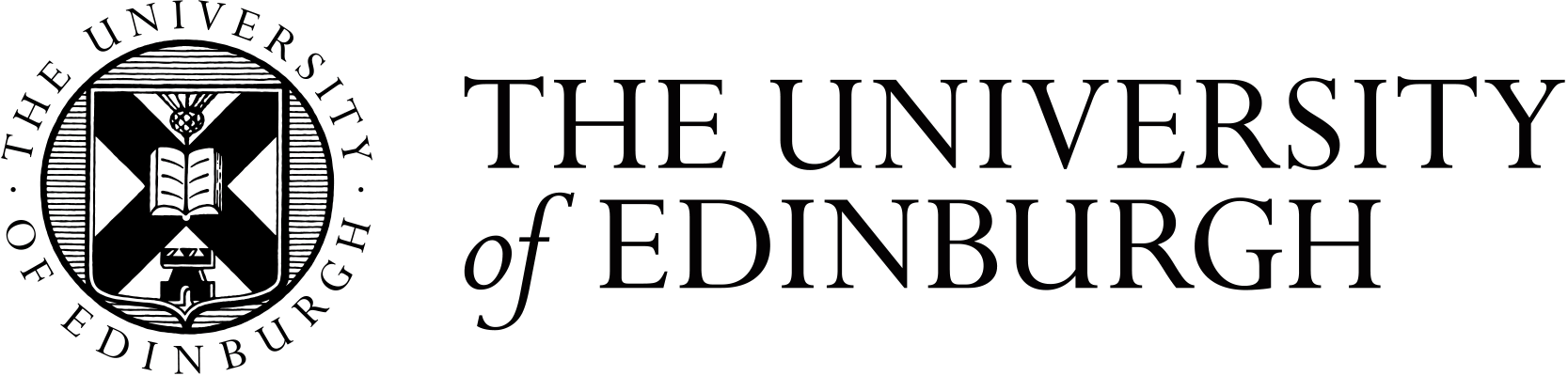 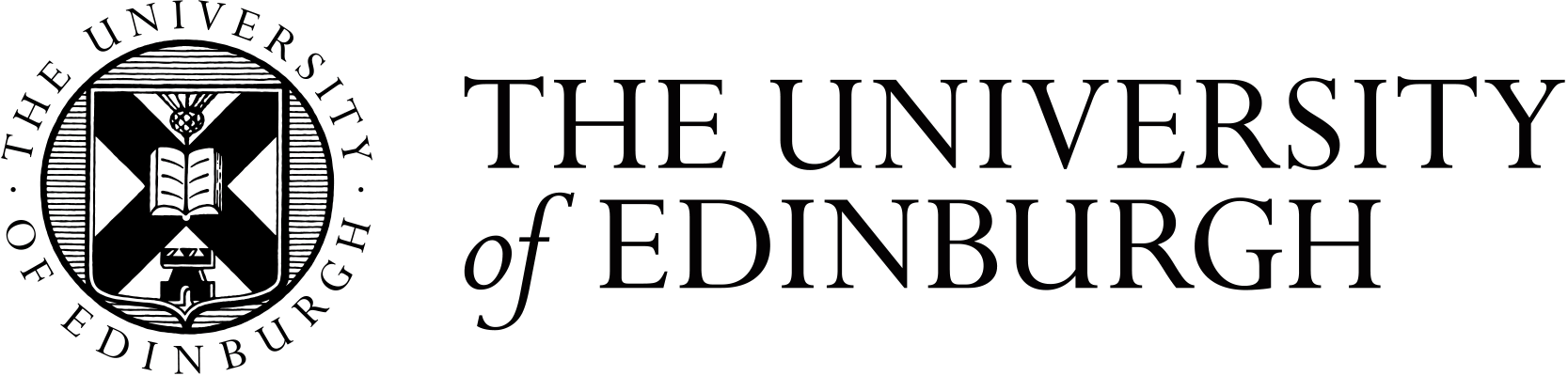 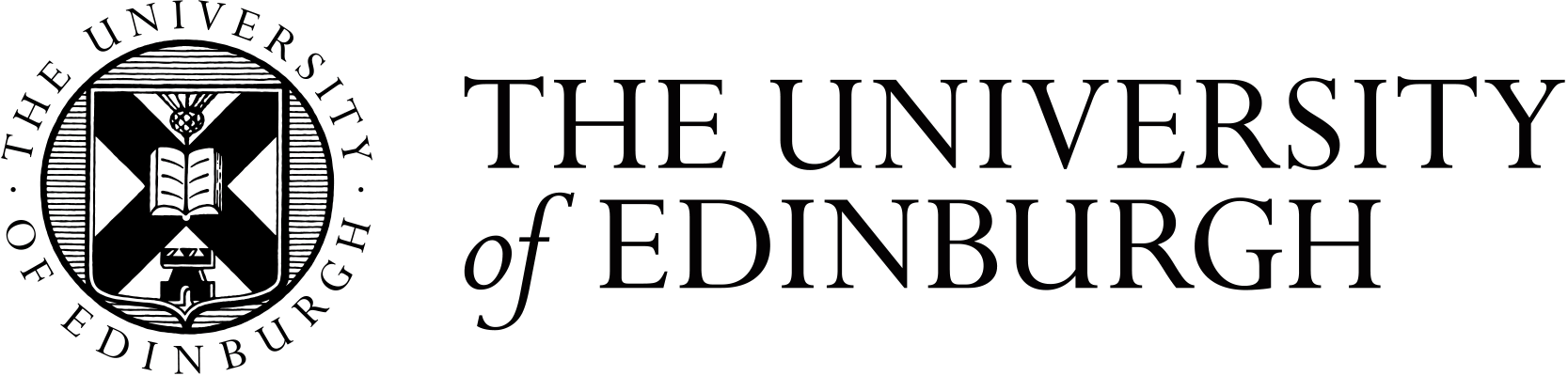 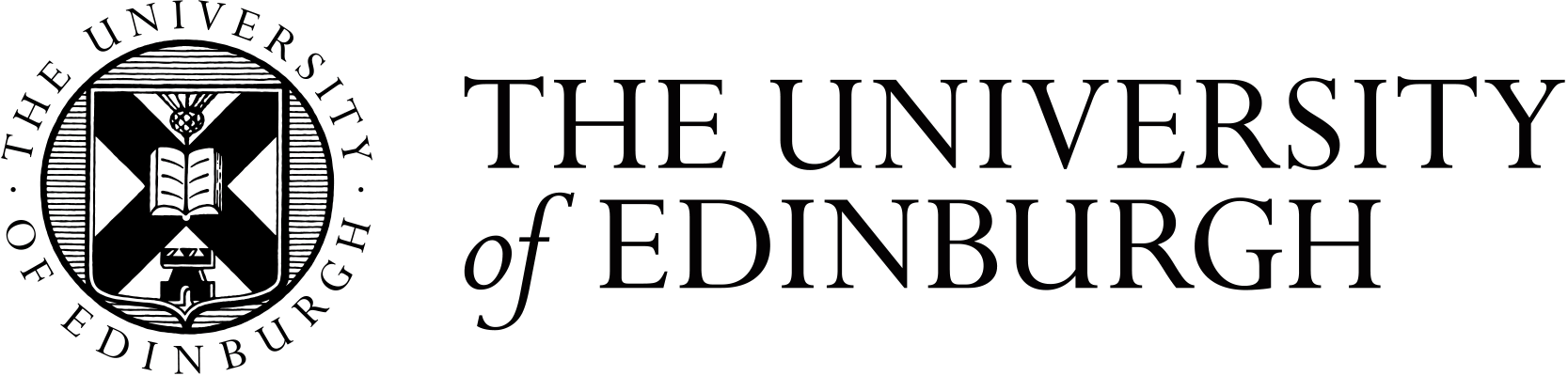 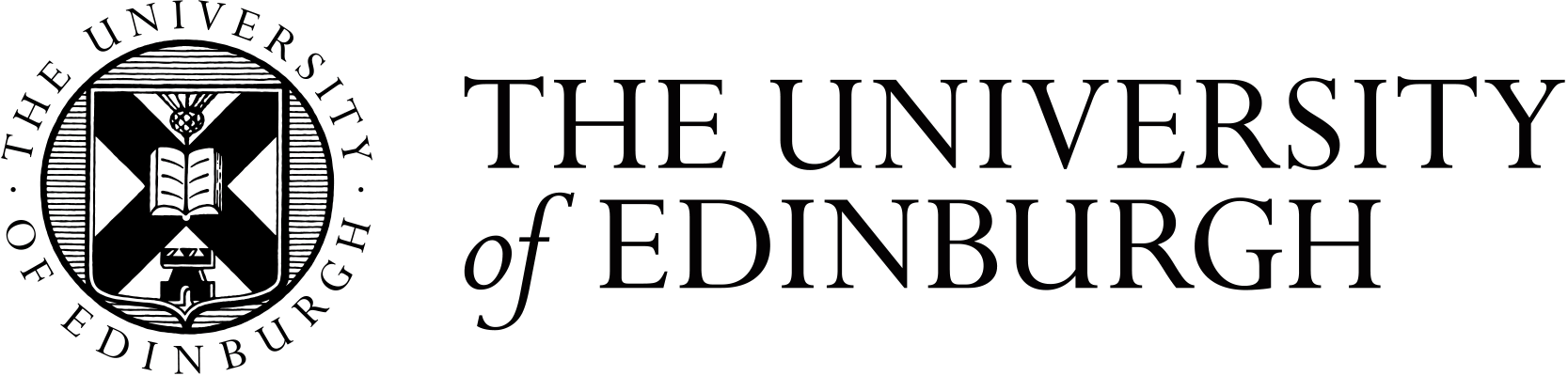 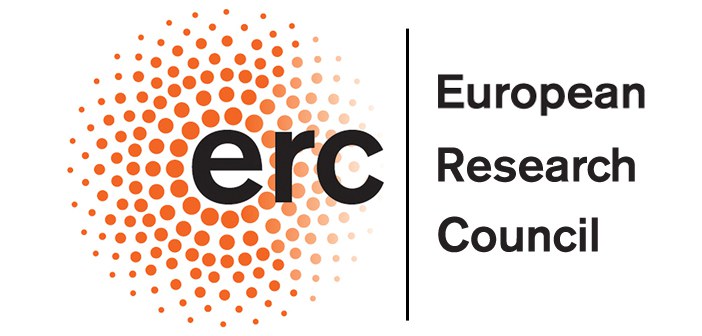 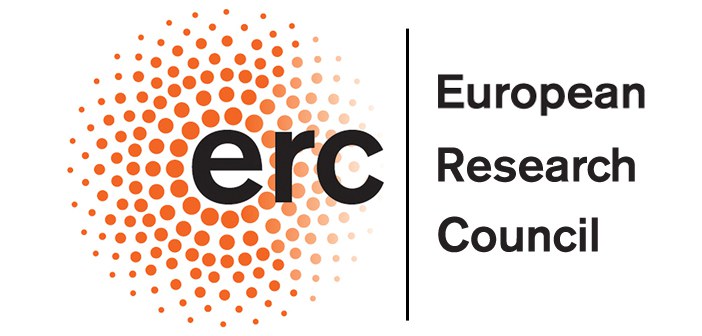 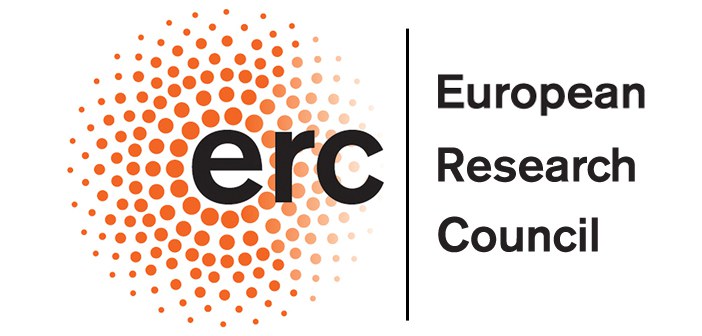 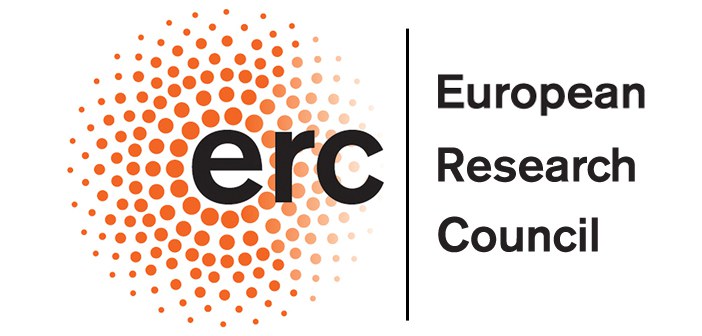 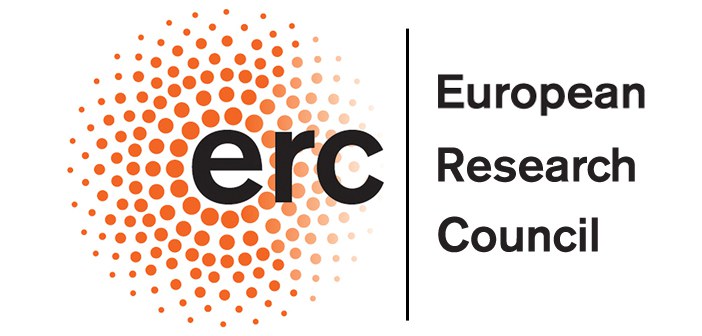 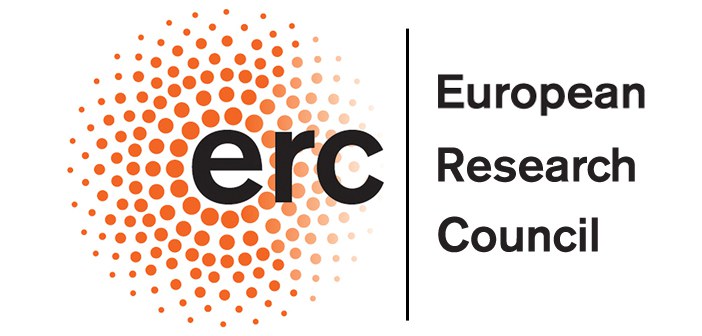 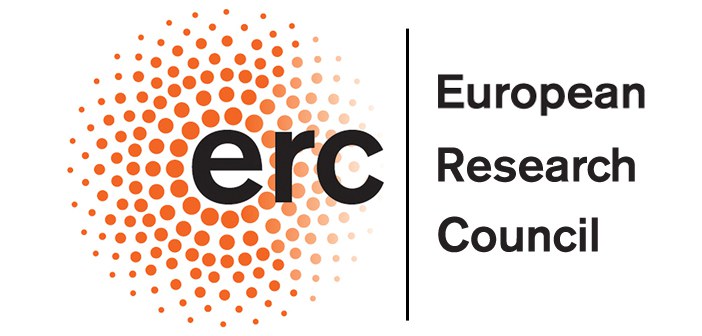 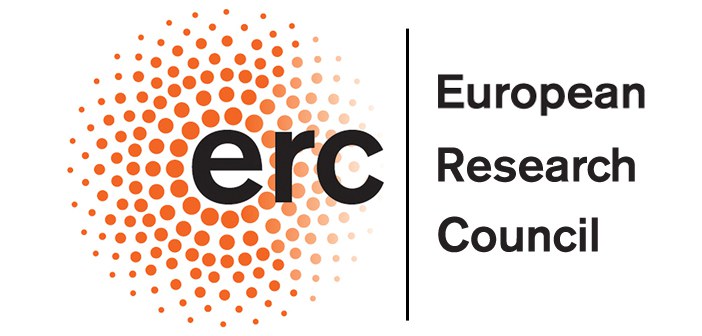 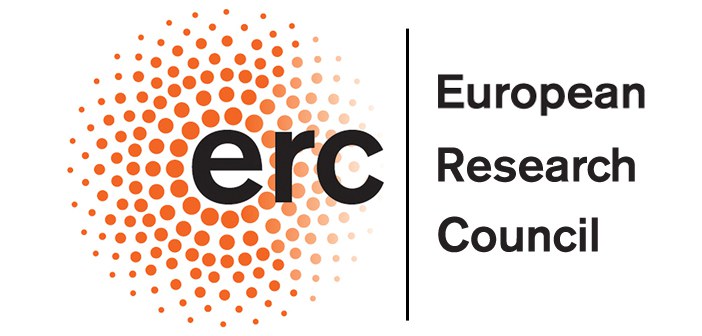 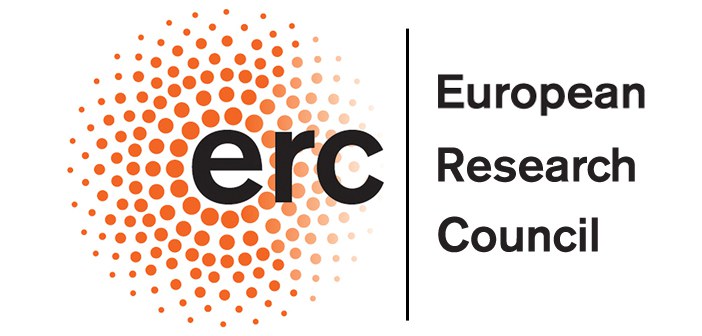 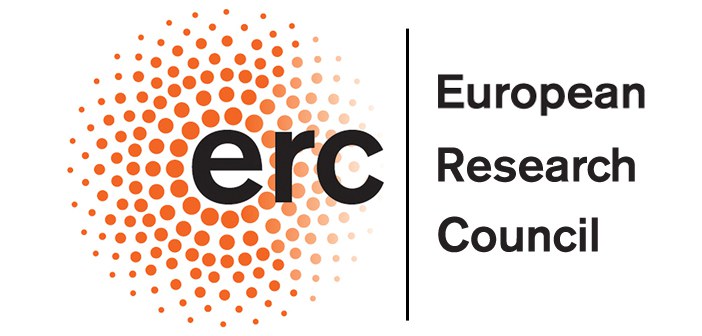 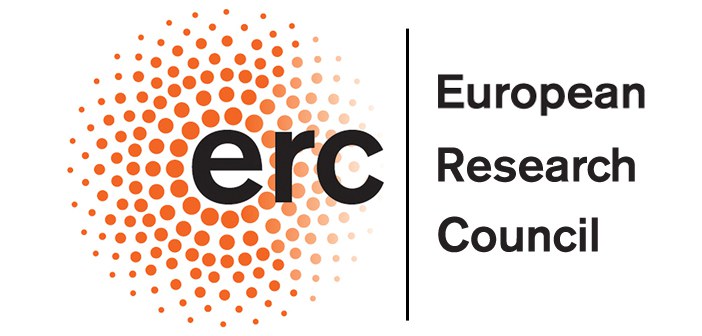 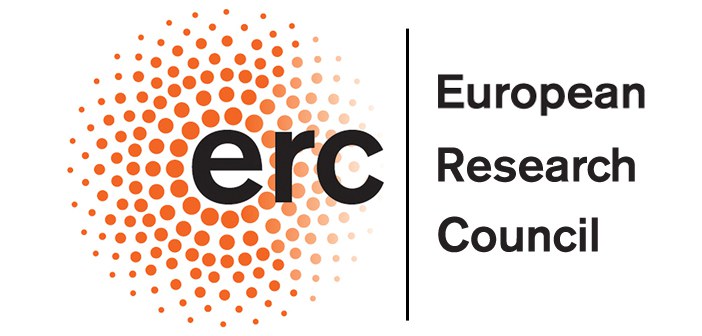 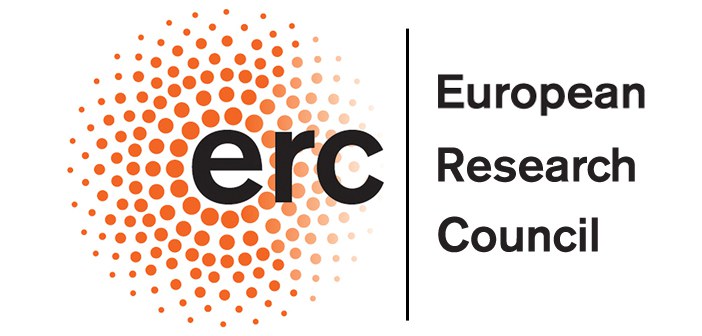 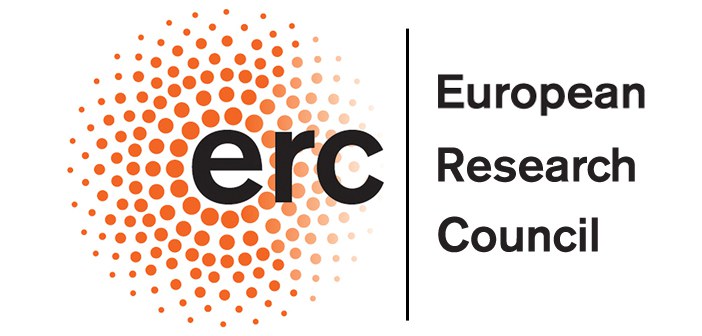 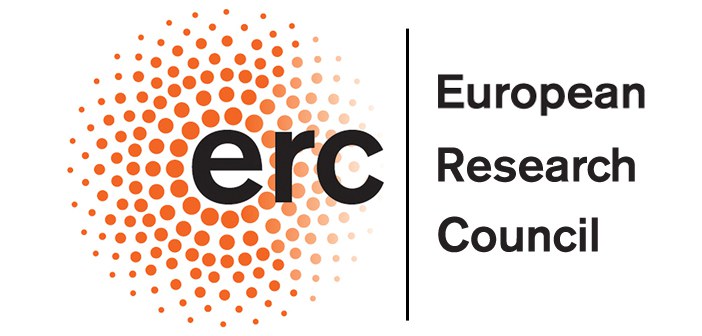 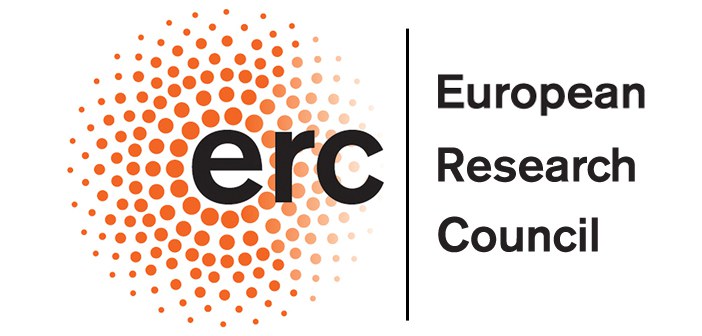 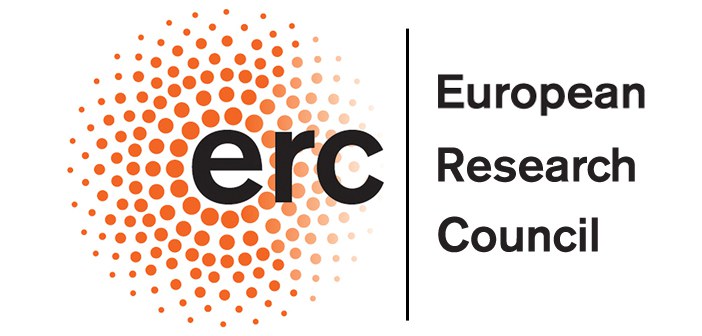 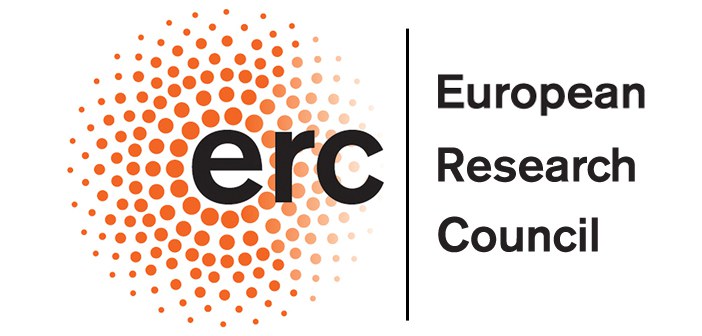 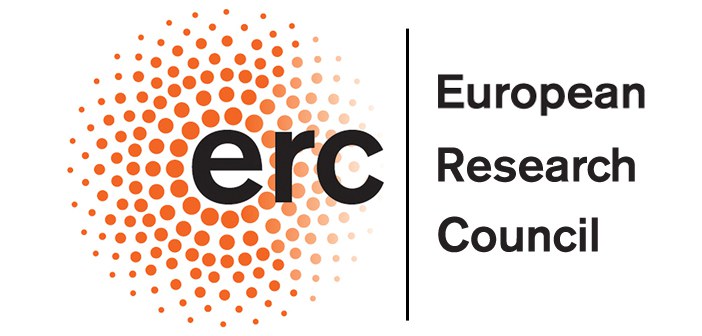 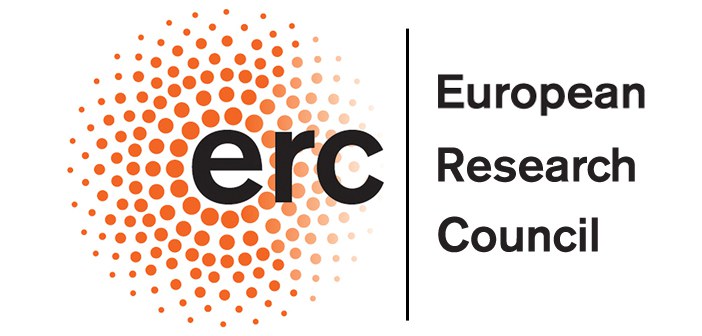 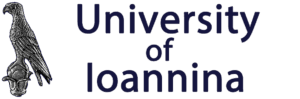 Test results
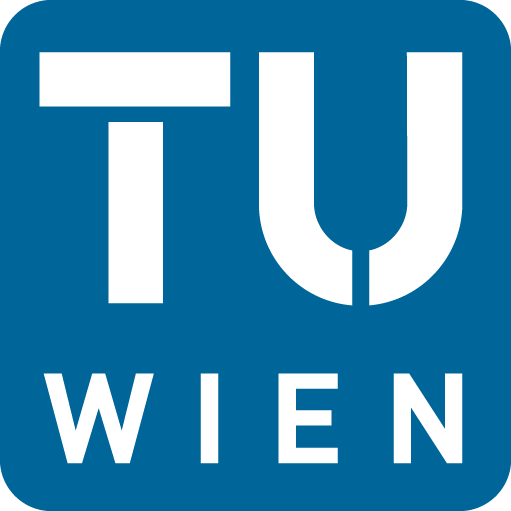 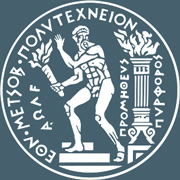 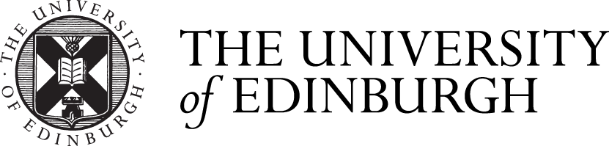 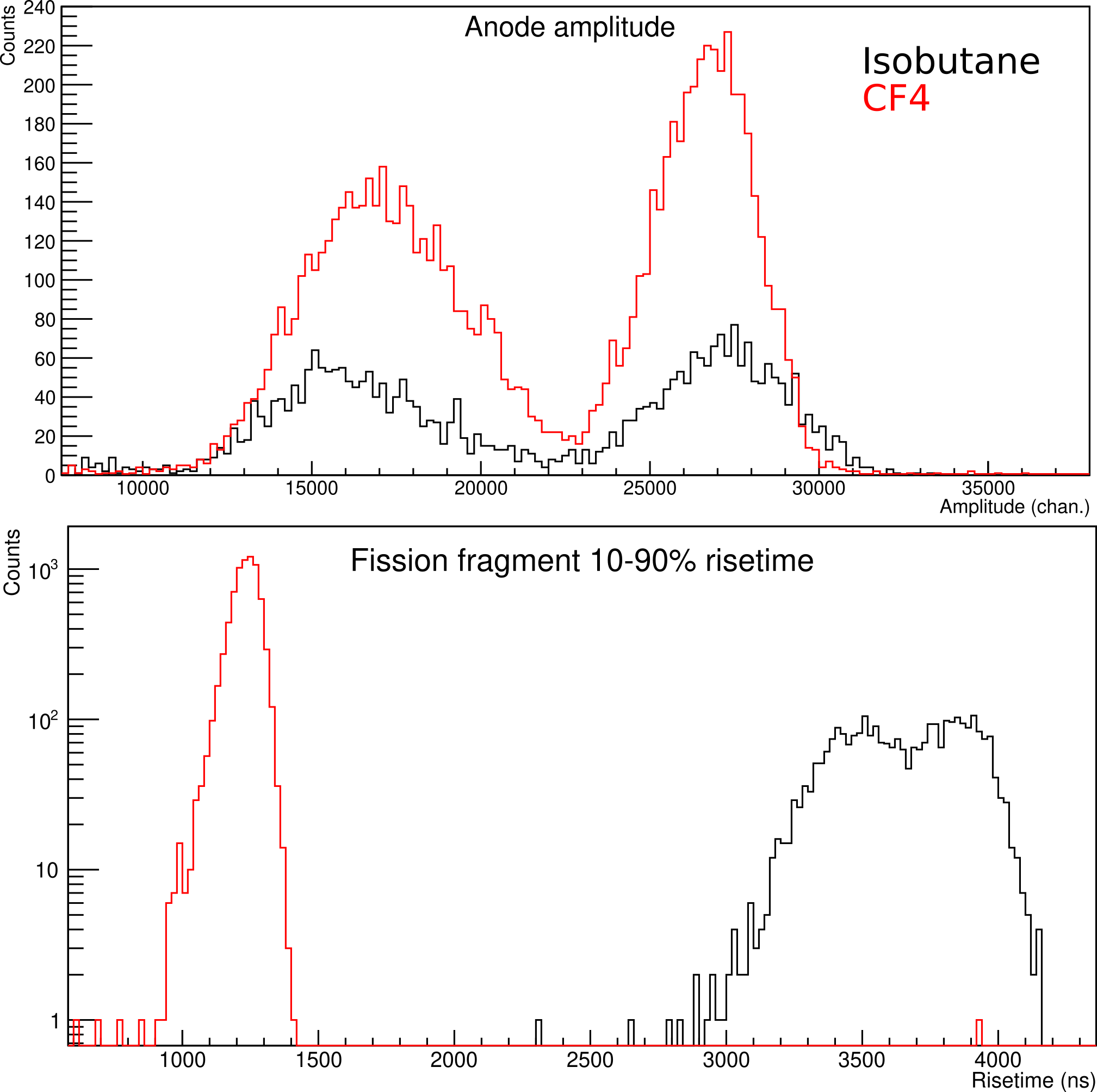 Thermal neutrons
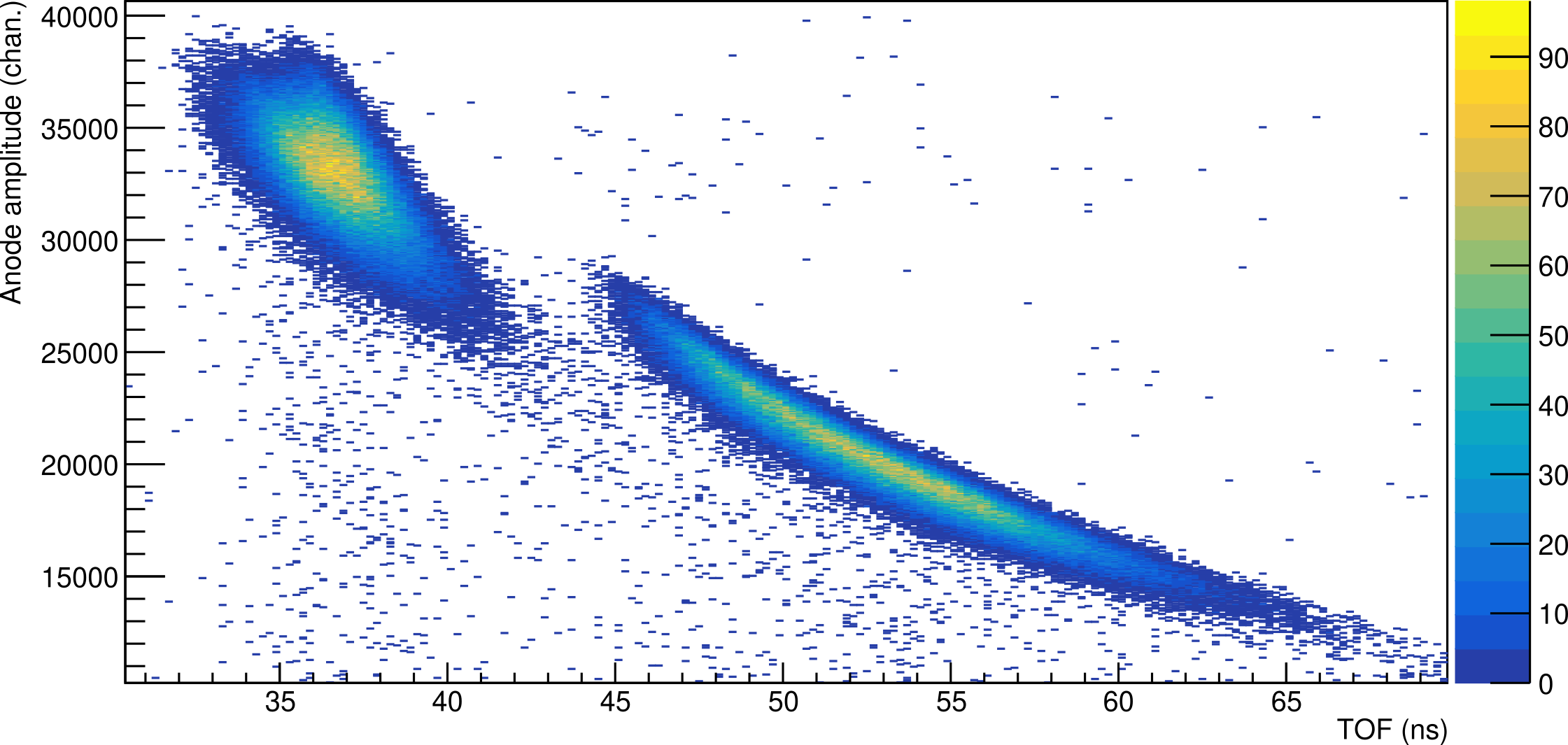 KE (arb.)
TOF (ns)
Nikolay Sosnin		                 		                         		IOP 2025        		24 April 2025
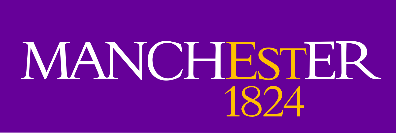 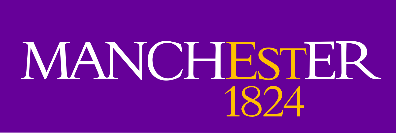 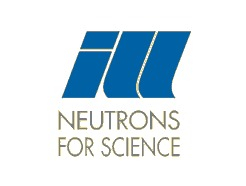 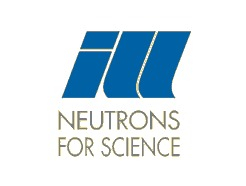 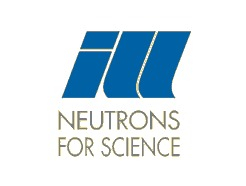 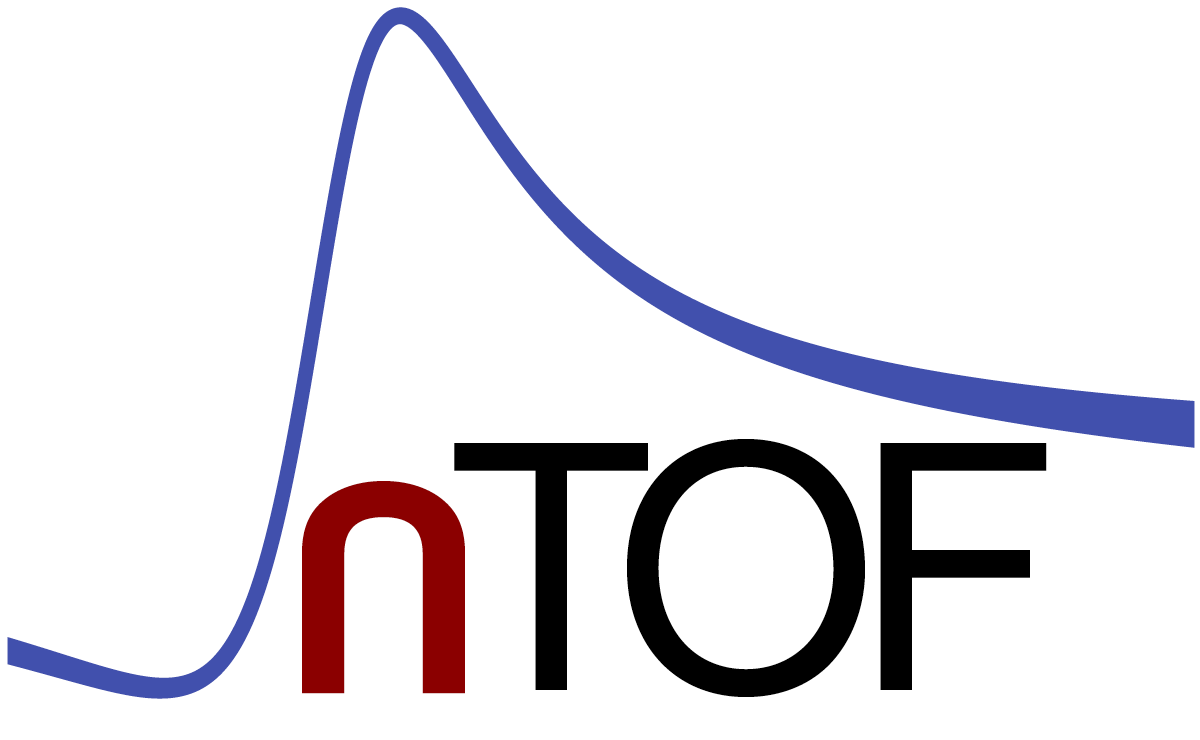 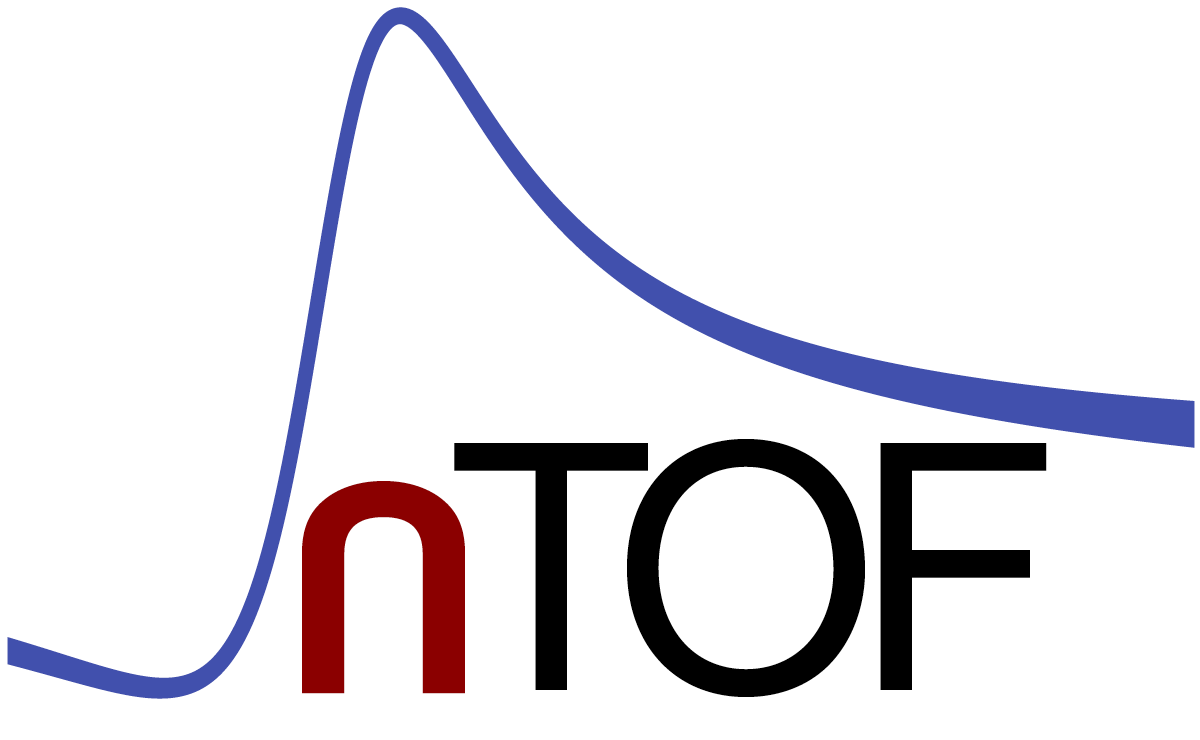 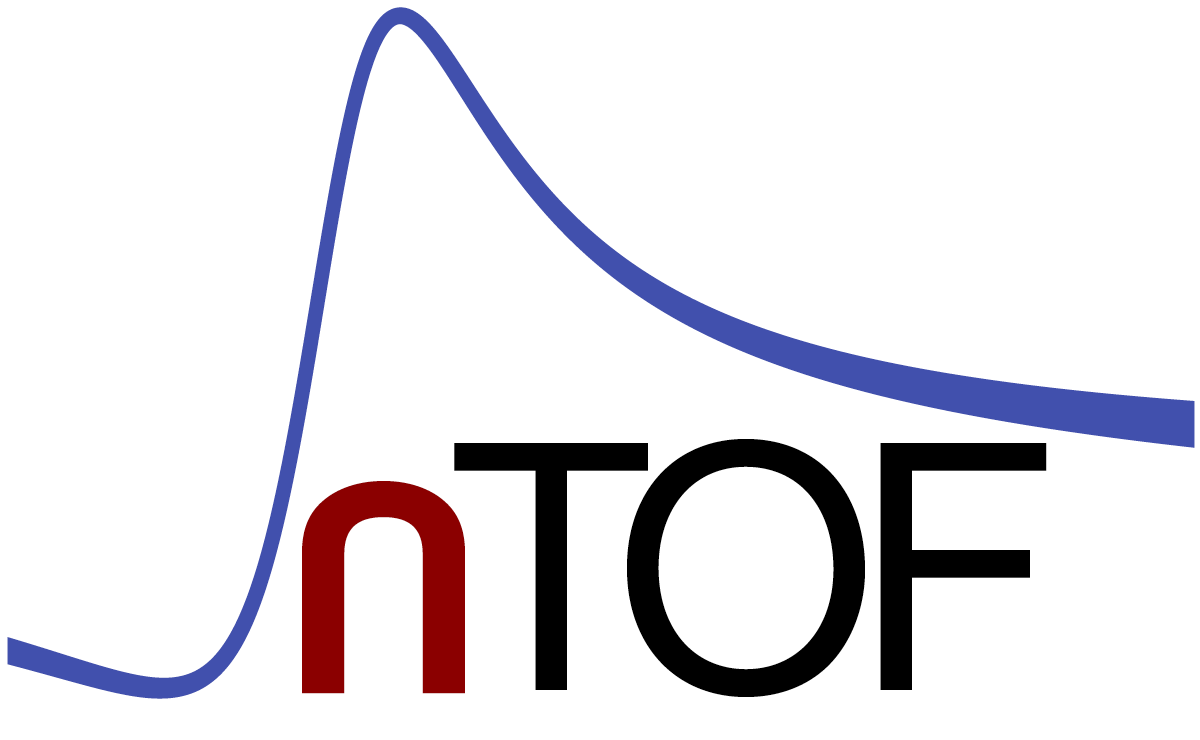 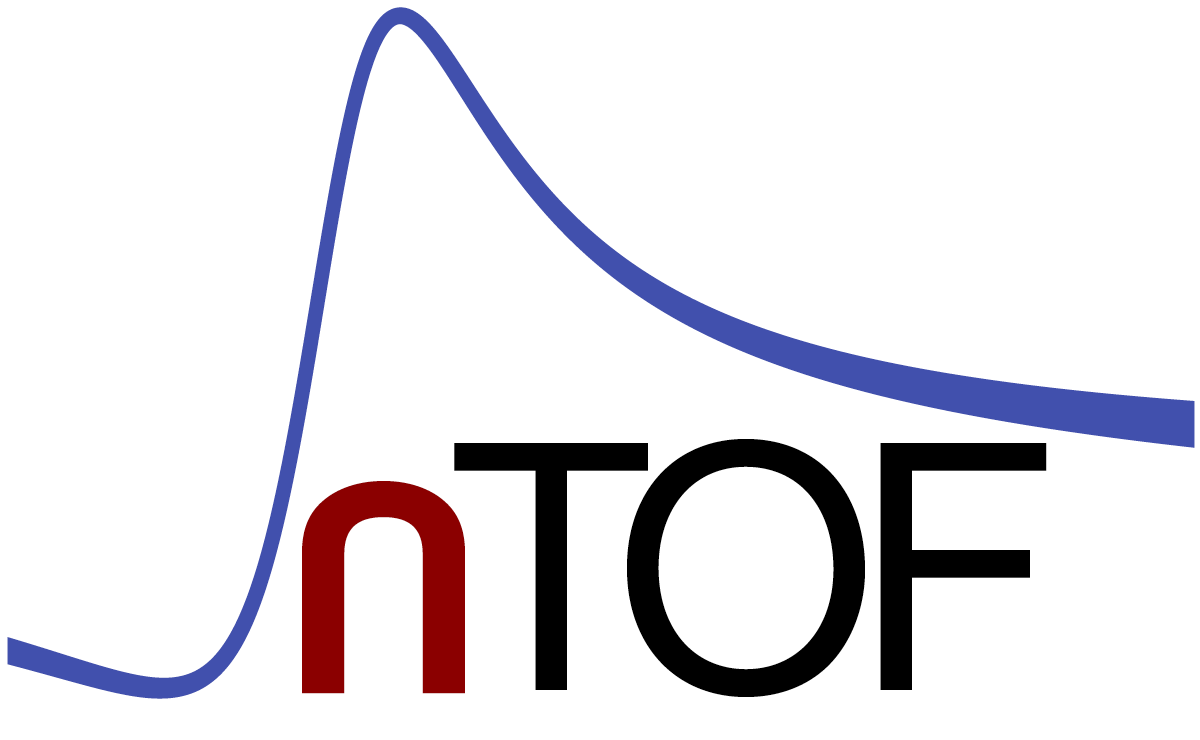 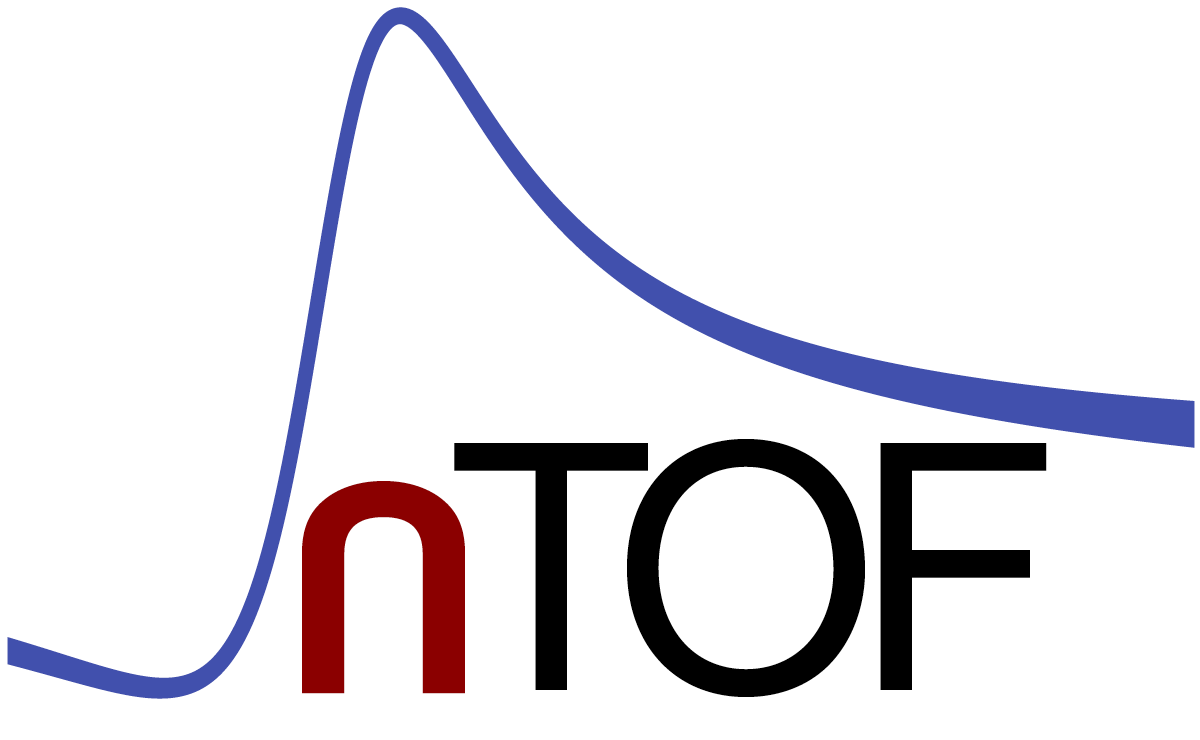 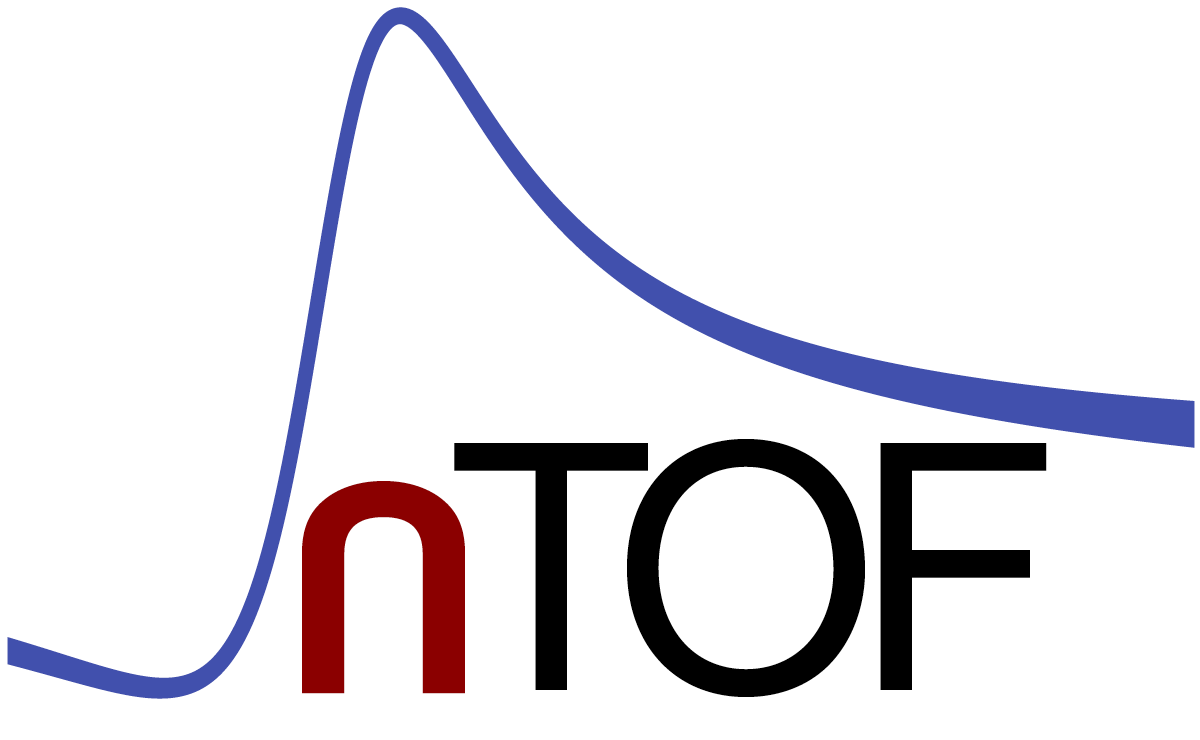 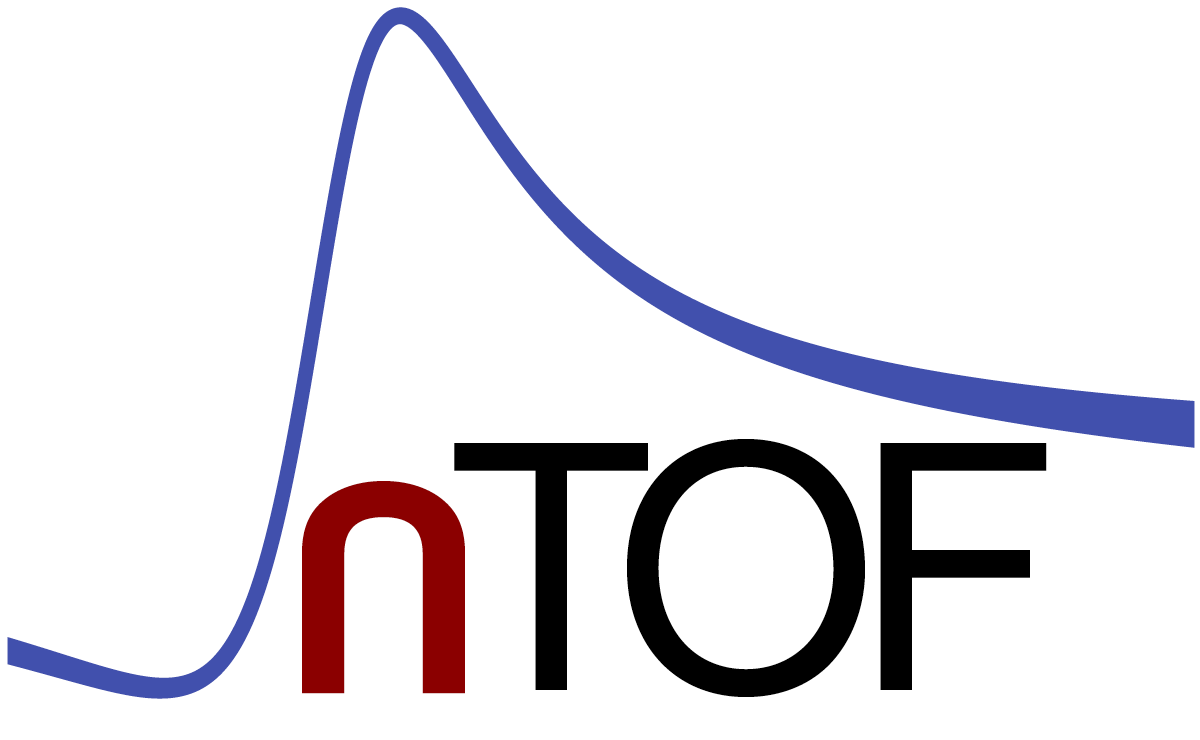 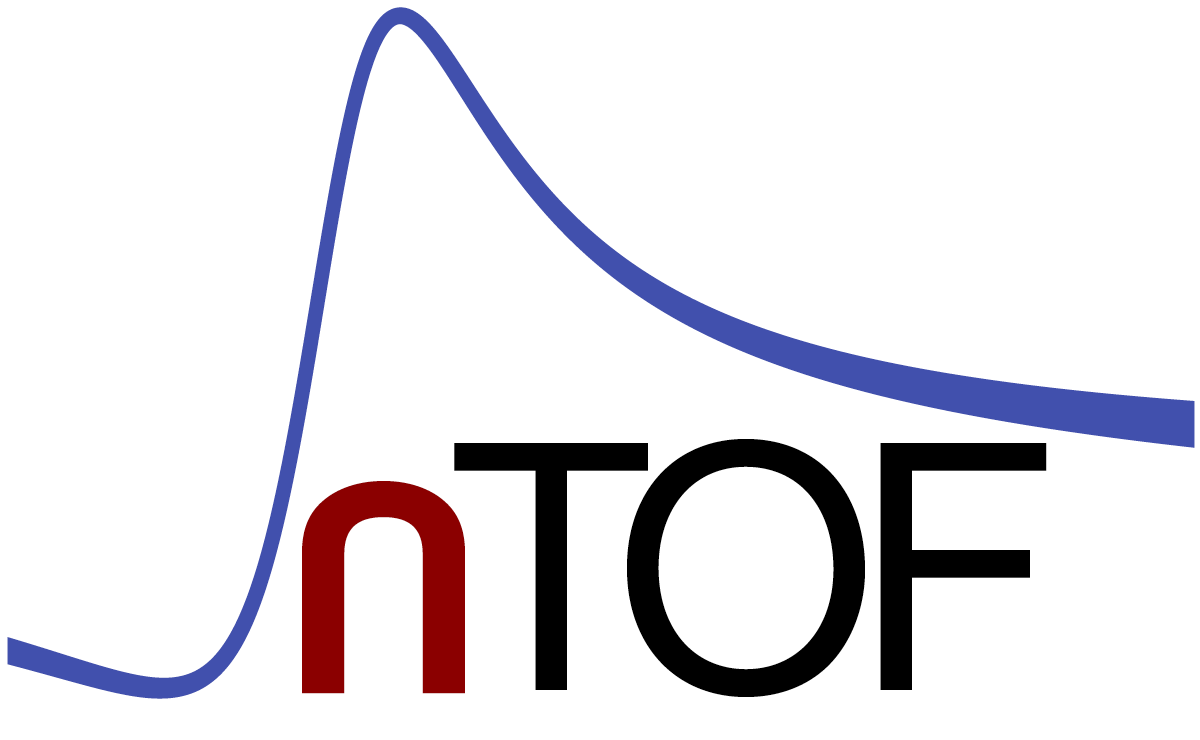 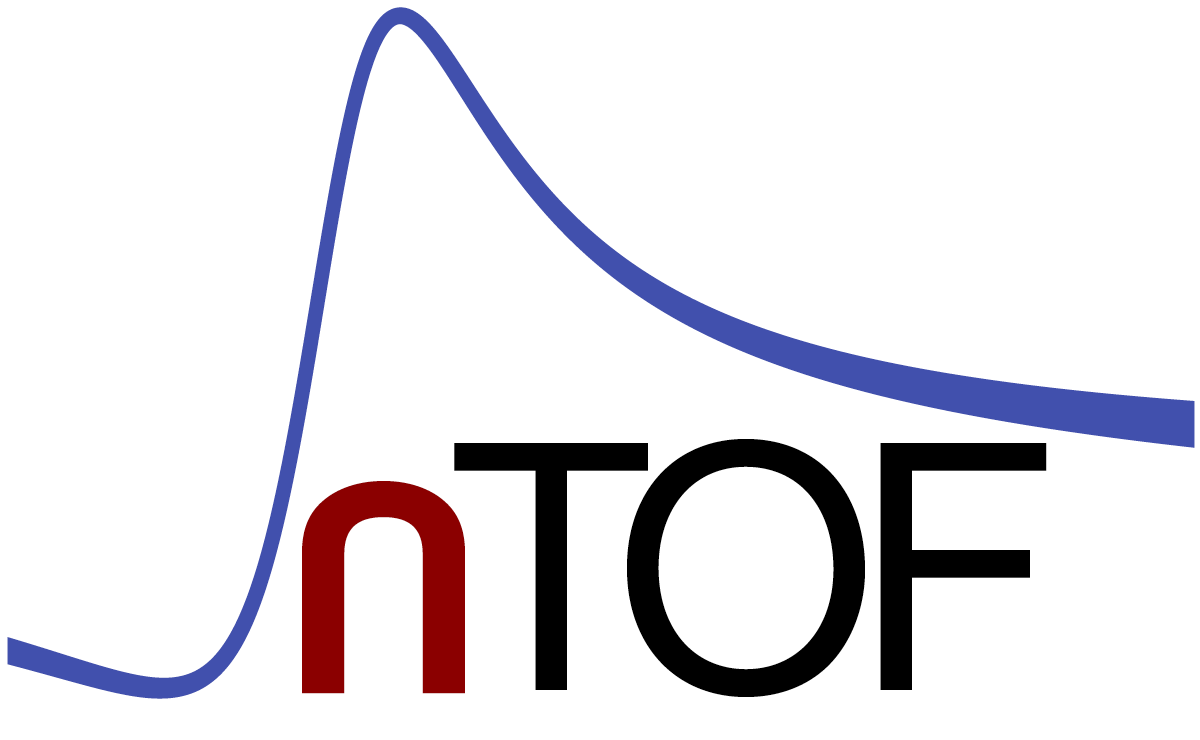 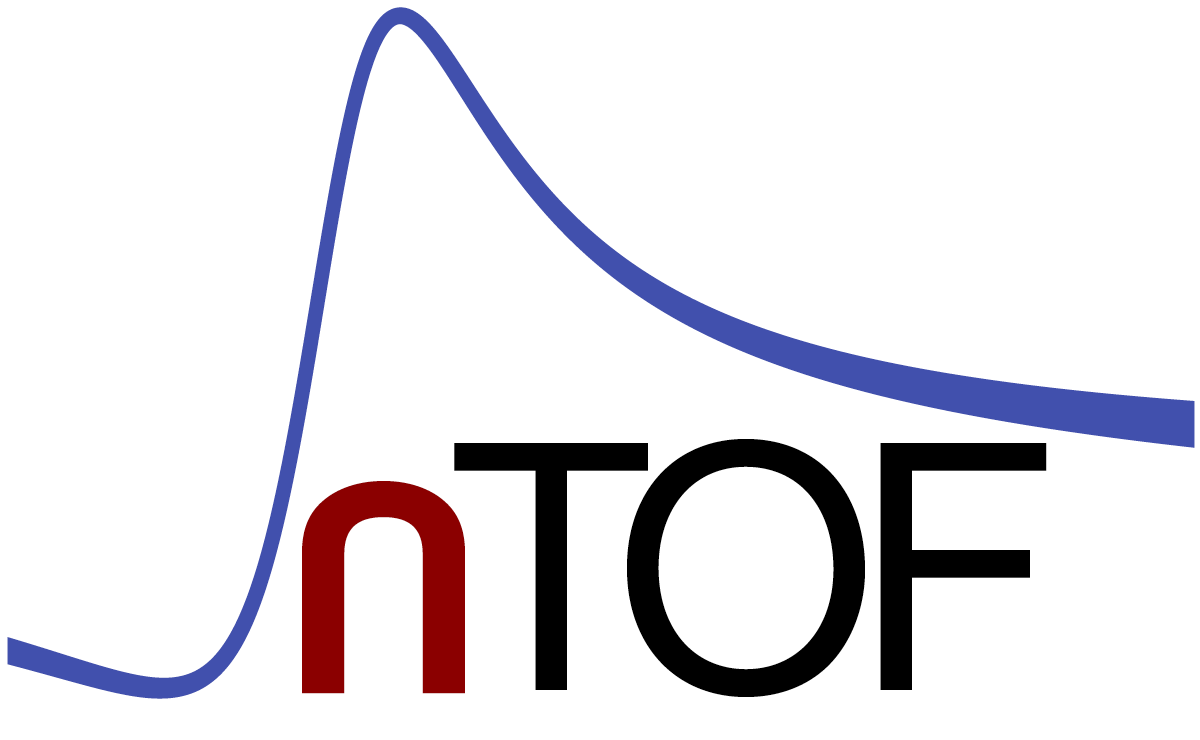 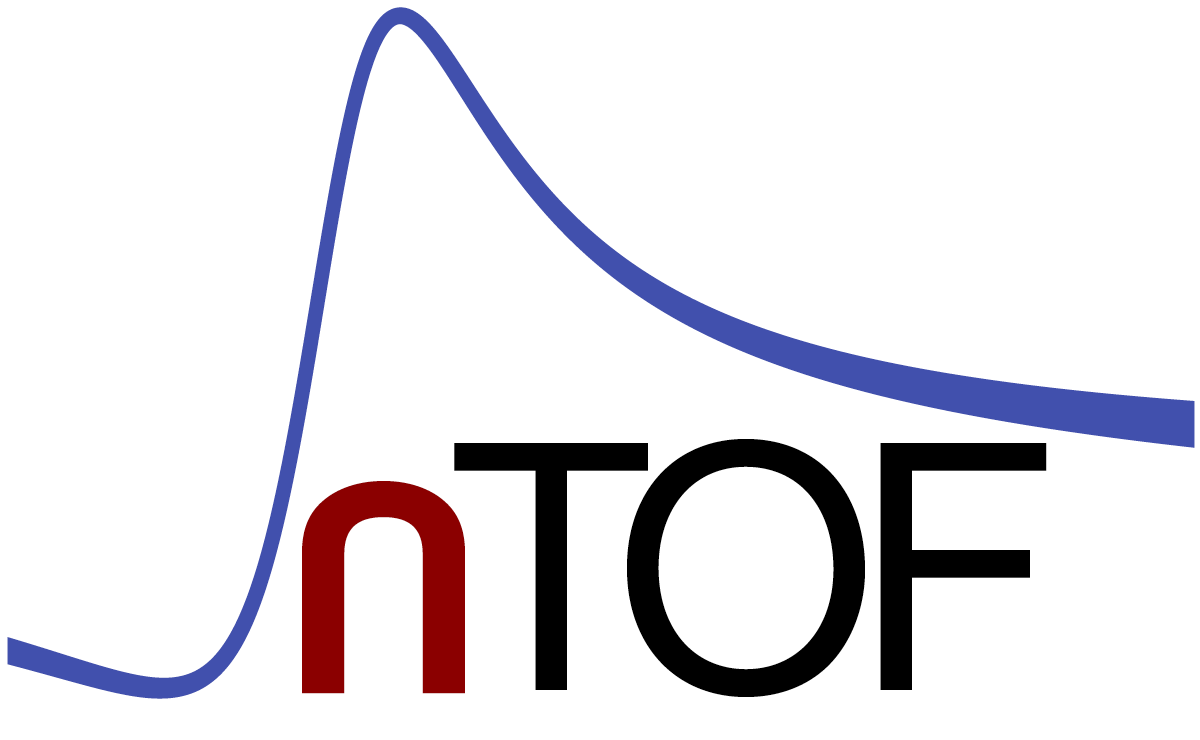 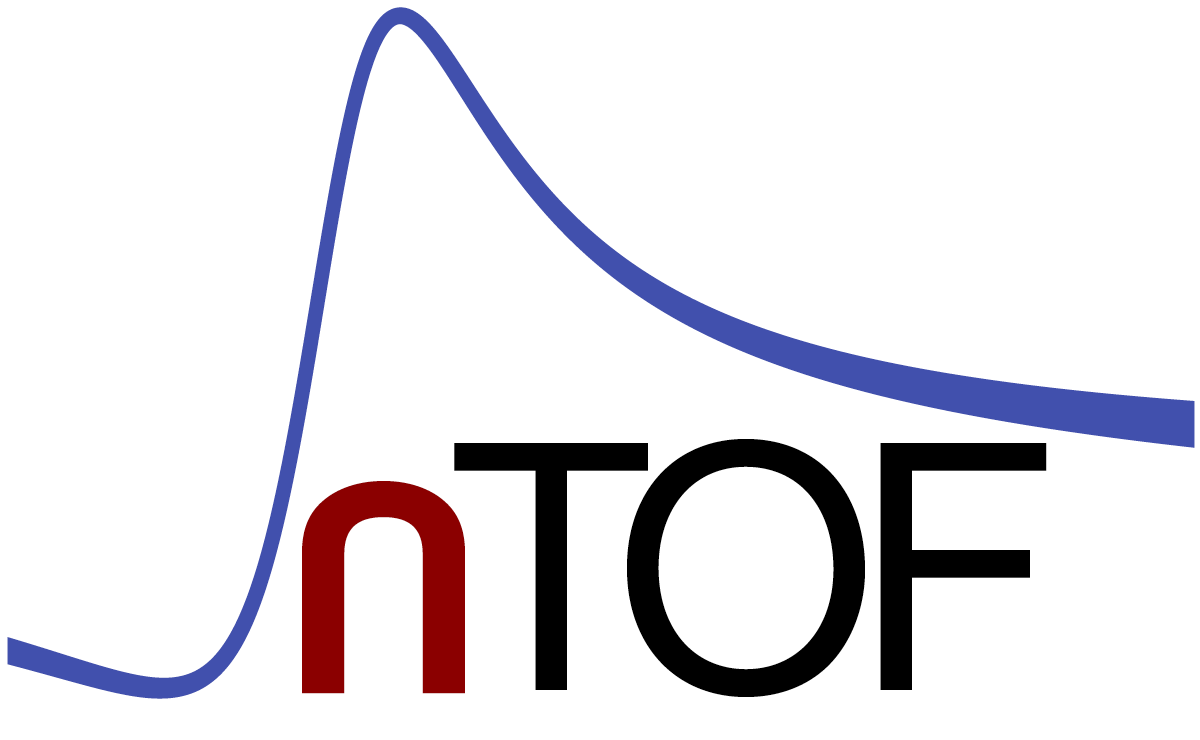 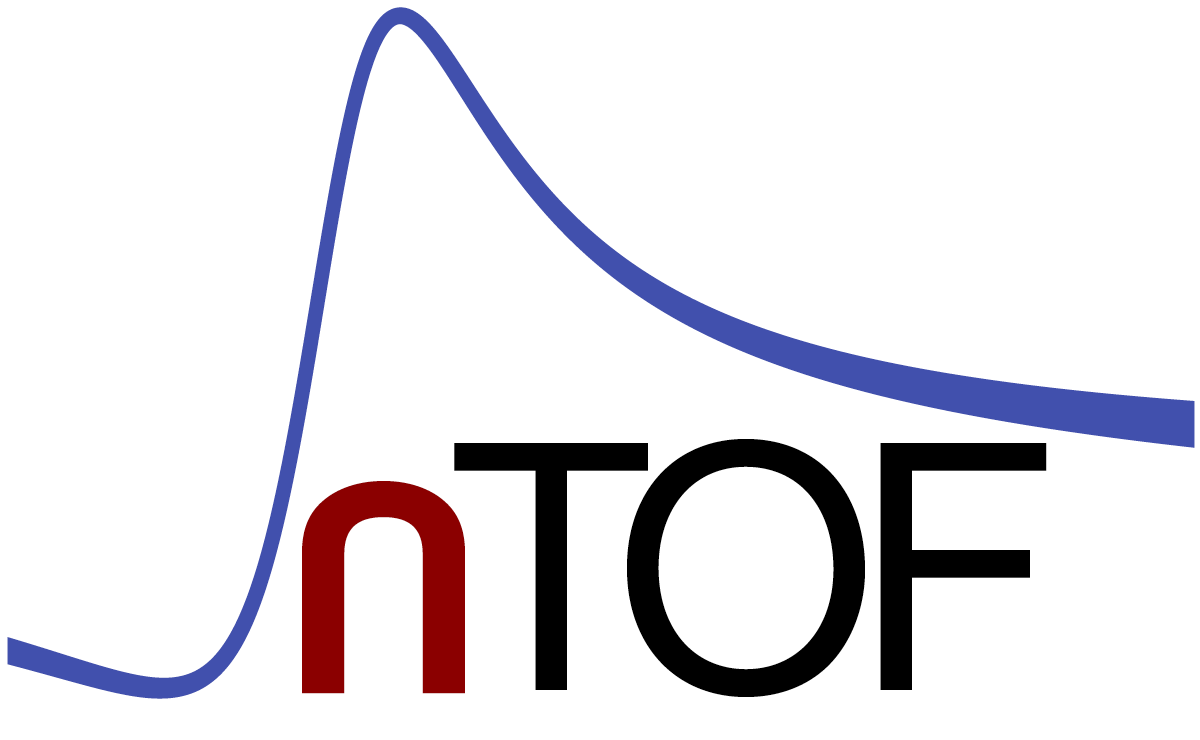 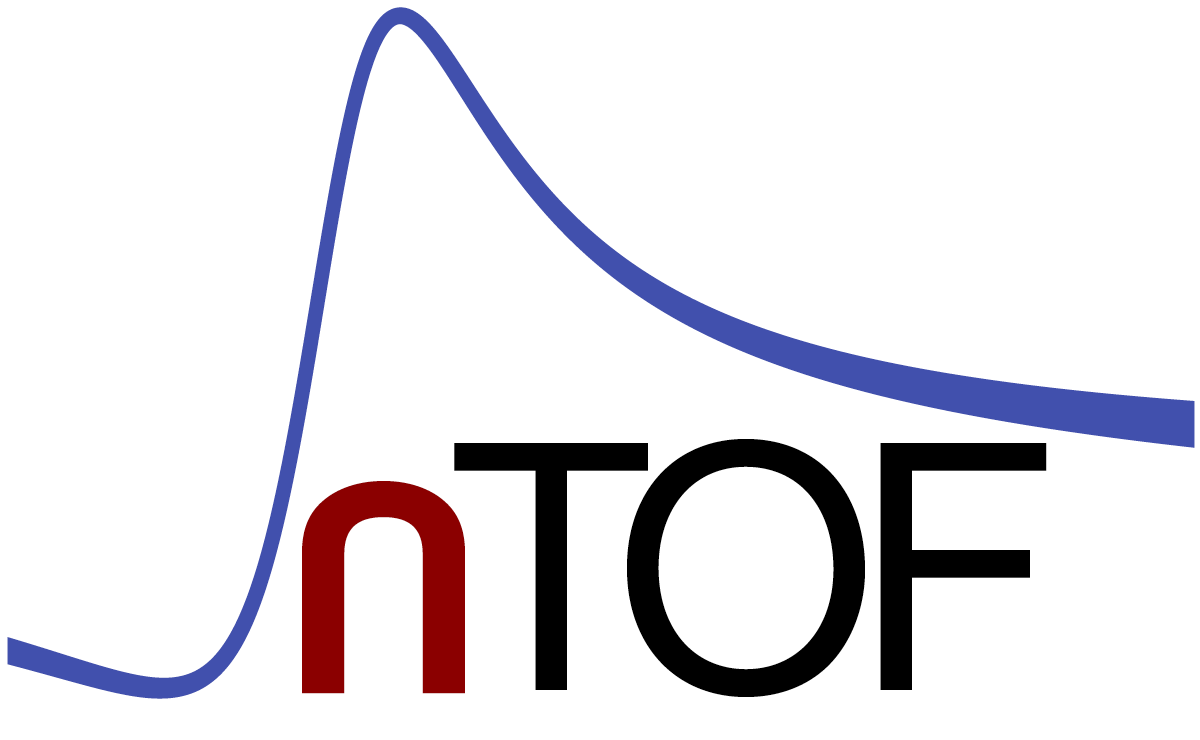 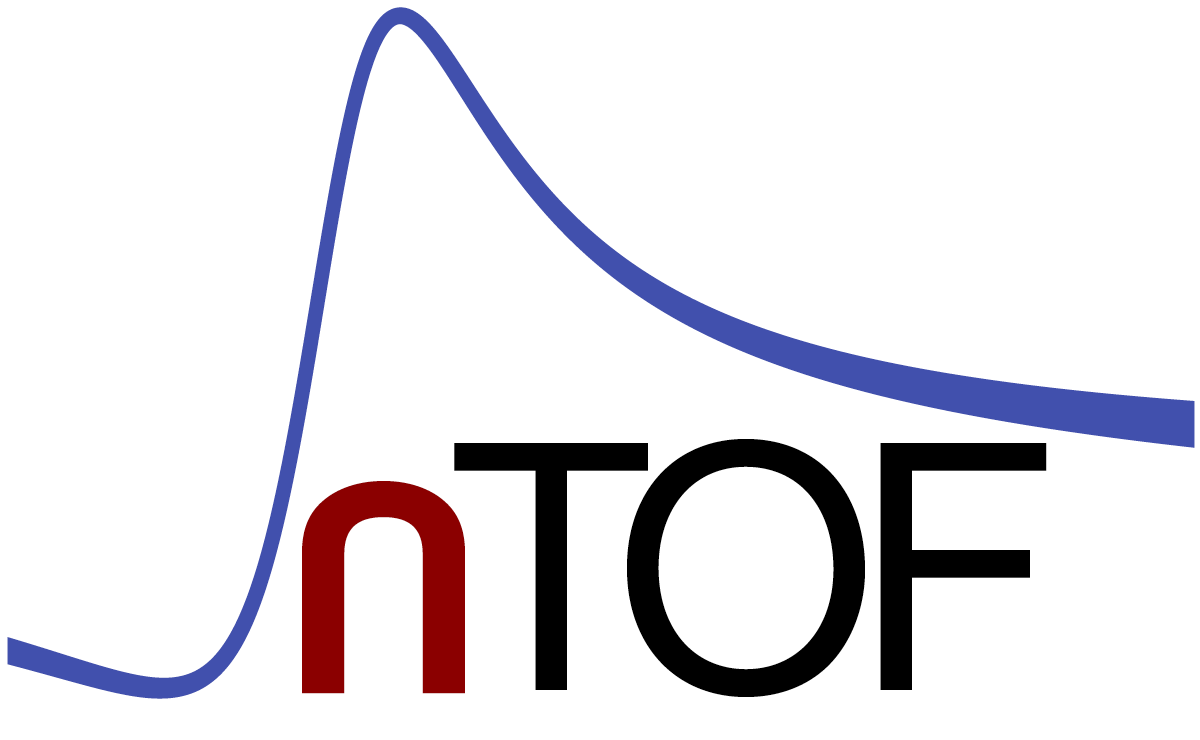 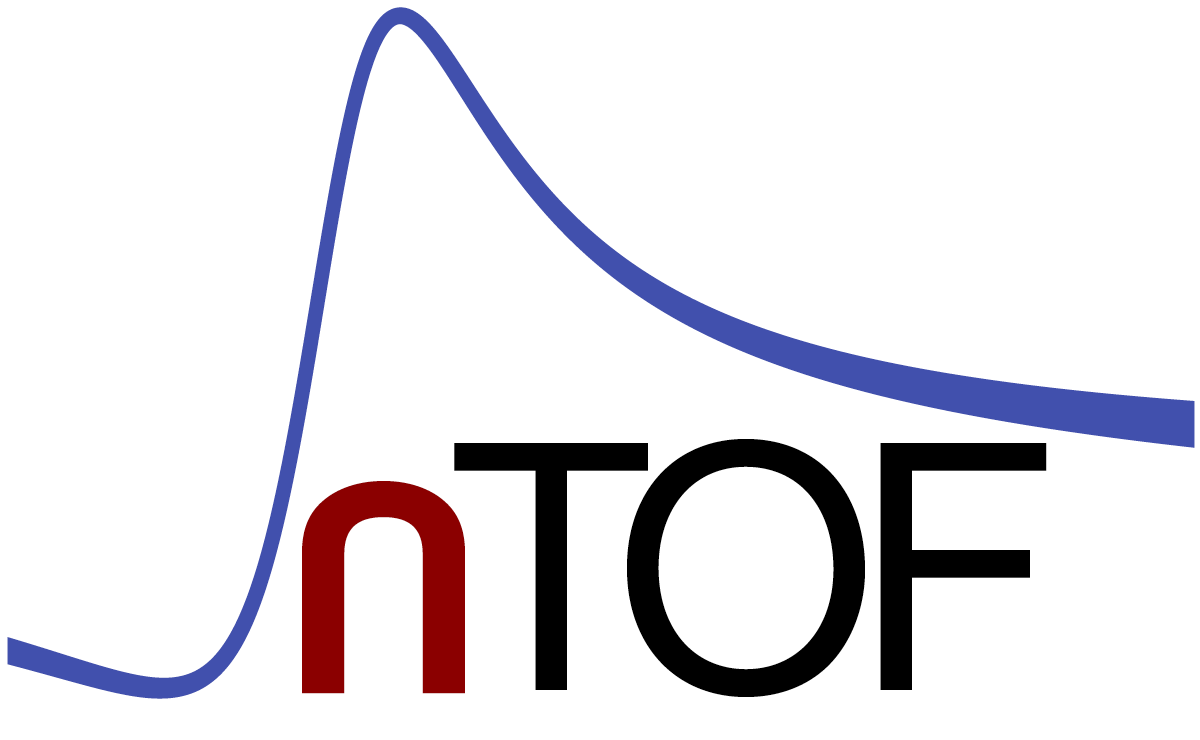 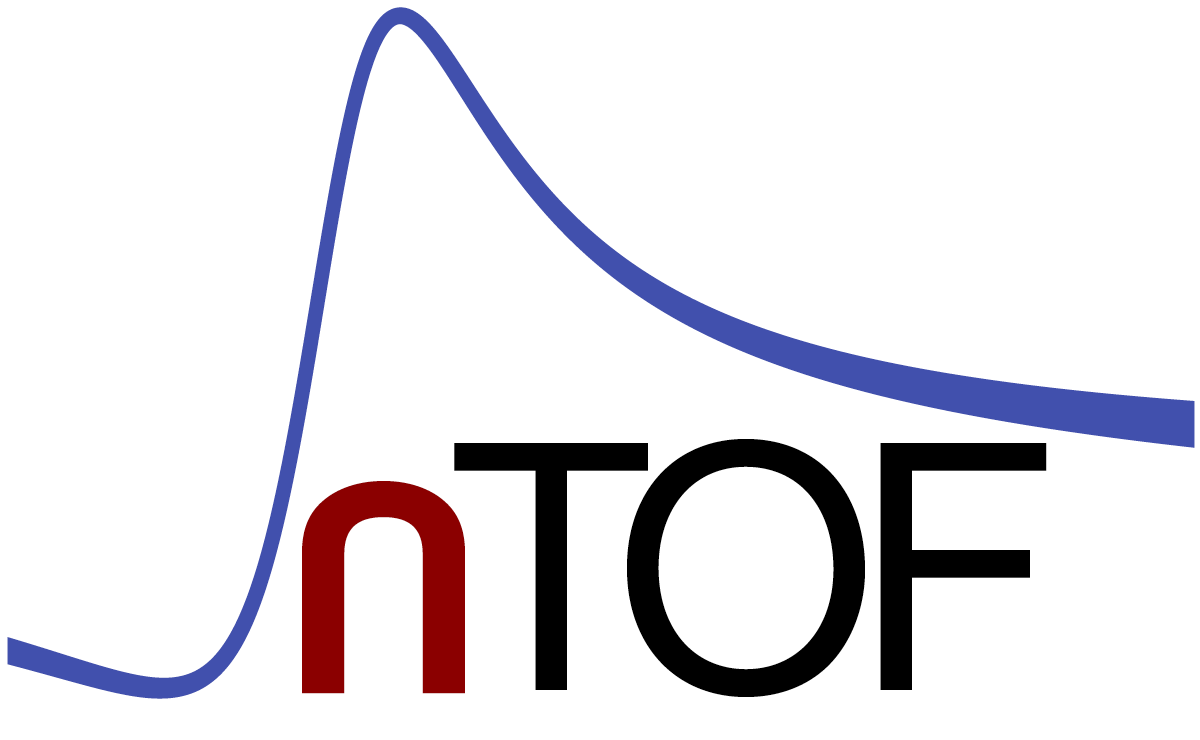 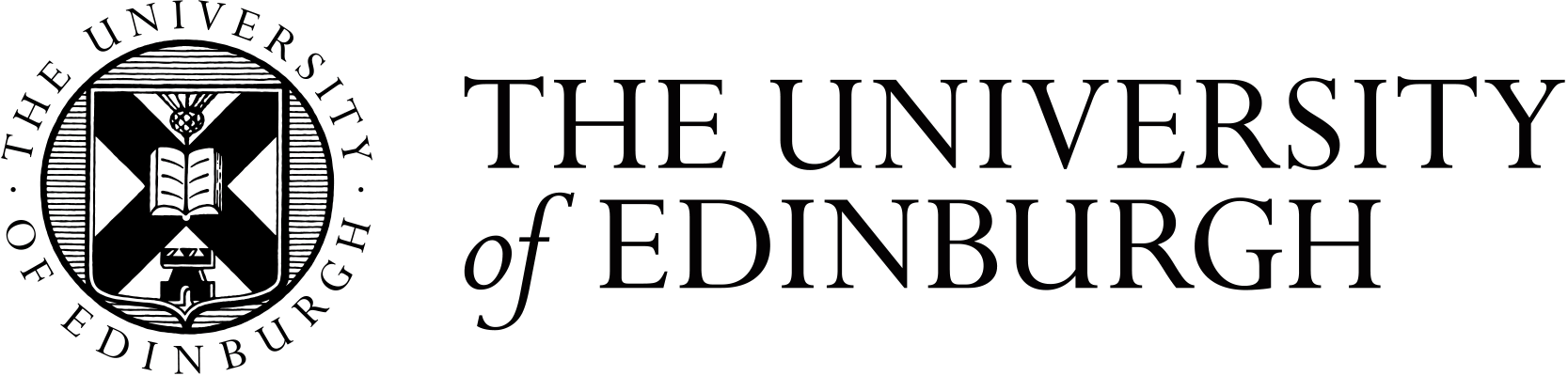 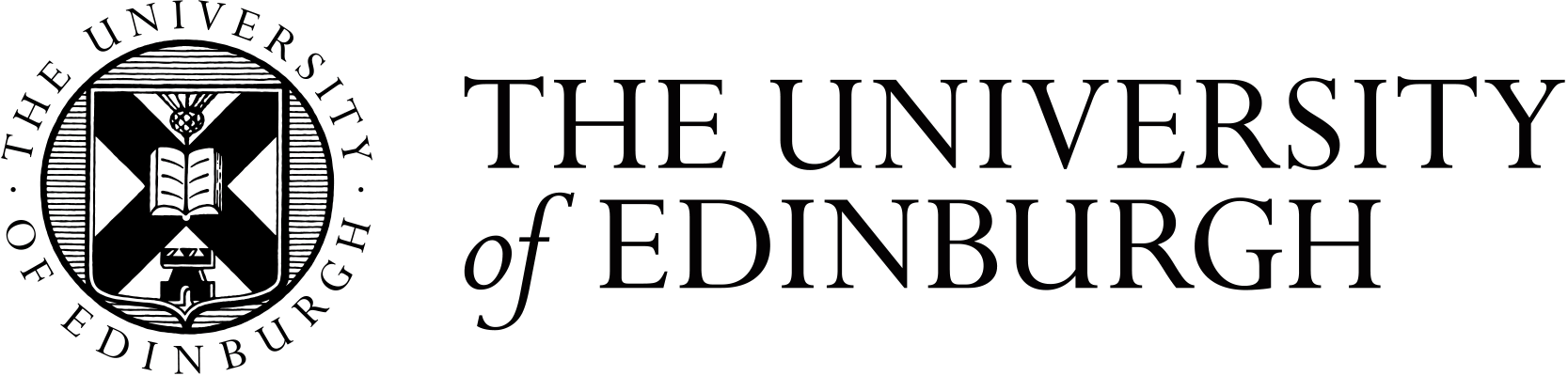 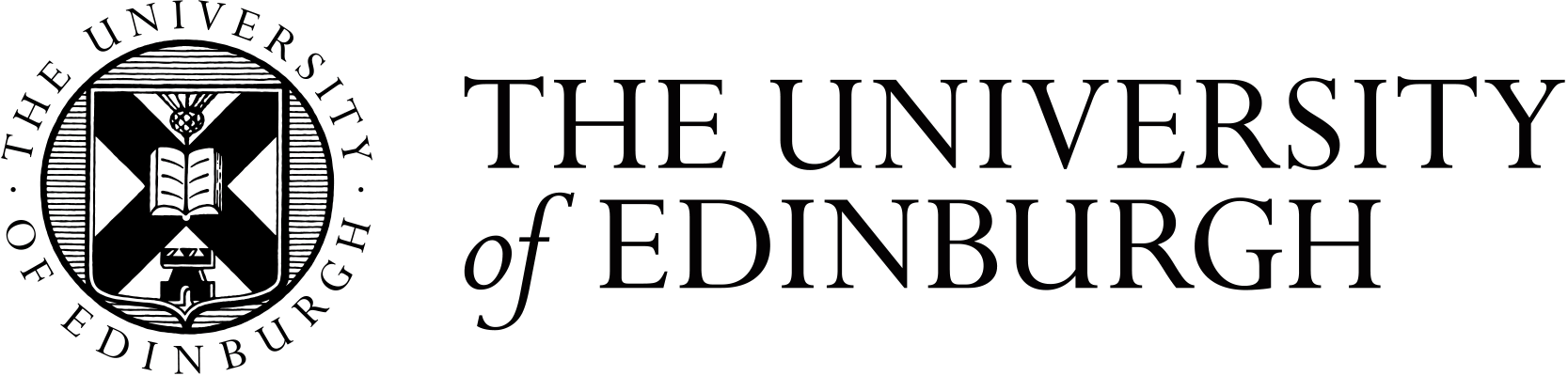 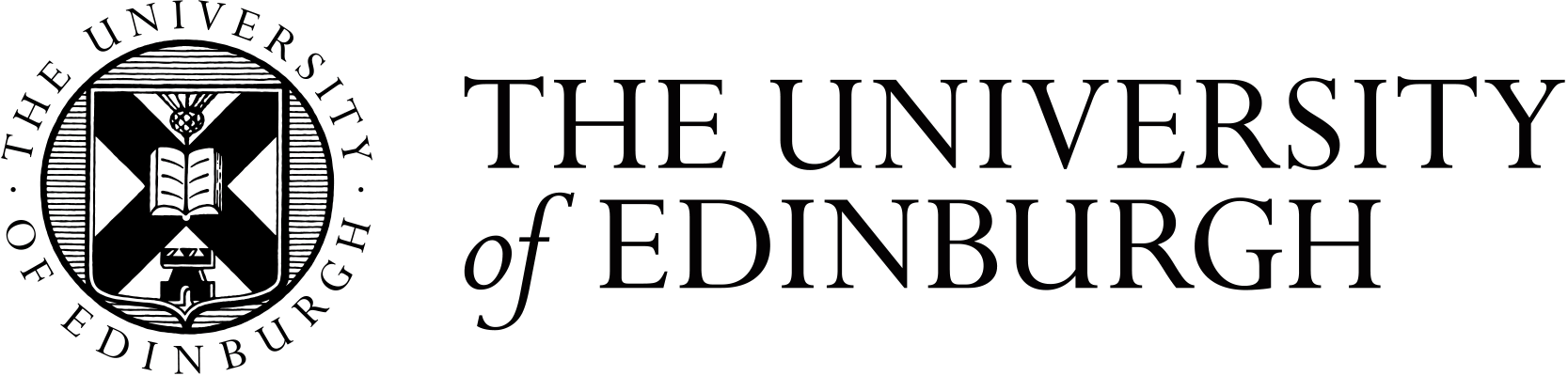 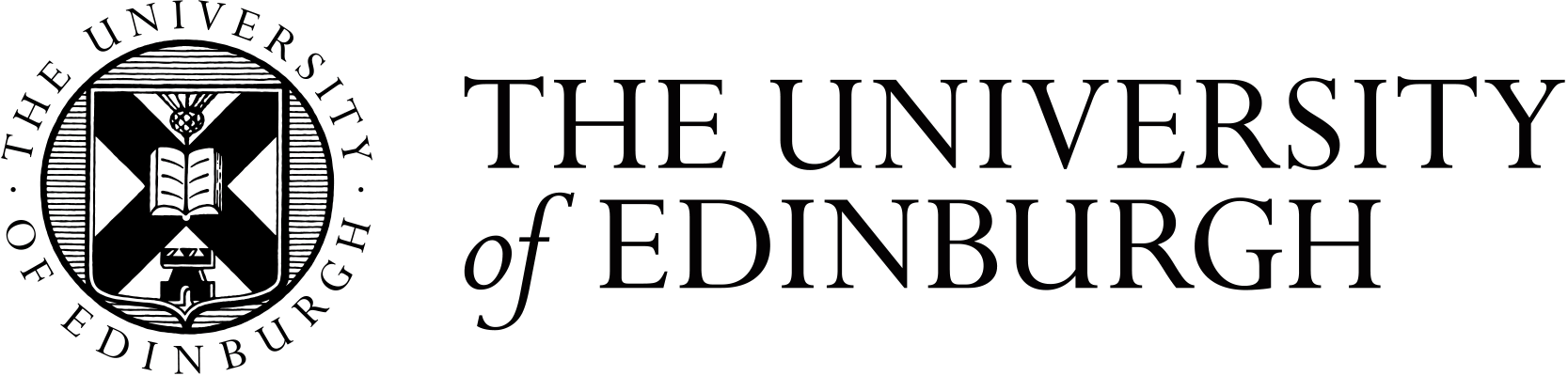 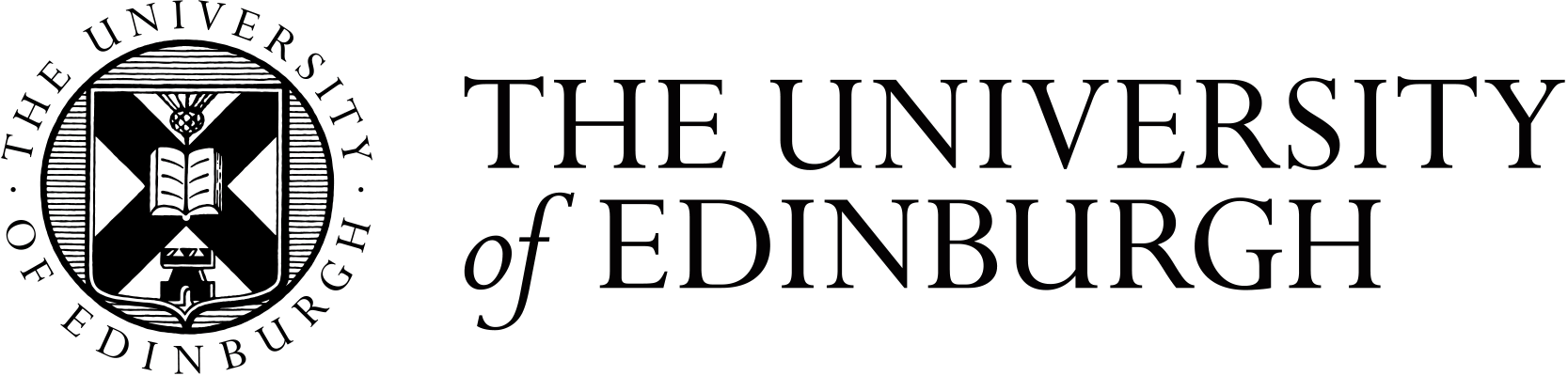 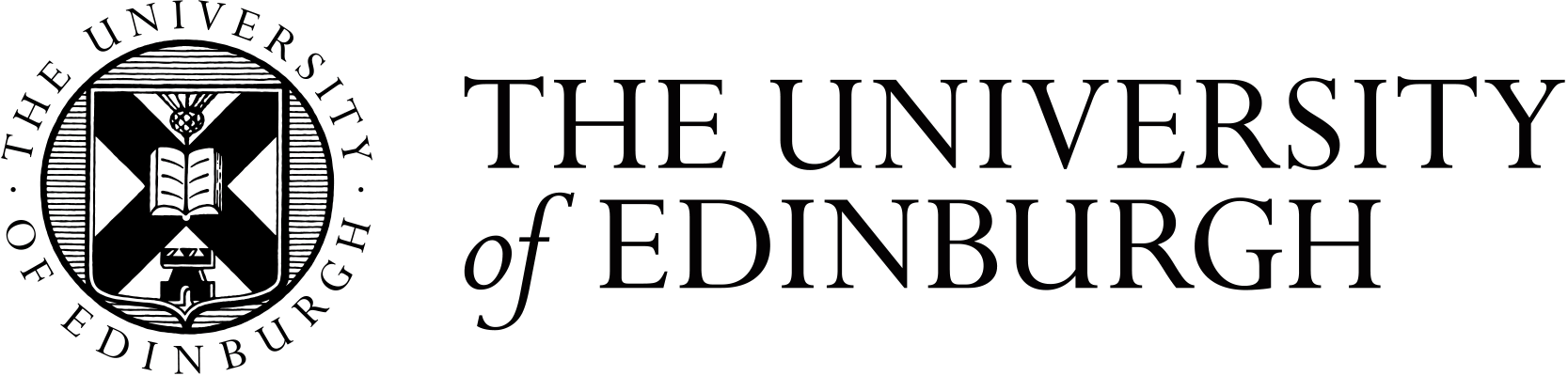 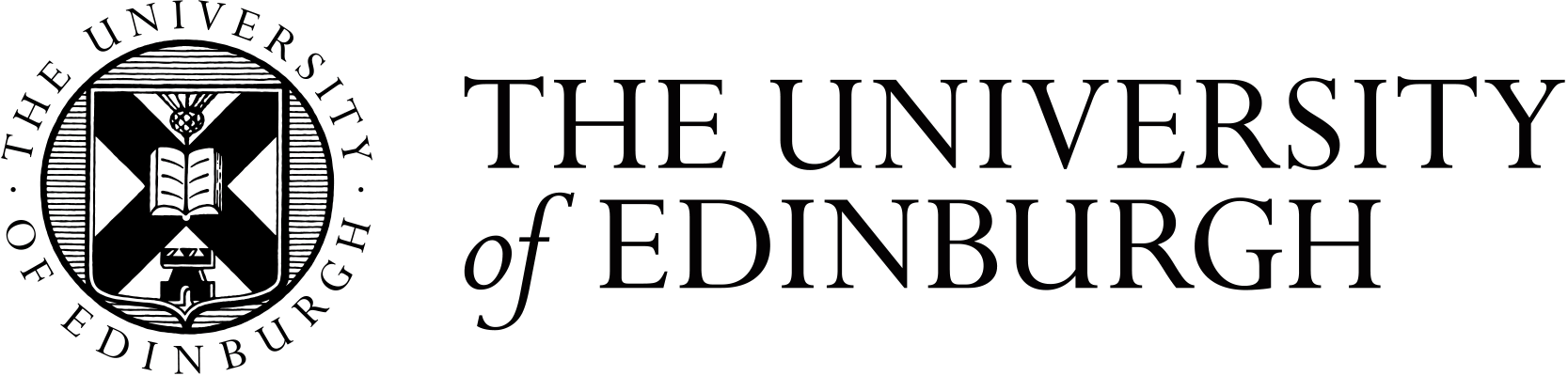 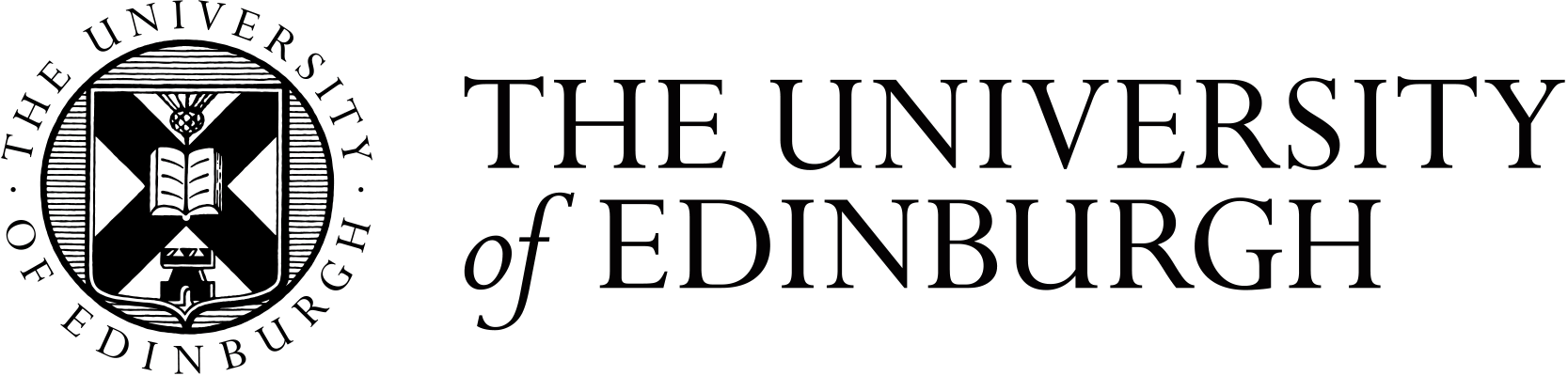 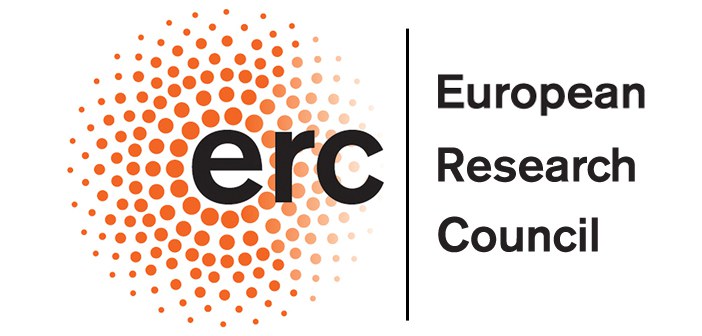 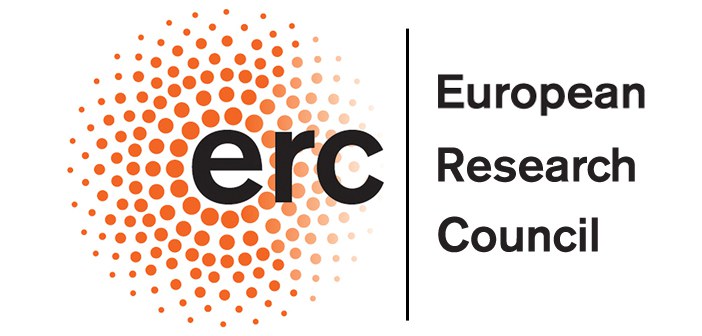 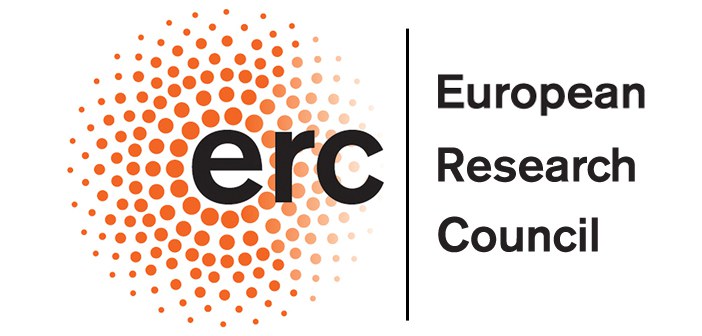 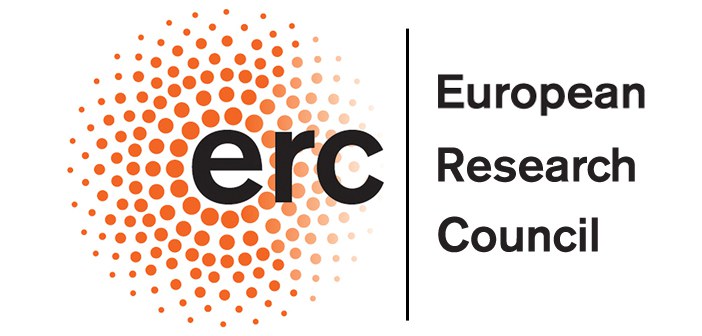 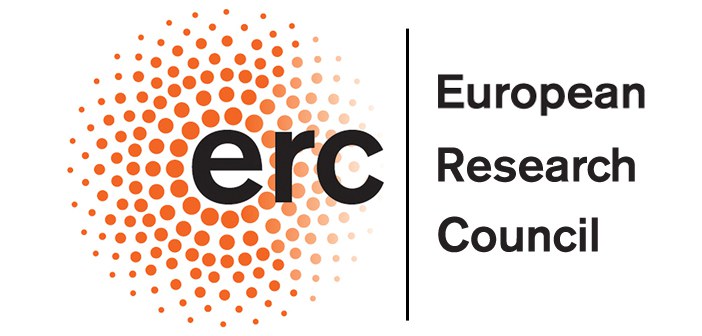 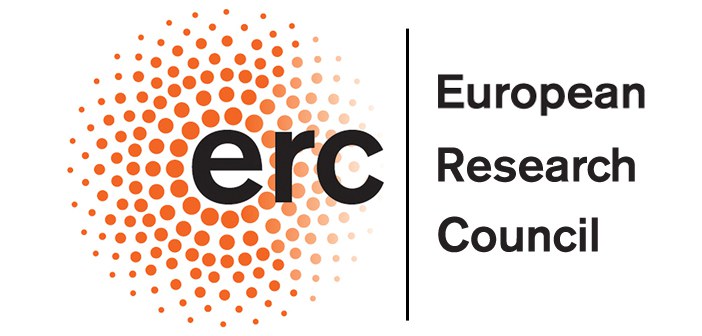 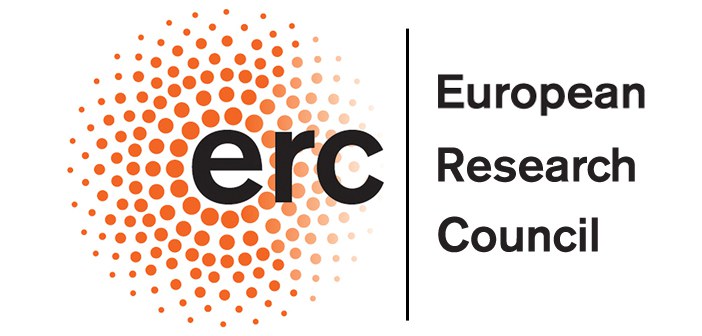 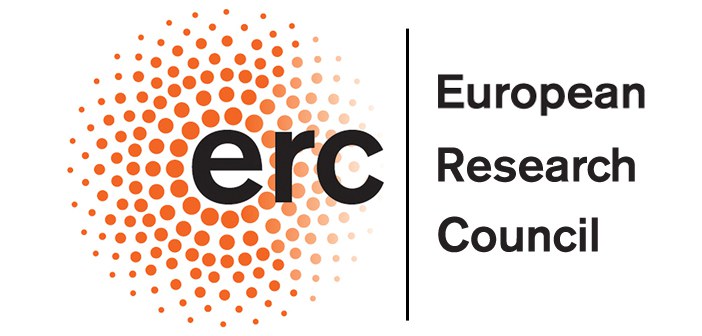 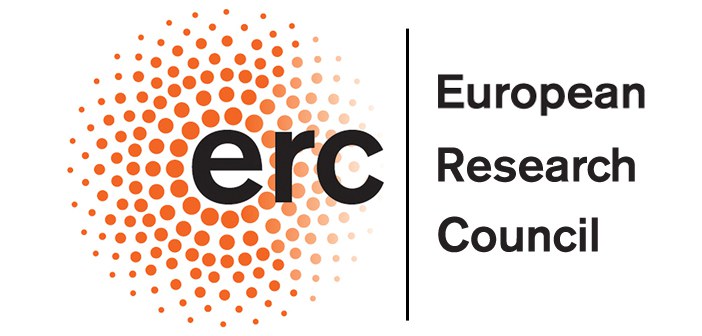 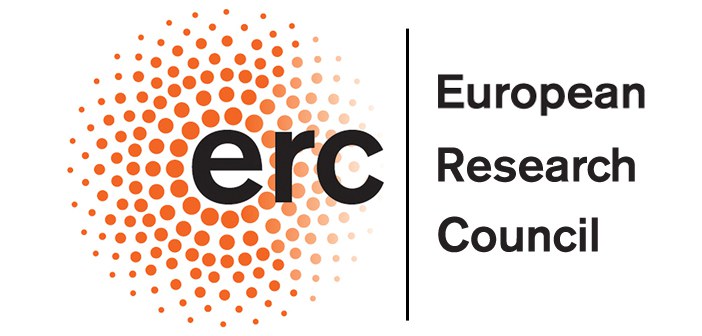 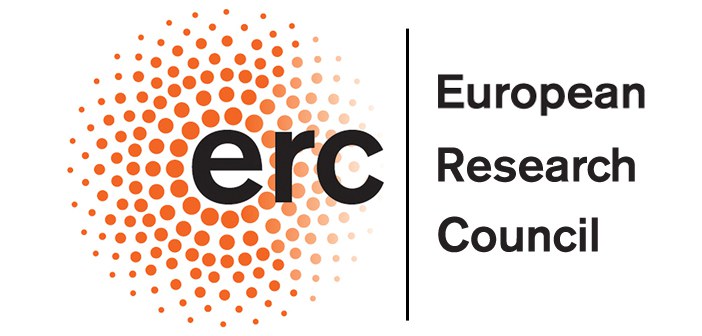 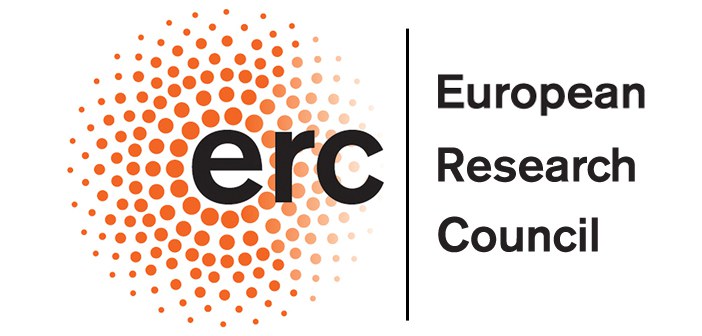 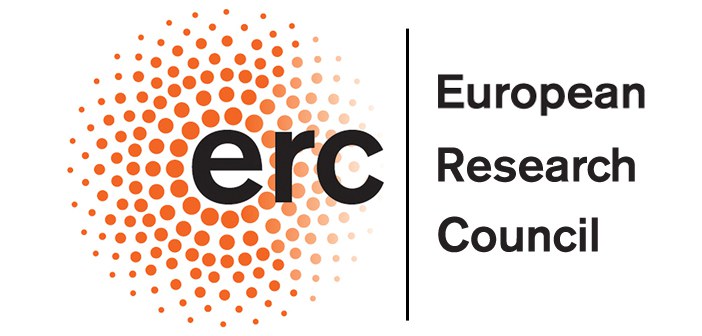 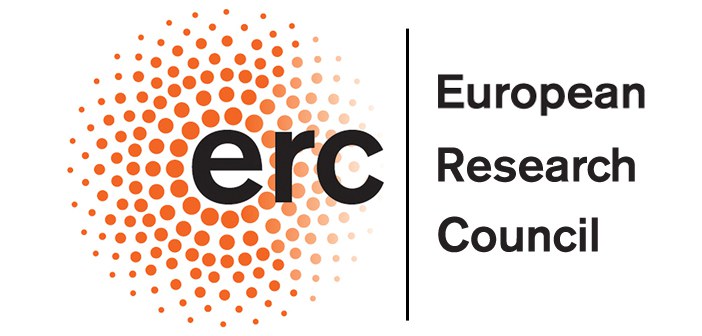 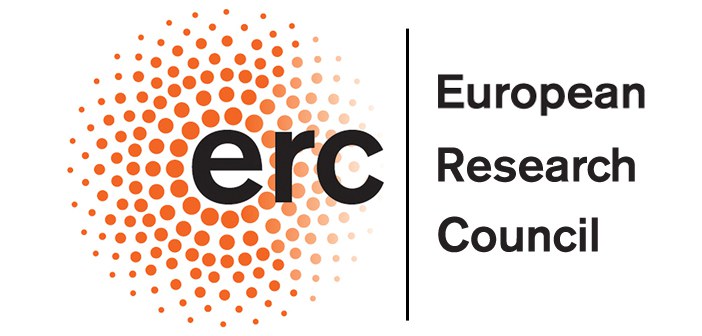 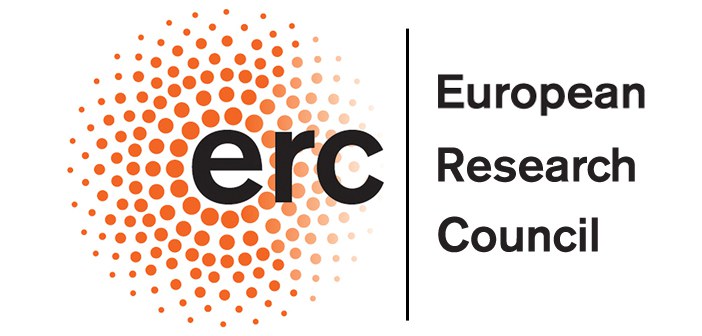 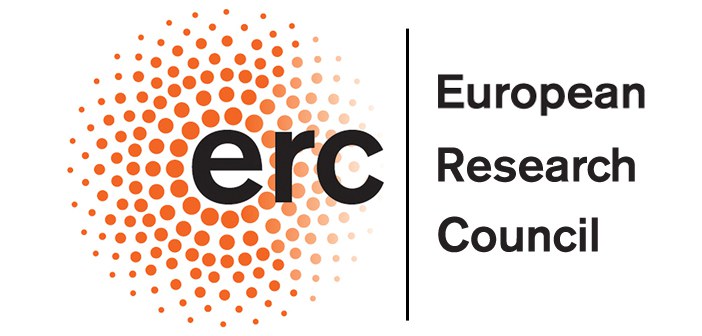 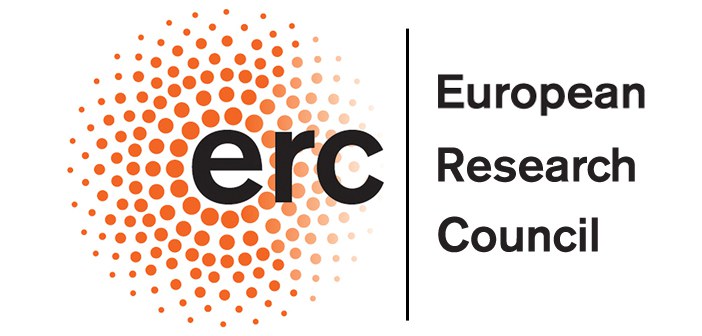 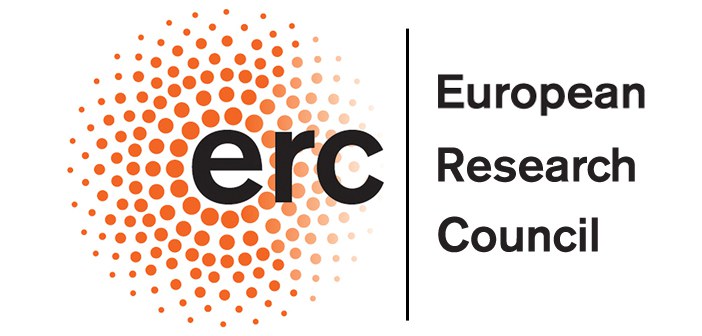 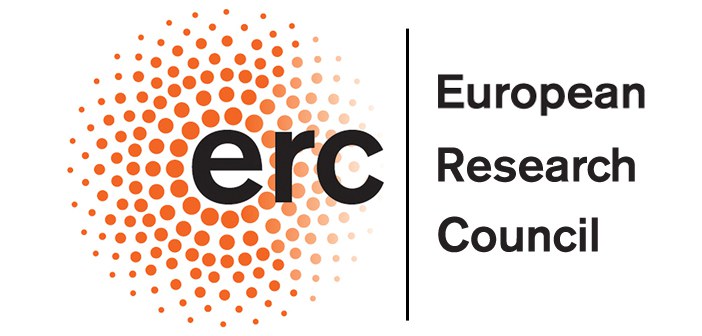 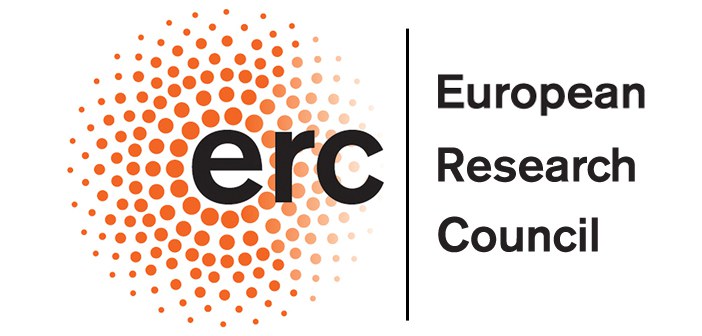 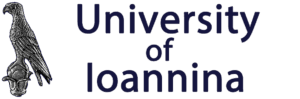 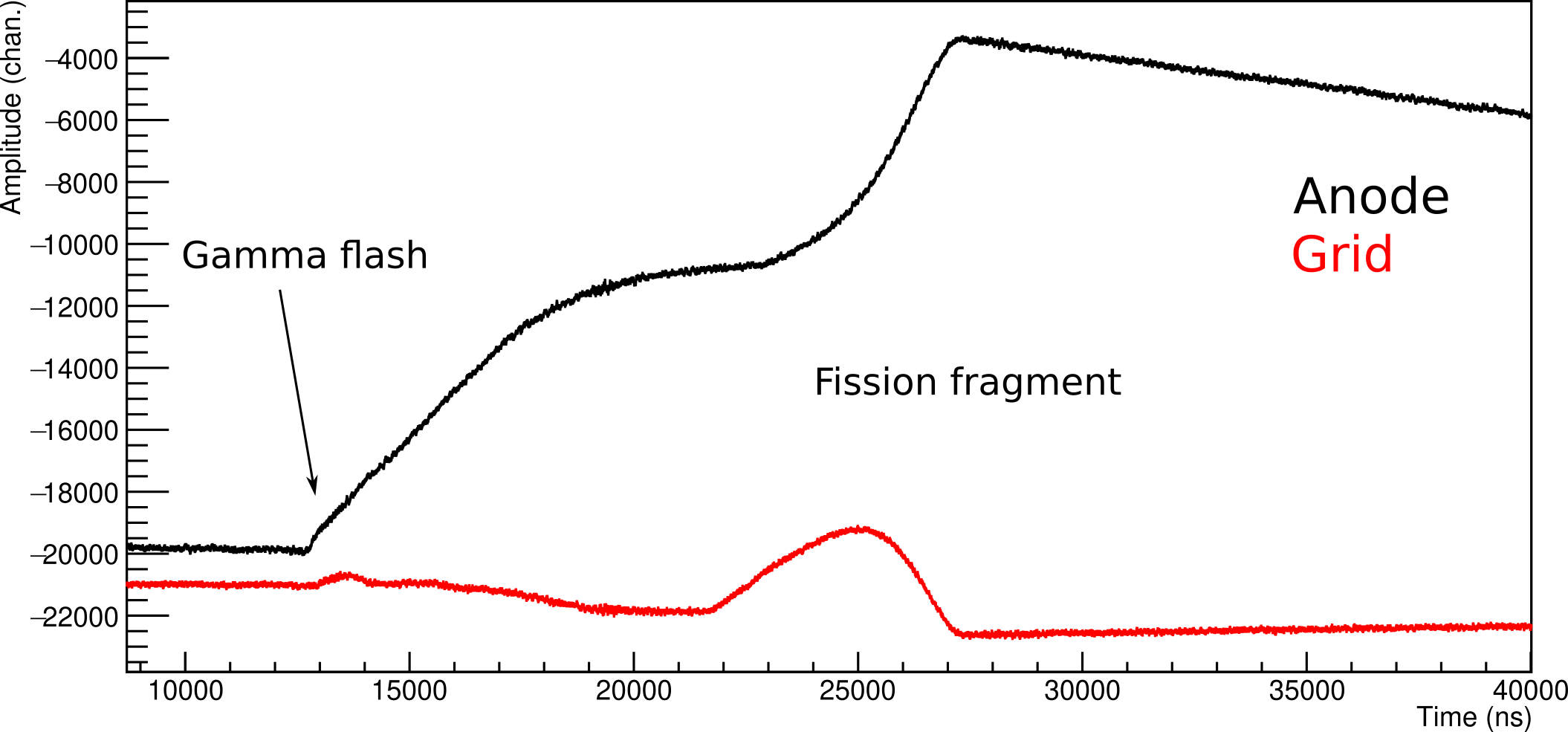 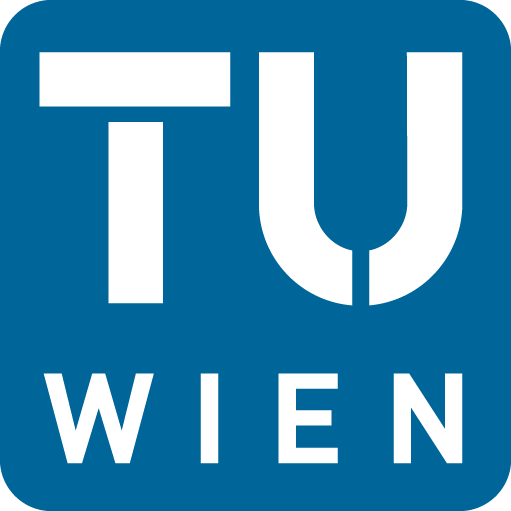 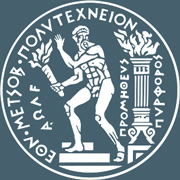 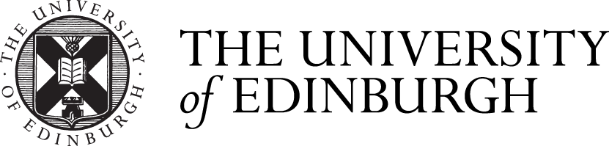 ⌀6cm collimator isobutane
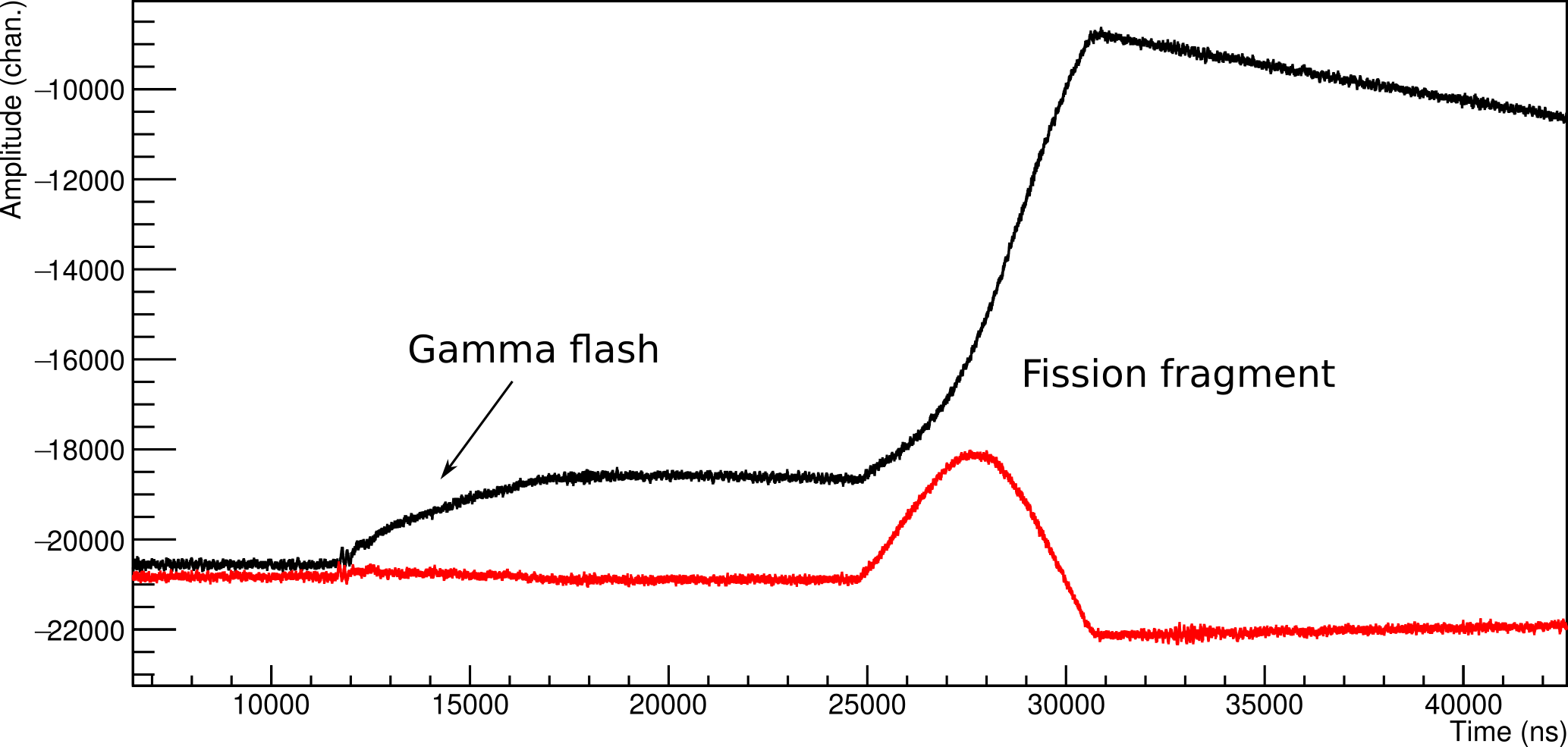 ⌀2cm collimator isobutane
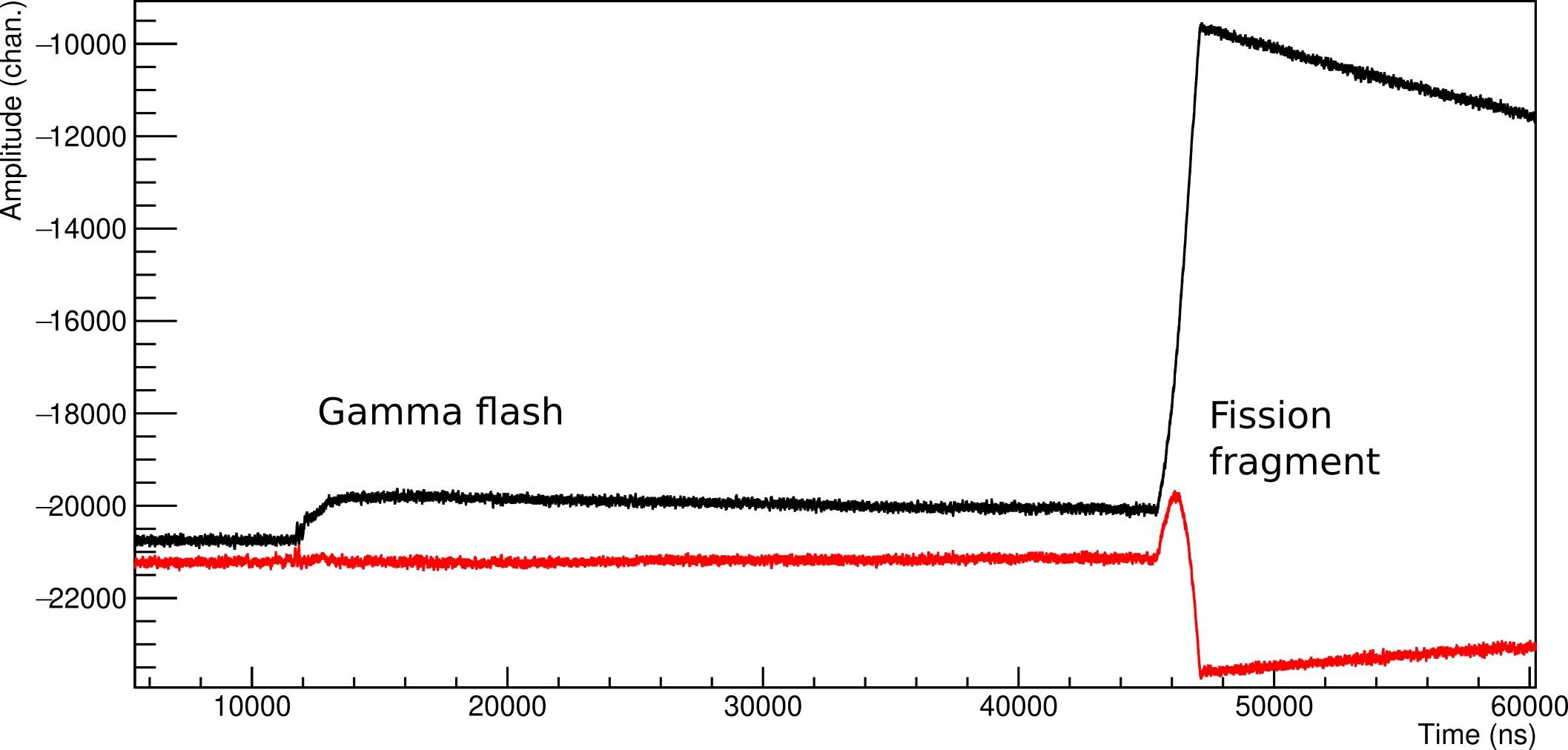 ⌀2cm collimator CF4
Nikolay Sosnin		                 		                         		IOP 2025        		24 April 2025
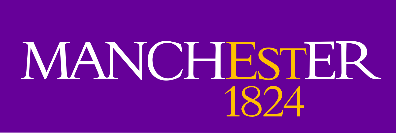 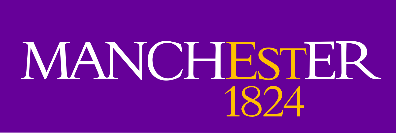 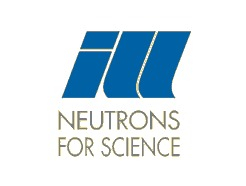 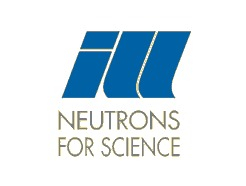 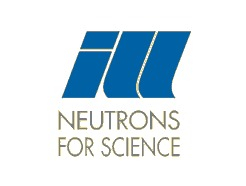 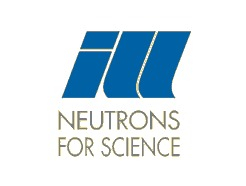 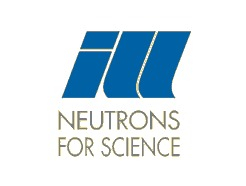 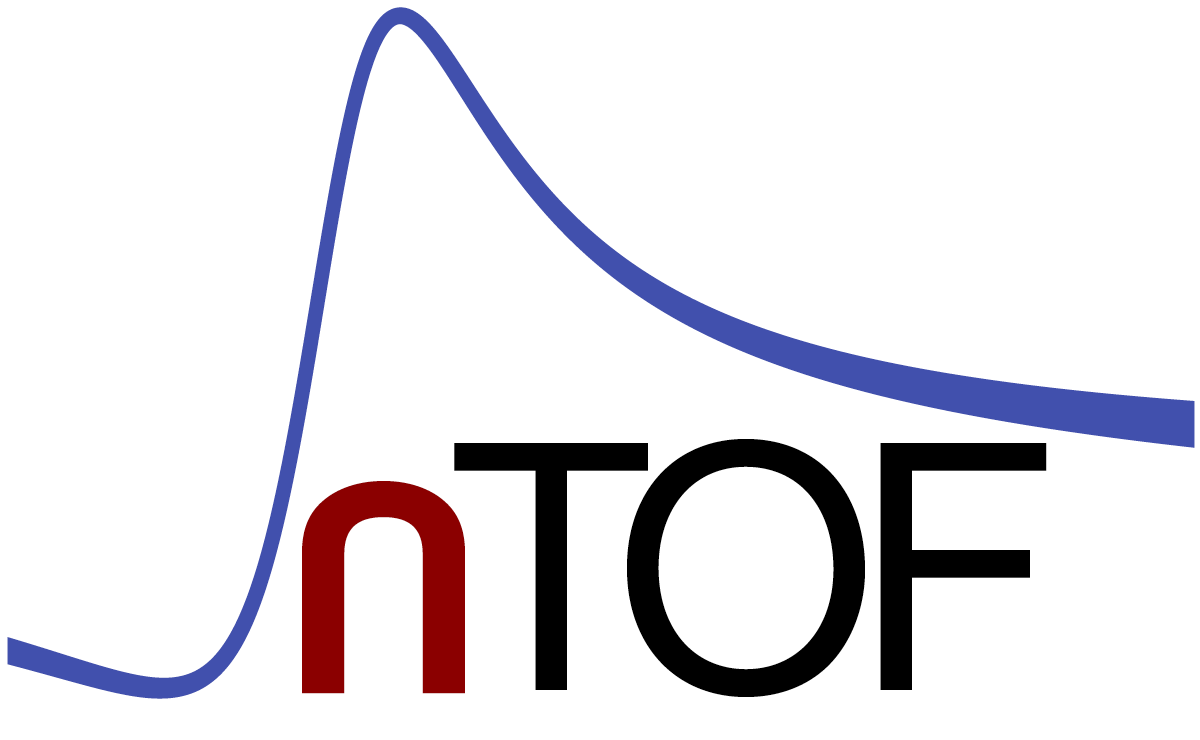 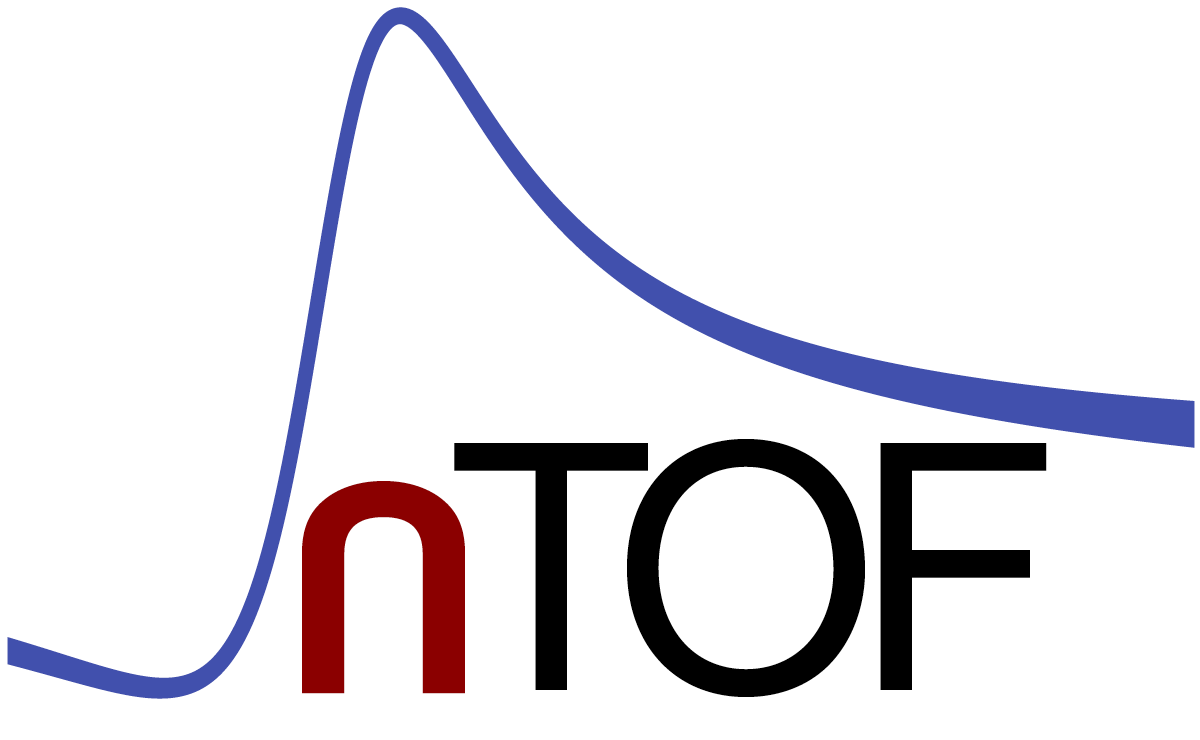 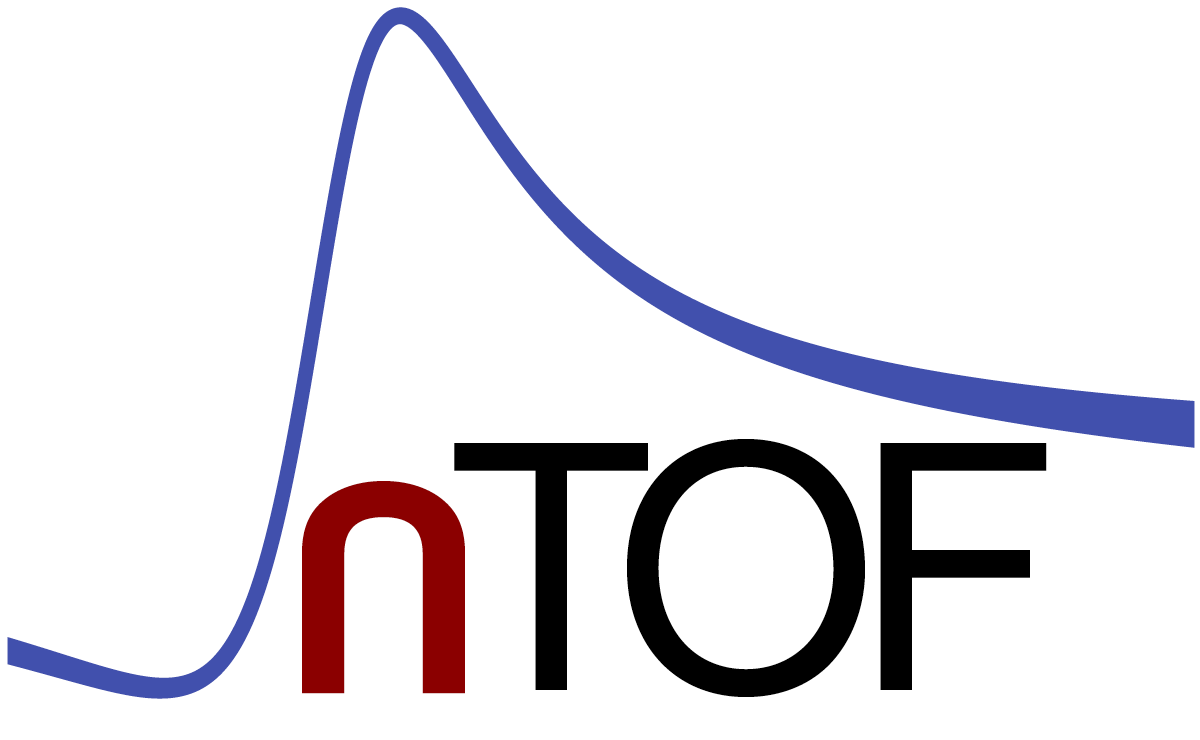 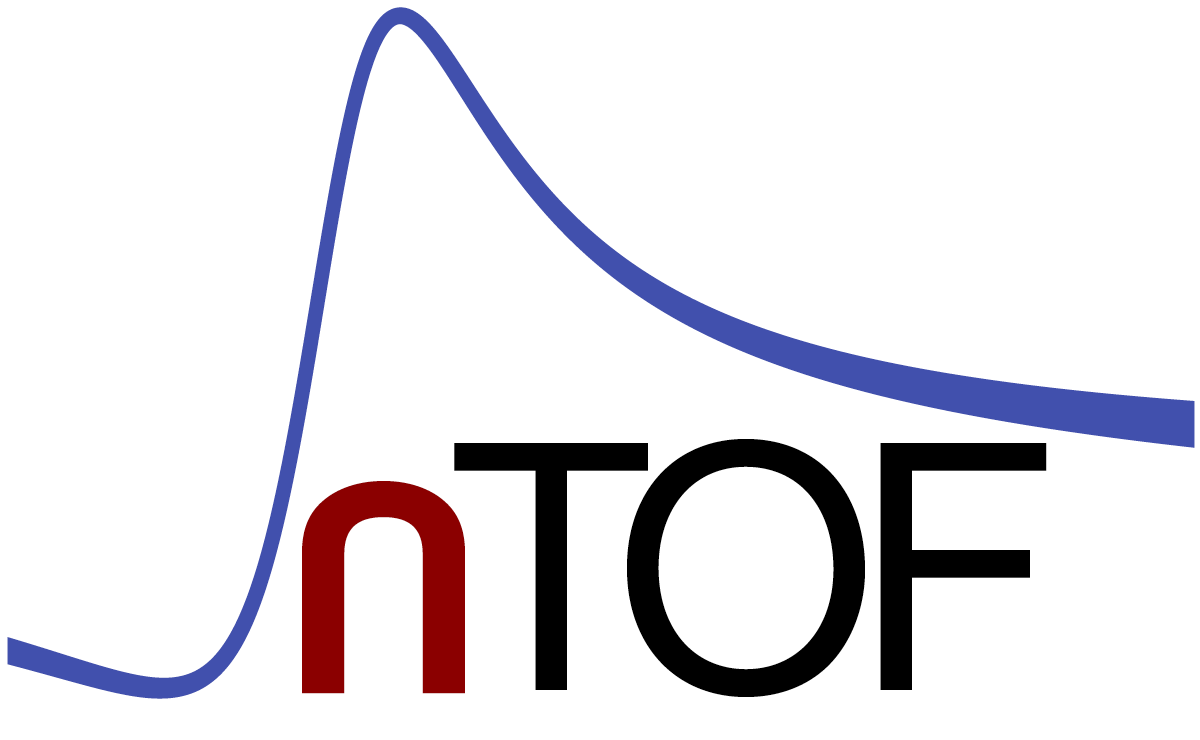 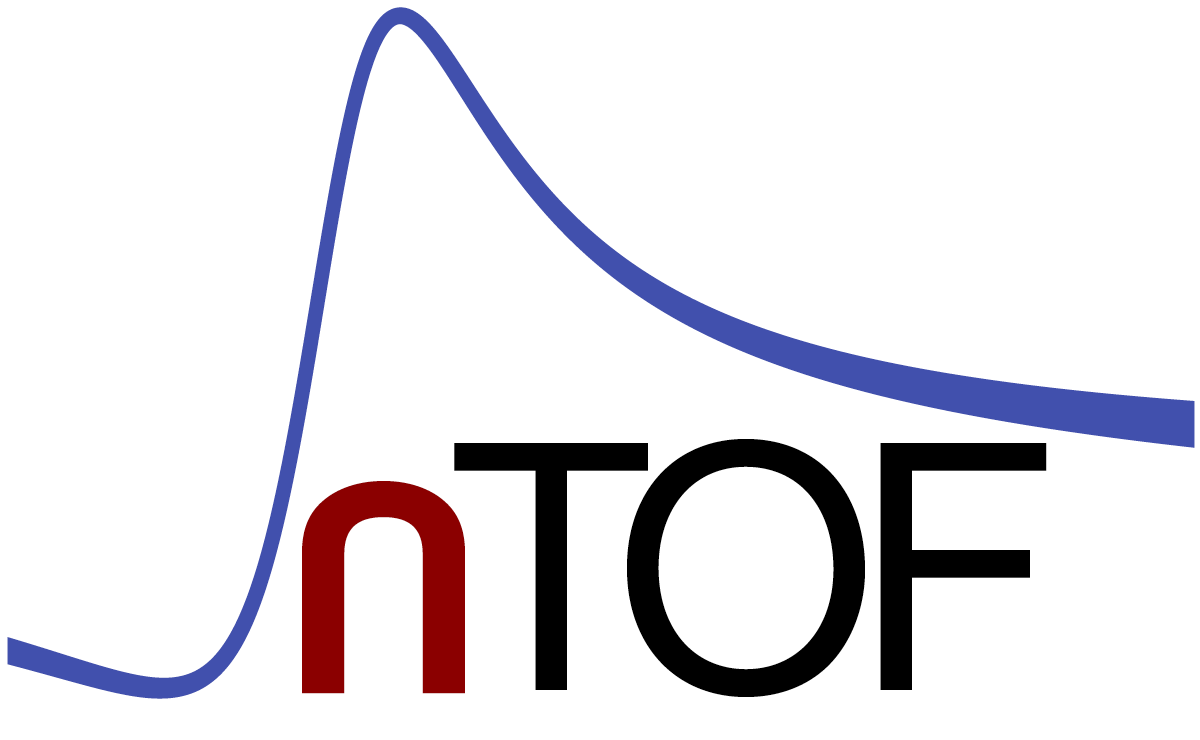 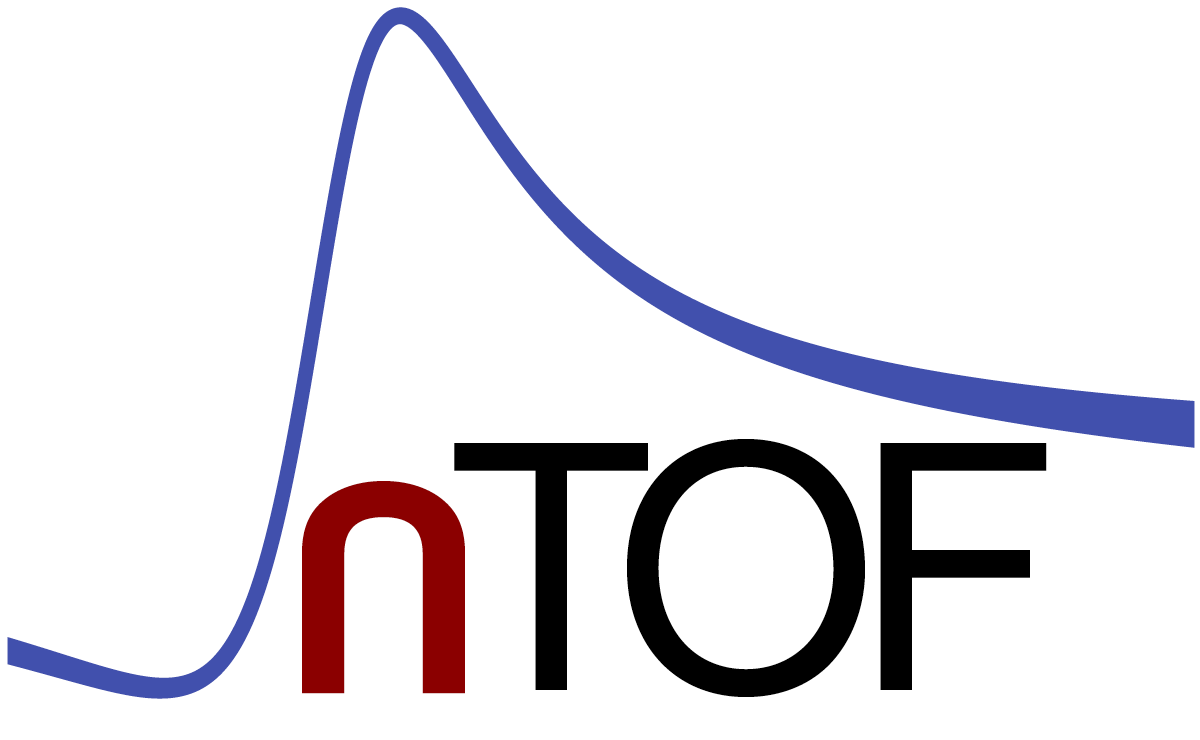 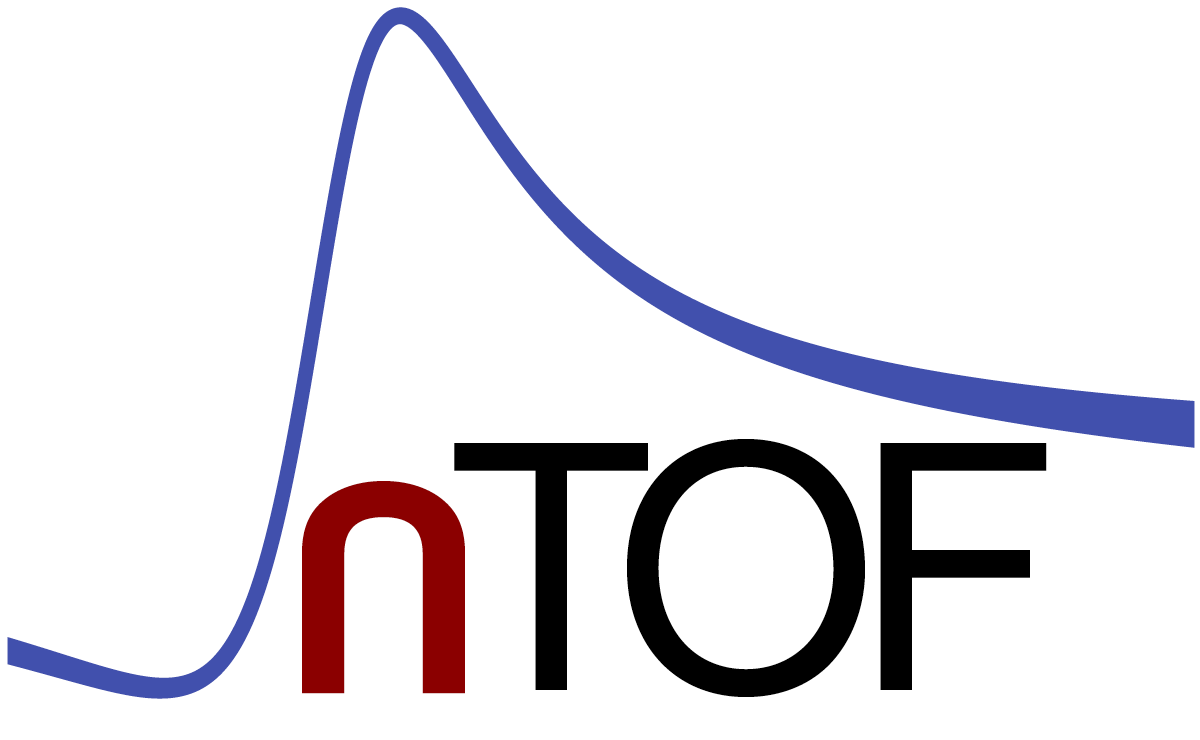 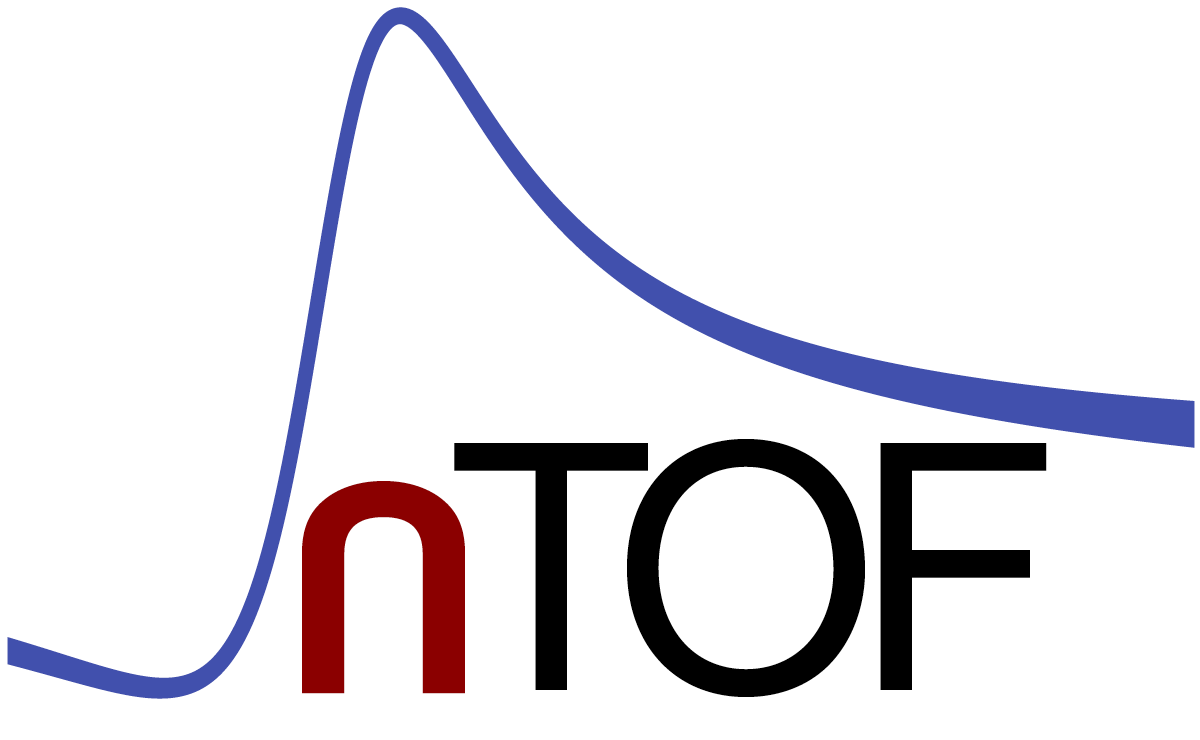 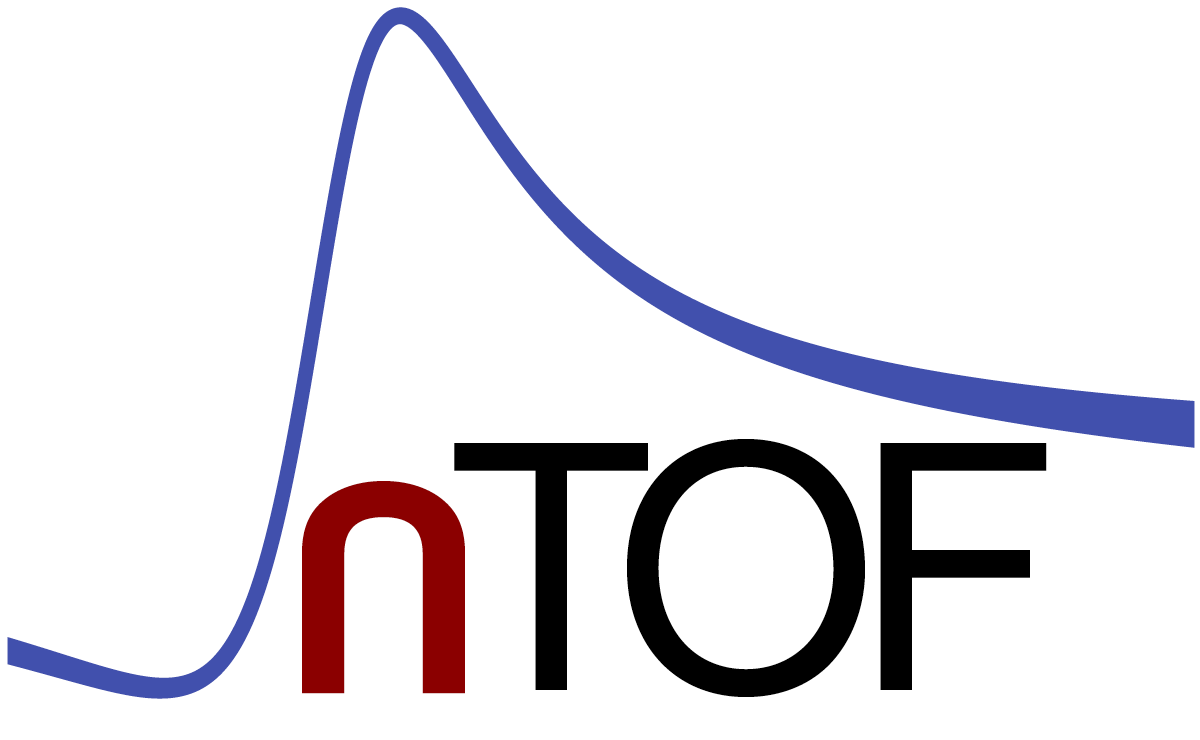 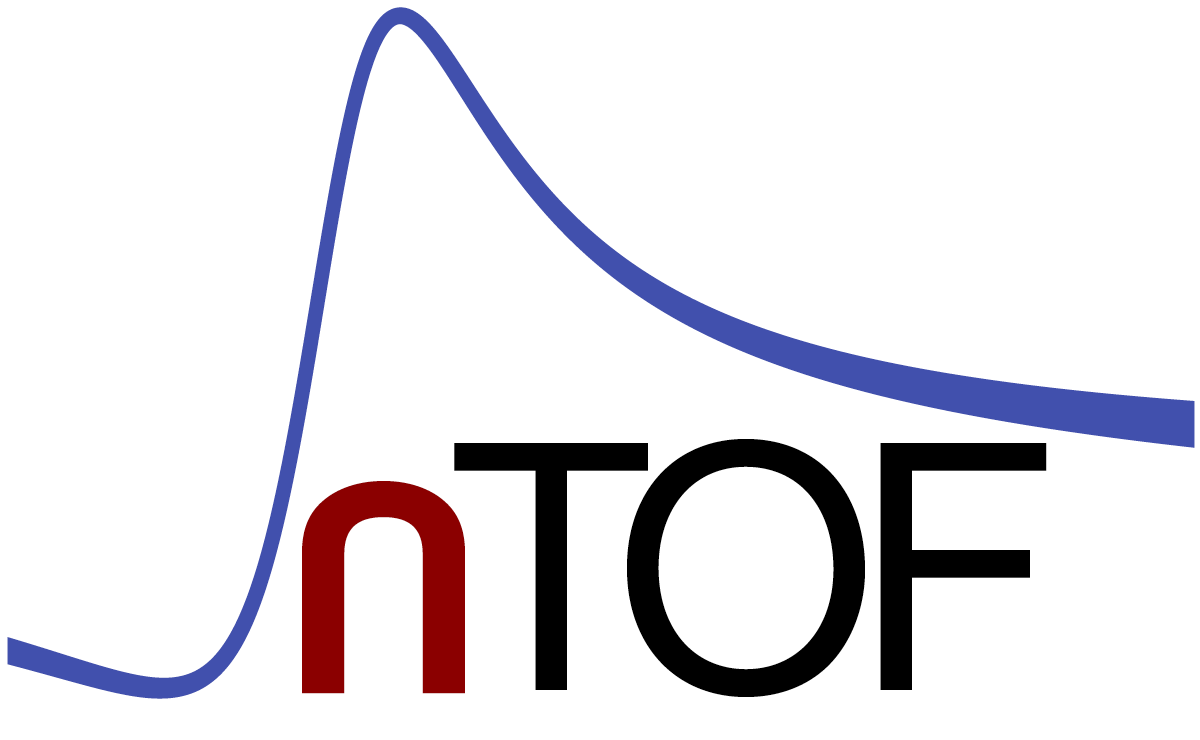 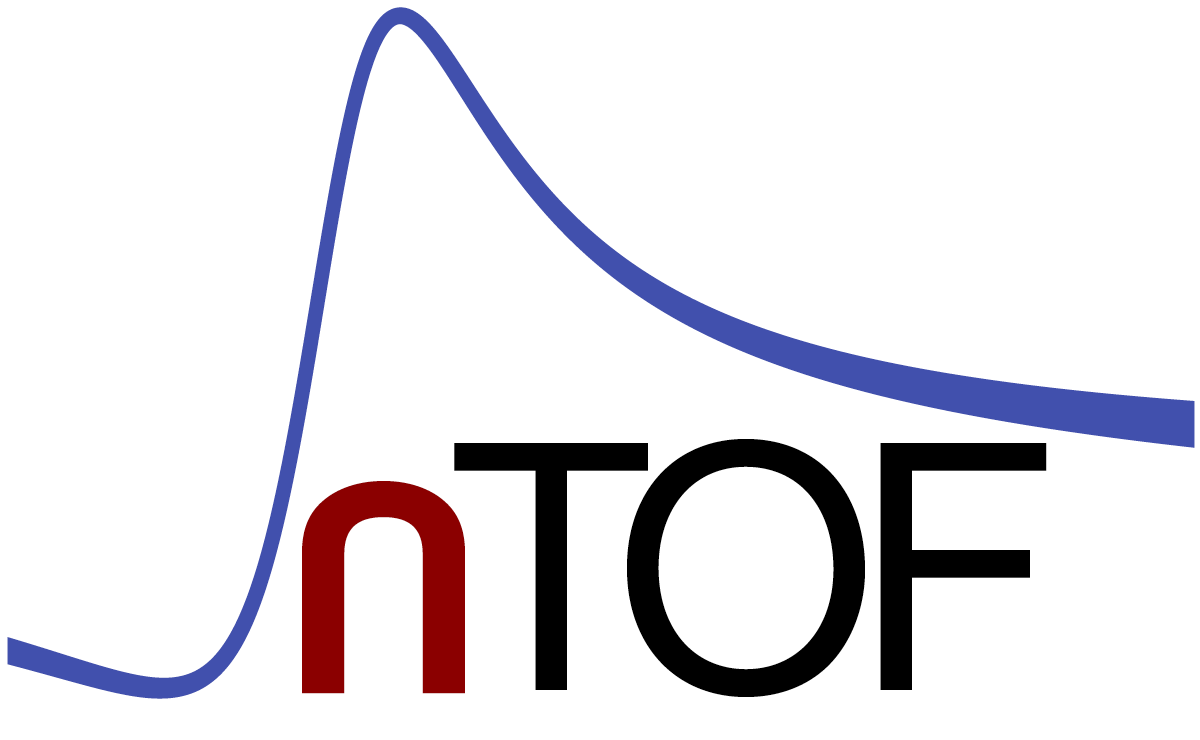 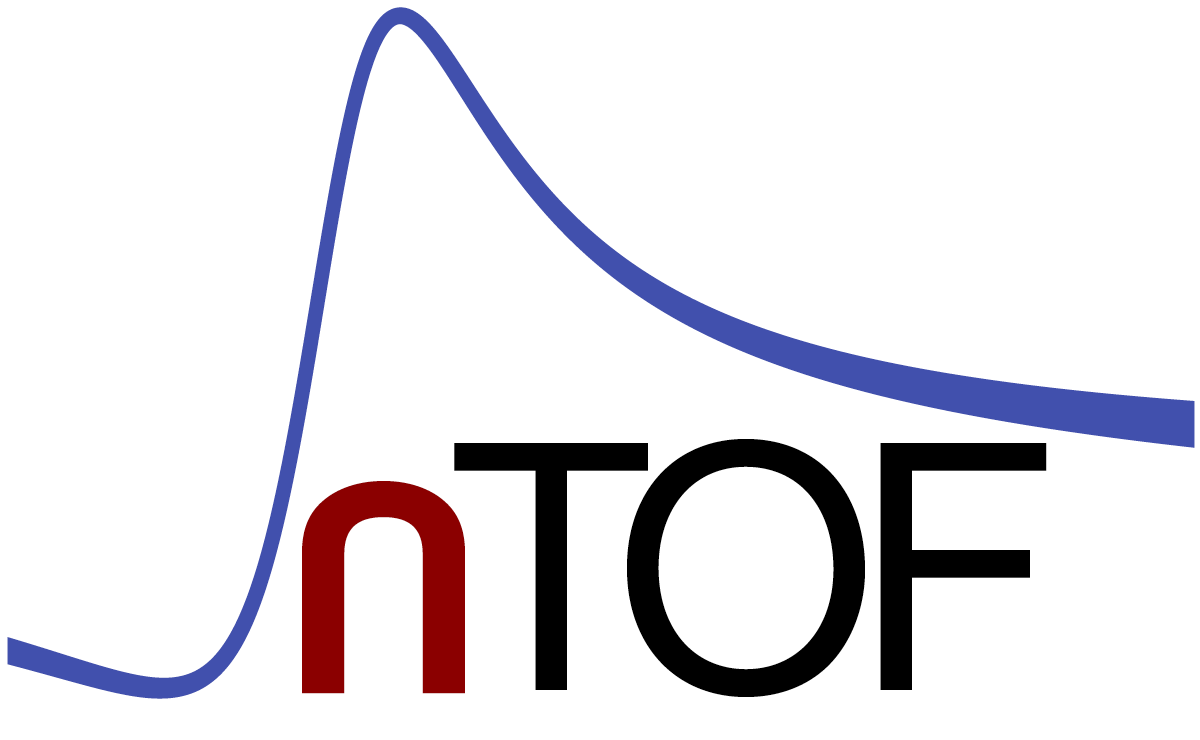 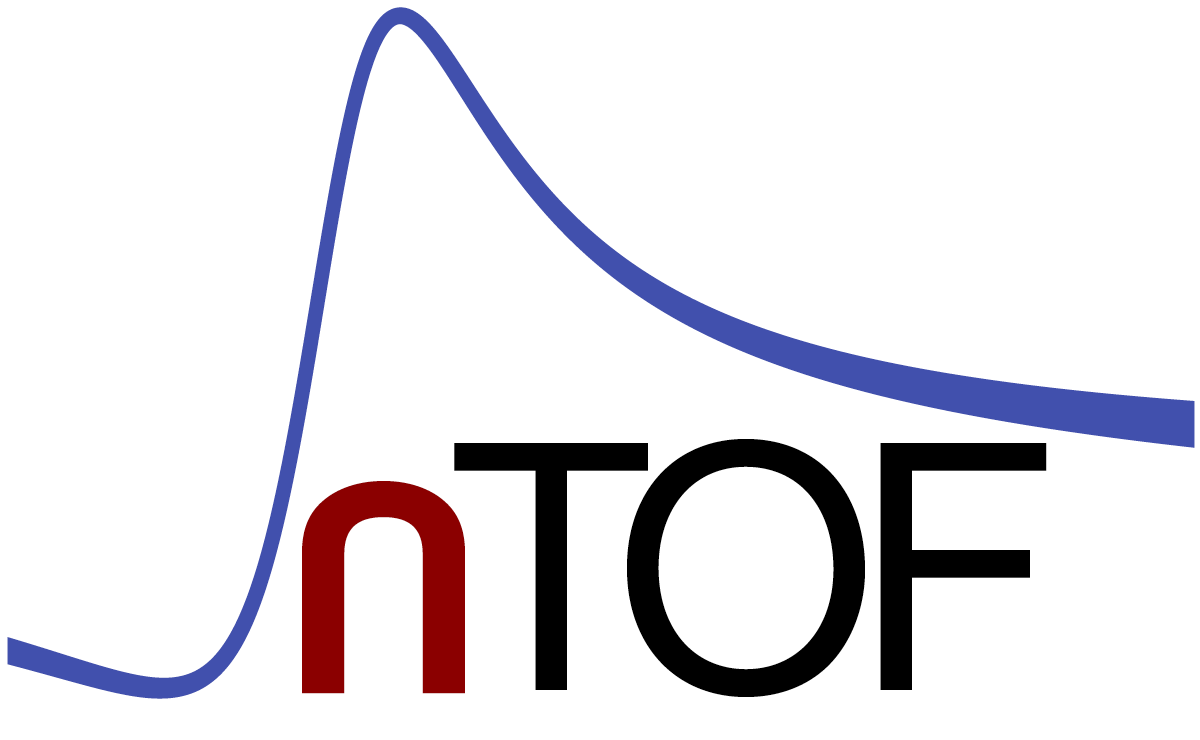 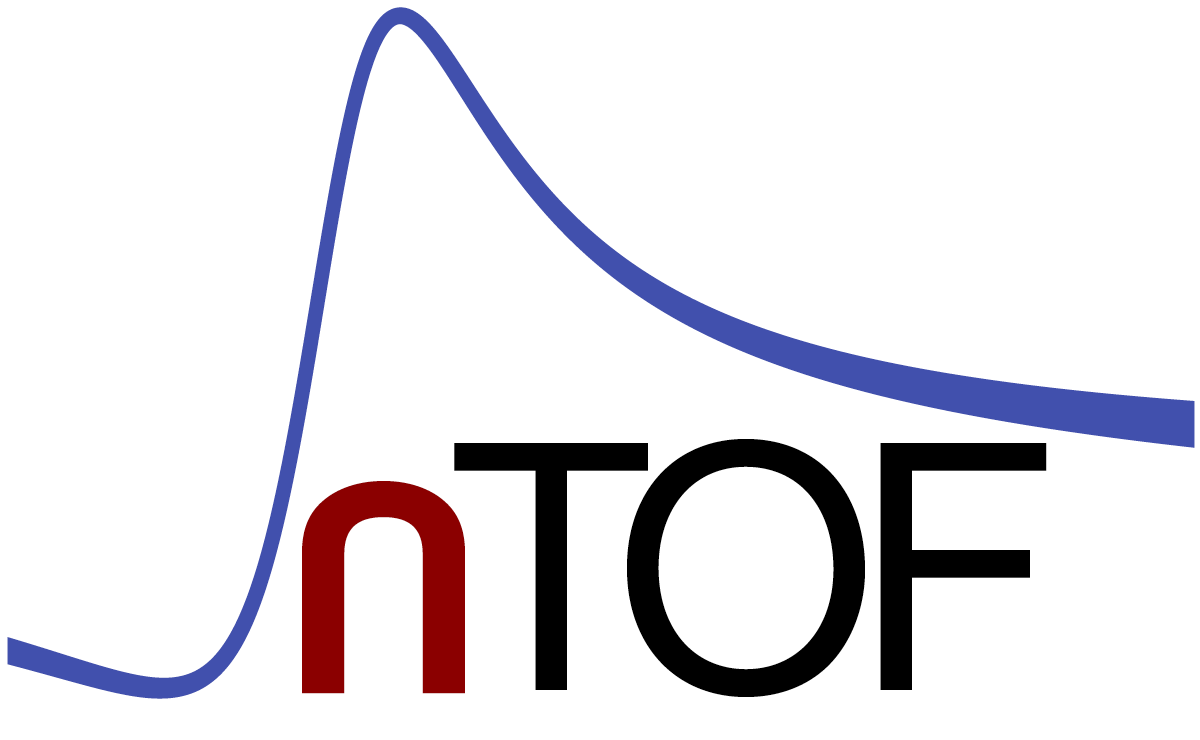 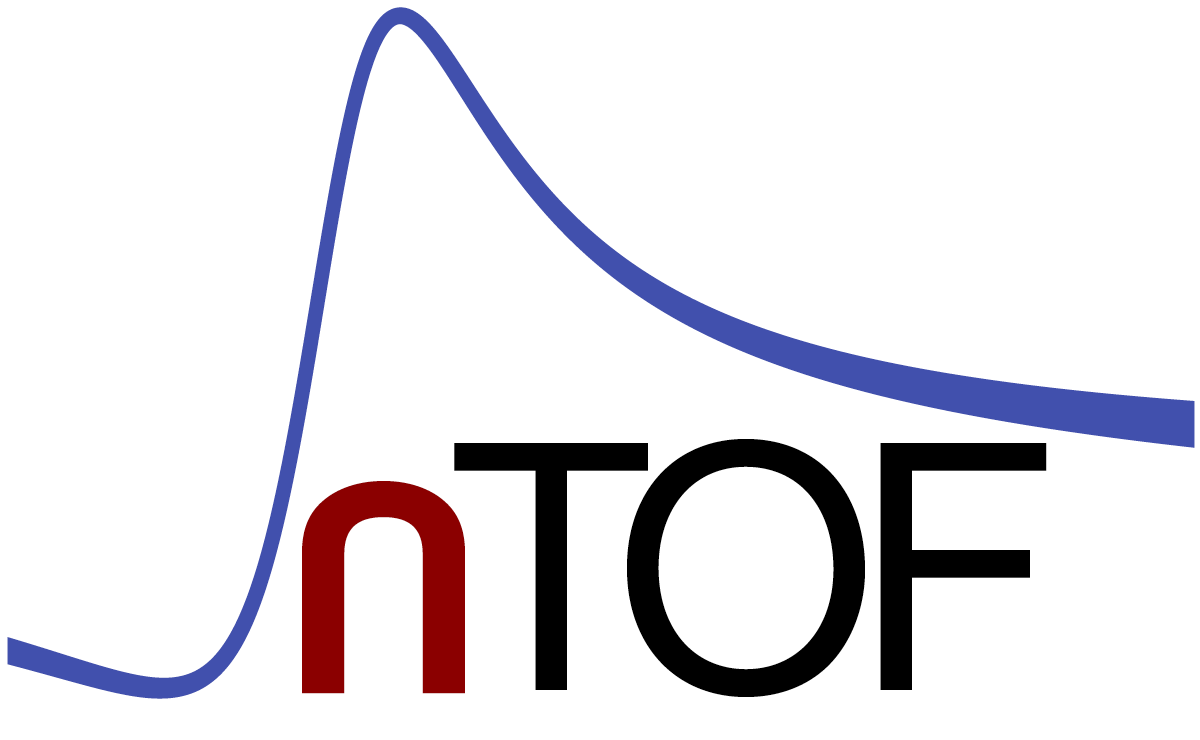 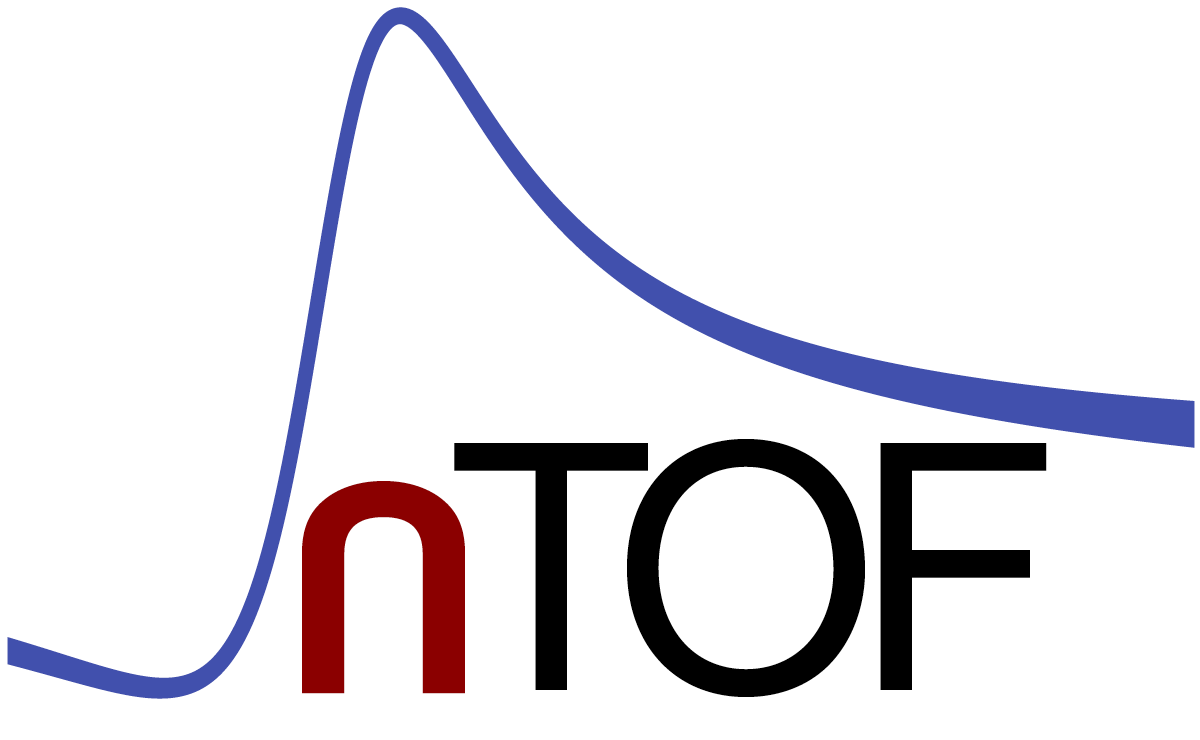 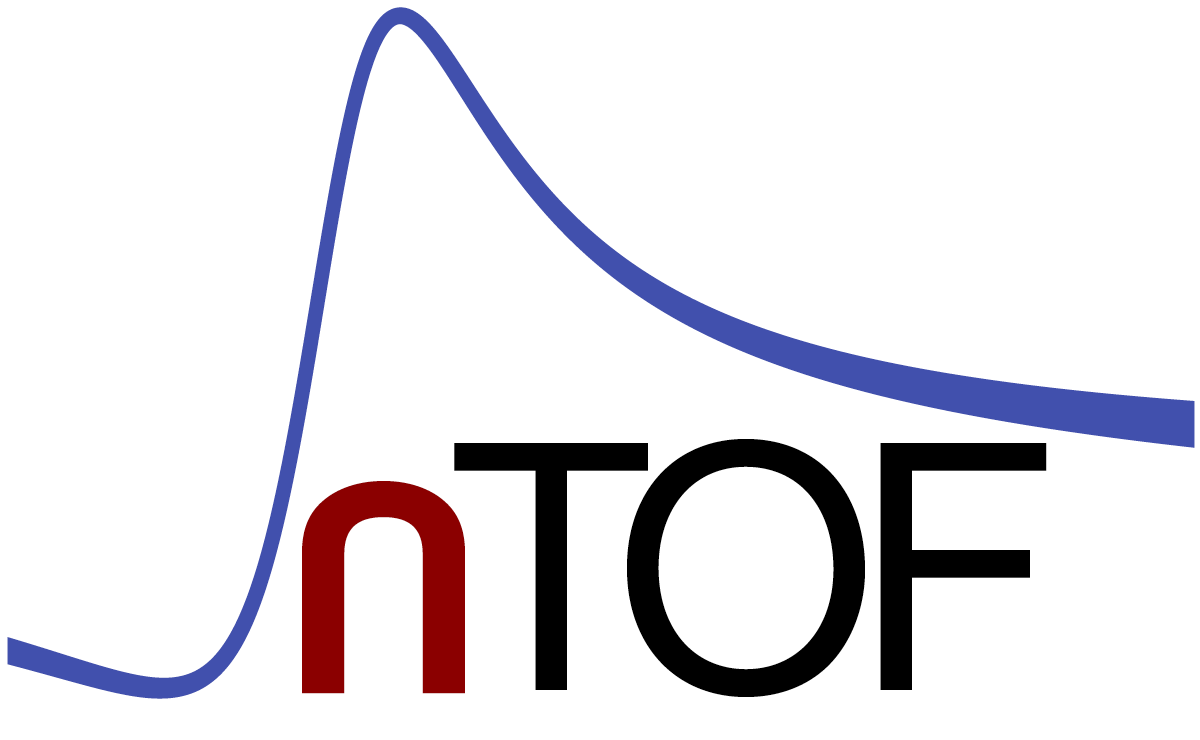 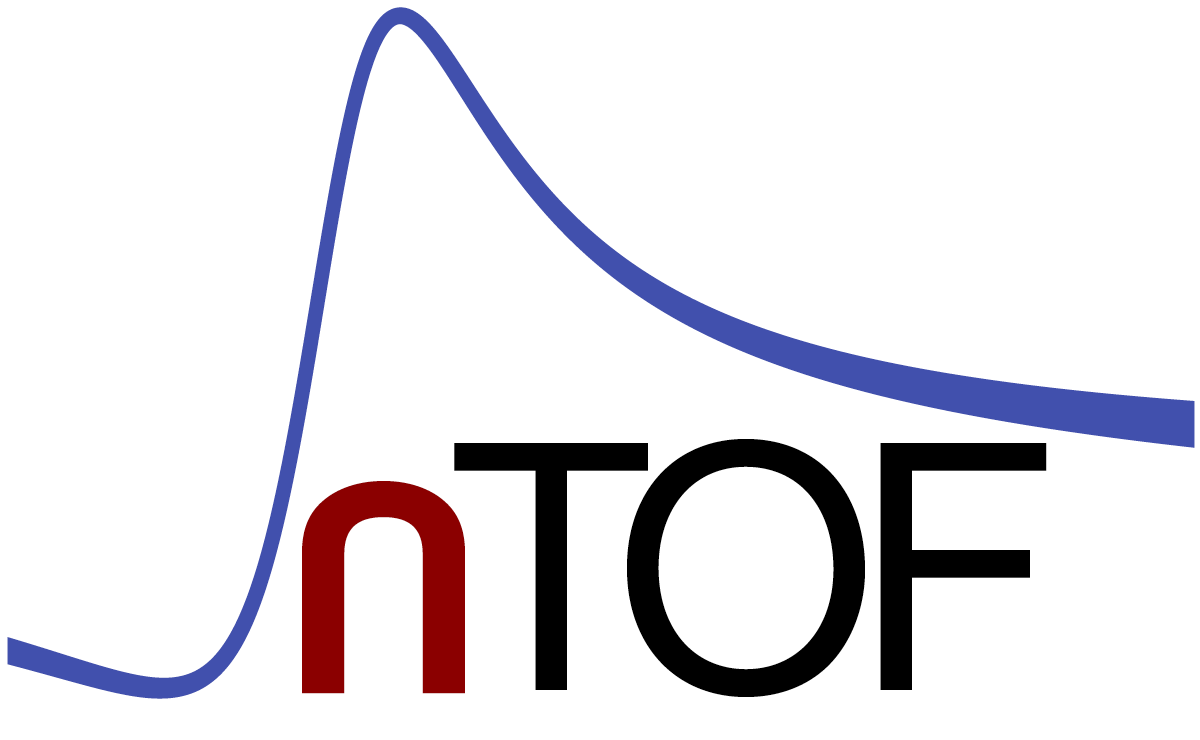 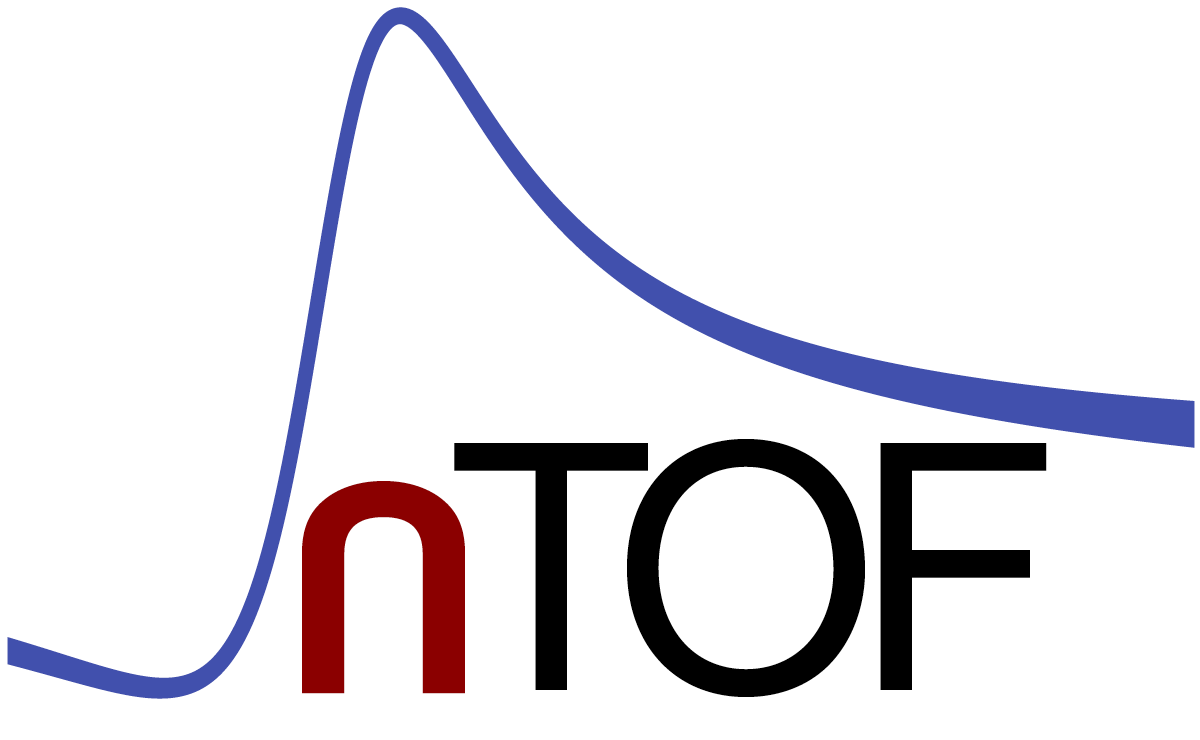 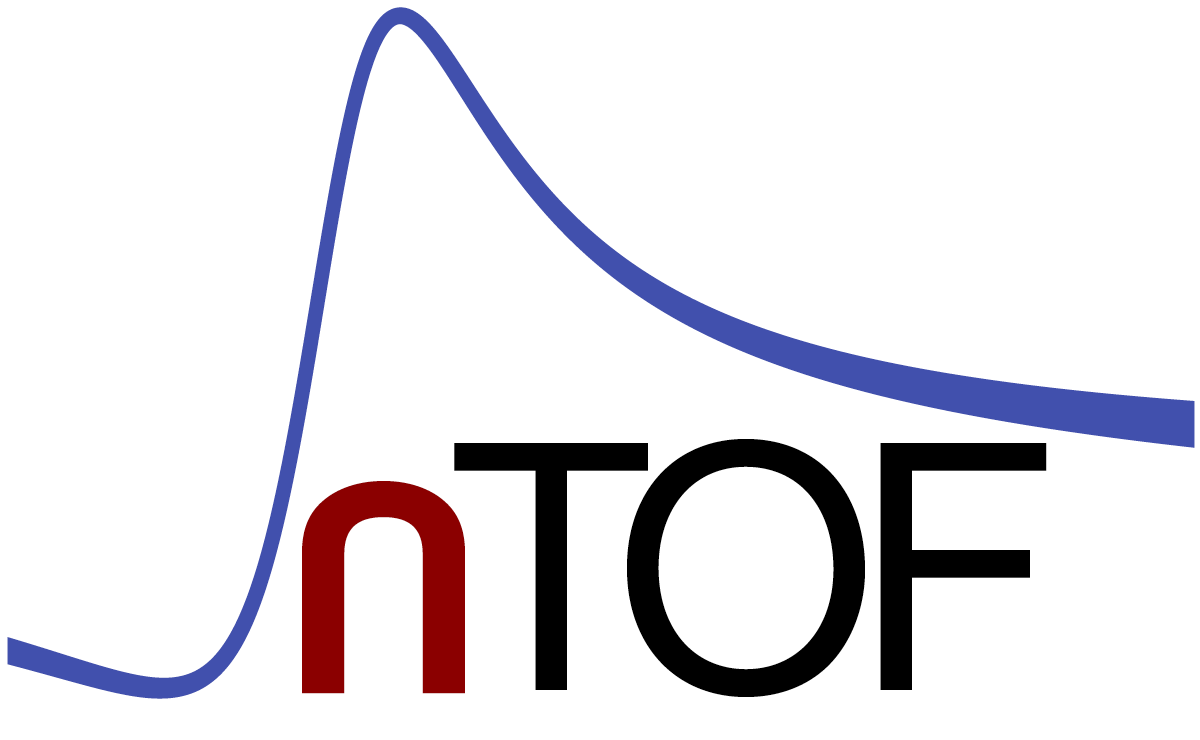 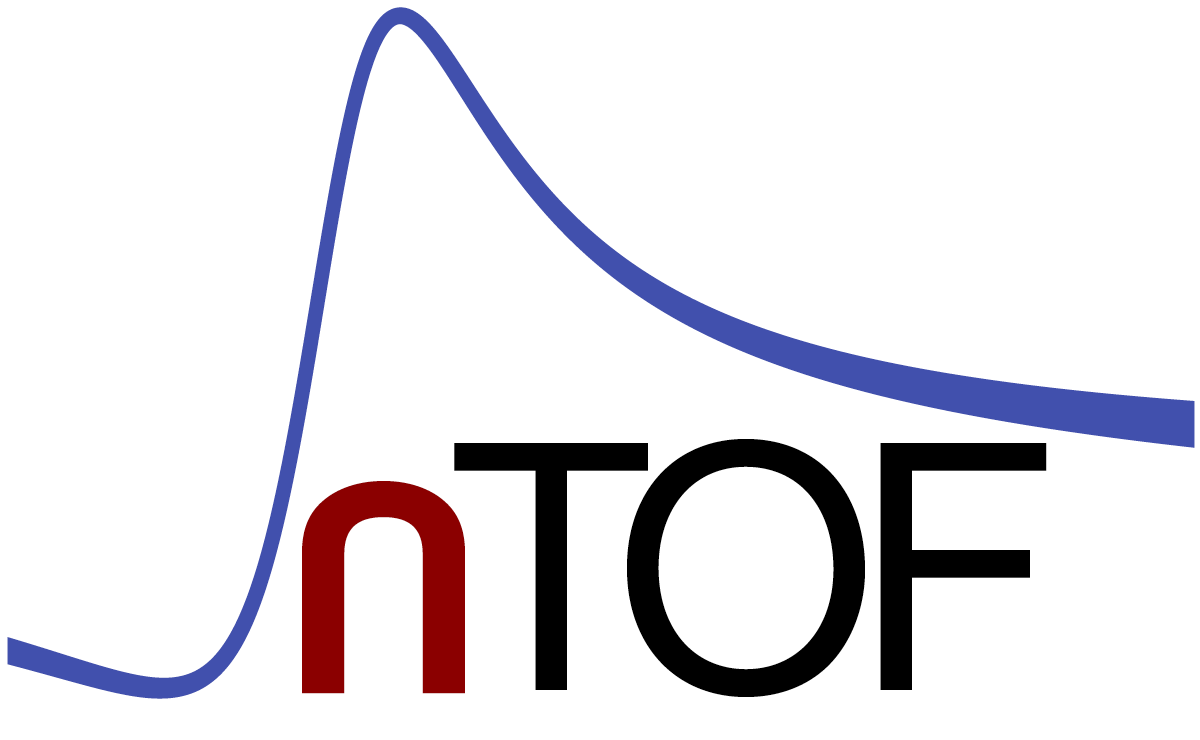 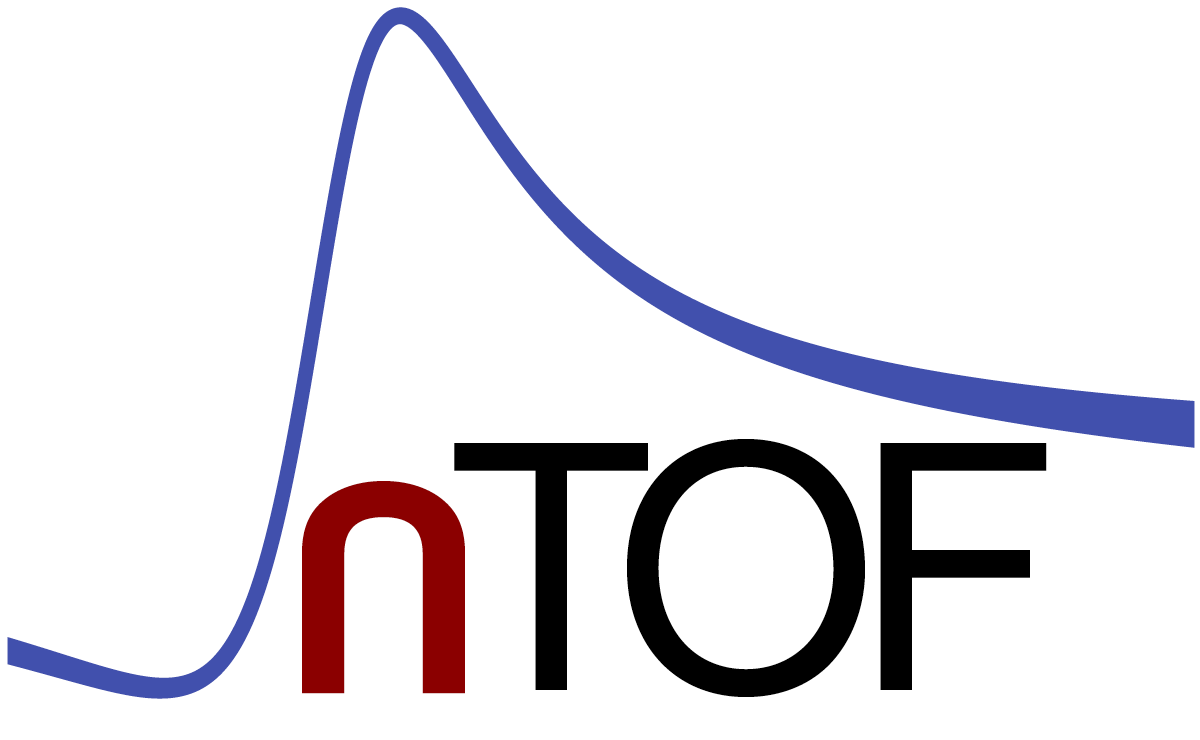 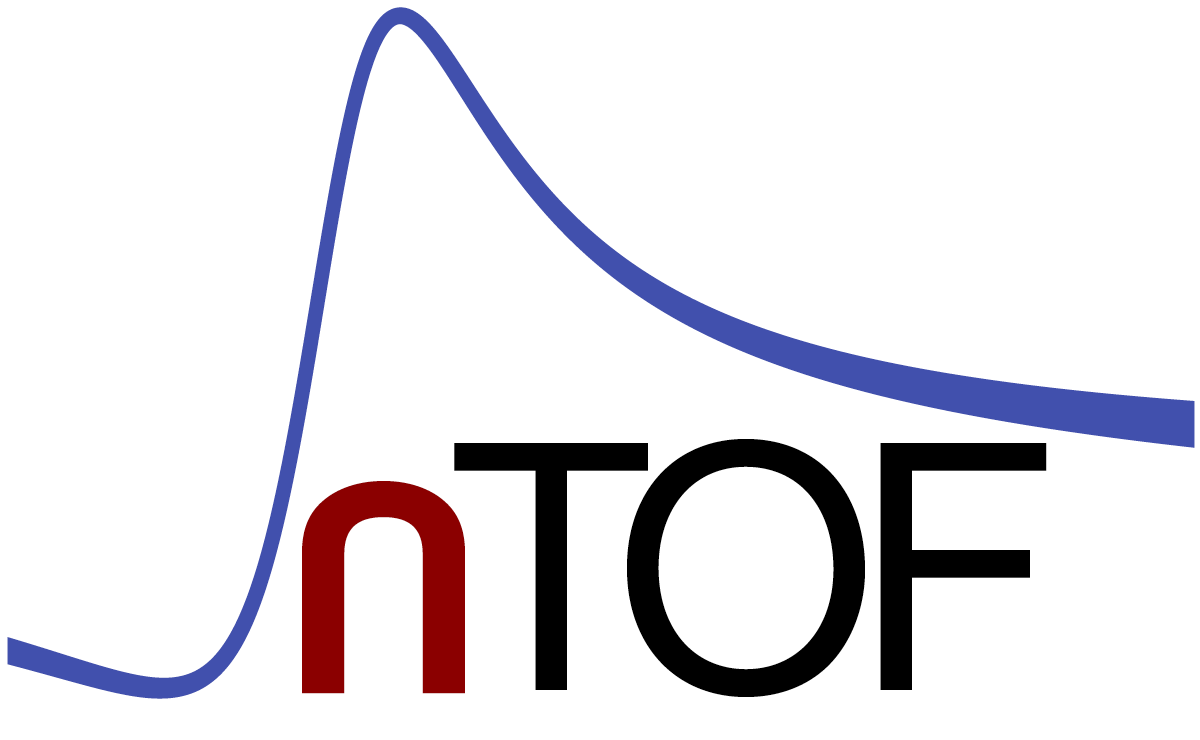 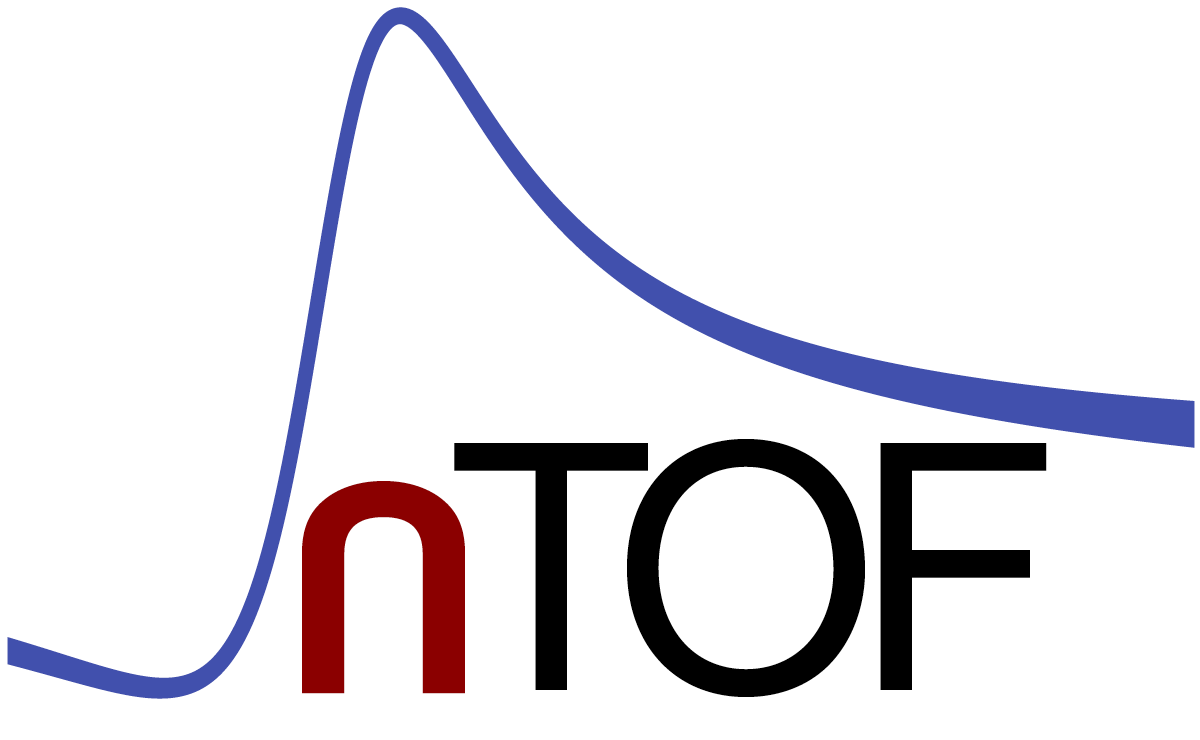 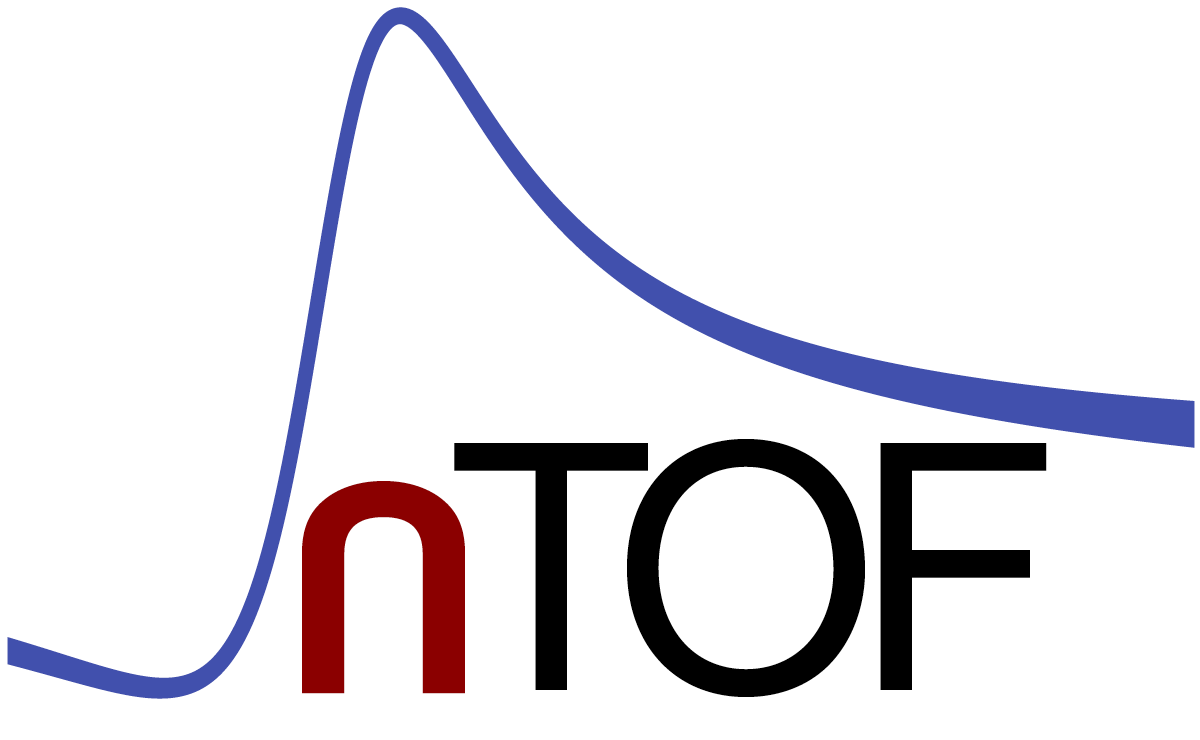 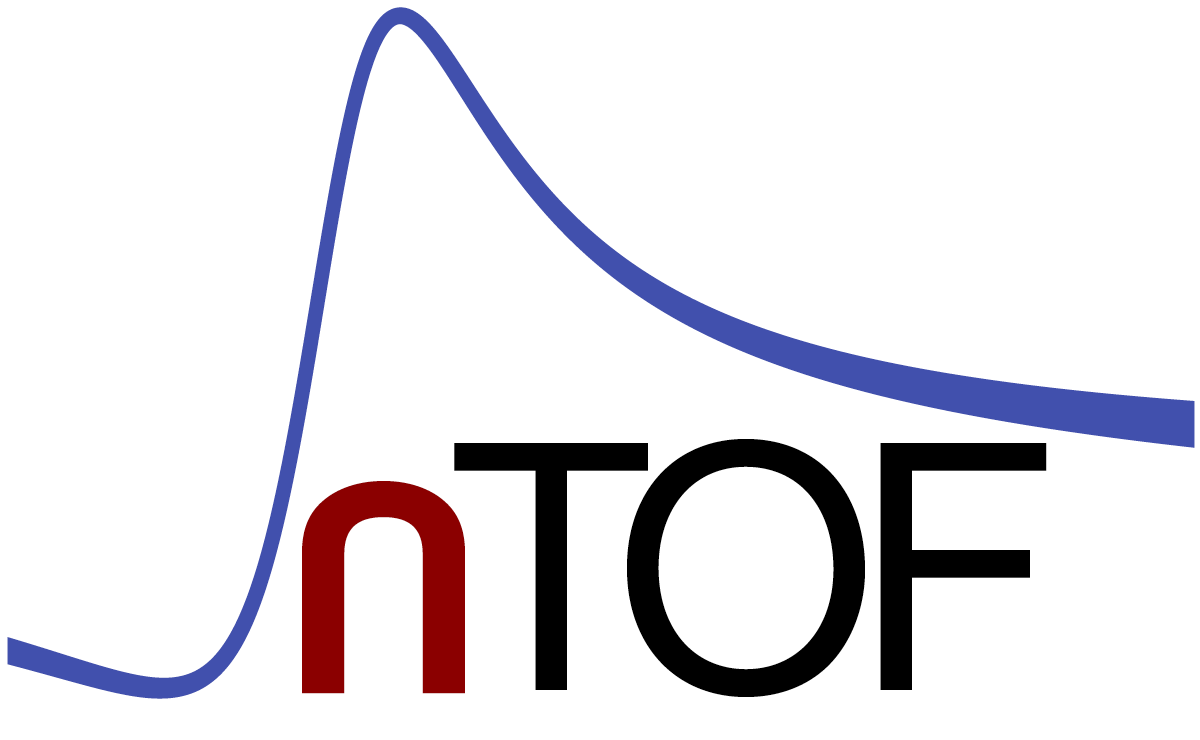 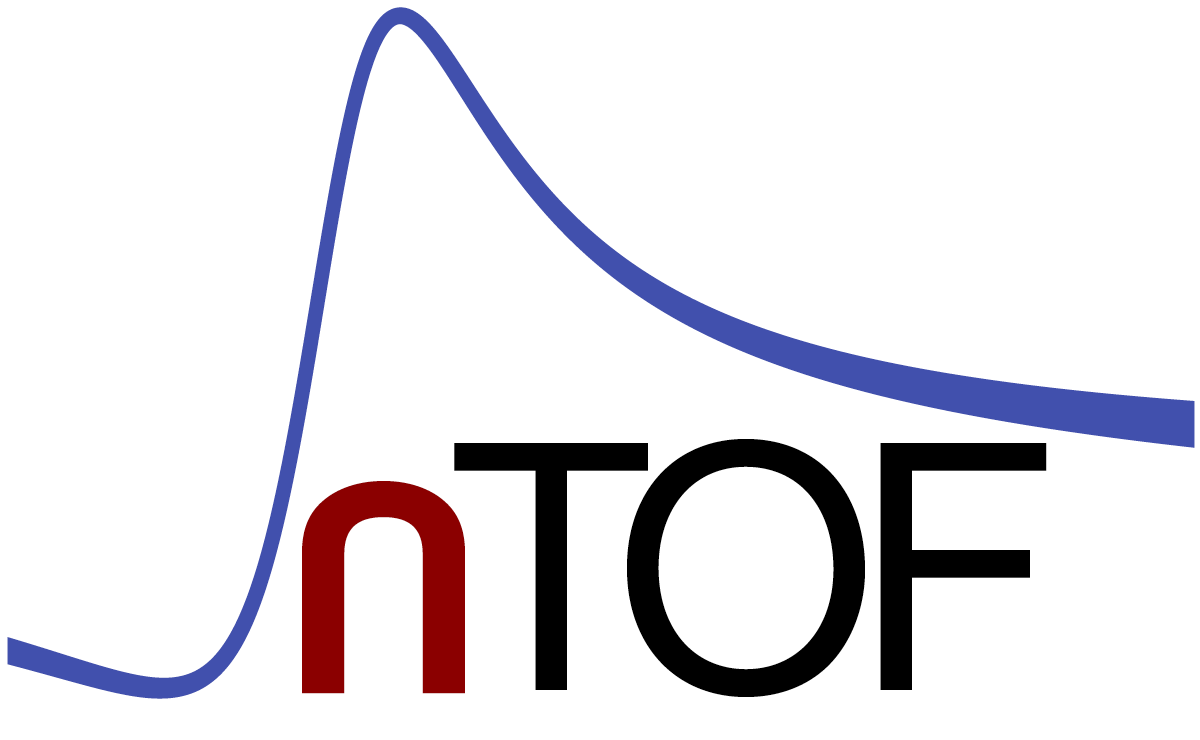 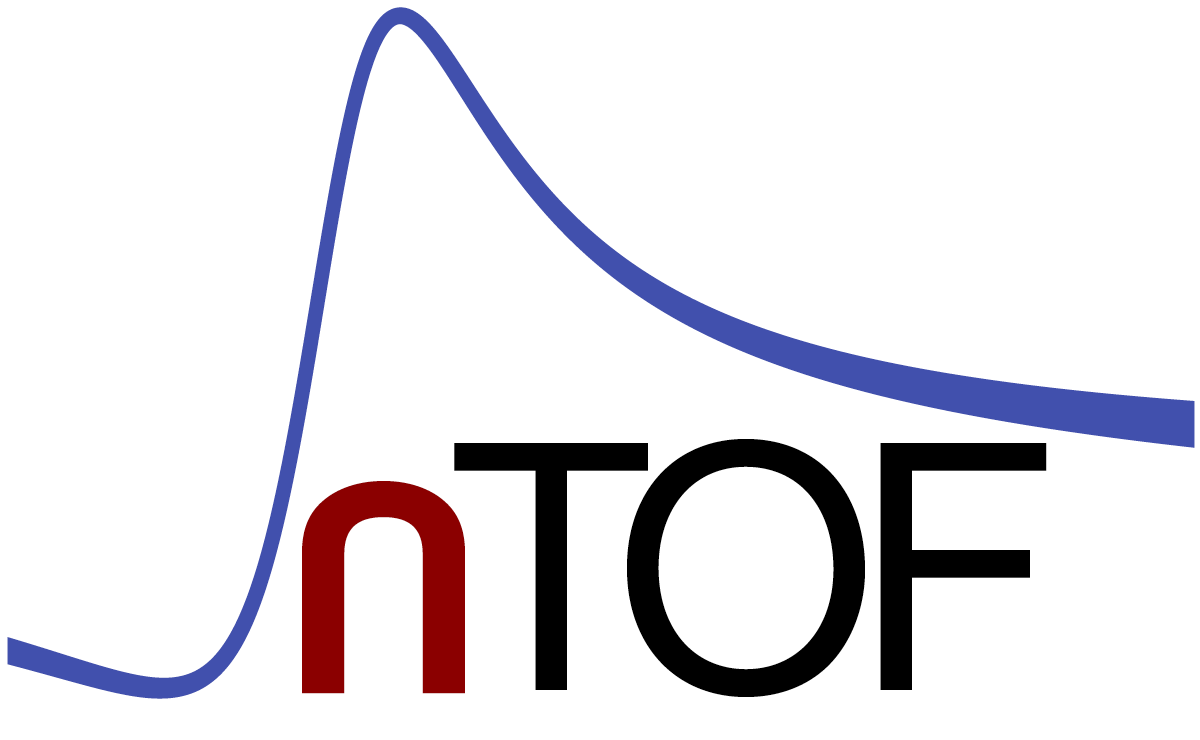 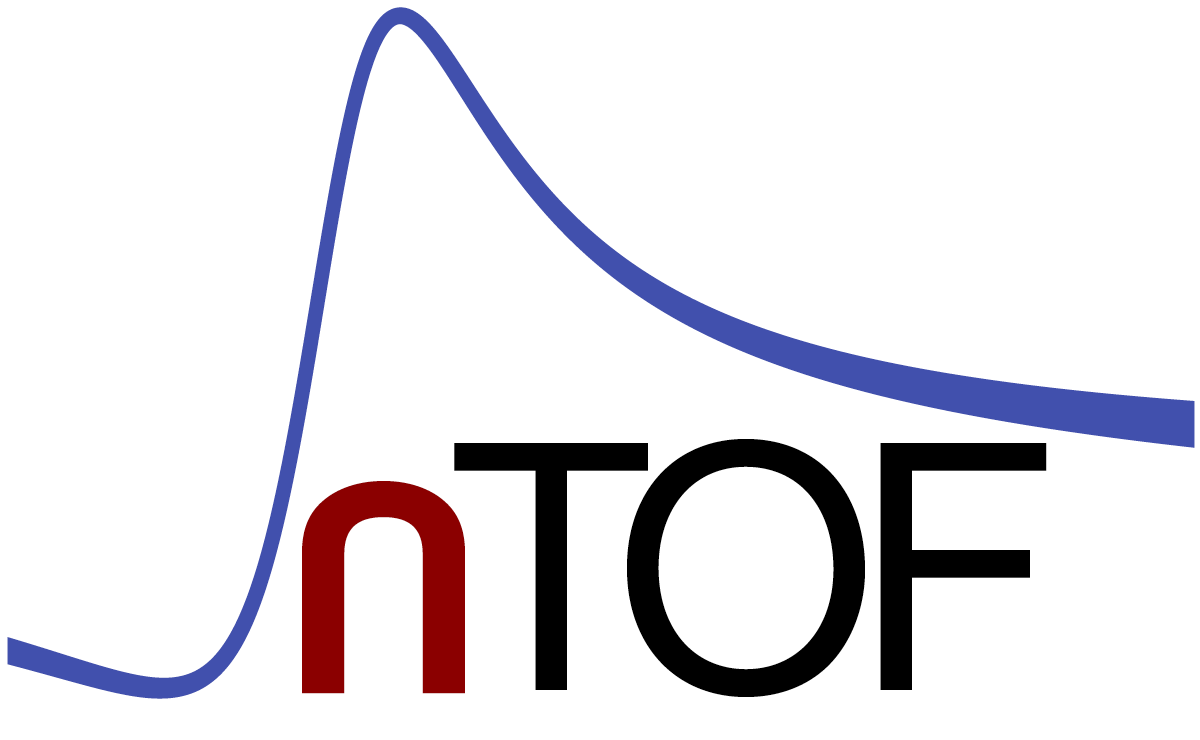 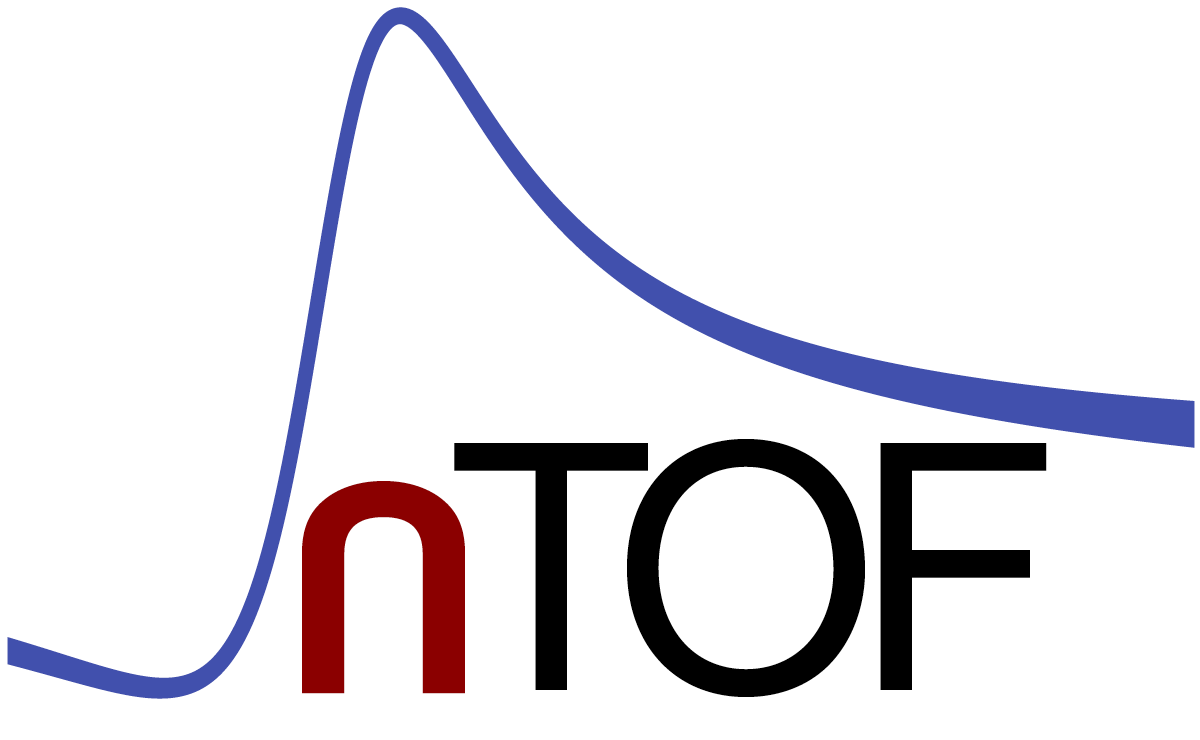 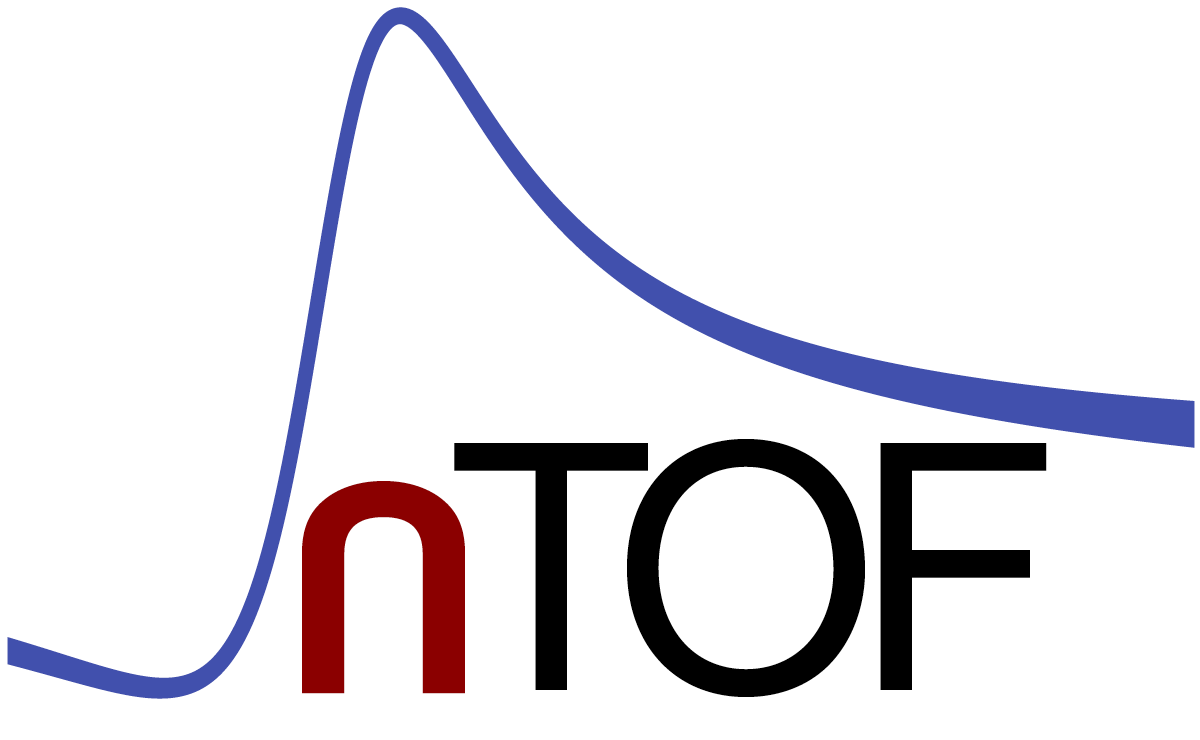 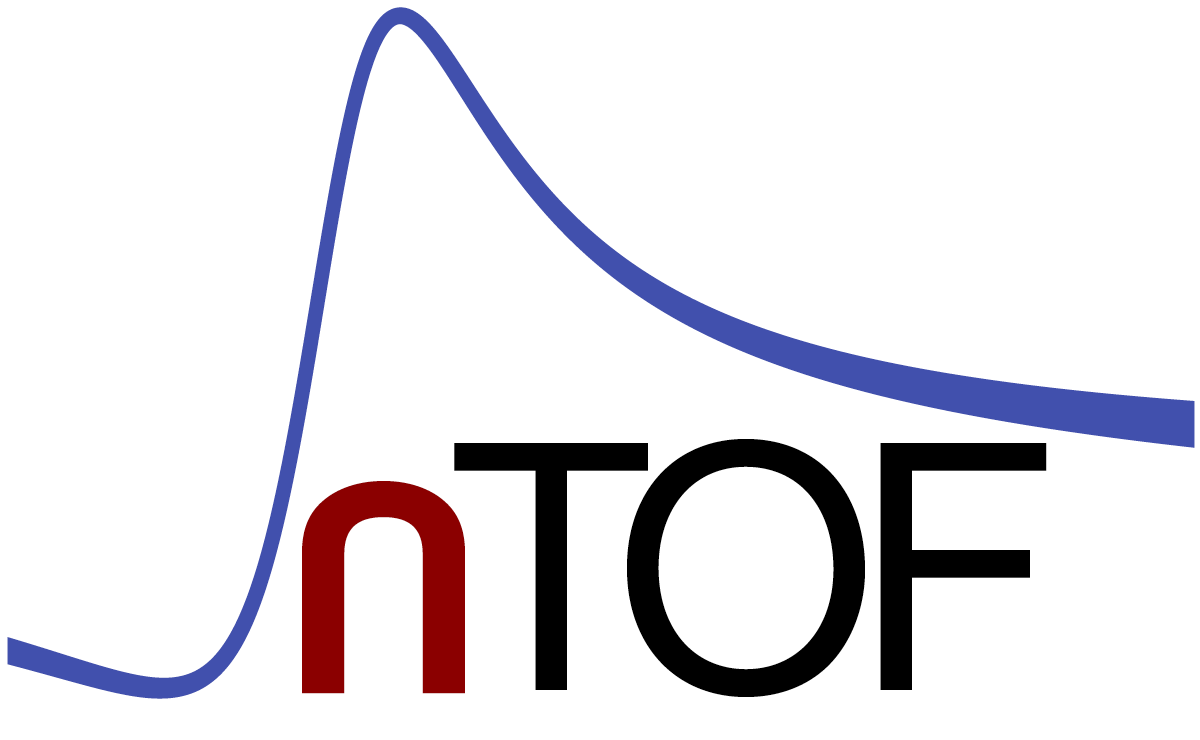 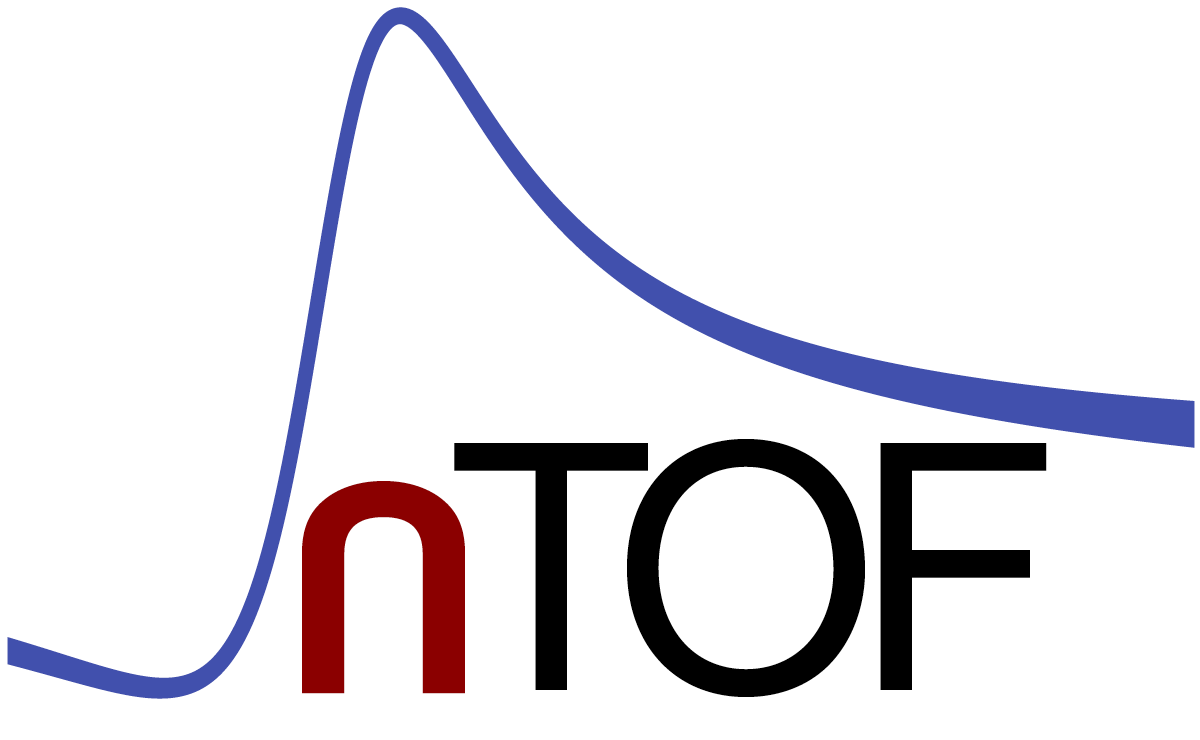 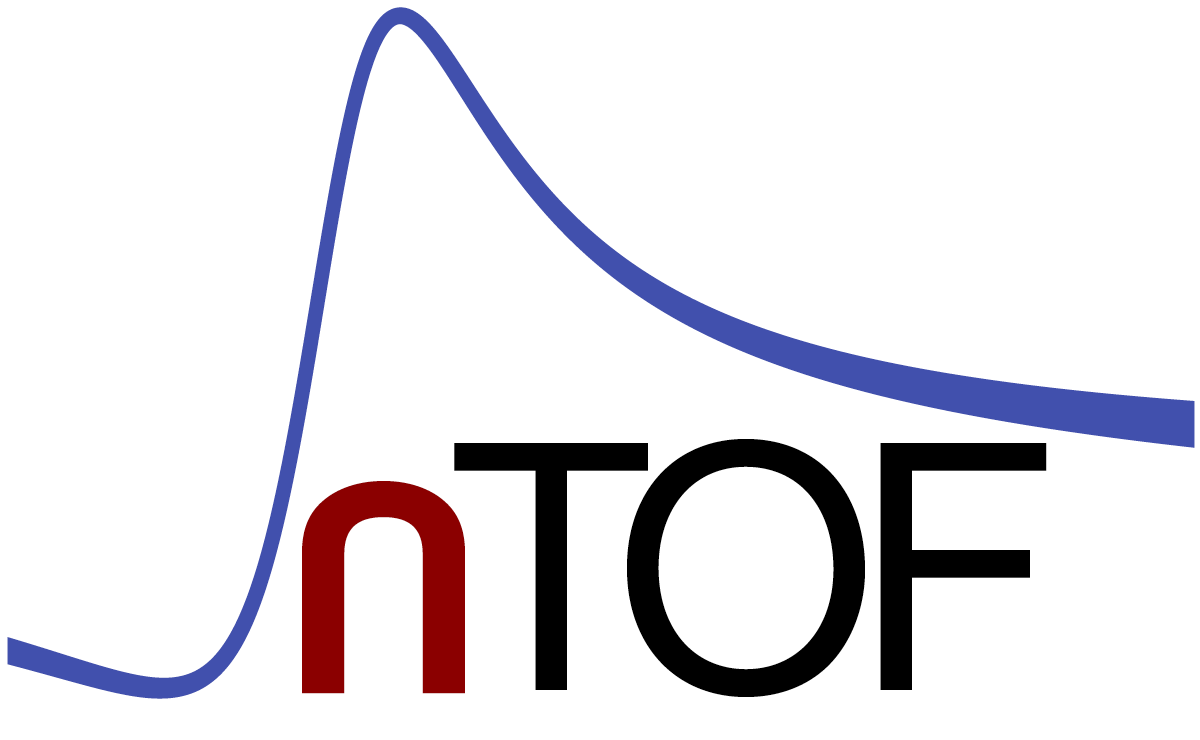 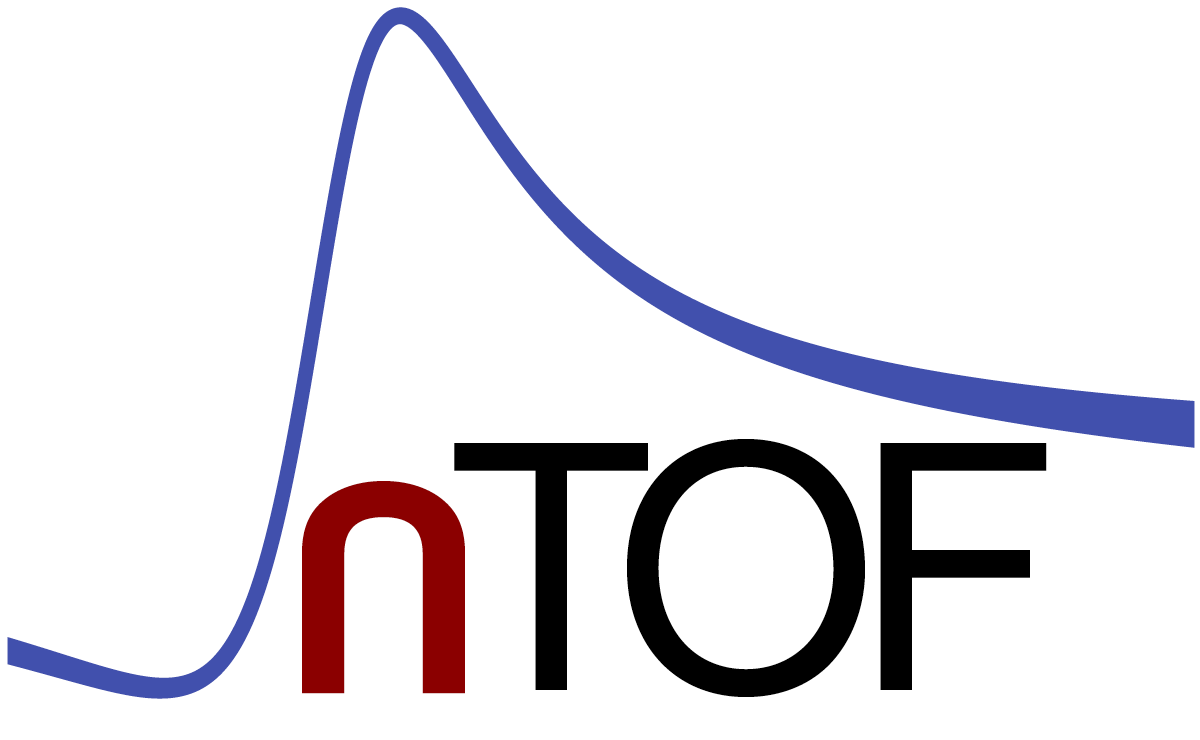 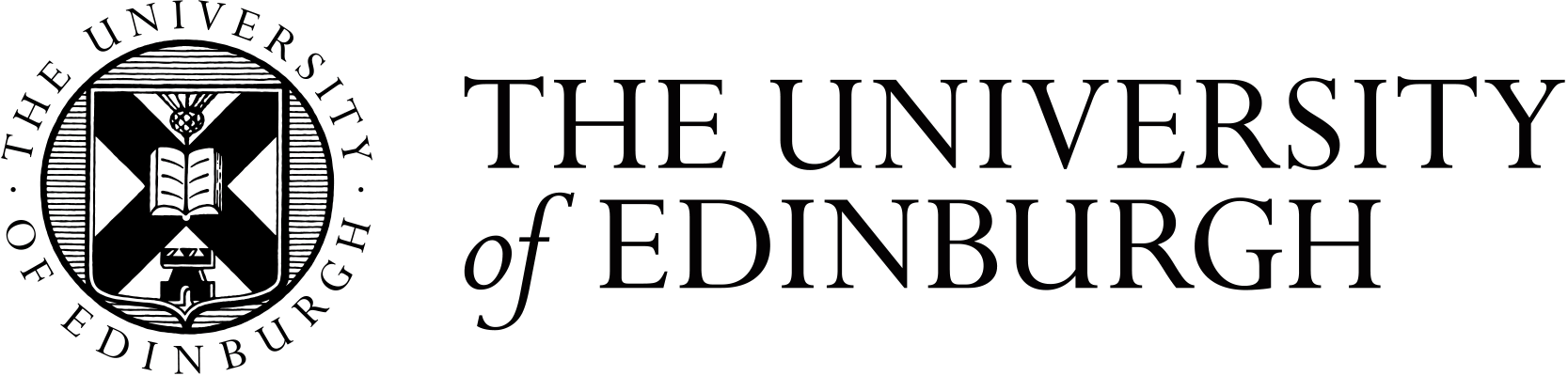 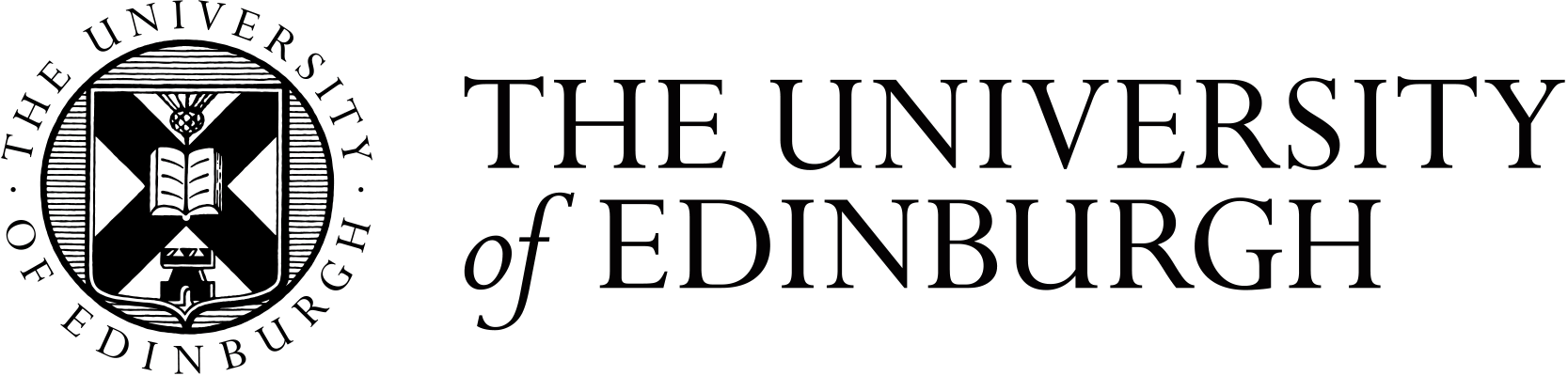 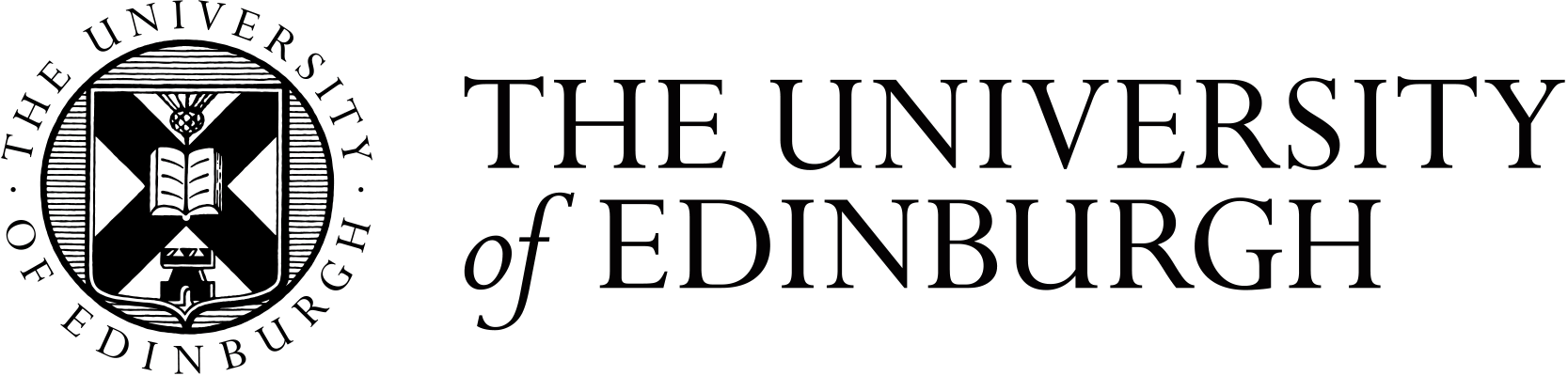 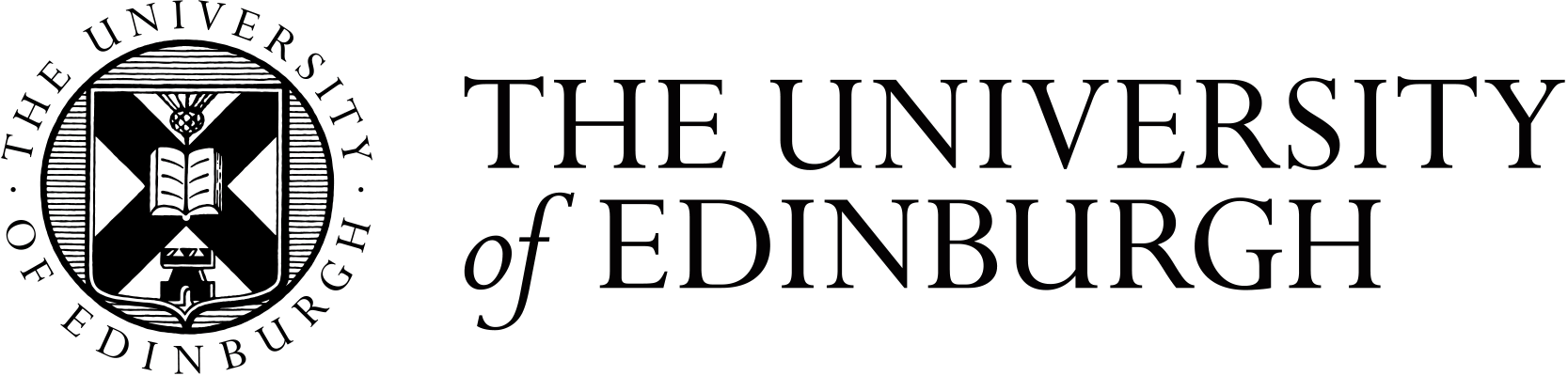 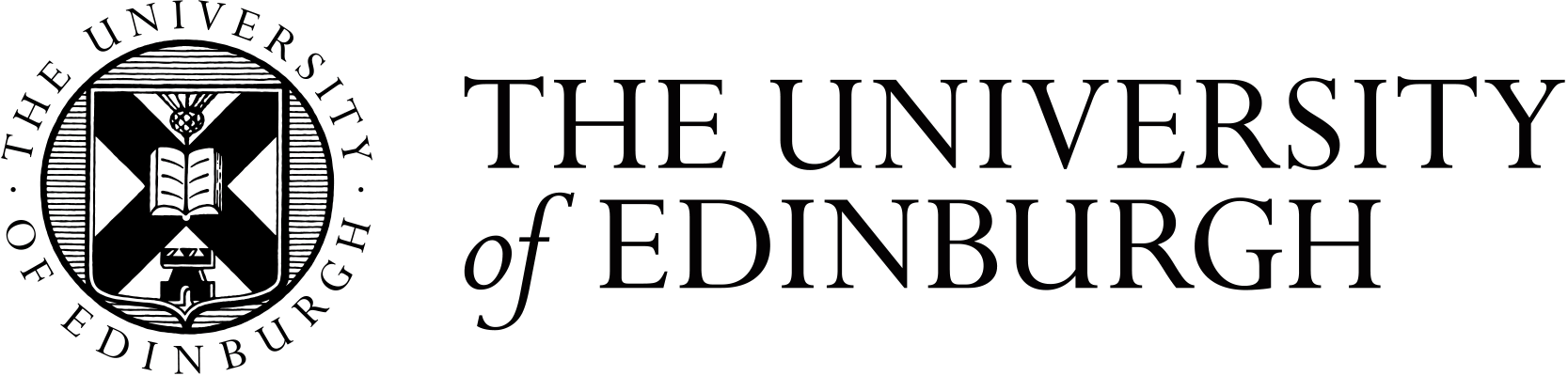 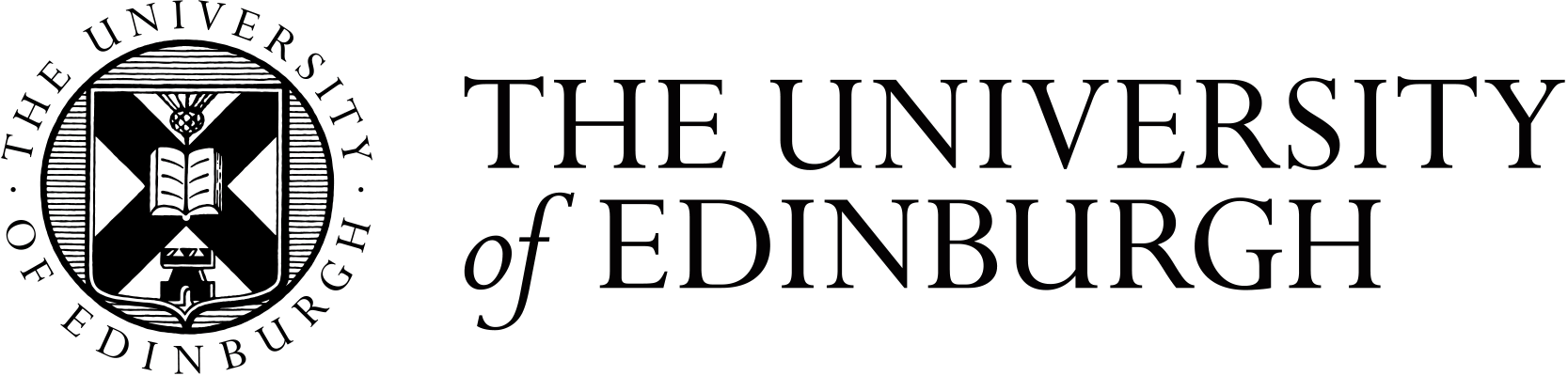 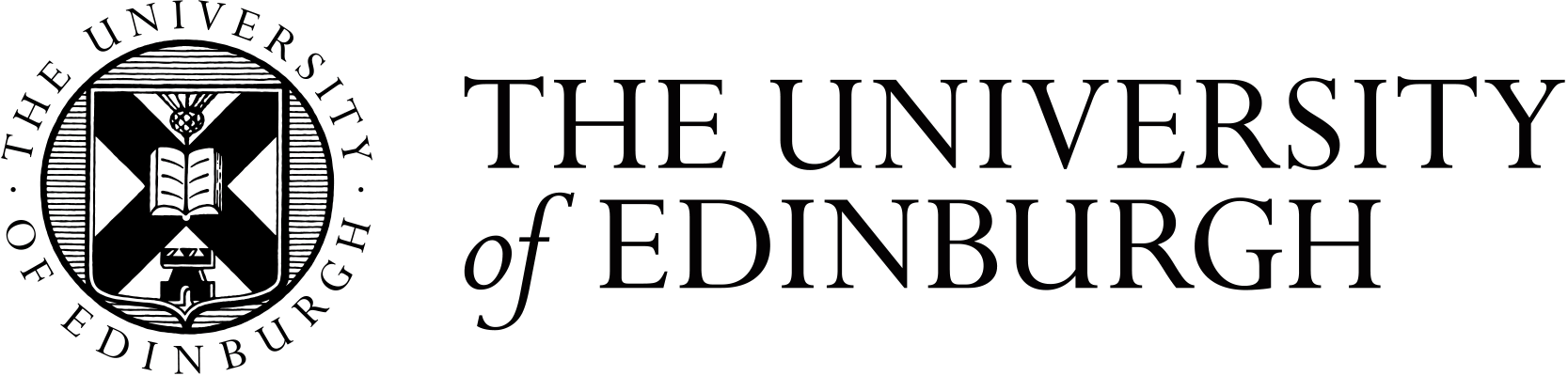 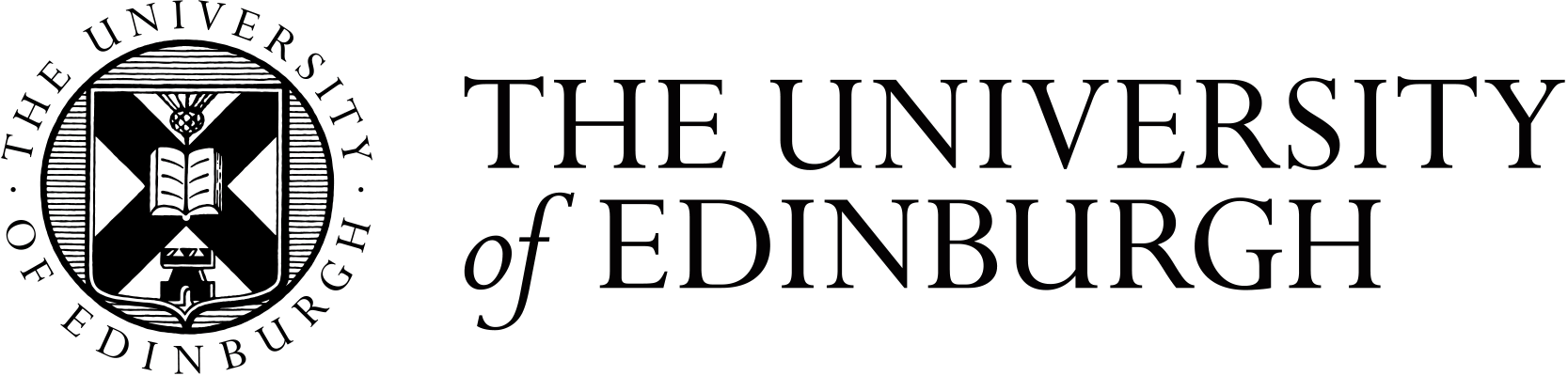 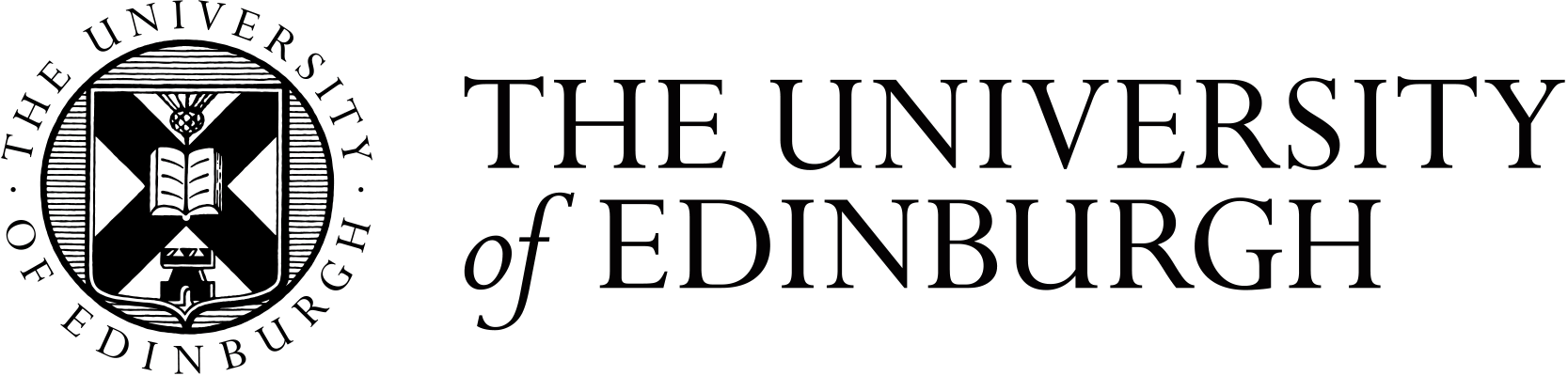 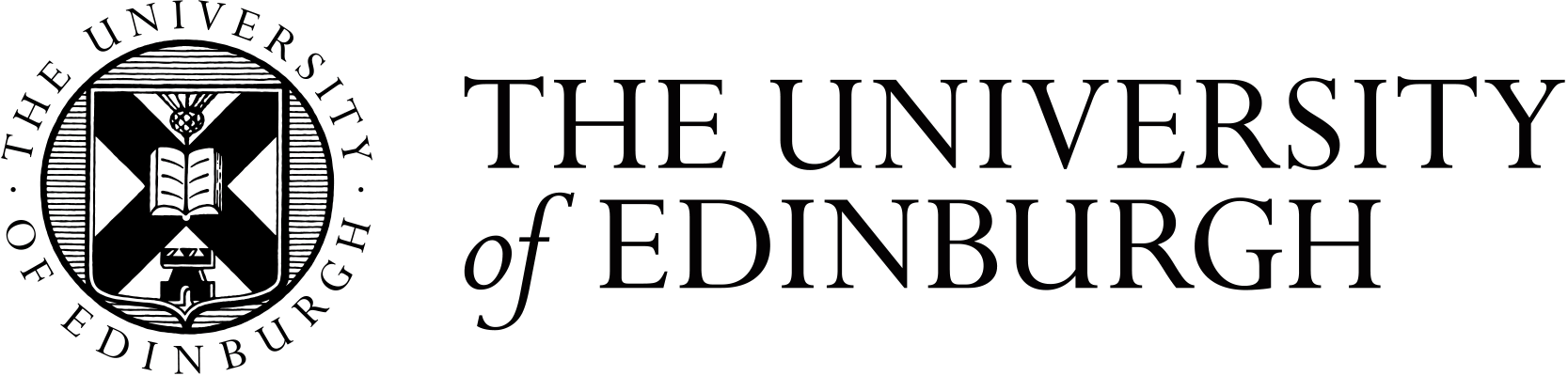 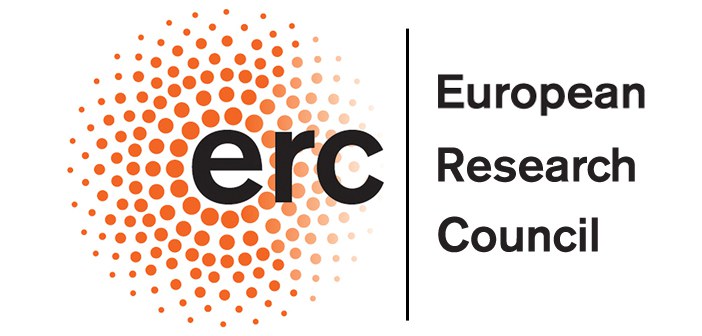 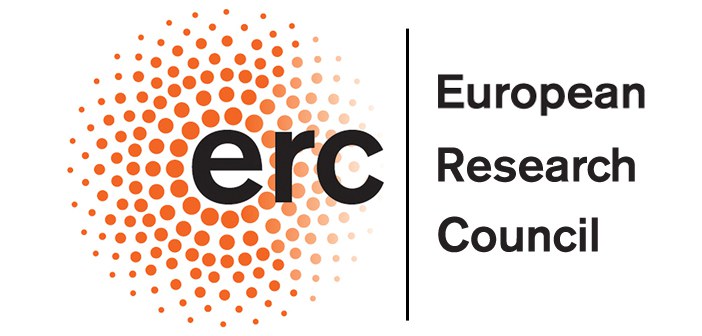 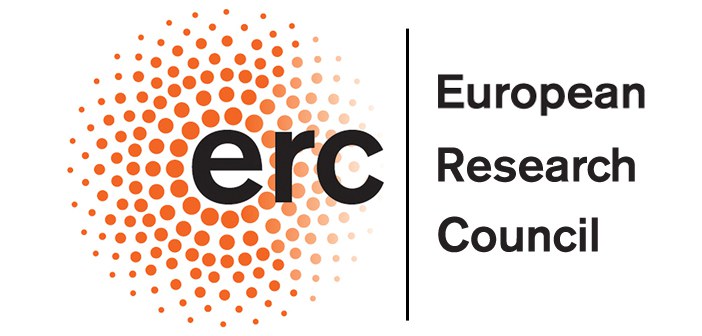 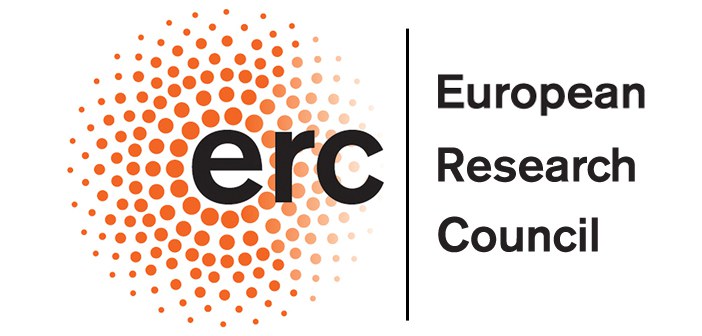 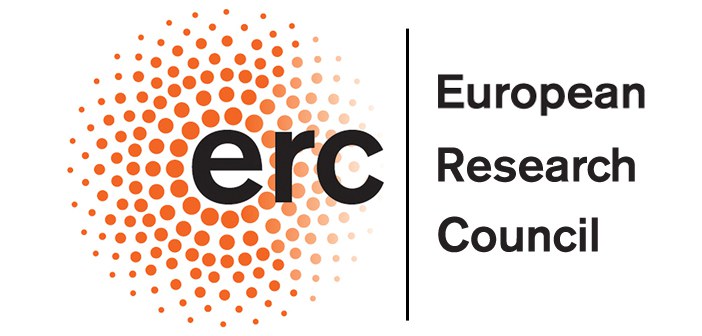 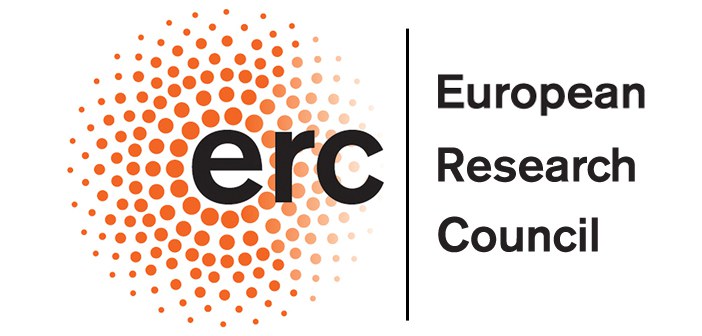 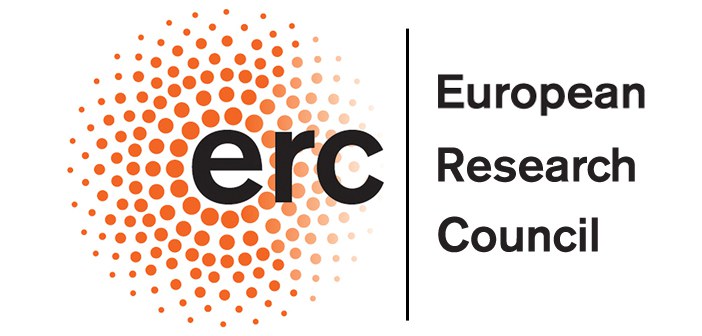 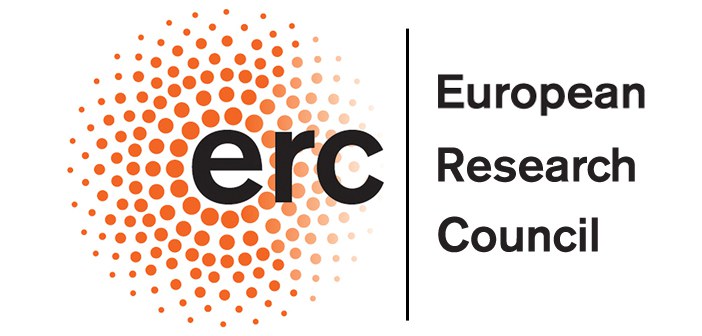 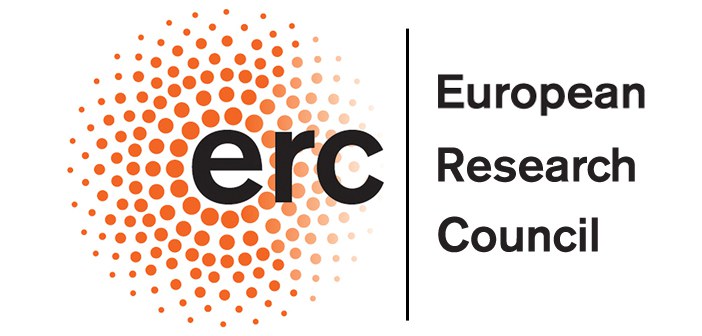 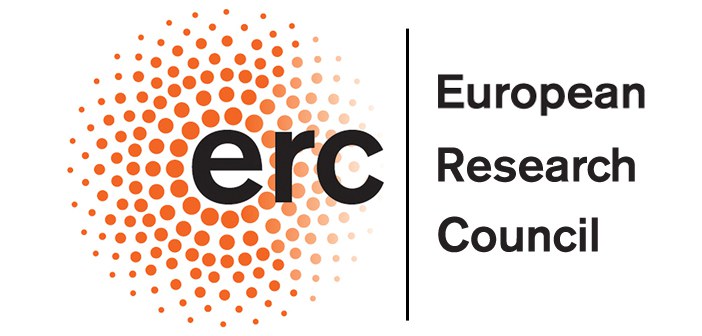 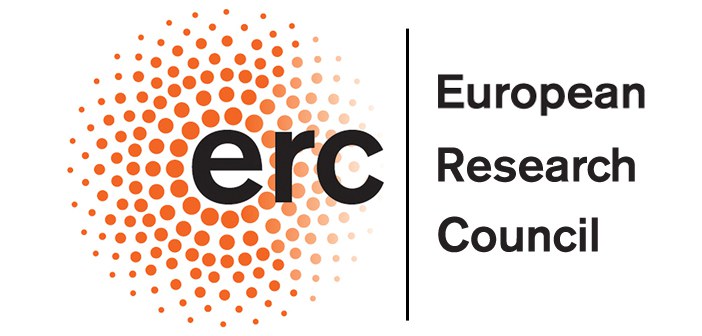 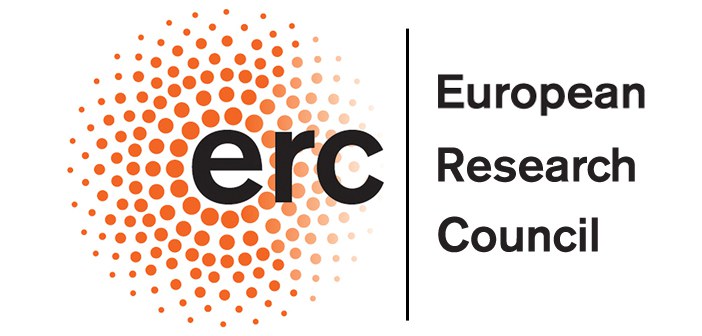 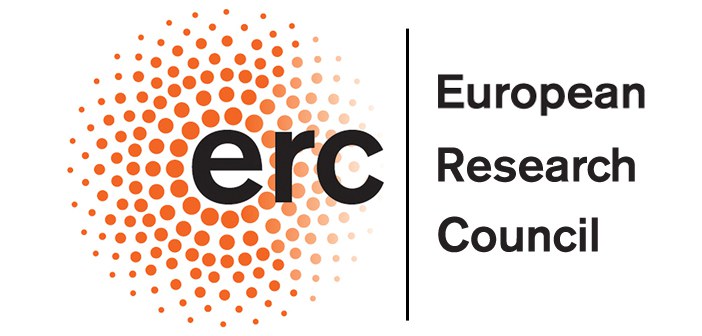 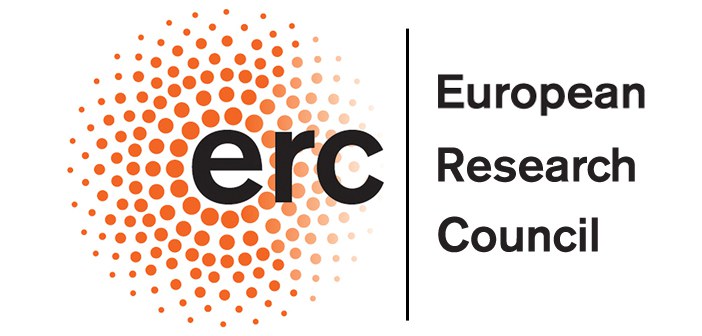 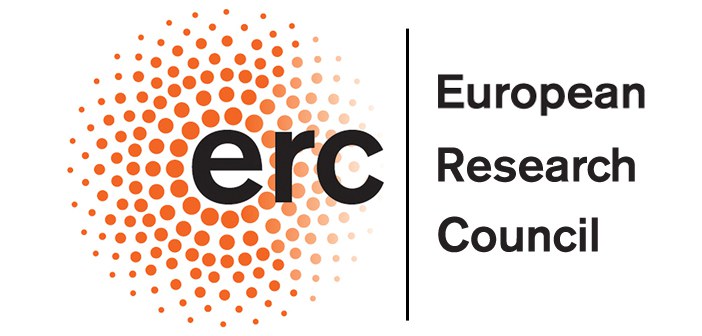 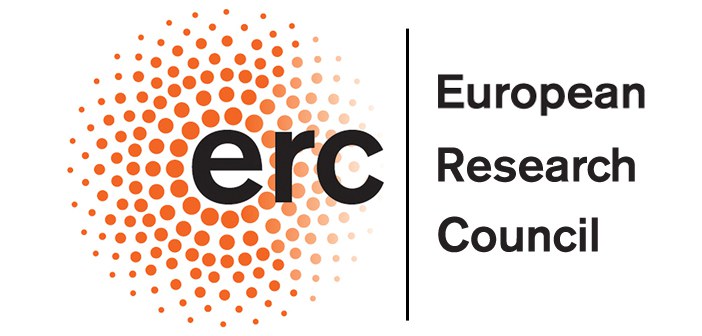 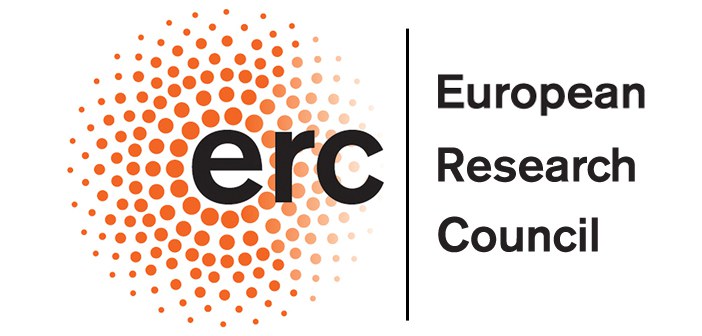 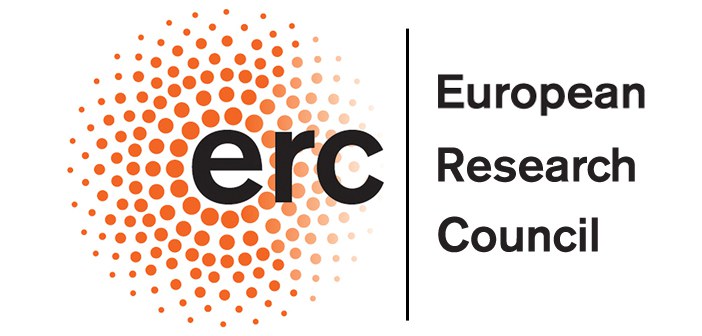 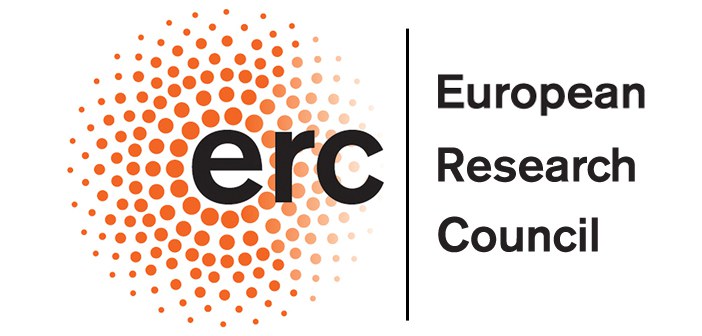 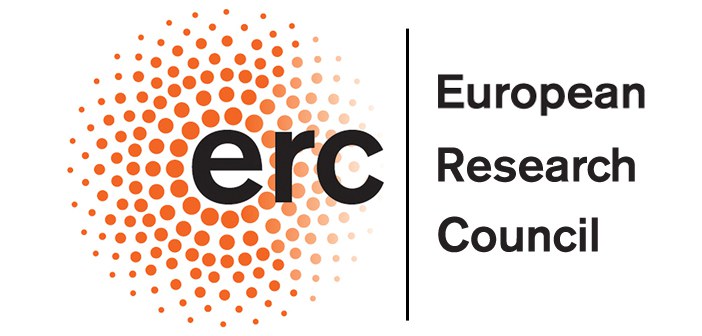 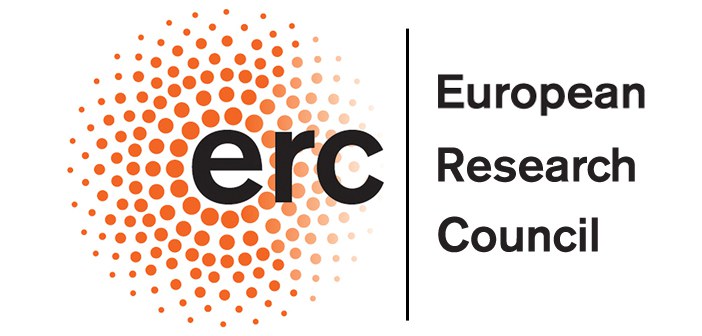 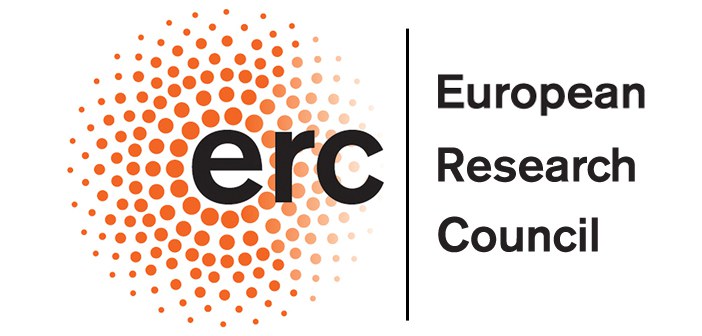 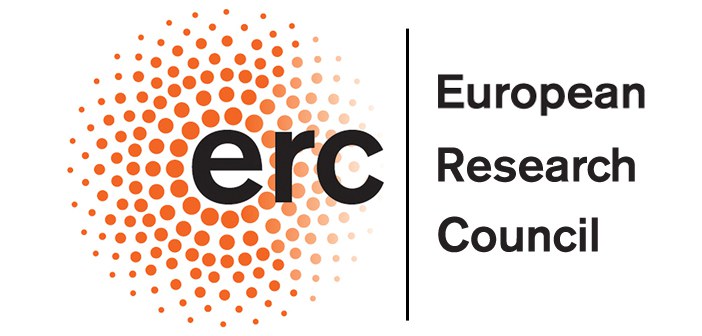 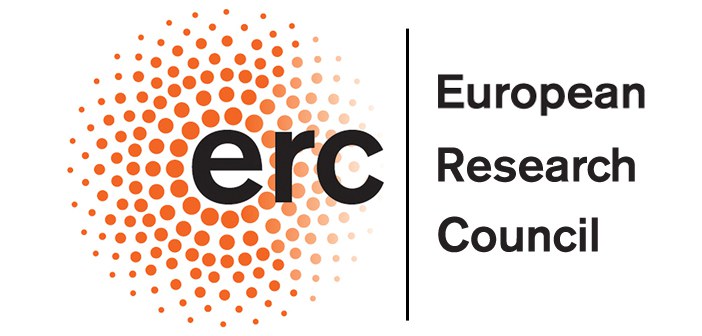 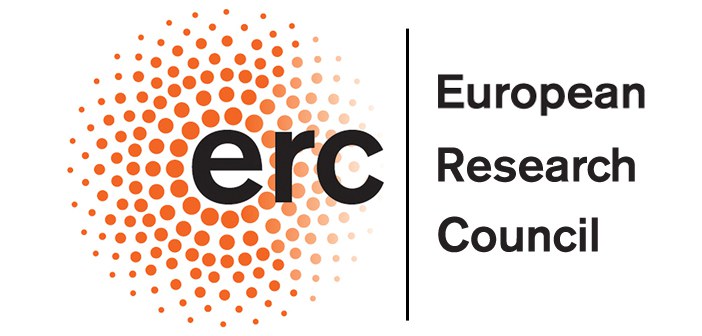 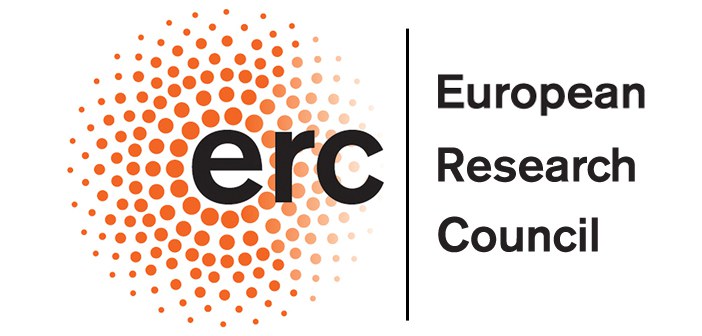 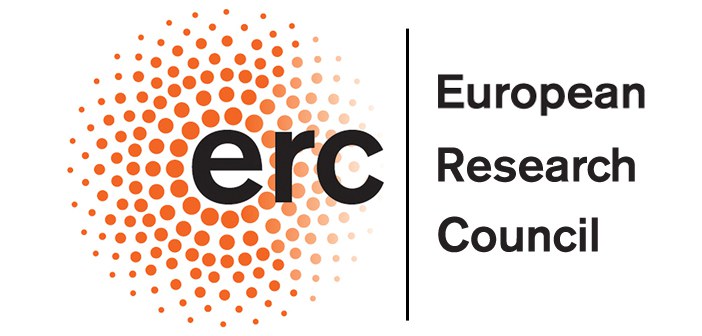 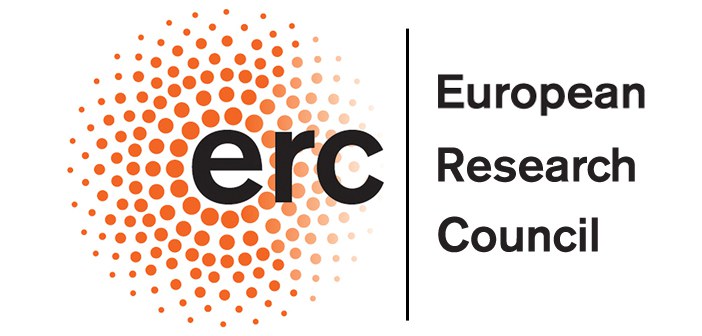 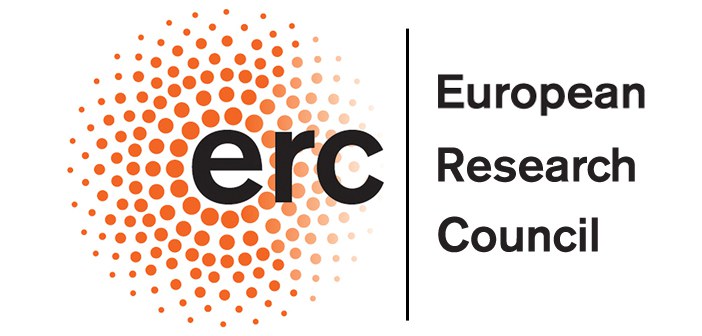 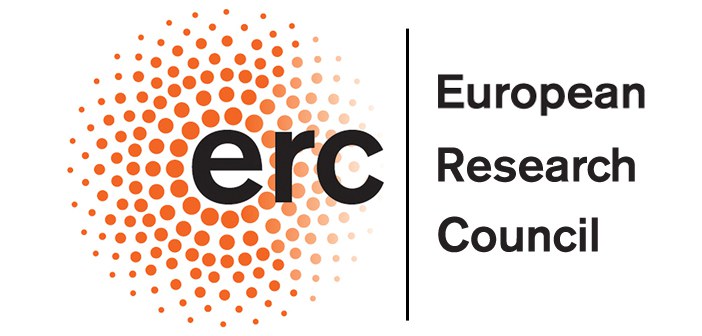 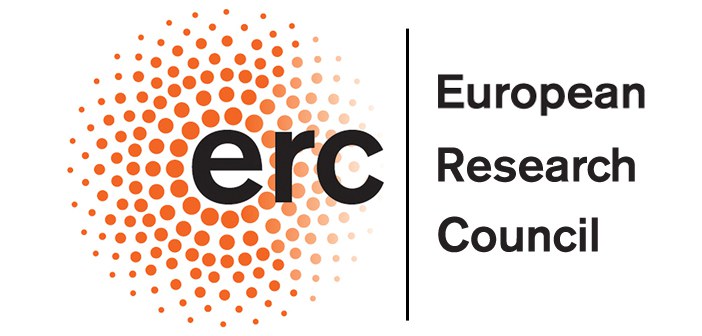 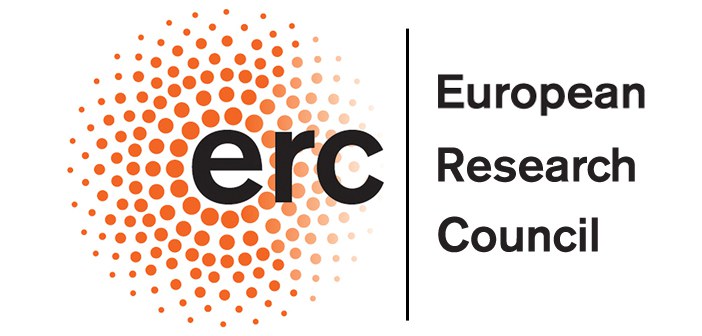 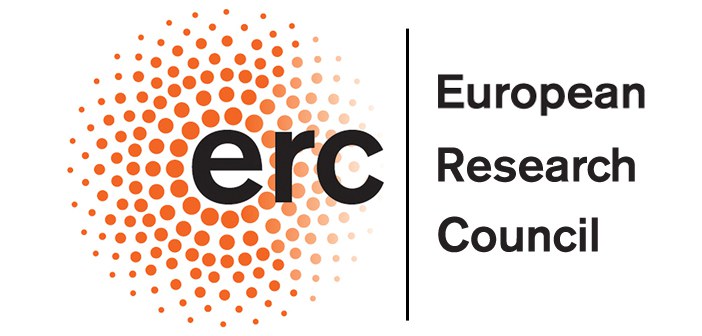 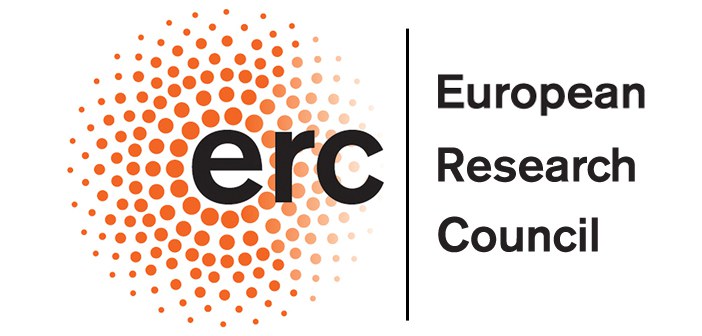 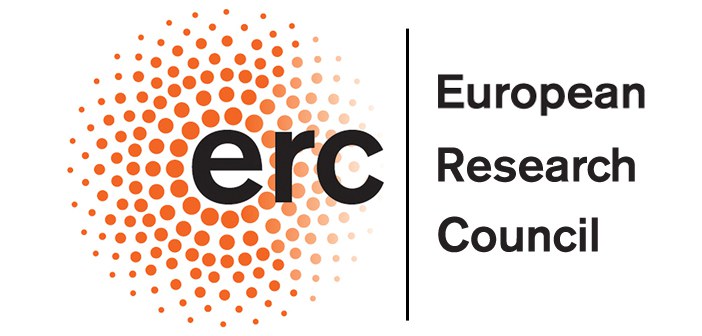 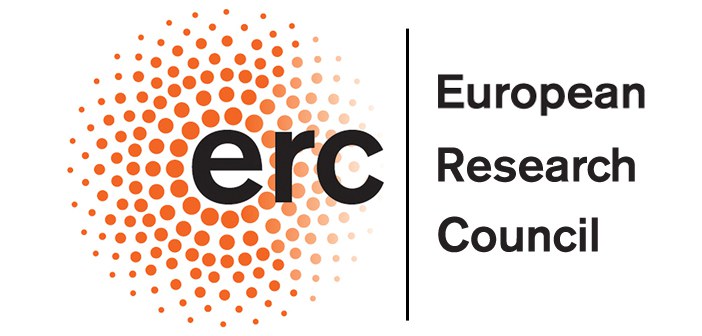 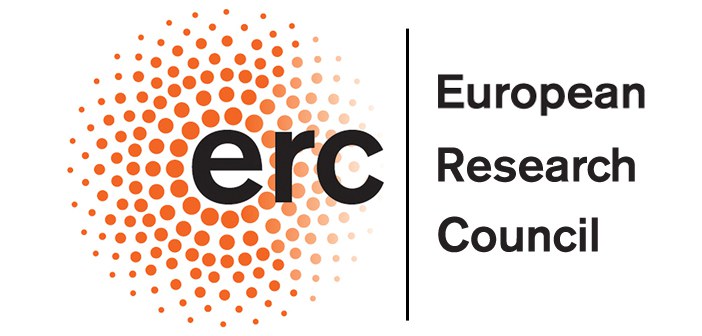 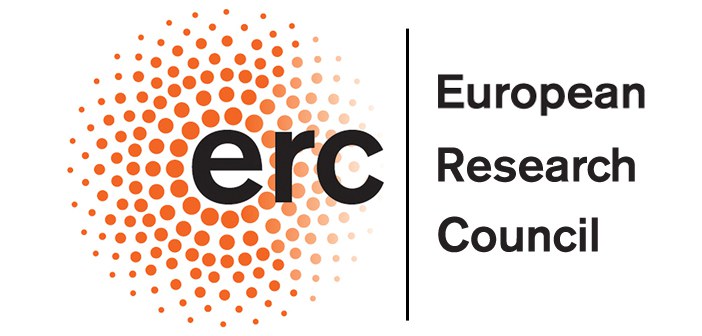 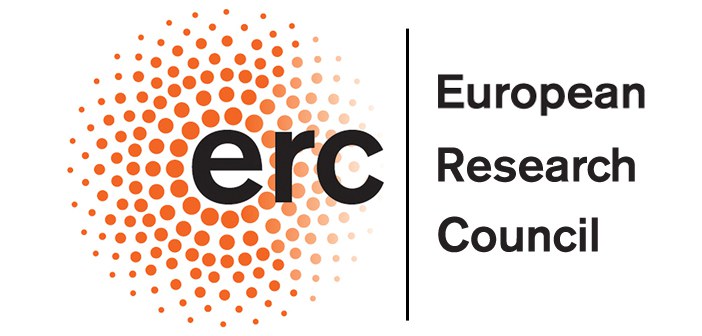 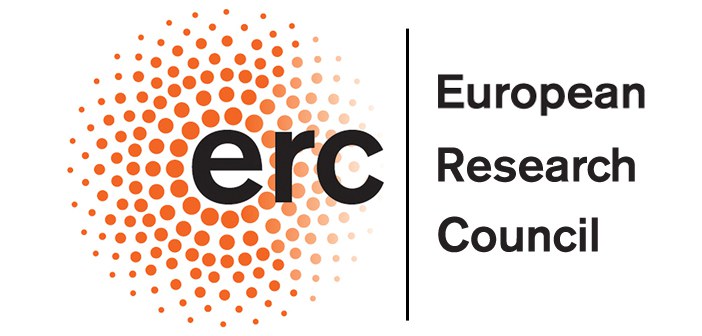 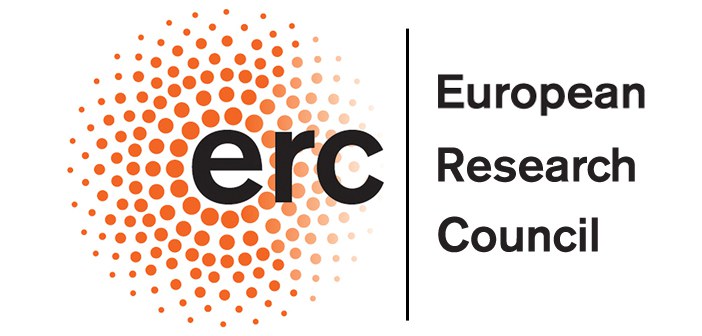 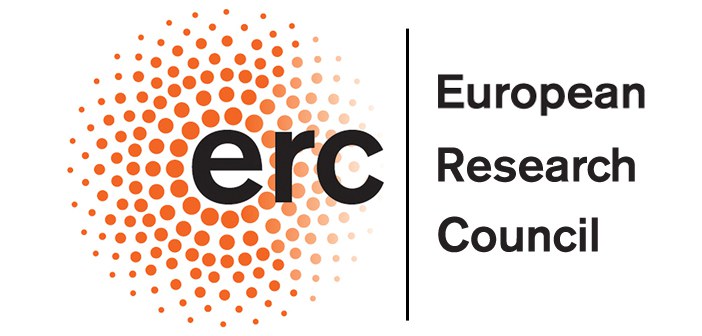 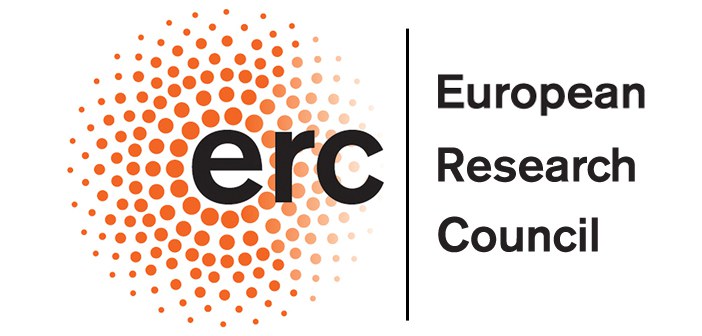 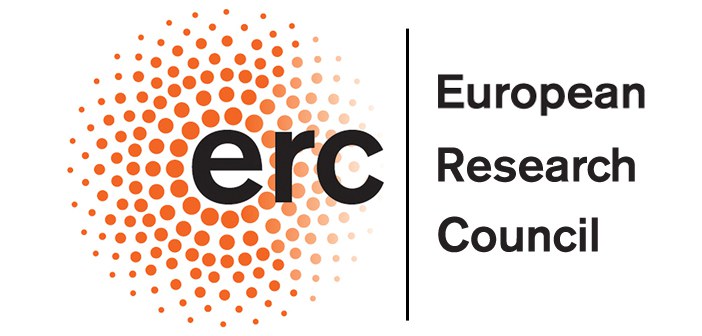 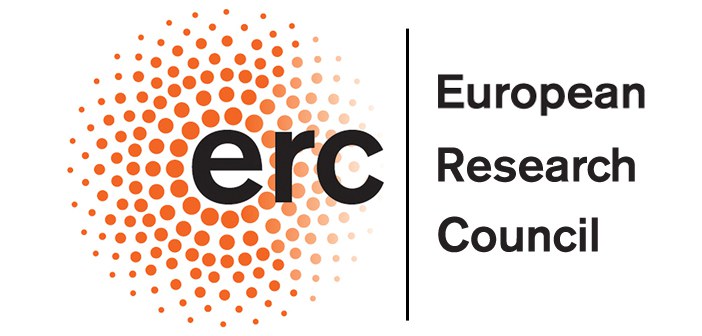 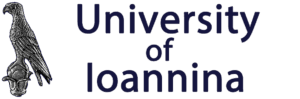 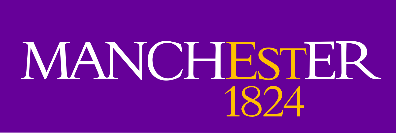 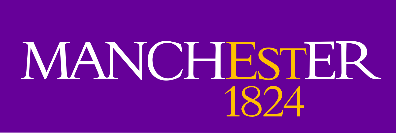 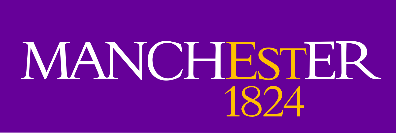 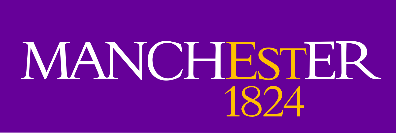 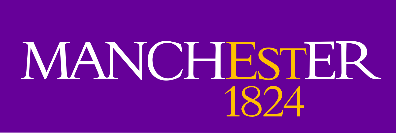 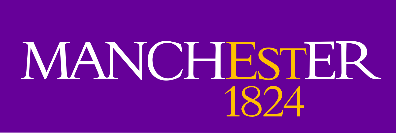 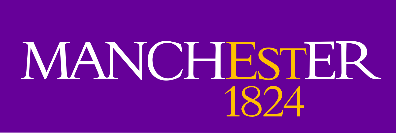 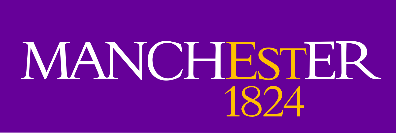 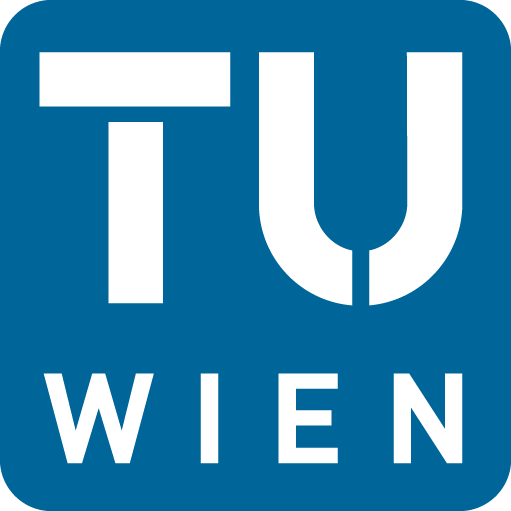 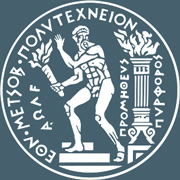 Conclusion
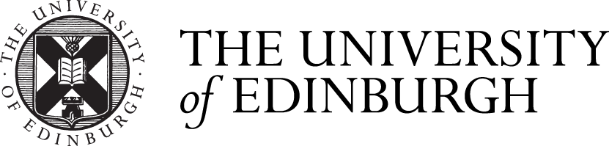 ILL analysis ongoing
Calibration is completed
Use such data to identify Z-dependent variations
n_TOF analysis ongoing
Investigated fill gases and collimation
Tests with silicon and scintillators planned
Campaigns for measuring mass yields of 243Am and 230Th in the future?
THANK YOU
Nikolay Sosnin		                 		                         		77Se(n,𝛾) Measurement		                 		                         		25 Nov 2021
Nikolay Sosnin		                 		                         		IOP 2025        		24 April 2025
Nikolay Sosnin		                 		                         		Fission Studies		                 		                         		23 May 2022